Memorial Day
Thank you, U.S. veterans.


We remember
your sacrifices.
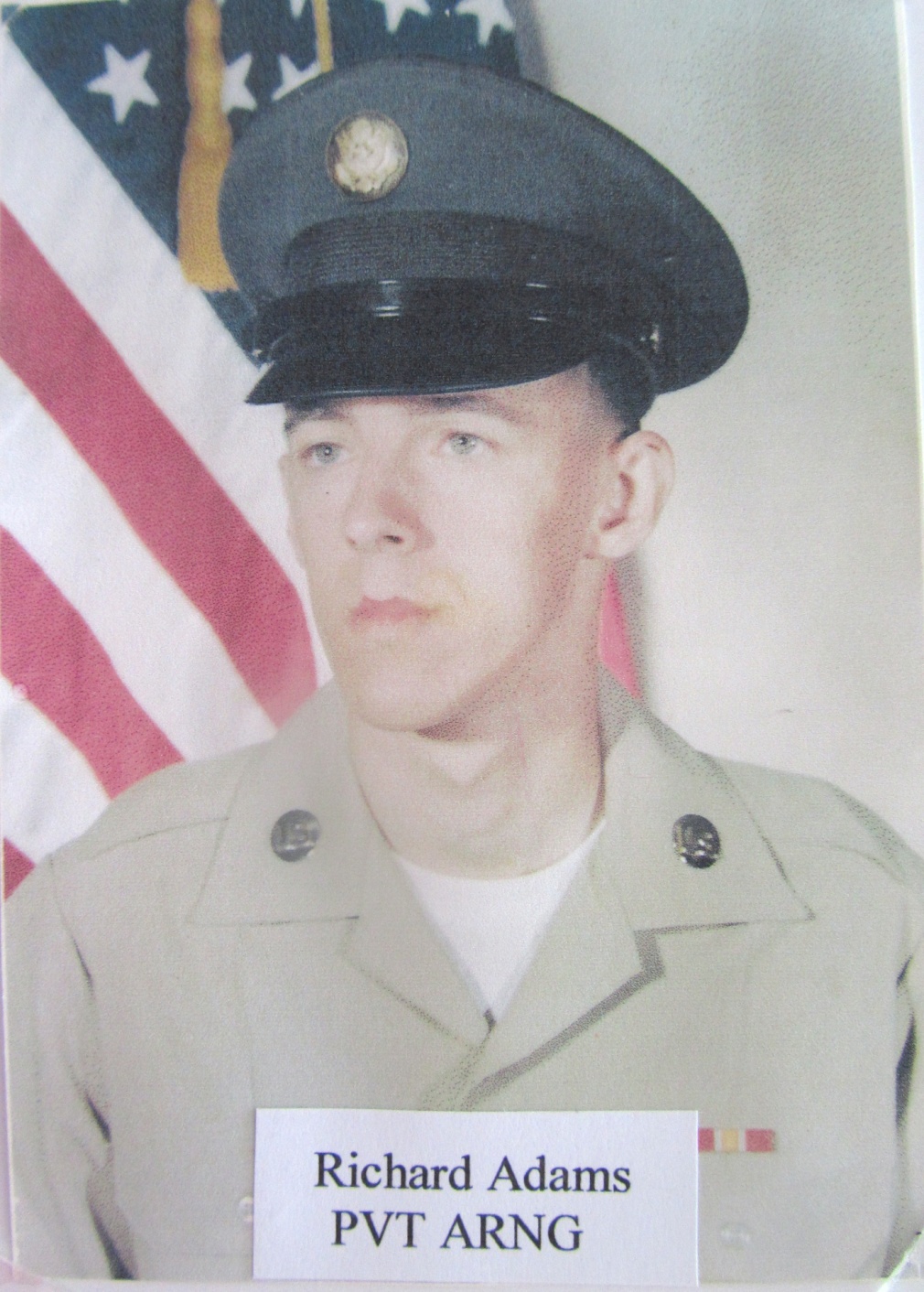 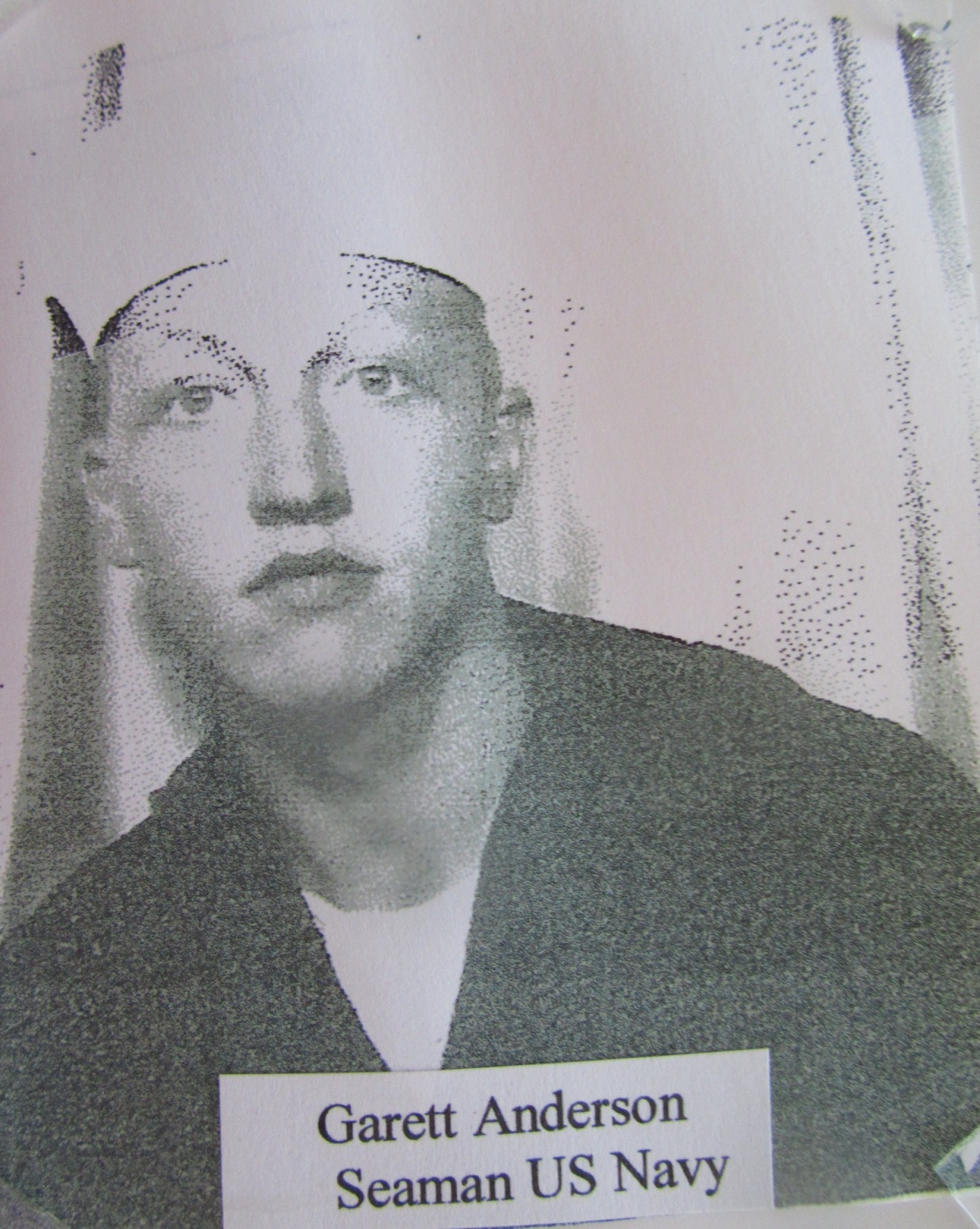 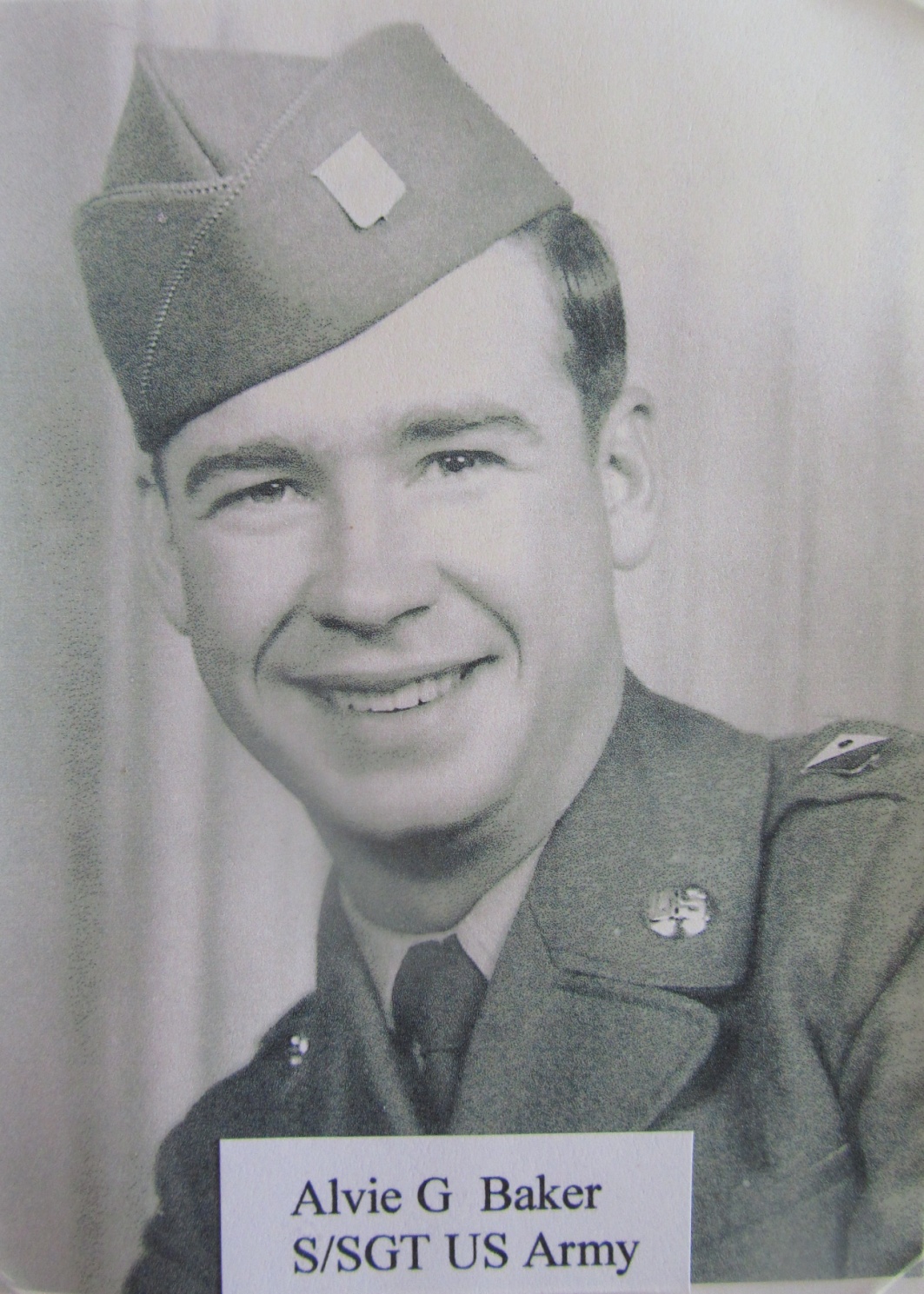 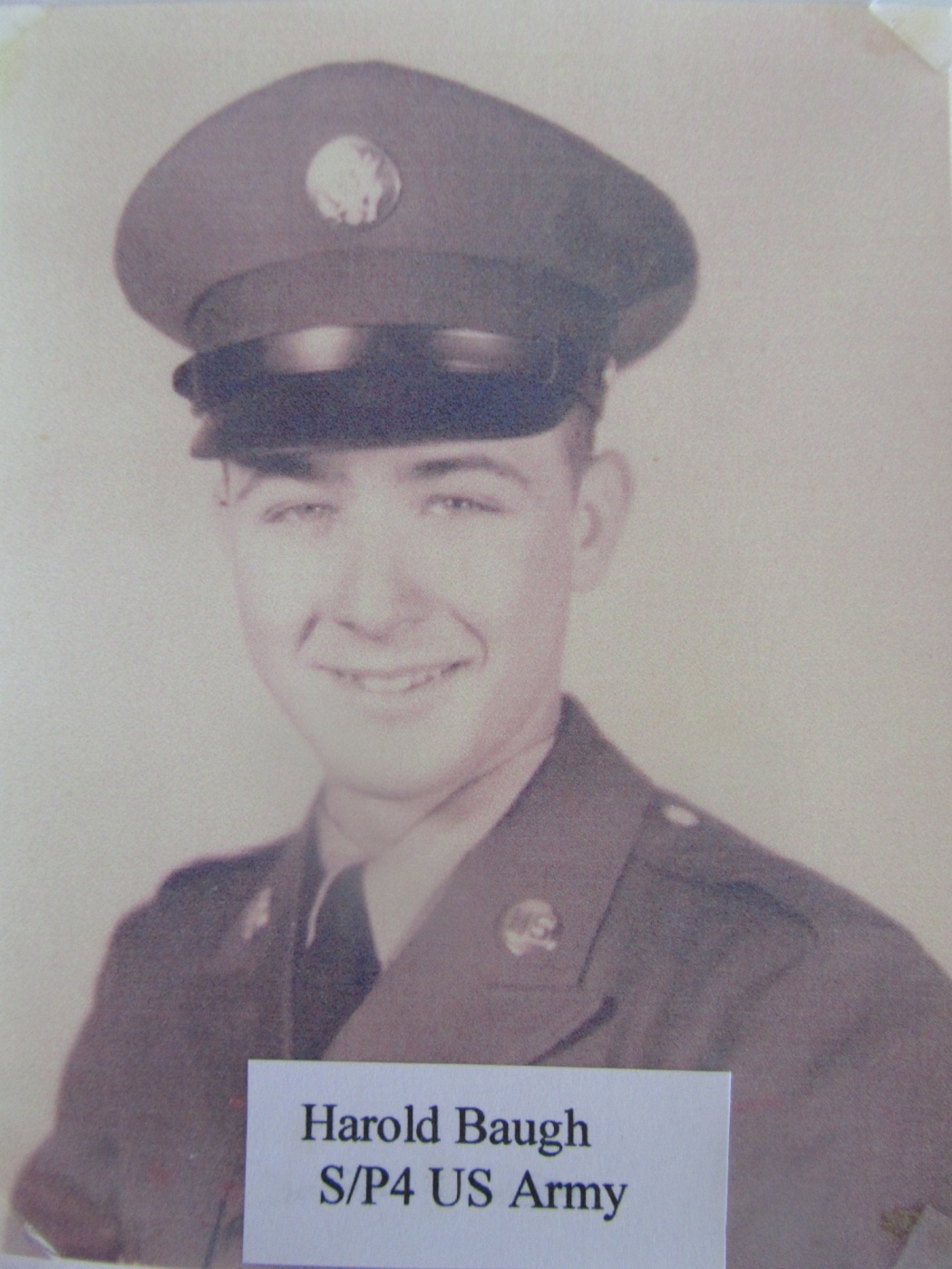 Harold Baugher
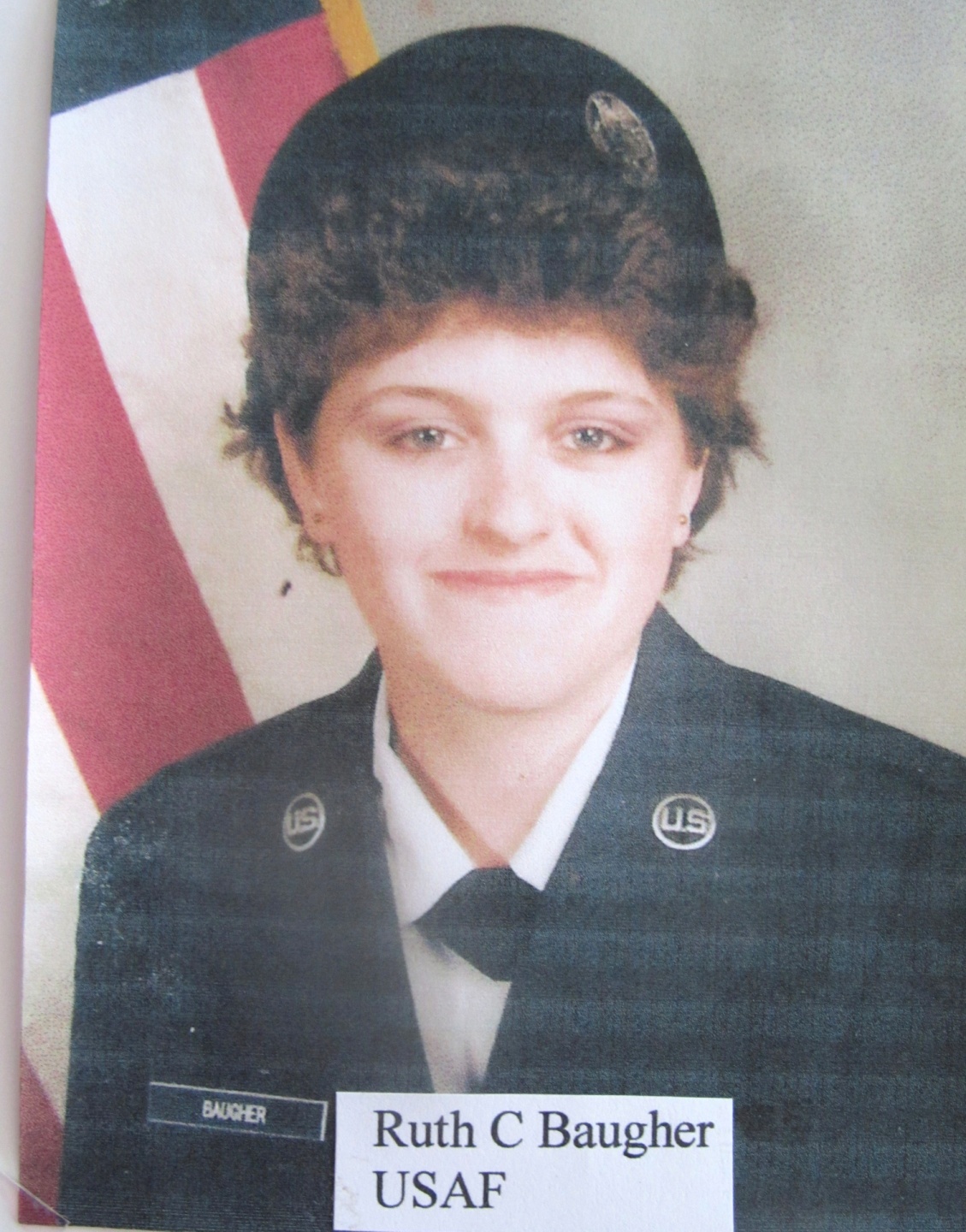 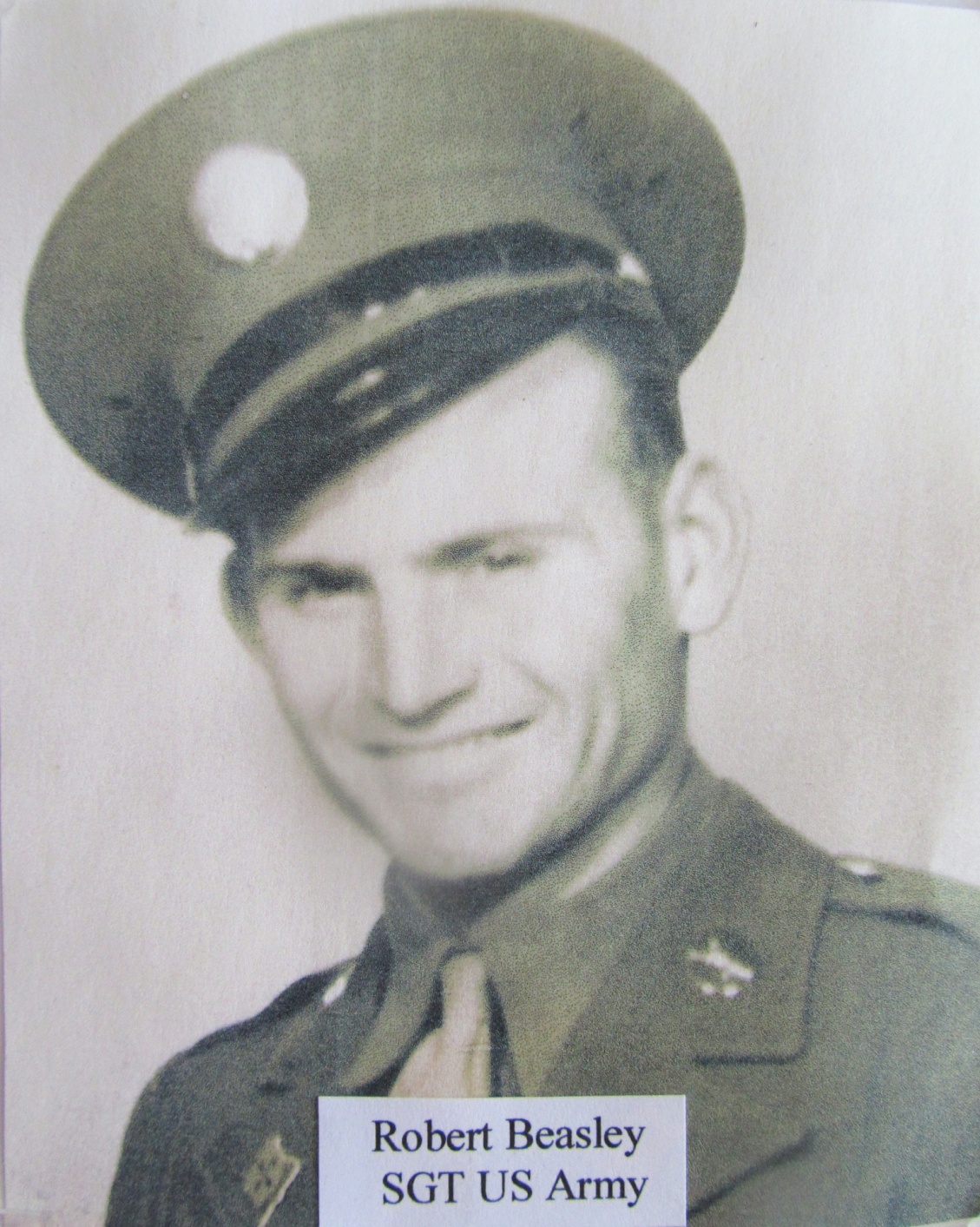 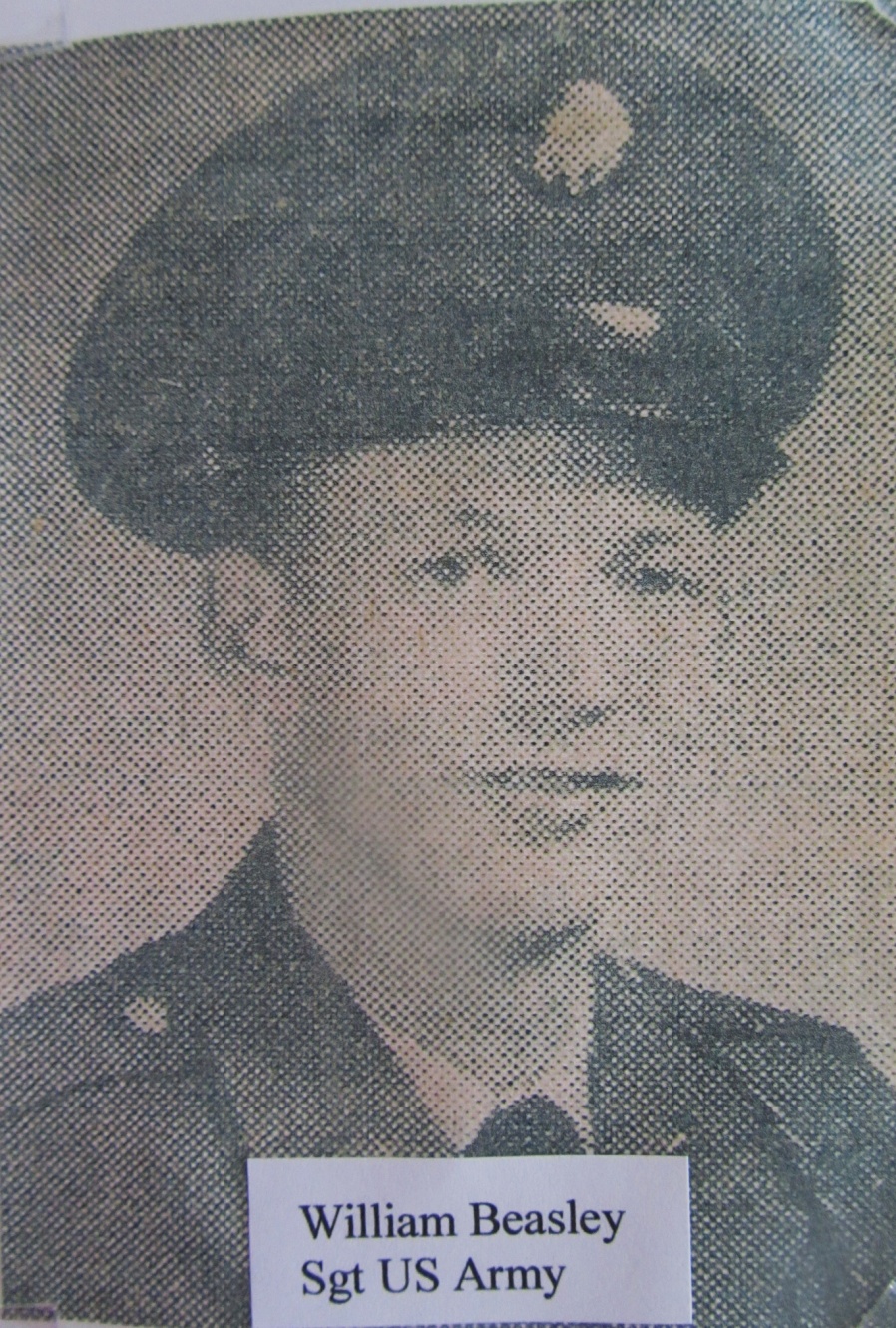 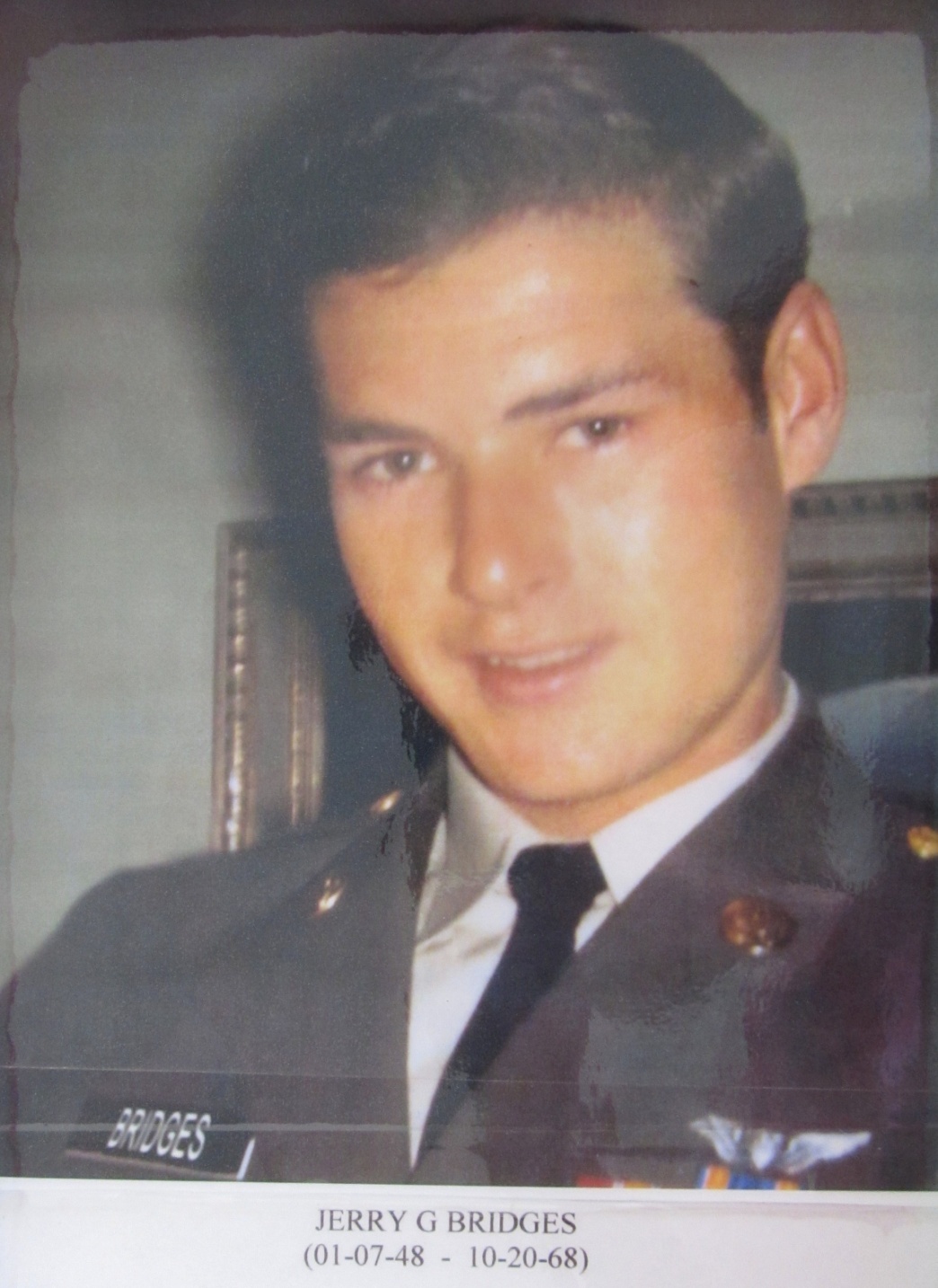 Jerry G. Bridges
Vietnam War
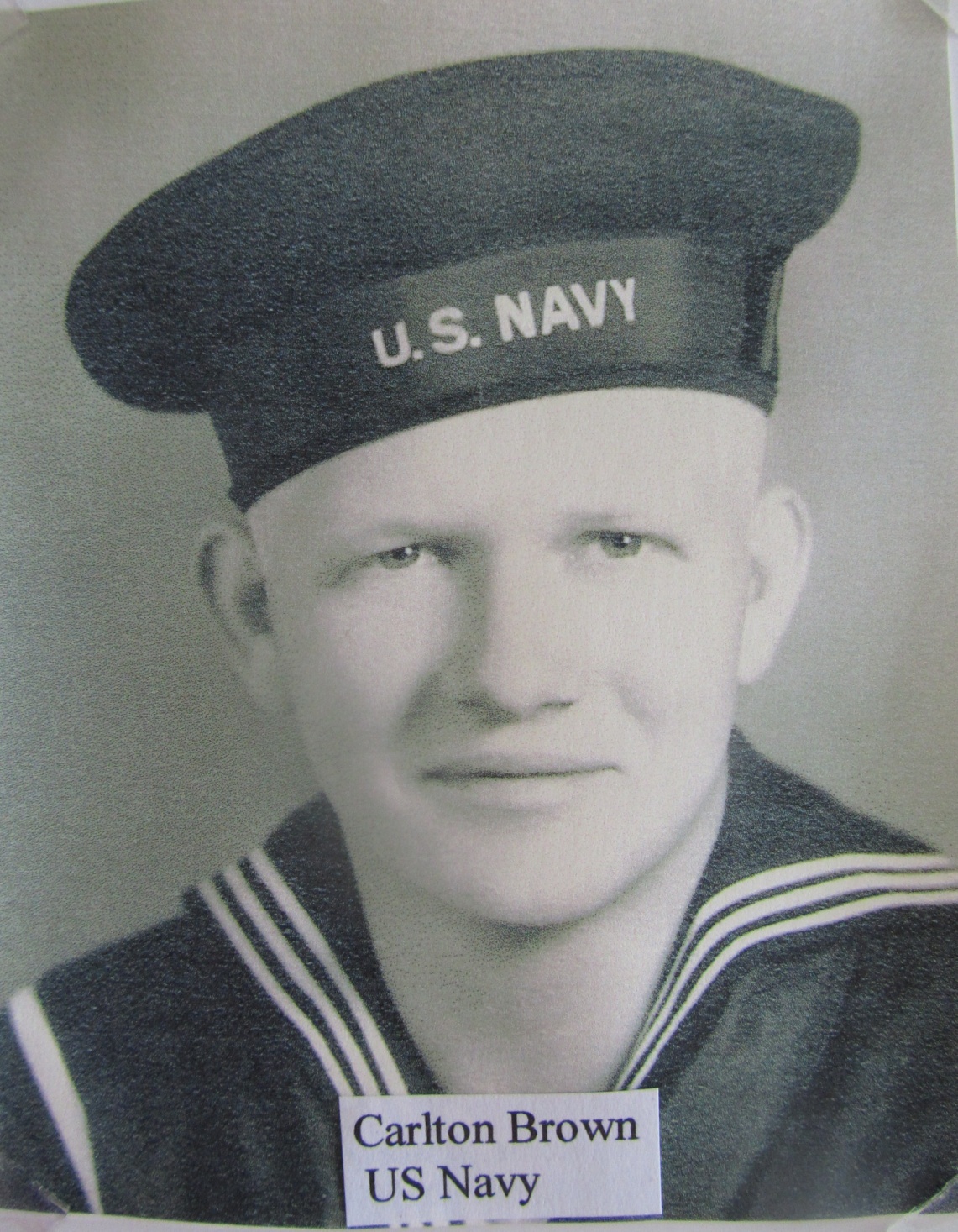 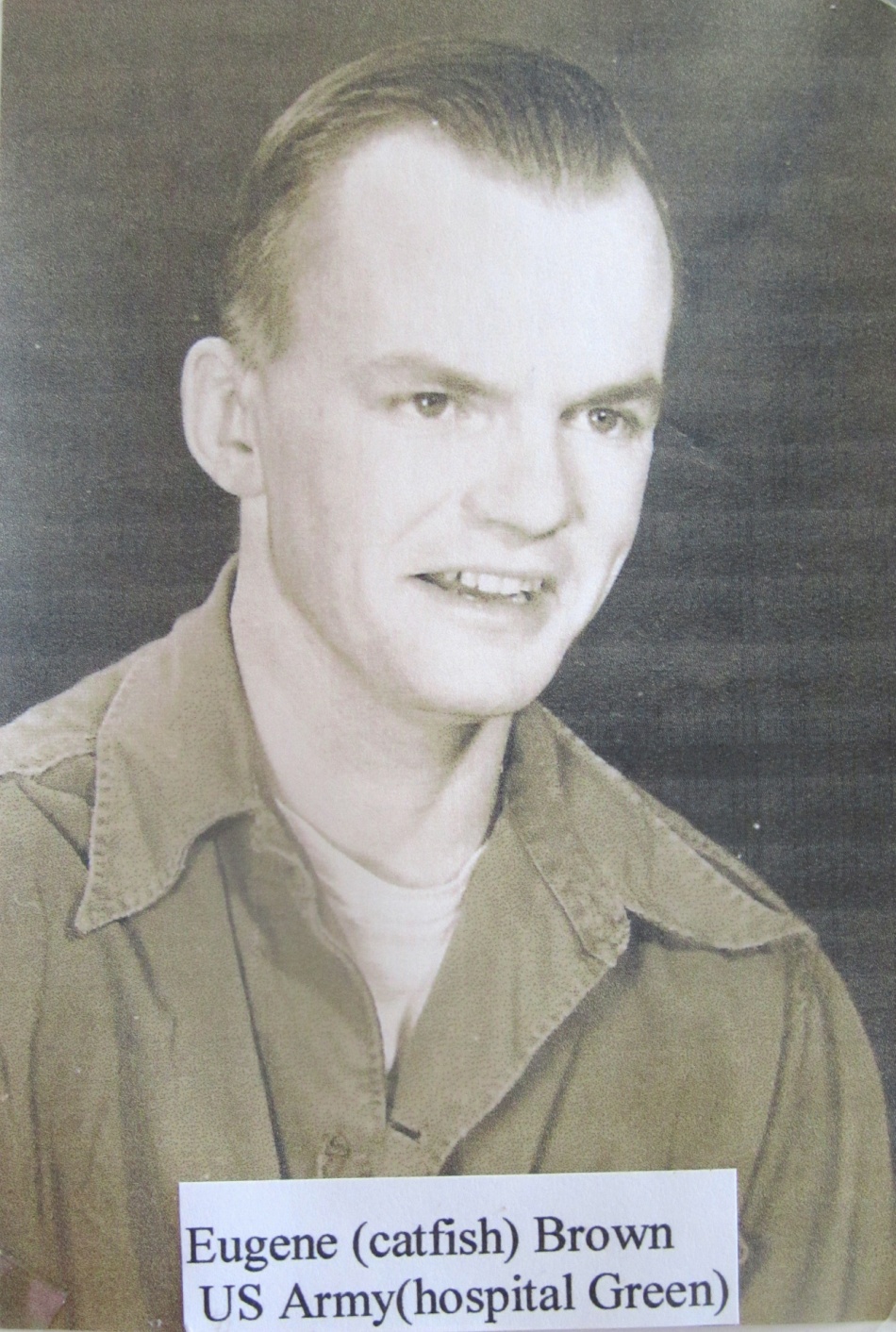 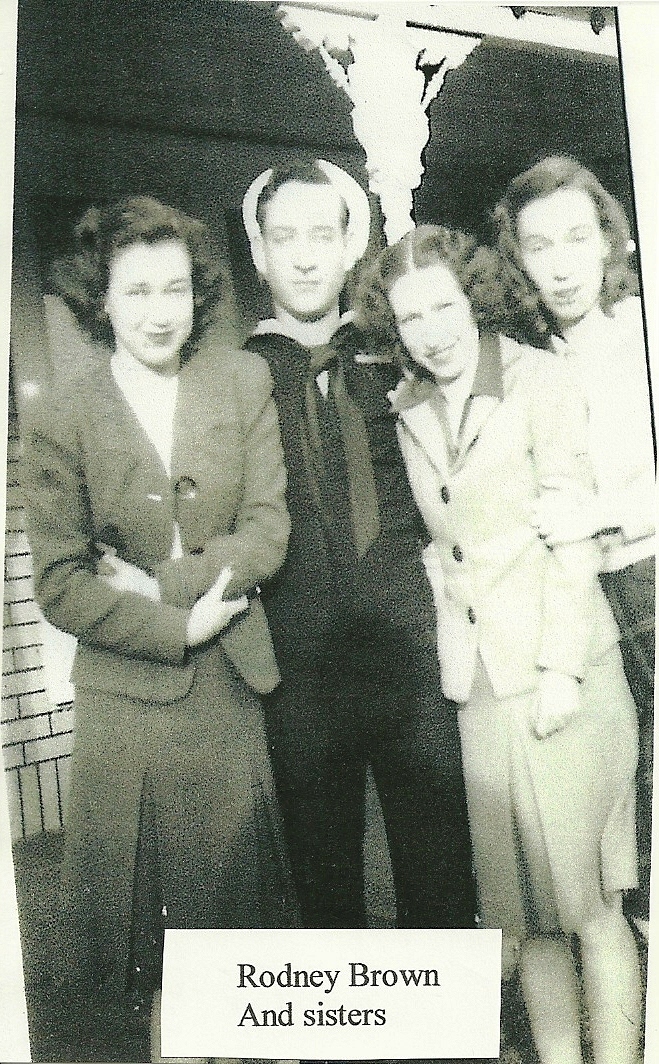 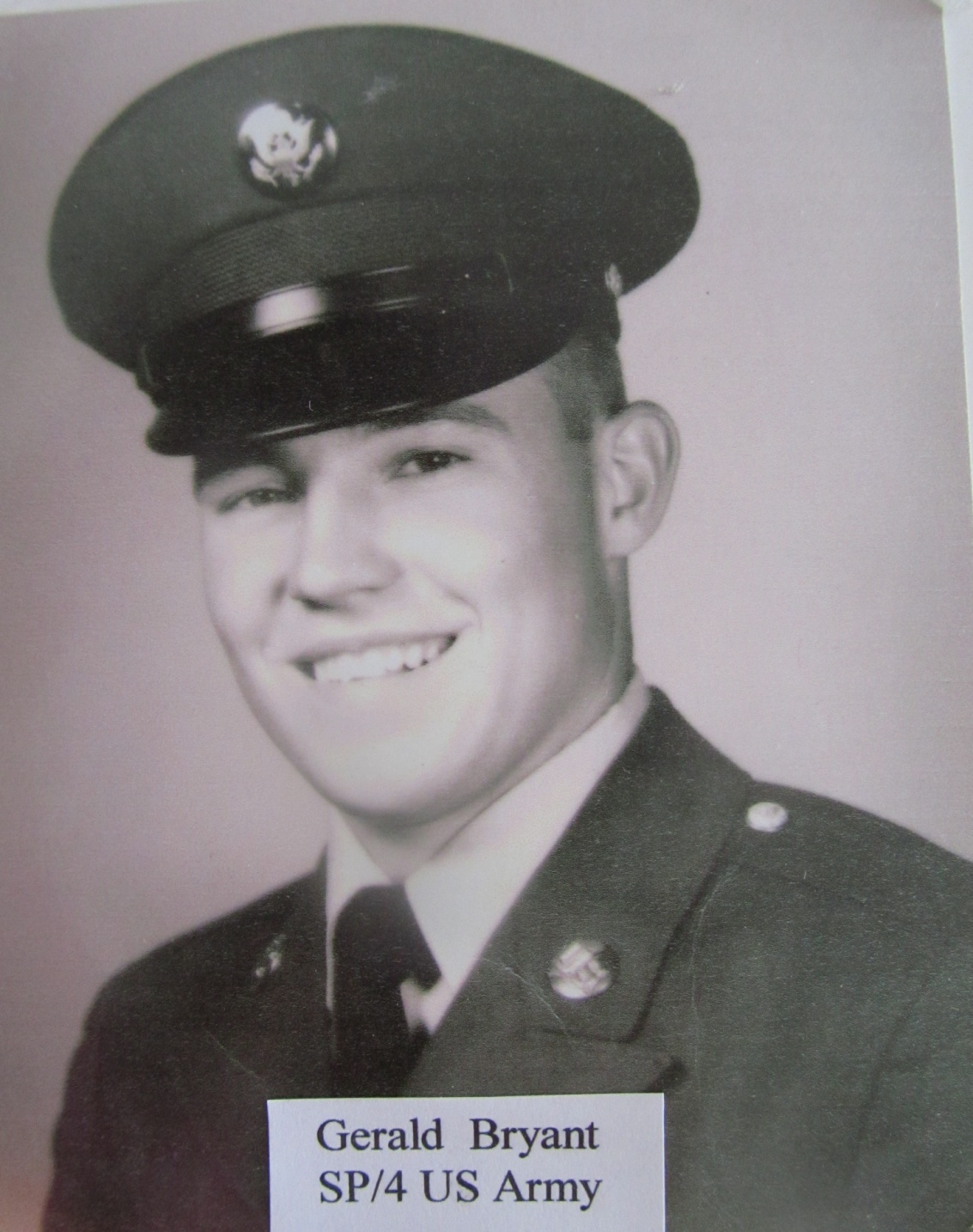 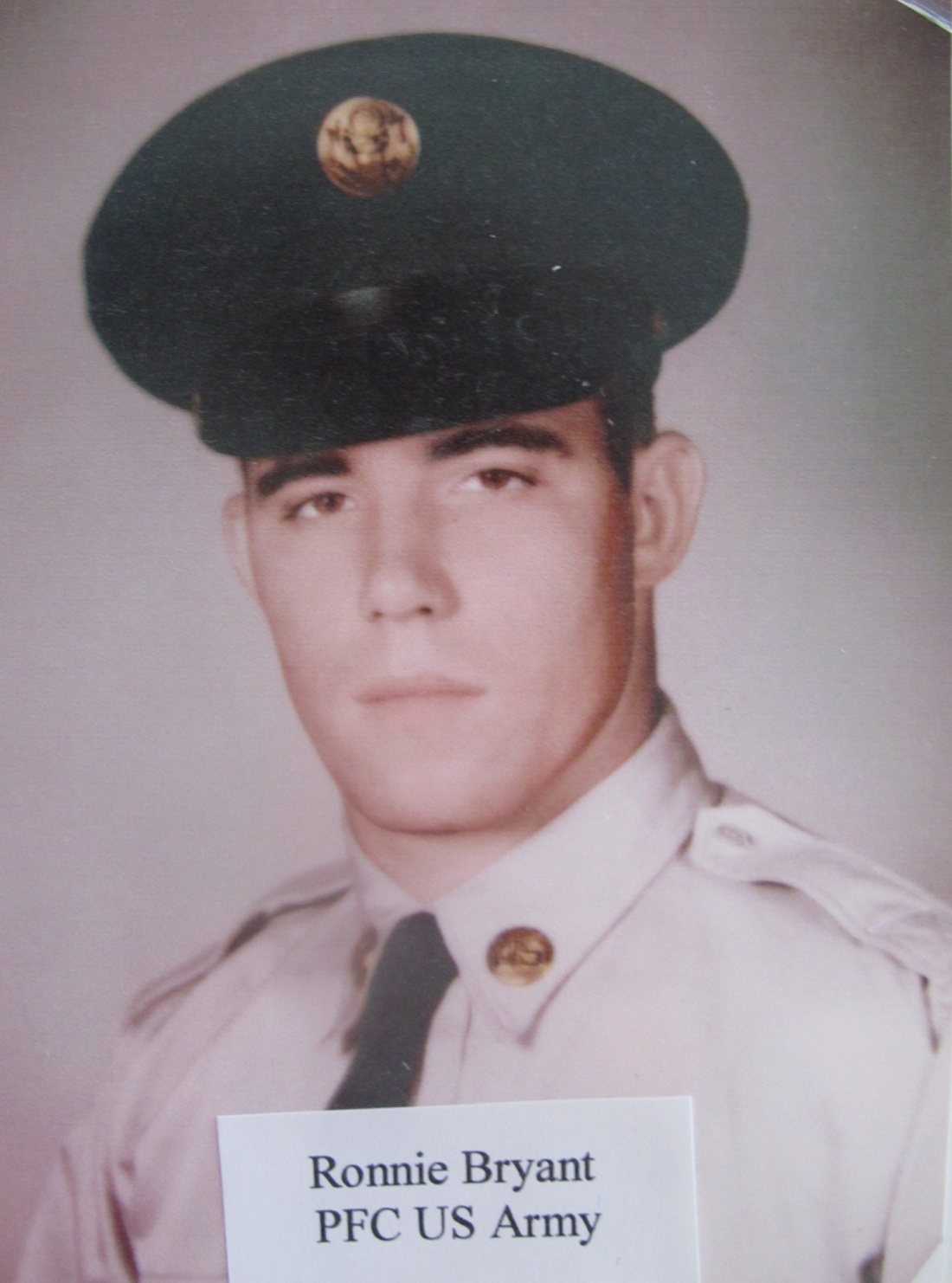 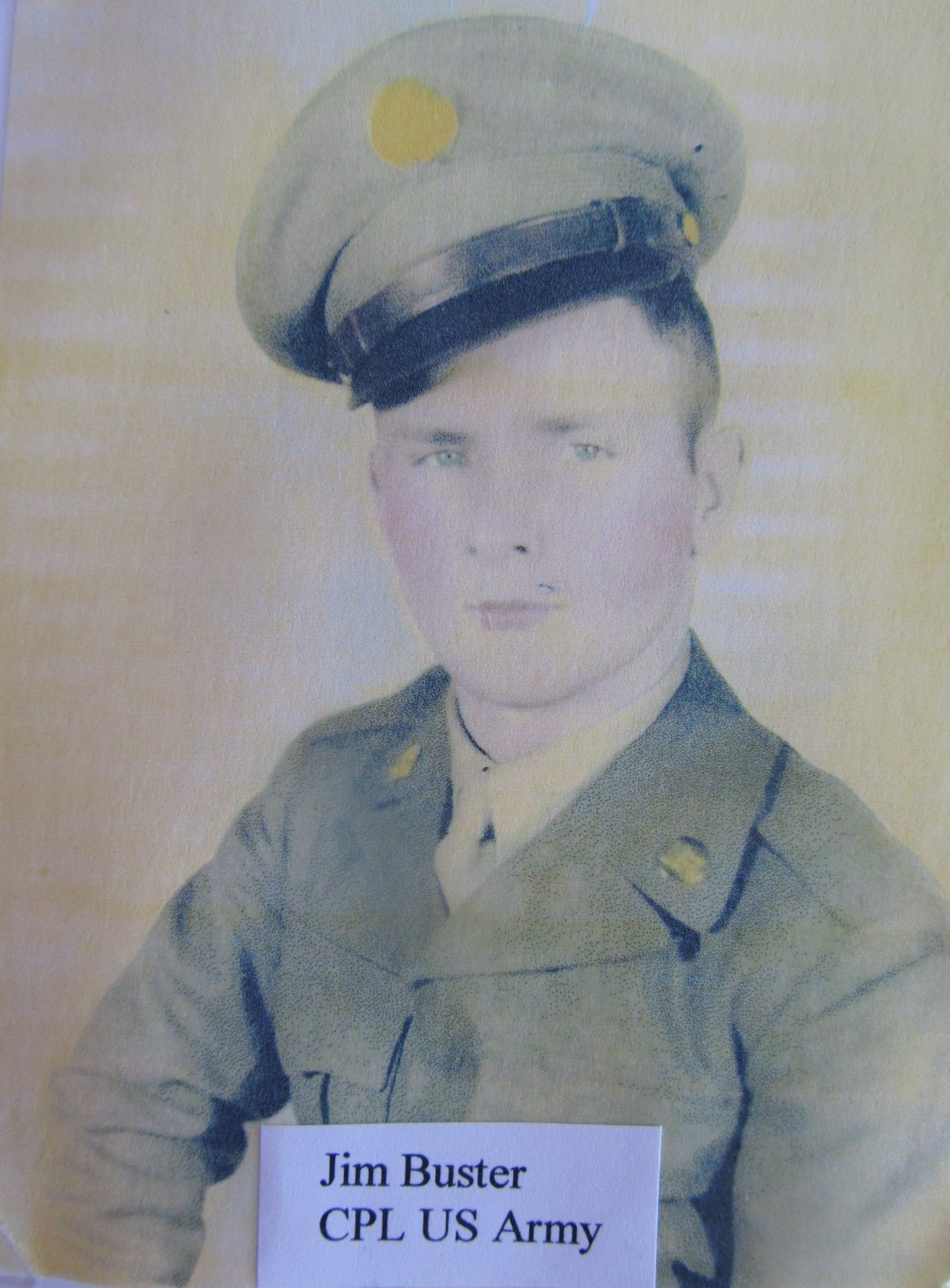 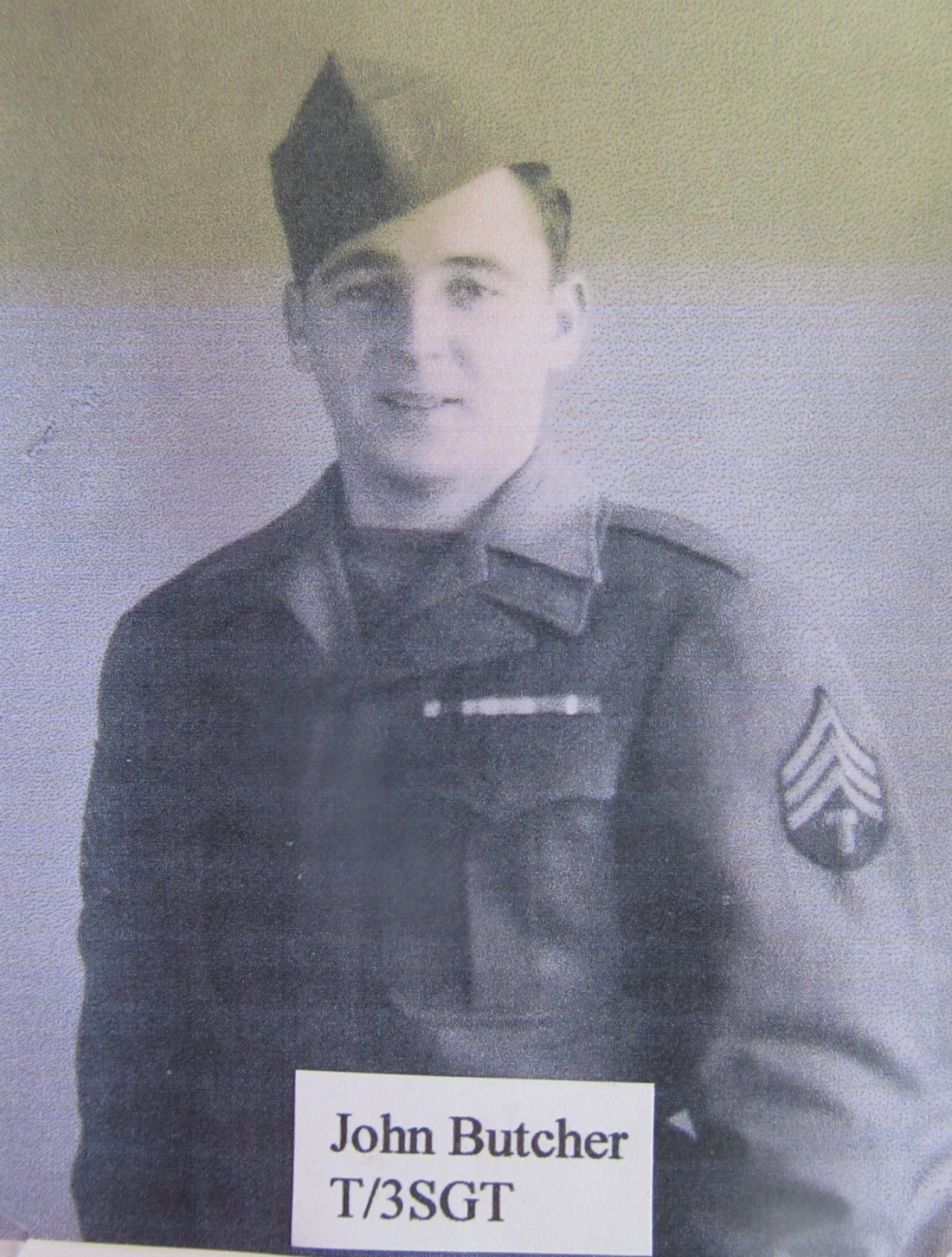 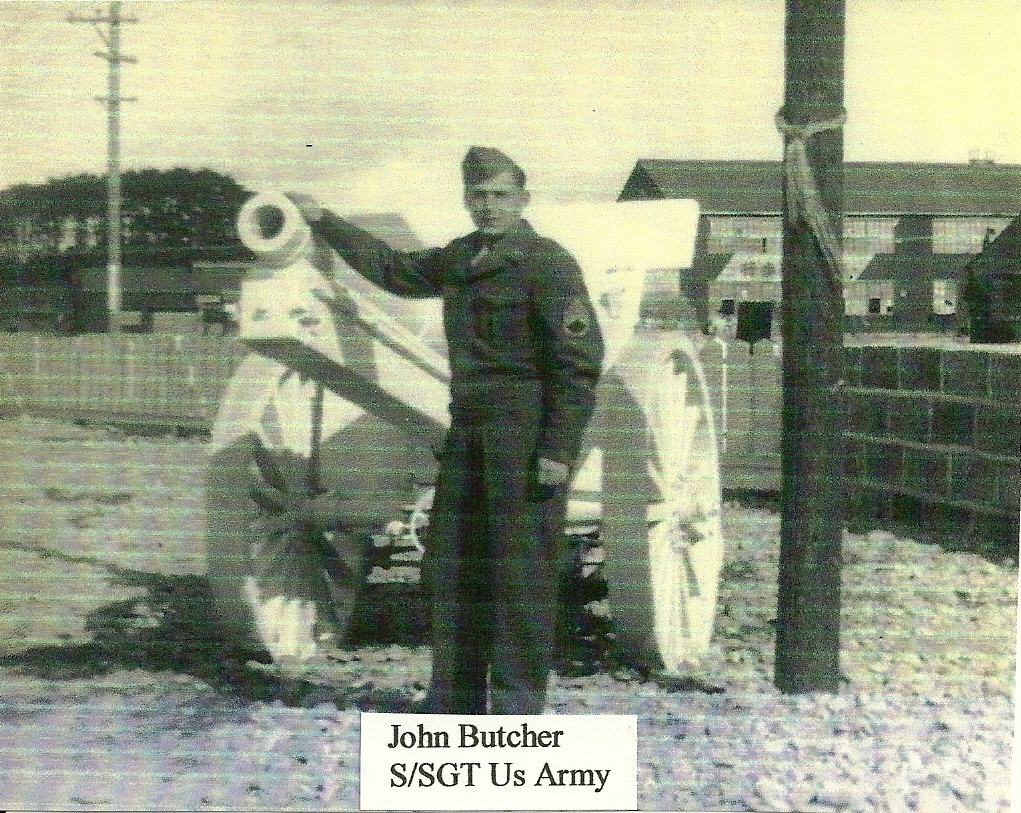 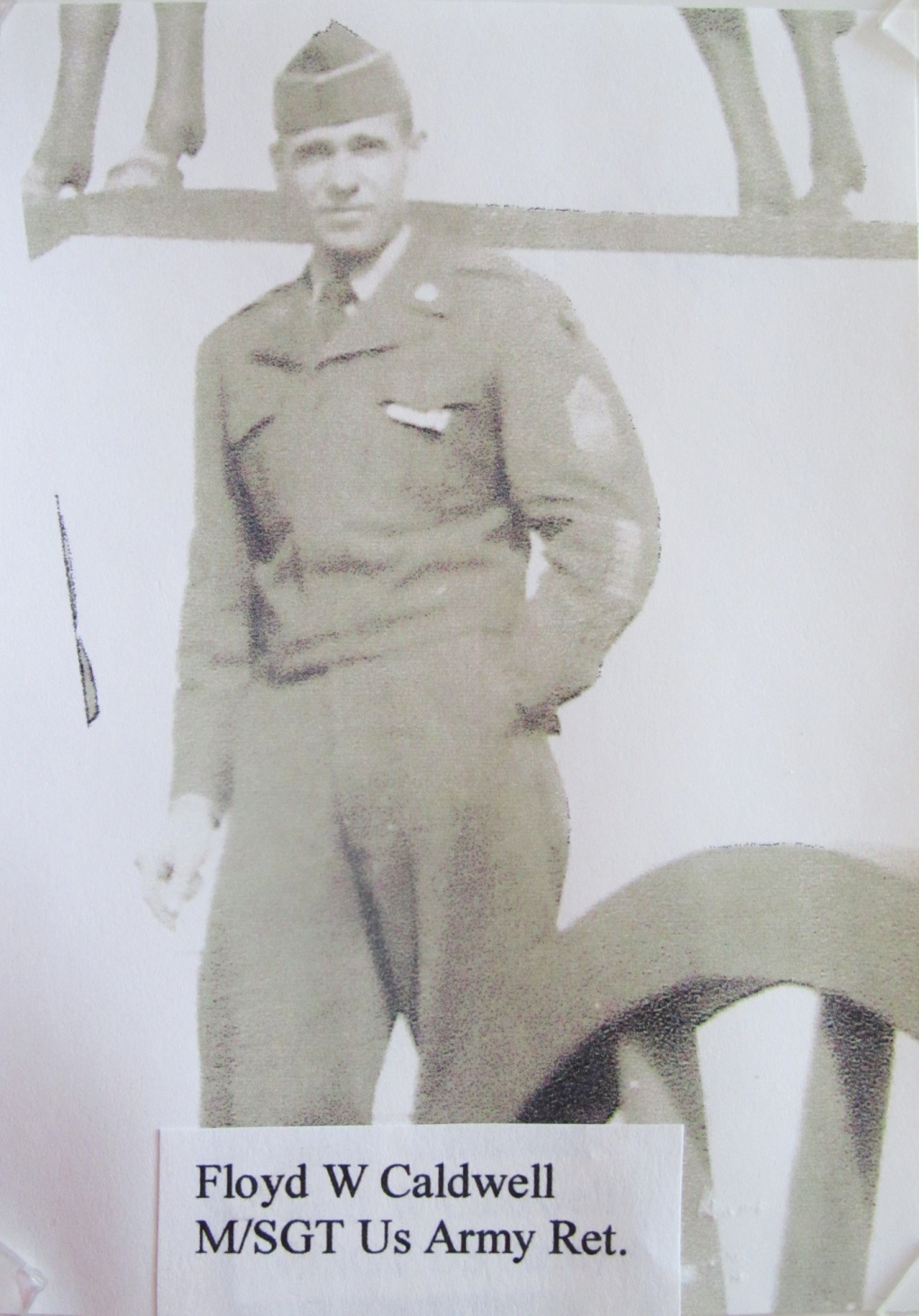 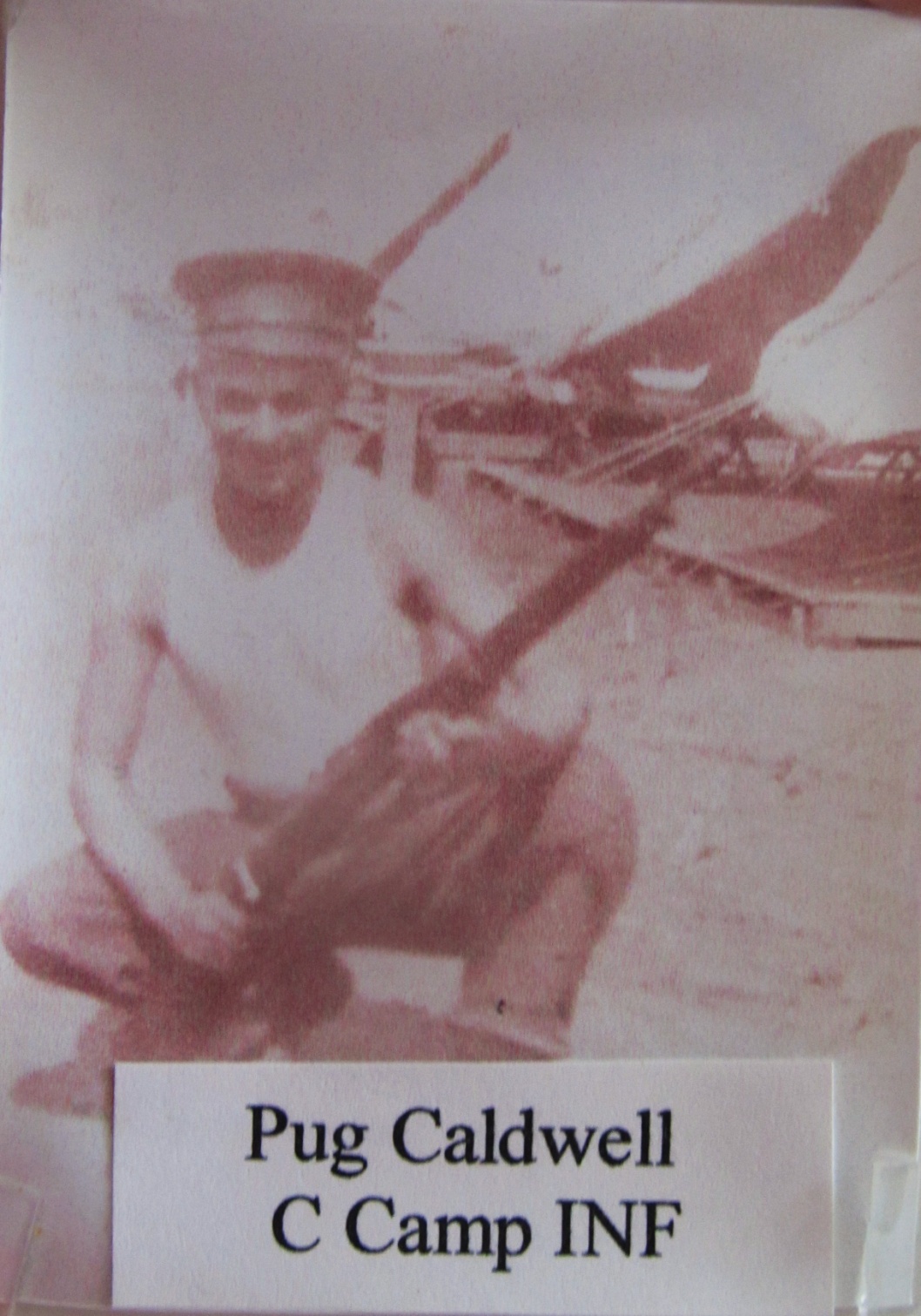 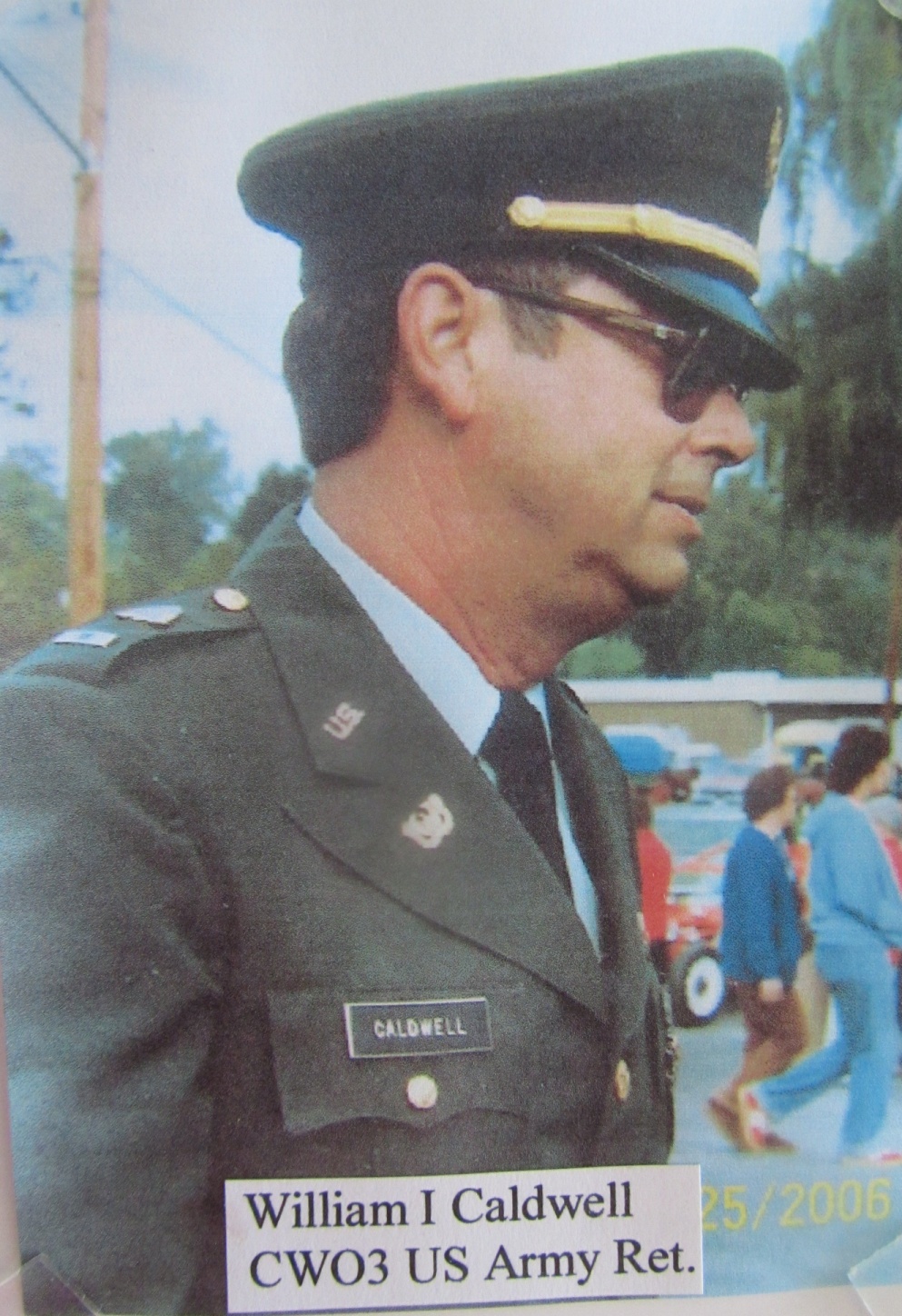 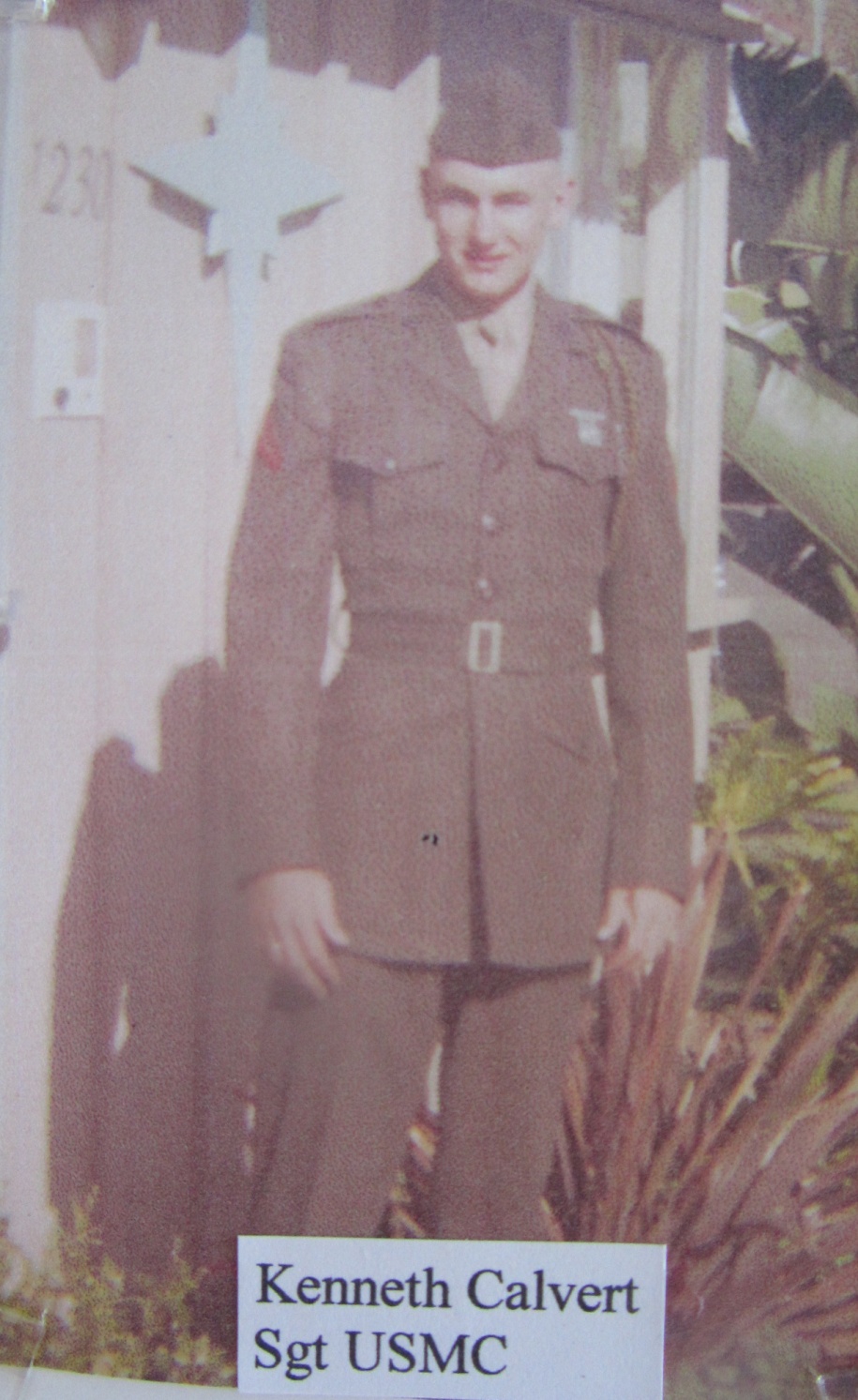 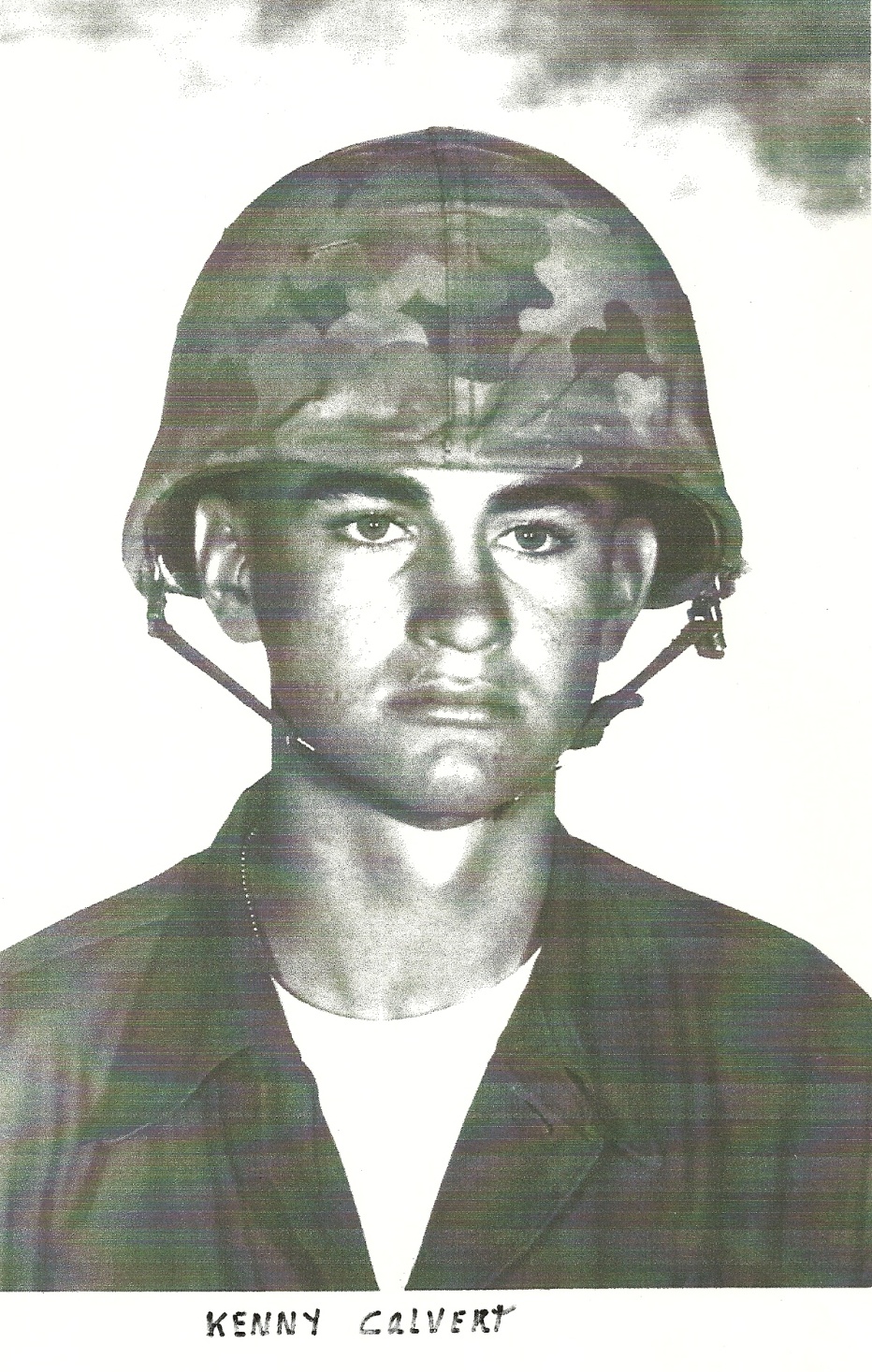 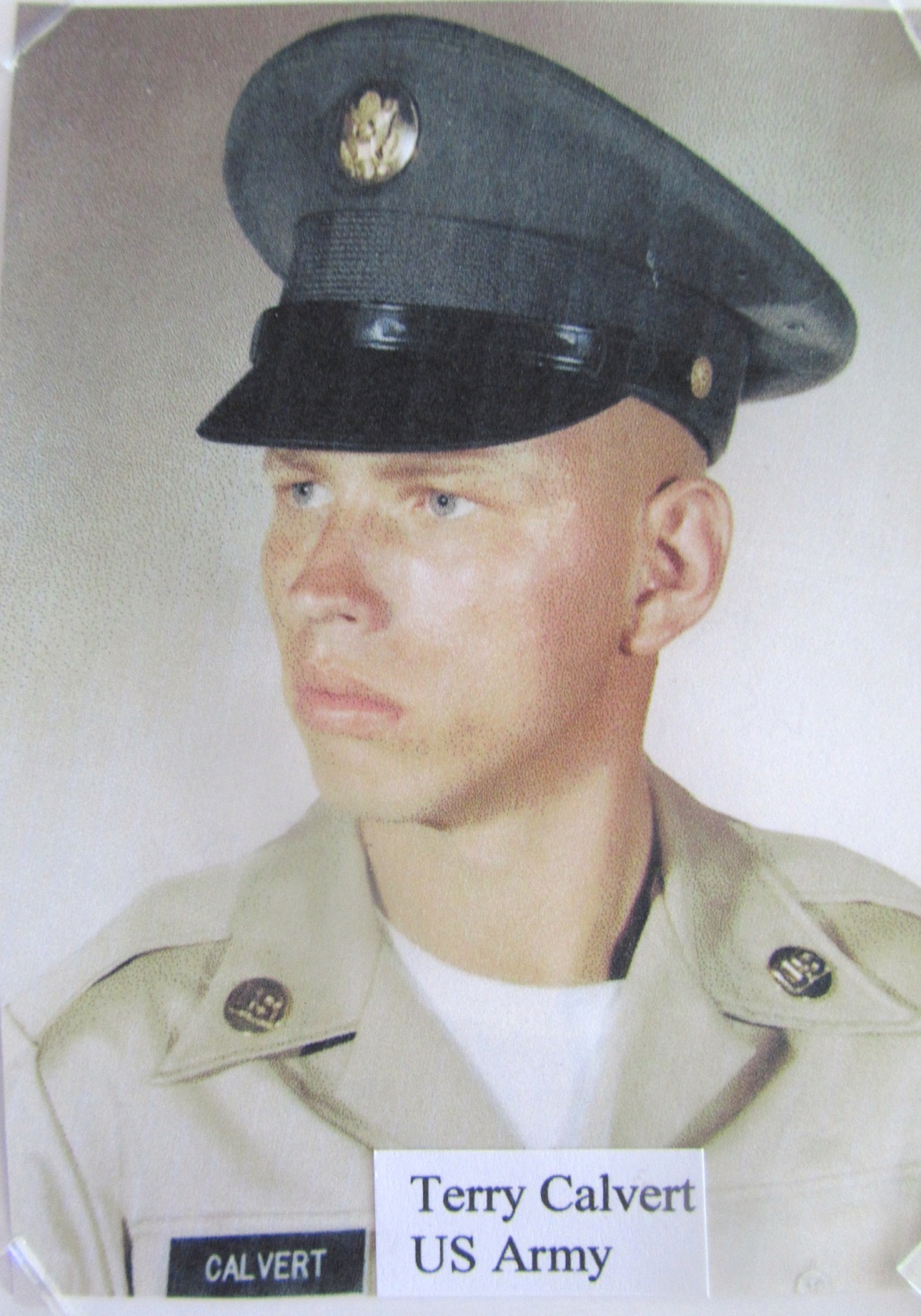 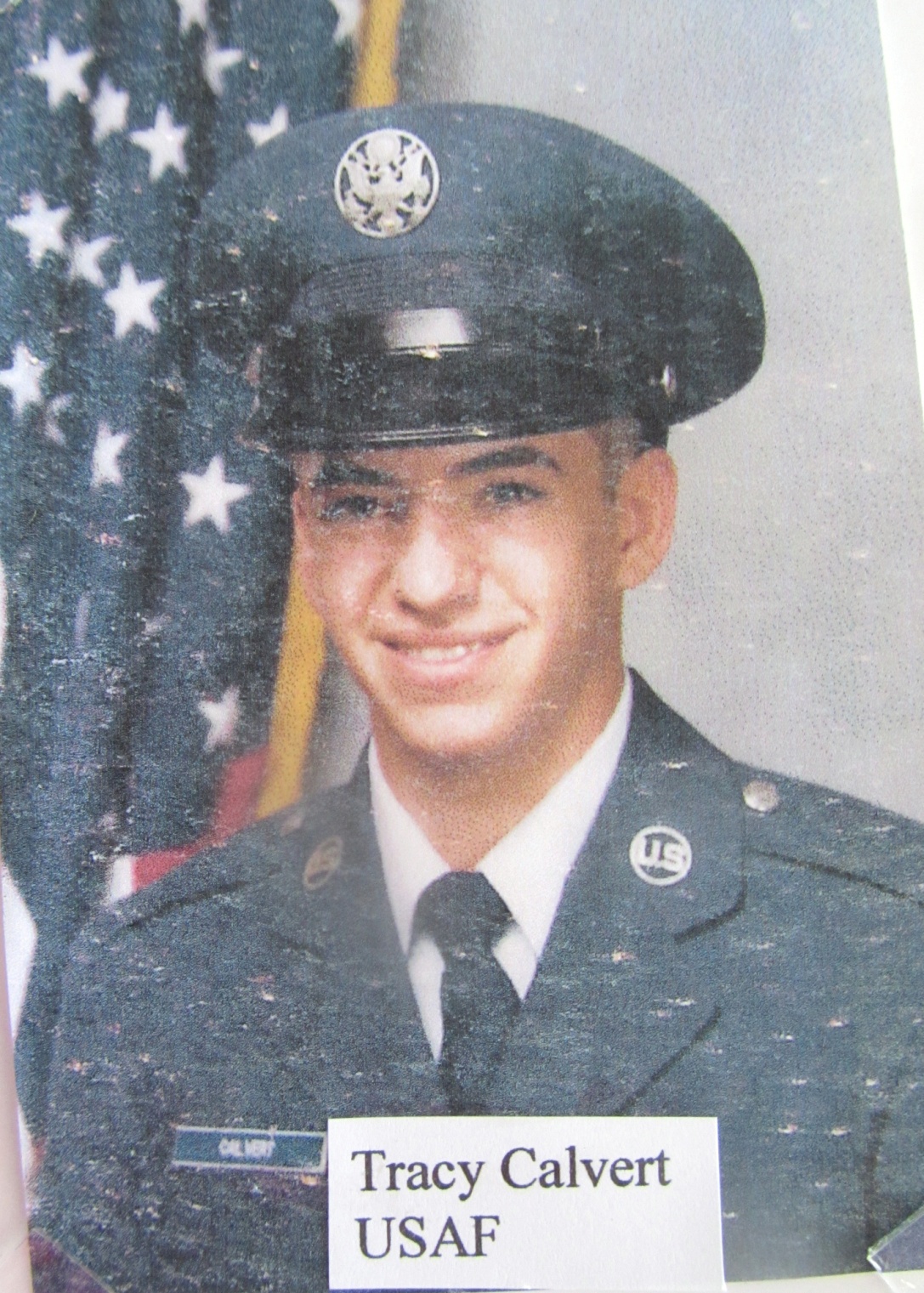 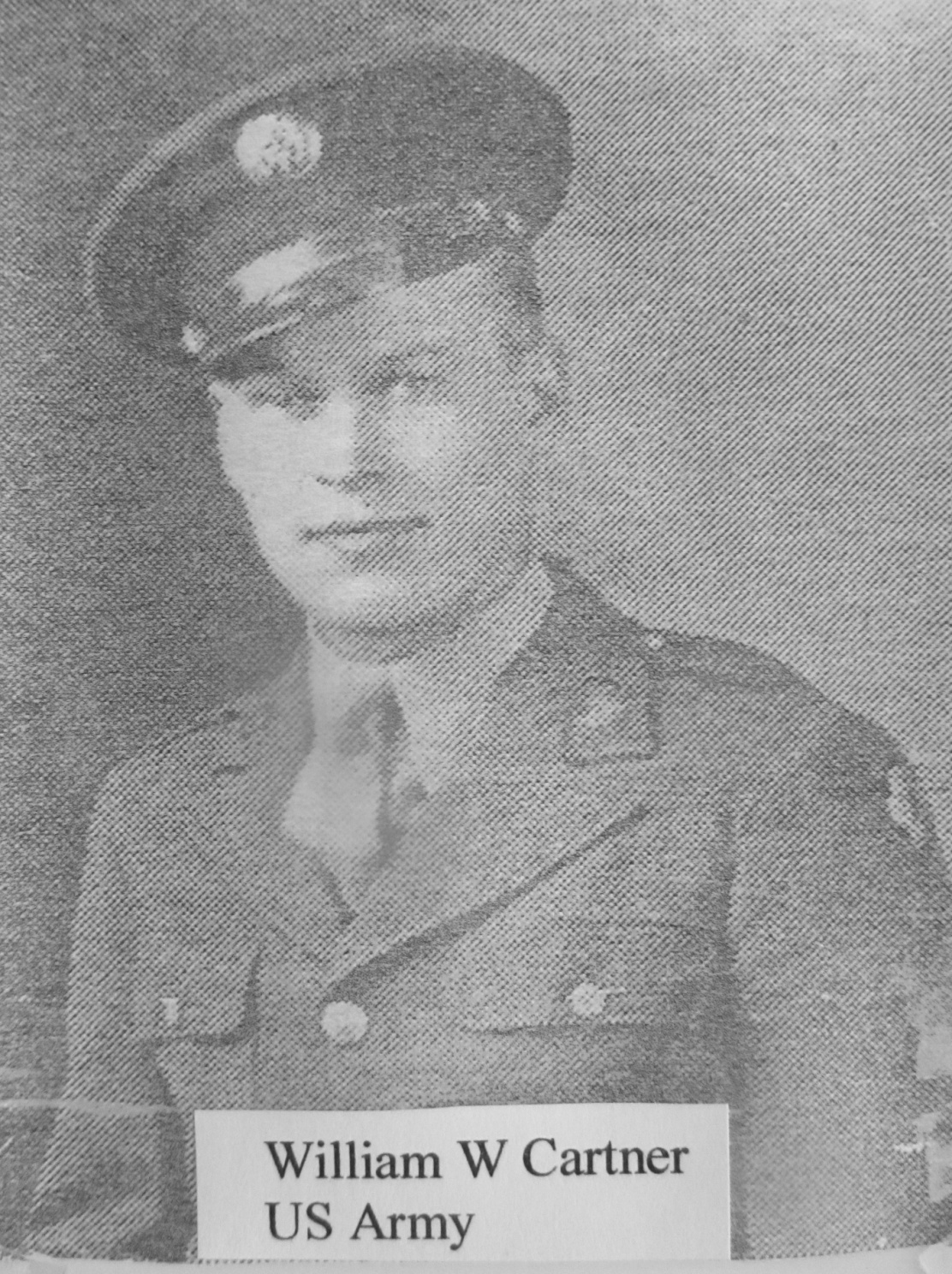 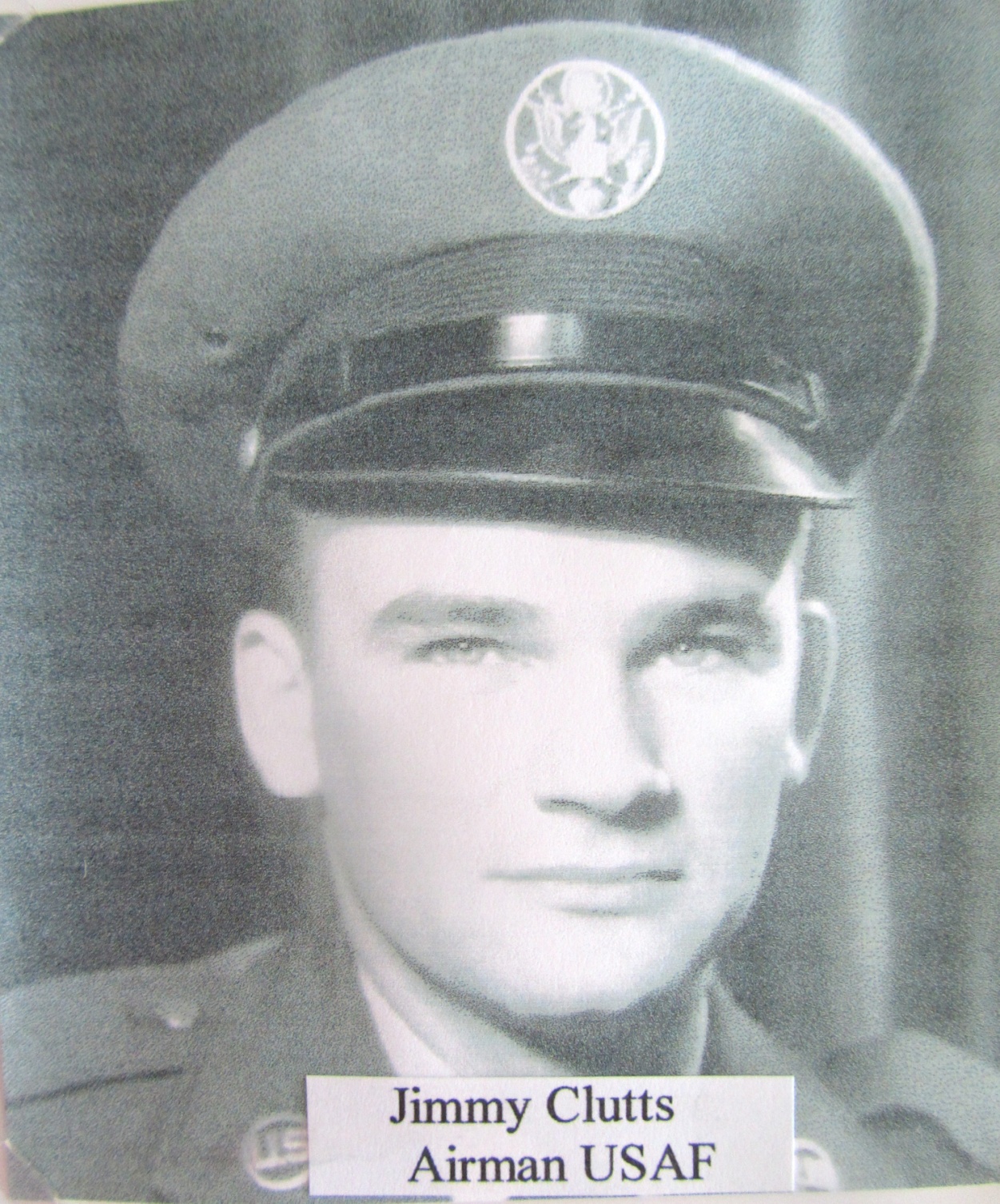 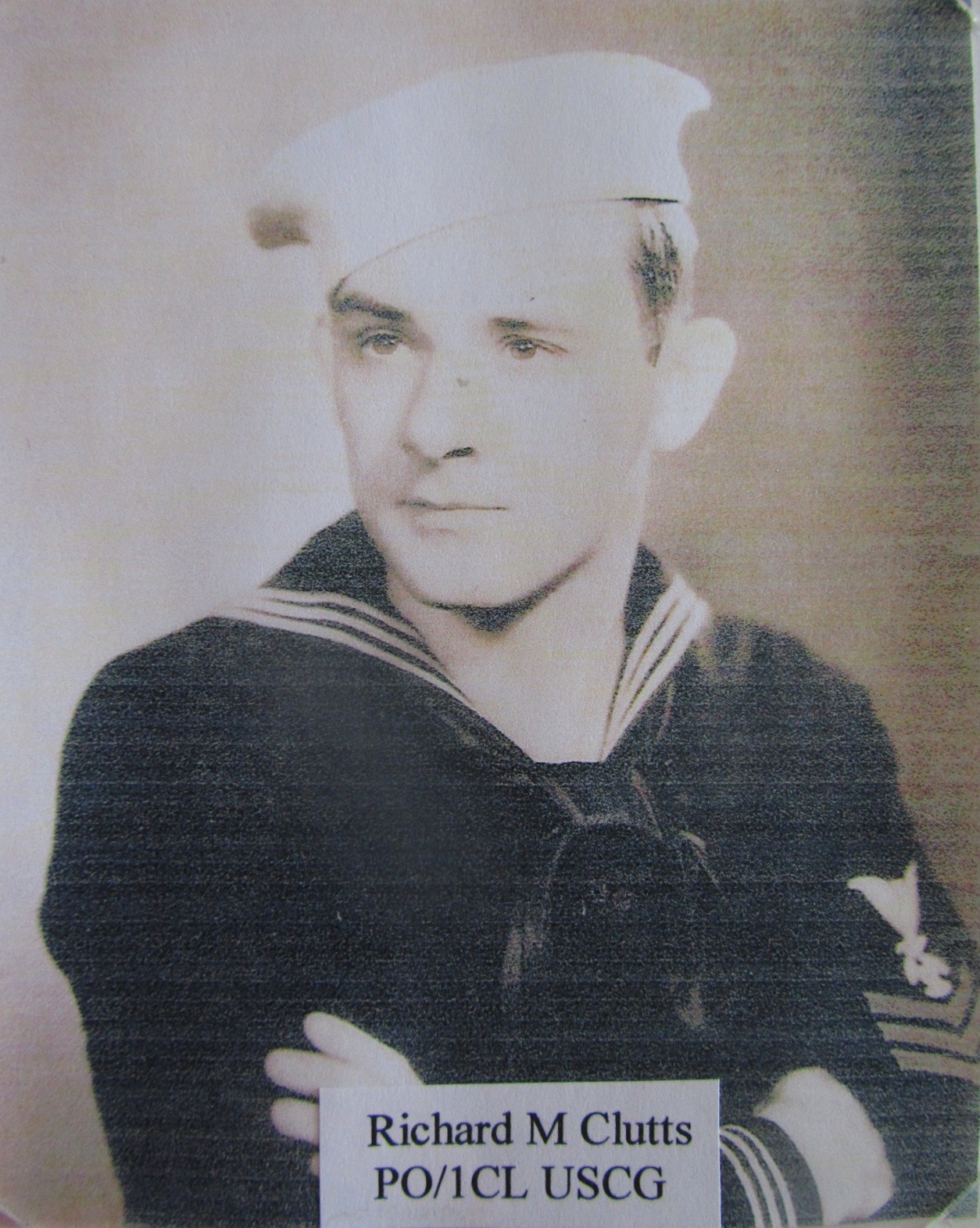 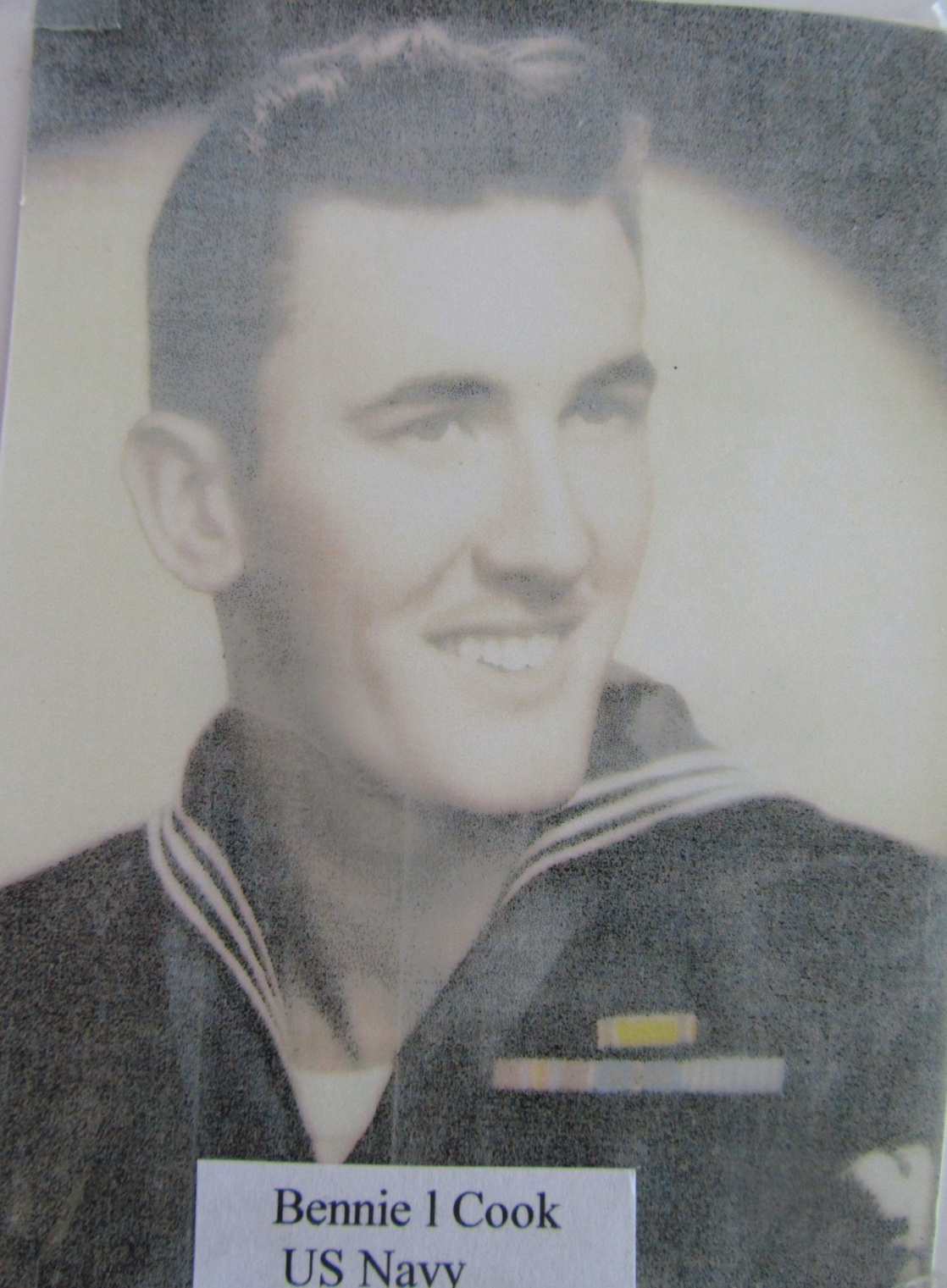 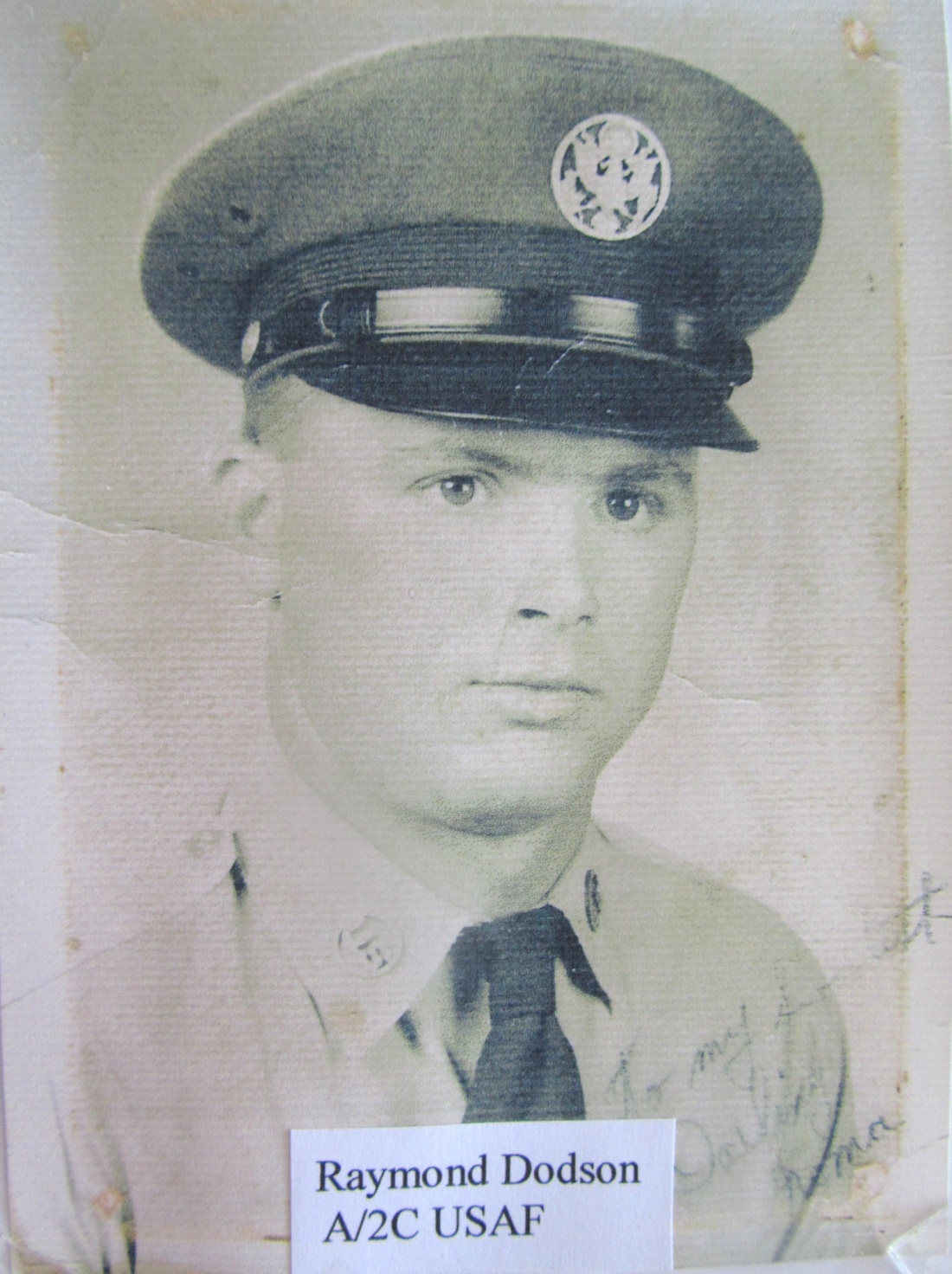 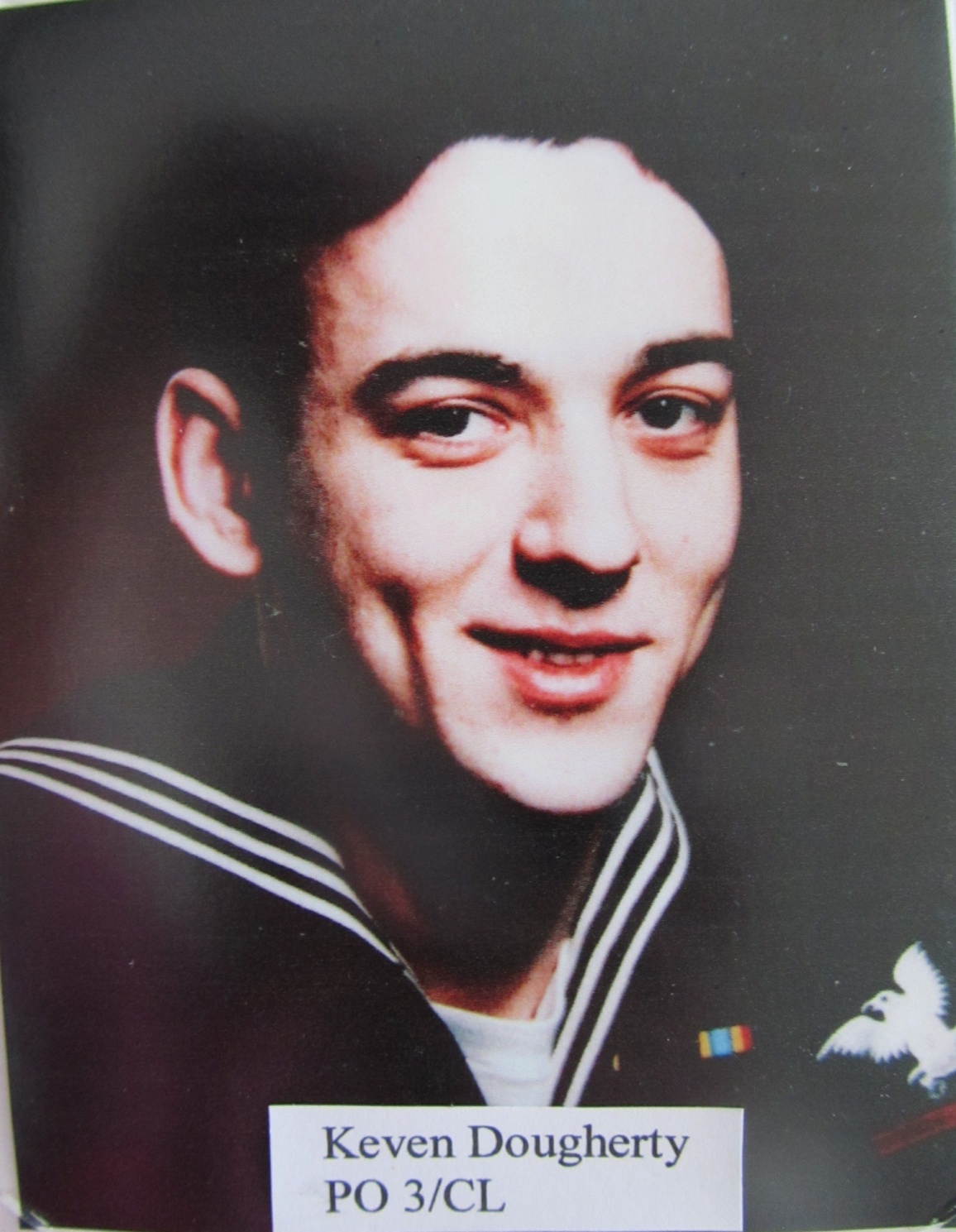 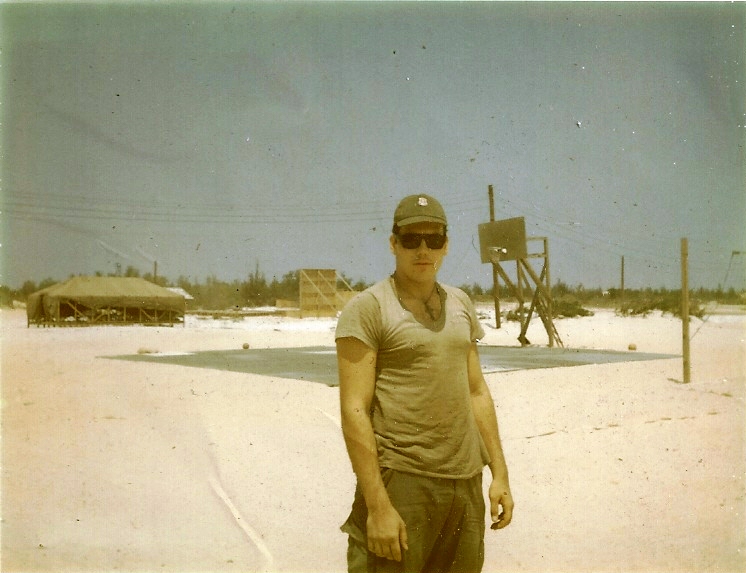 SP4 Larry Dunn
Vietnam, 1967
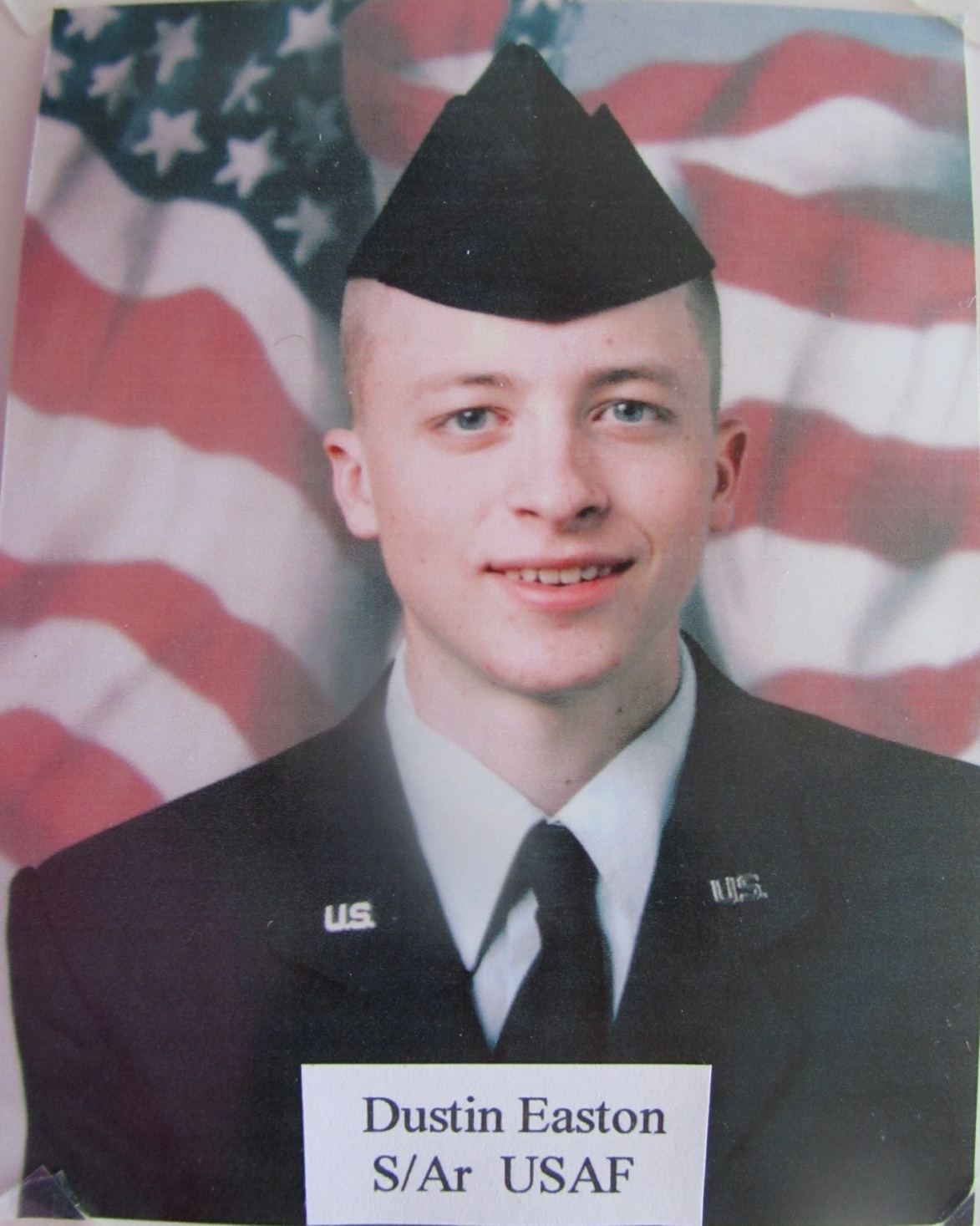 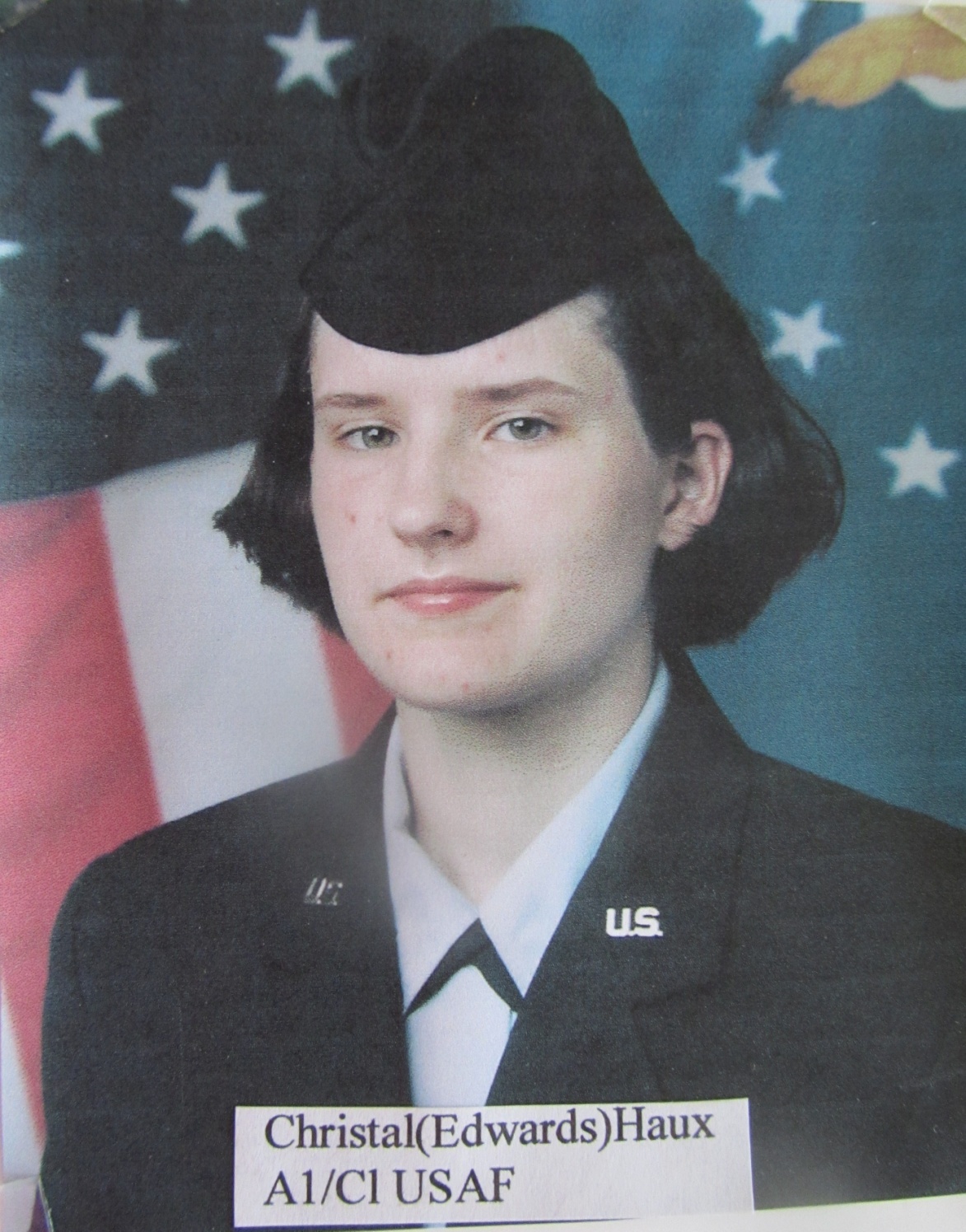 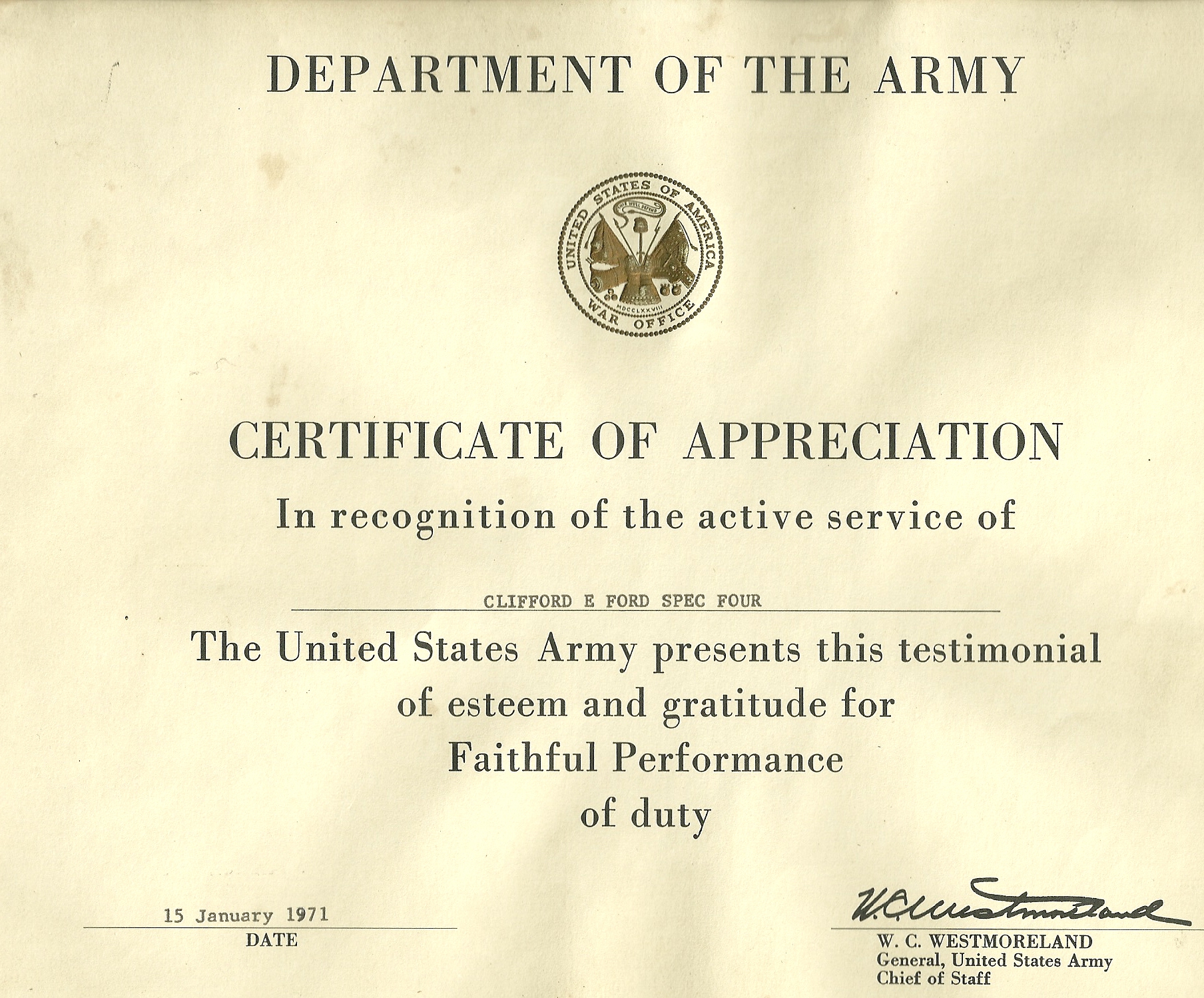 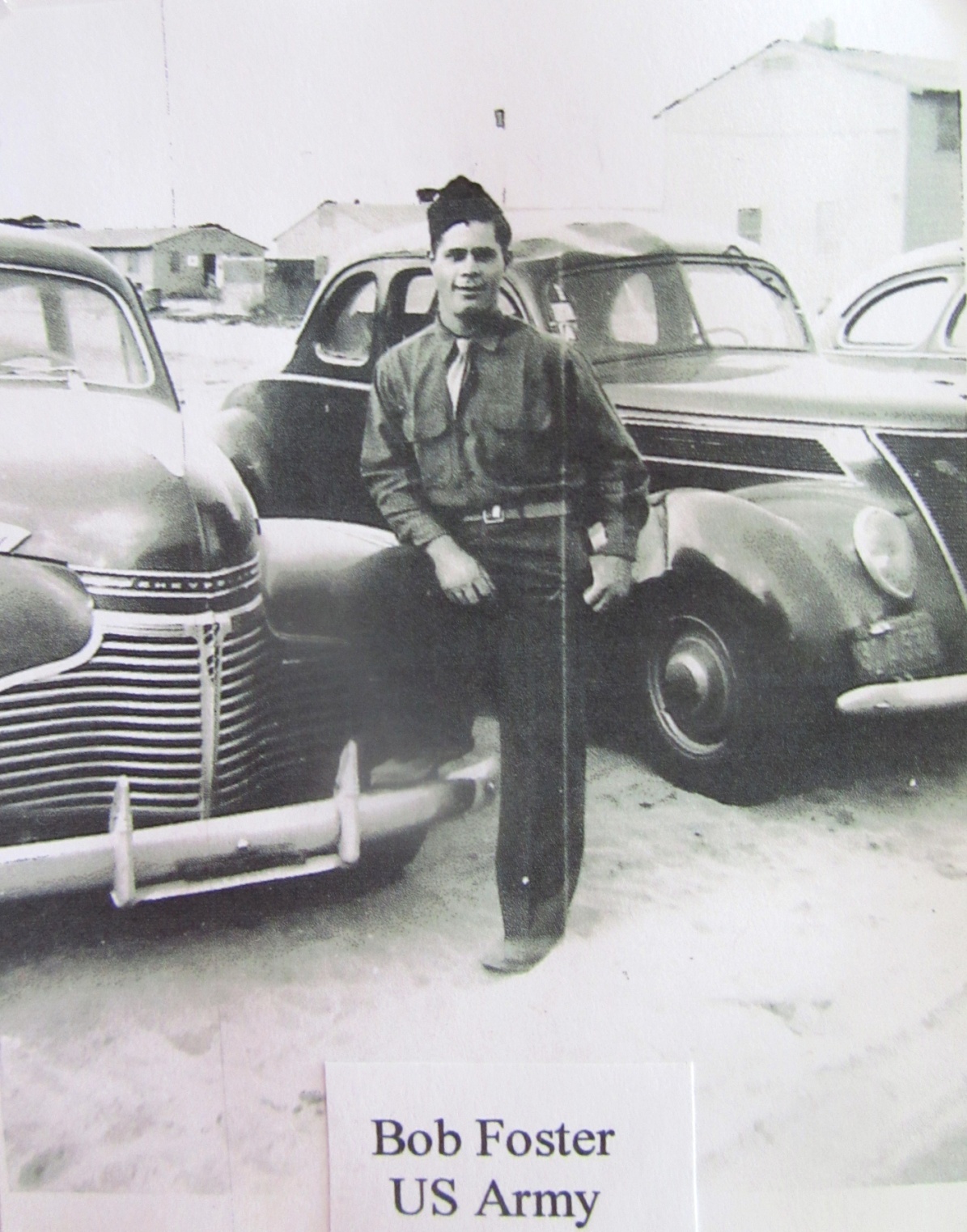 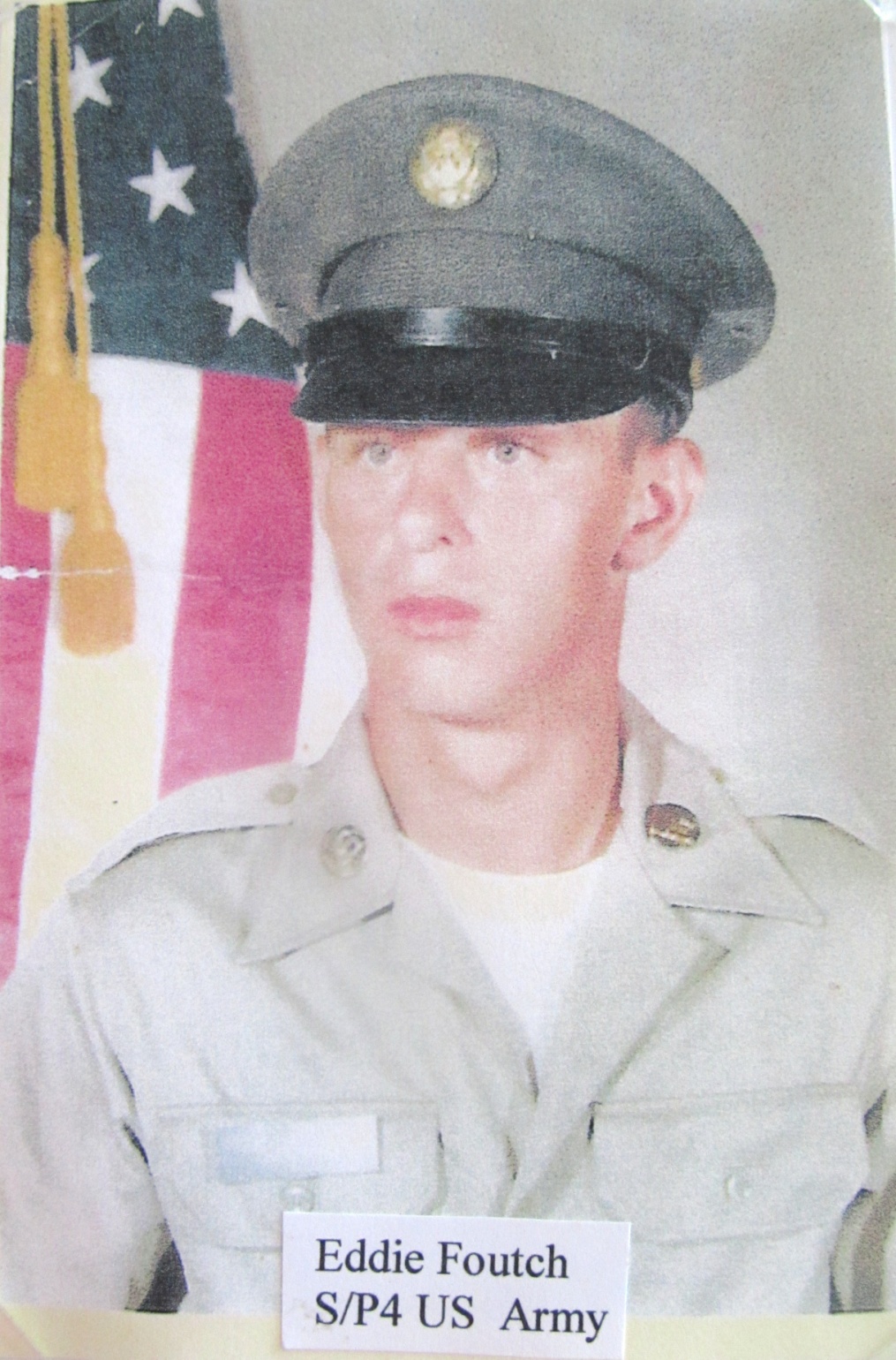 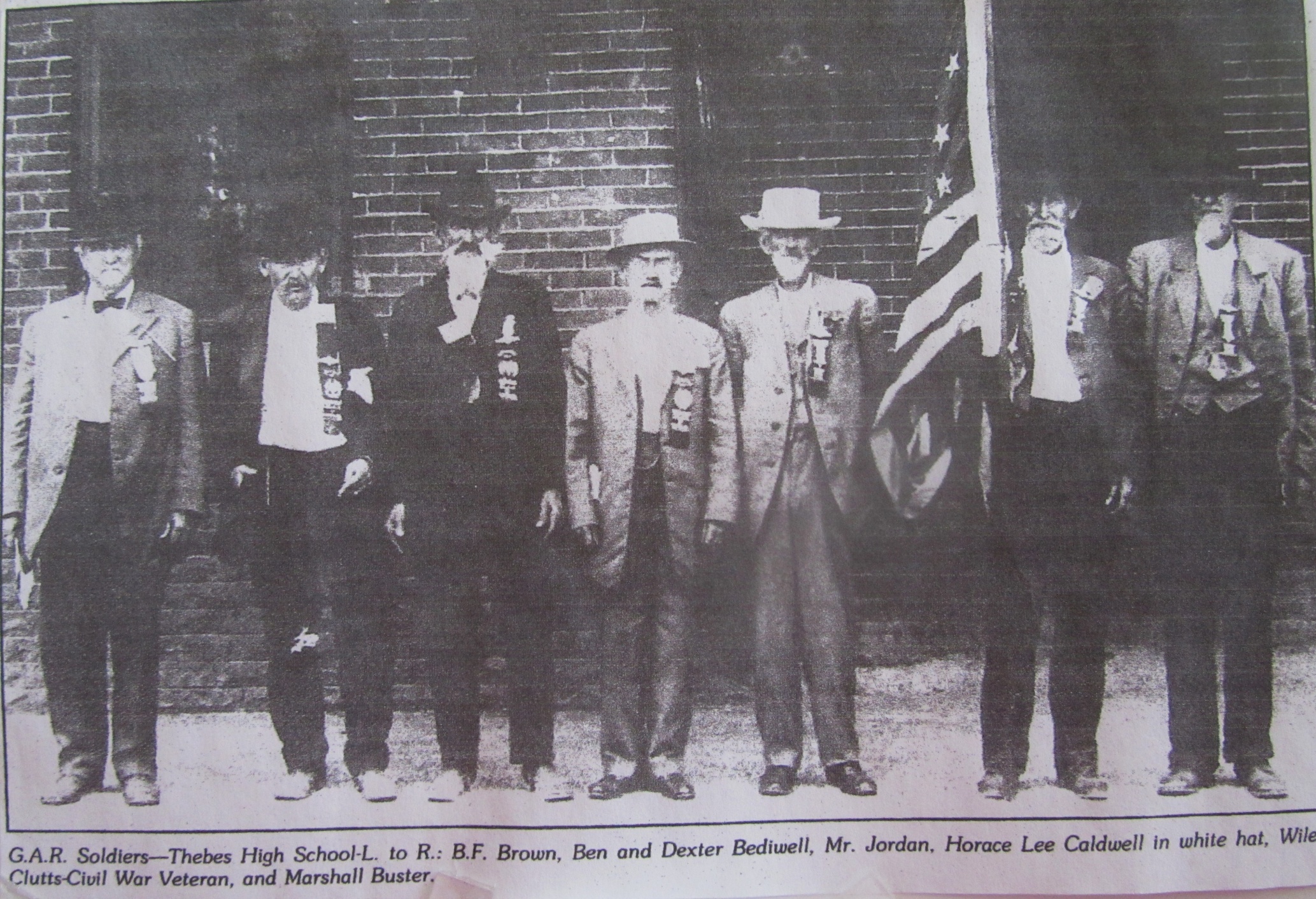 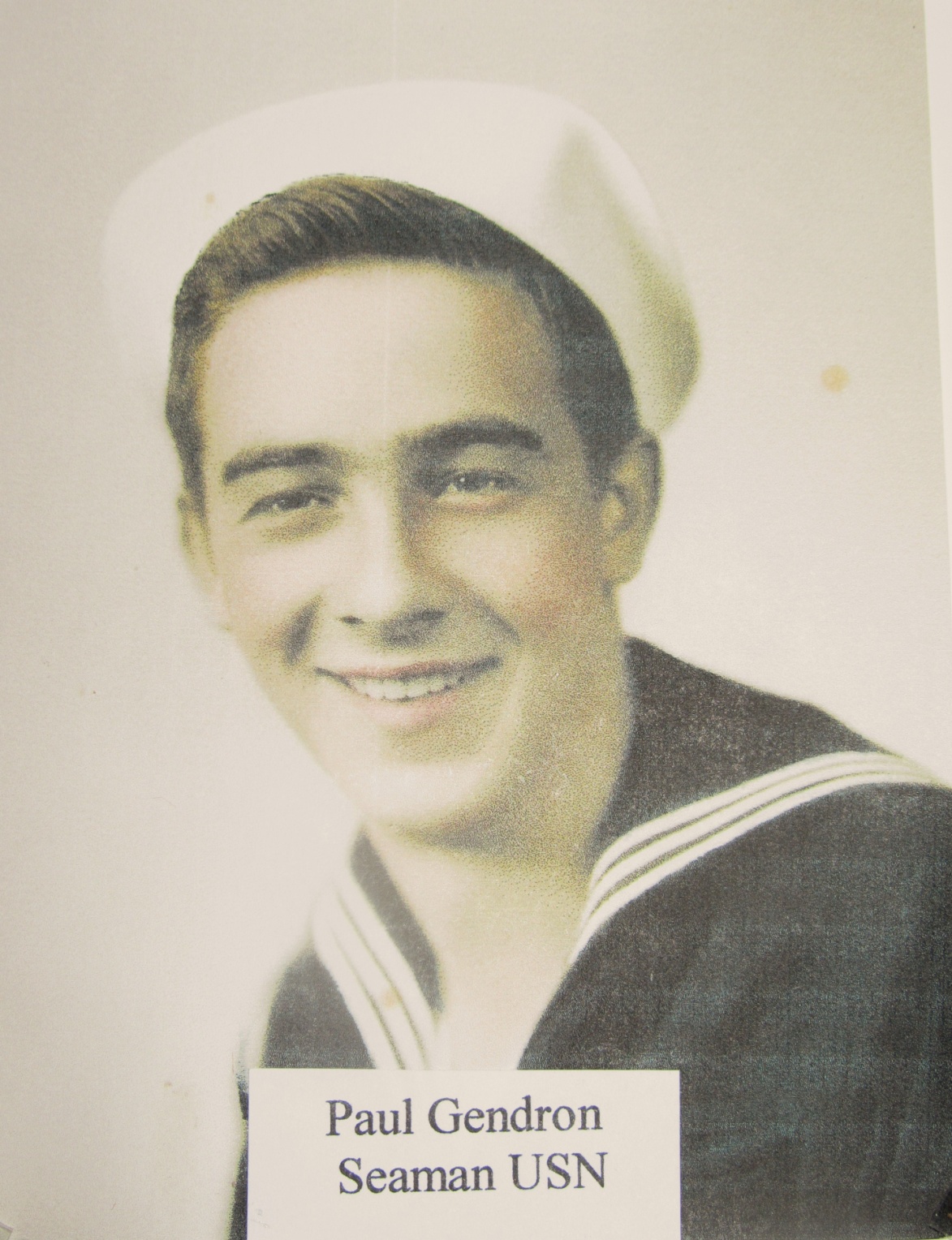 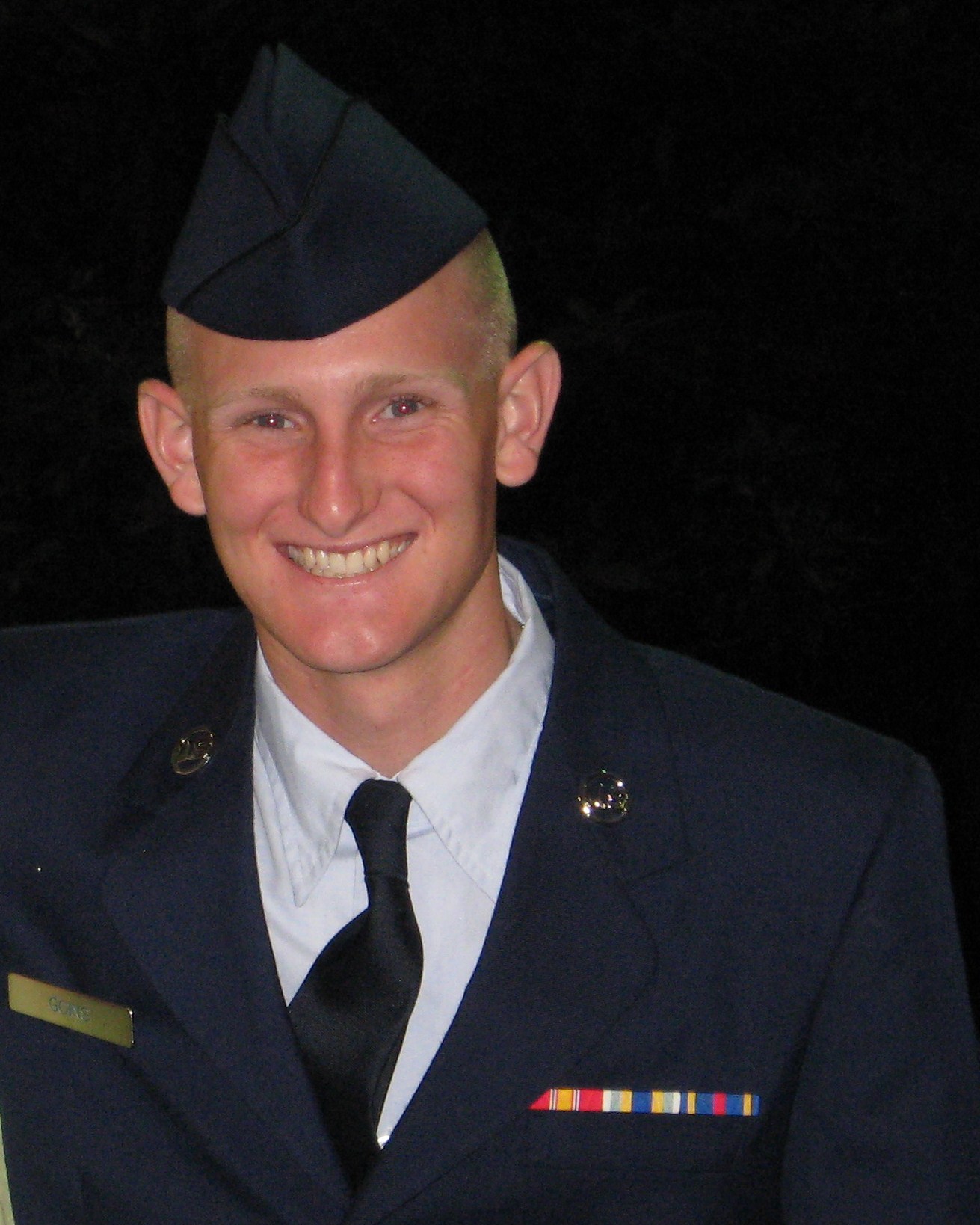 Cody Alan Goins, U.S. Air Force
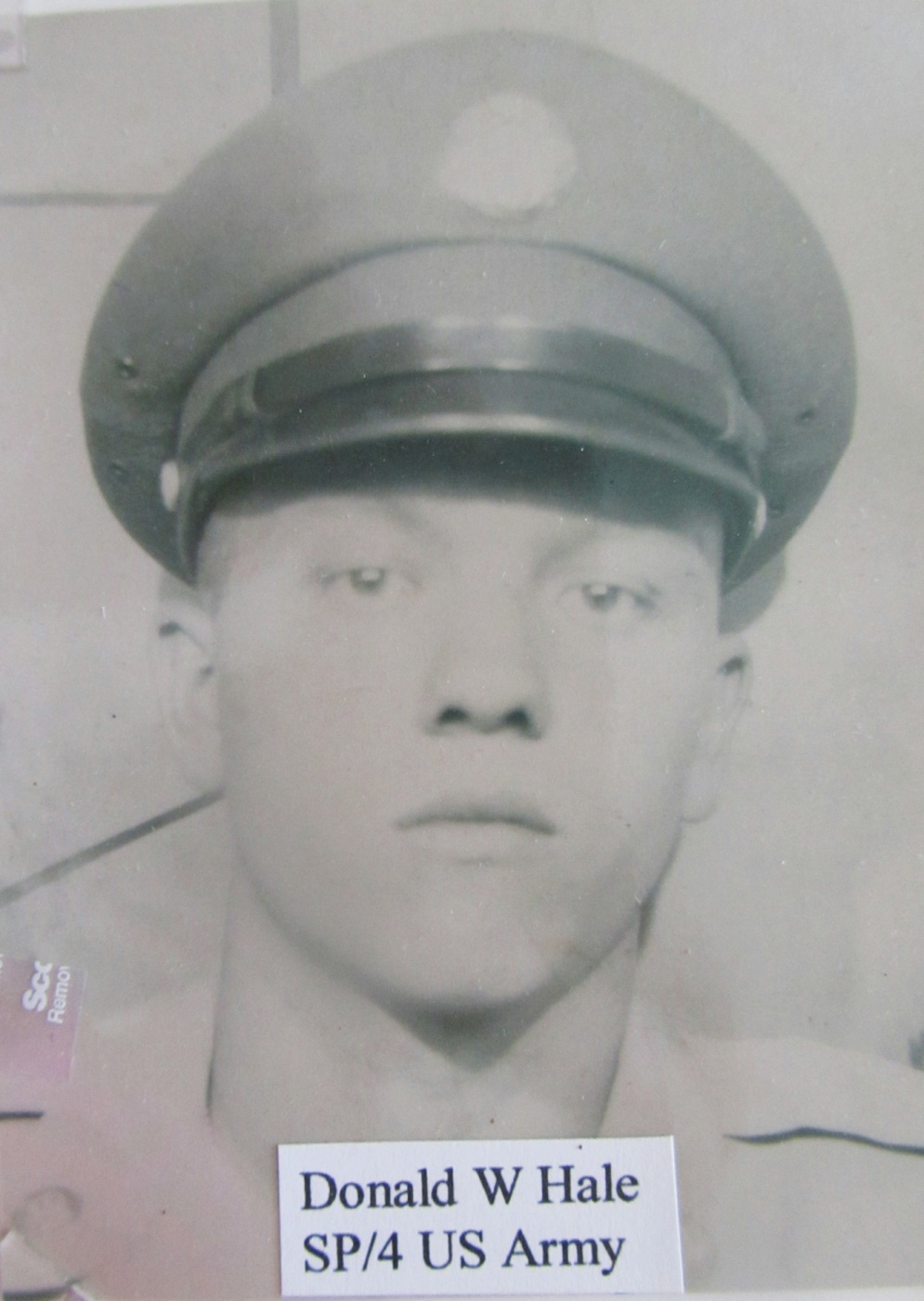 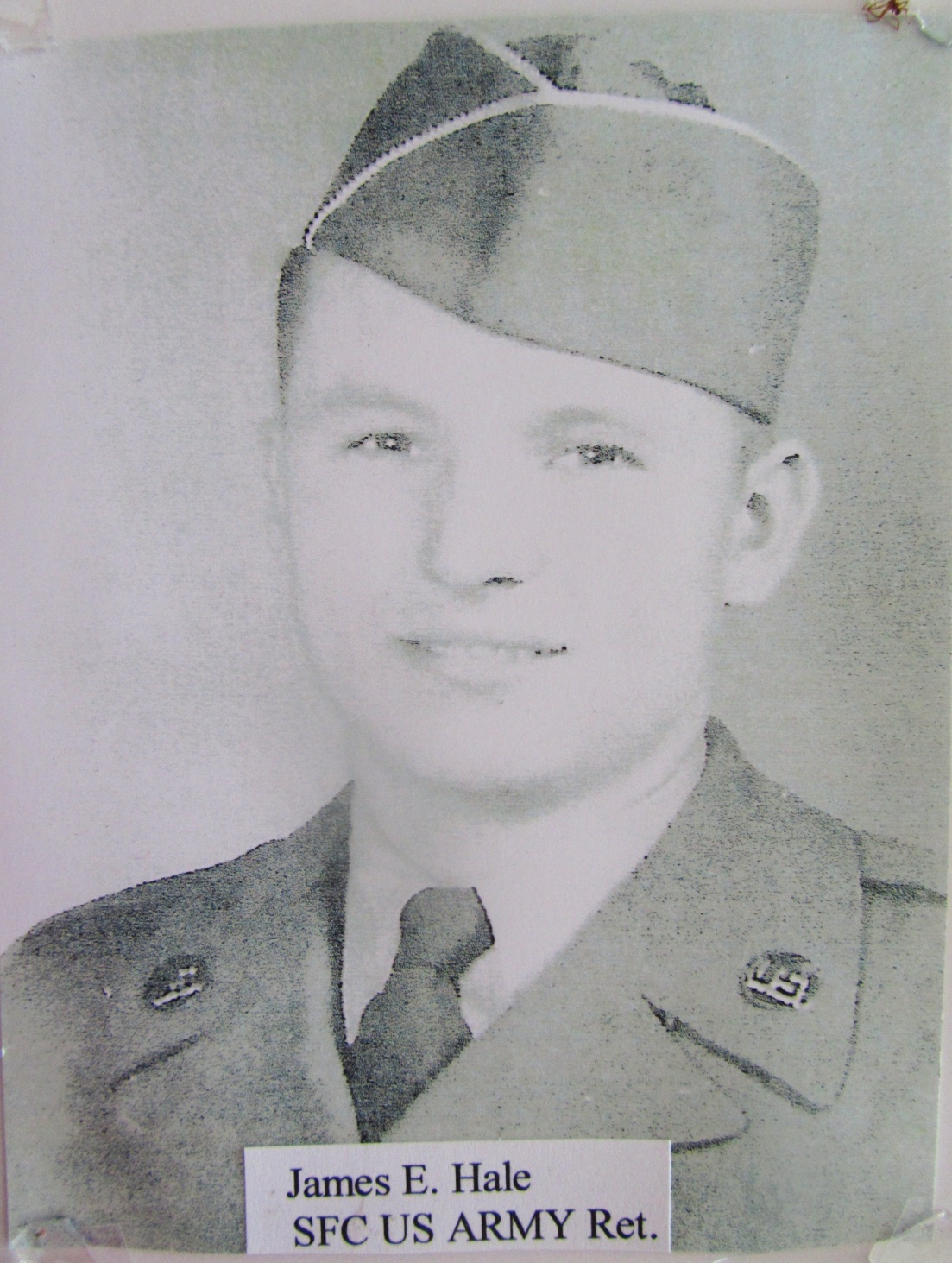 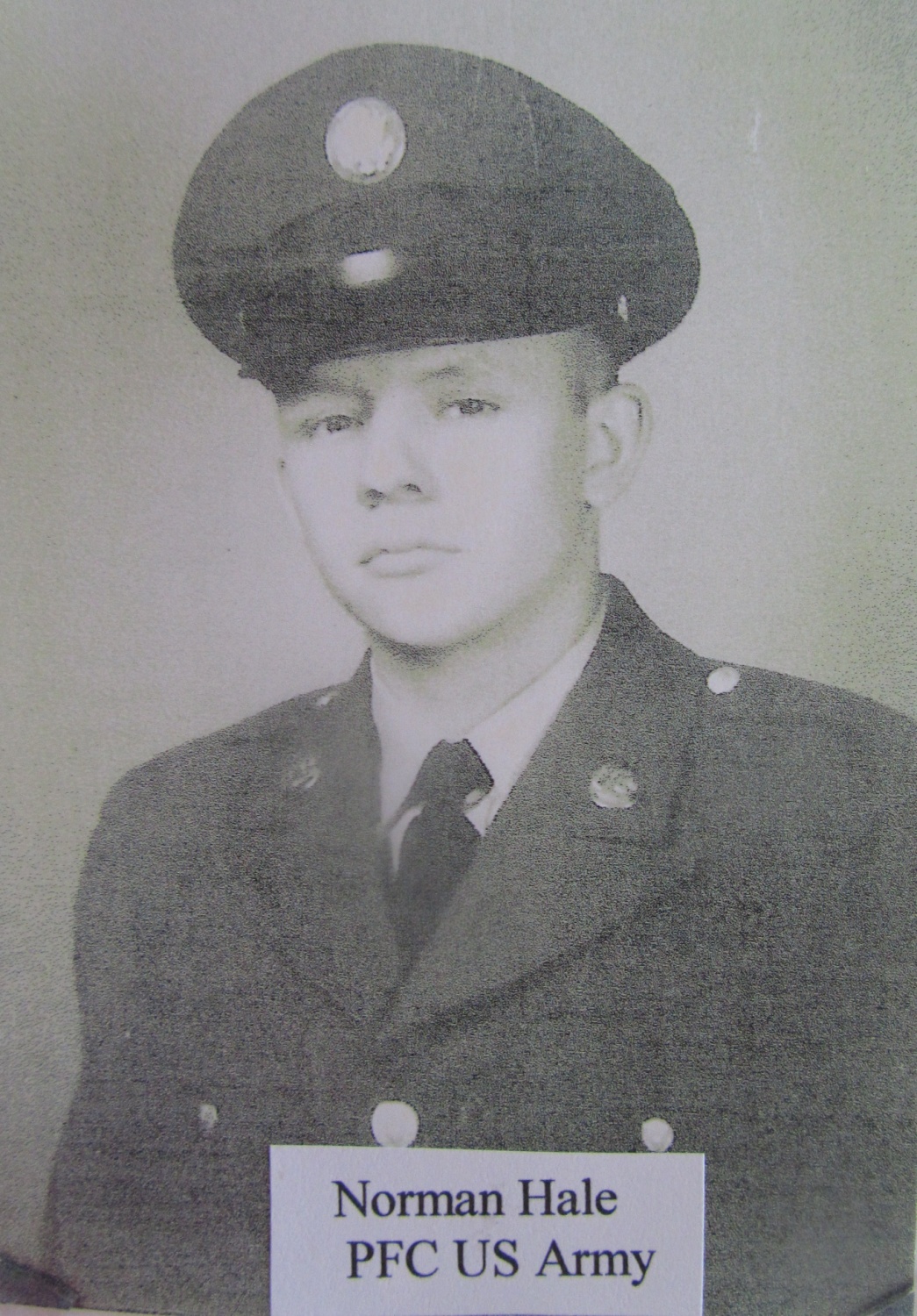 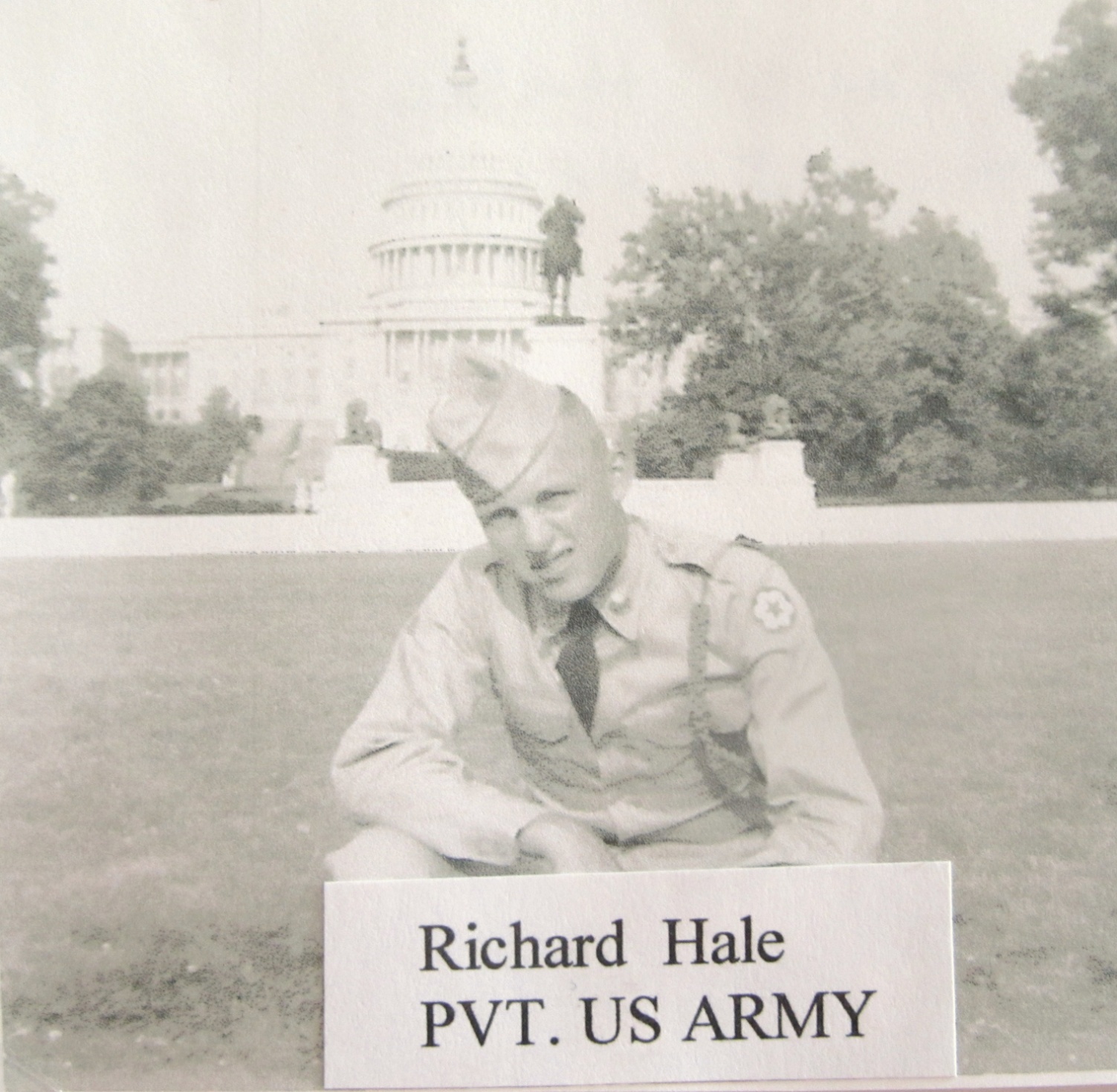 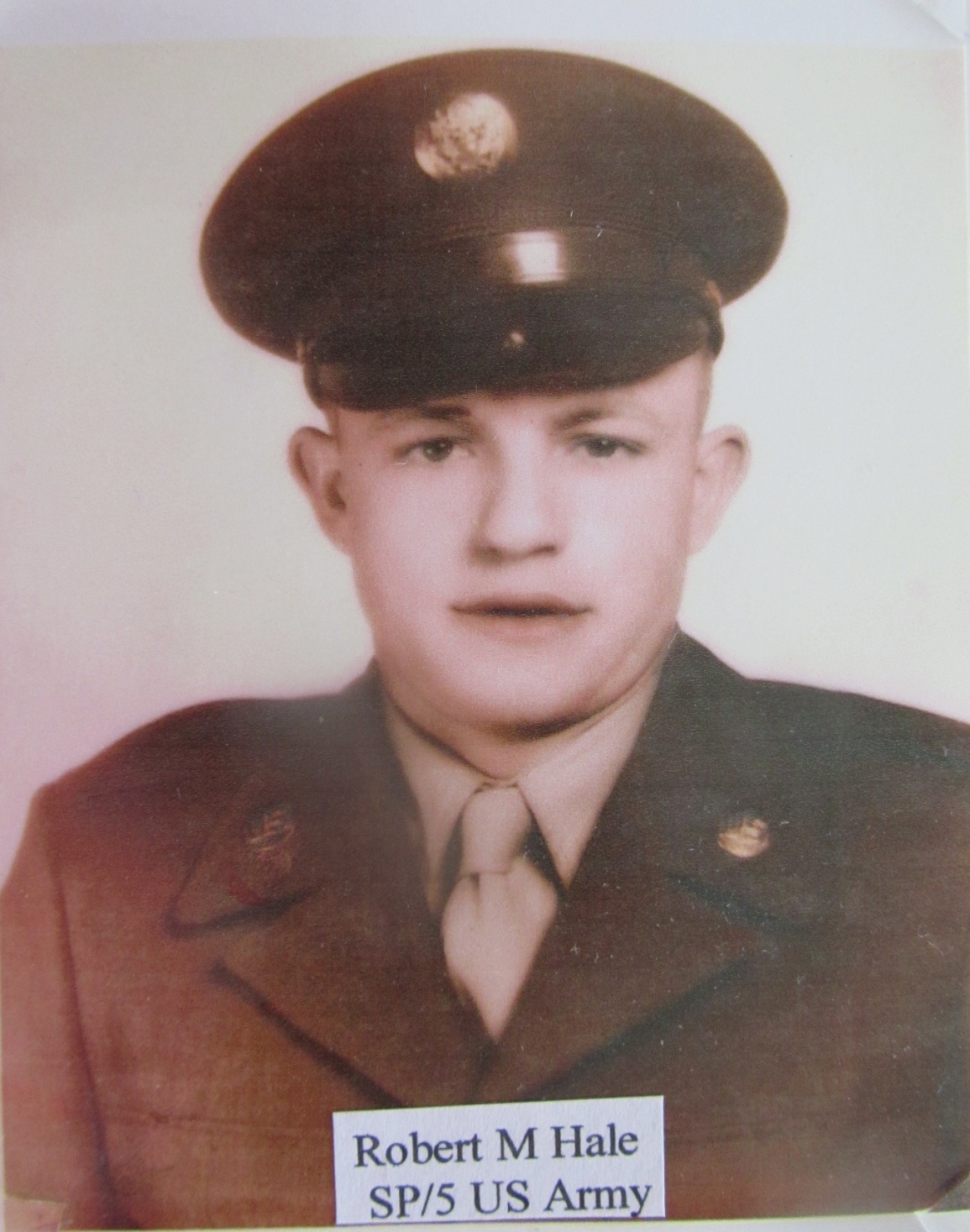 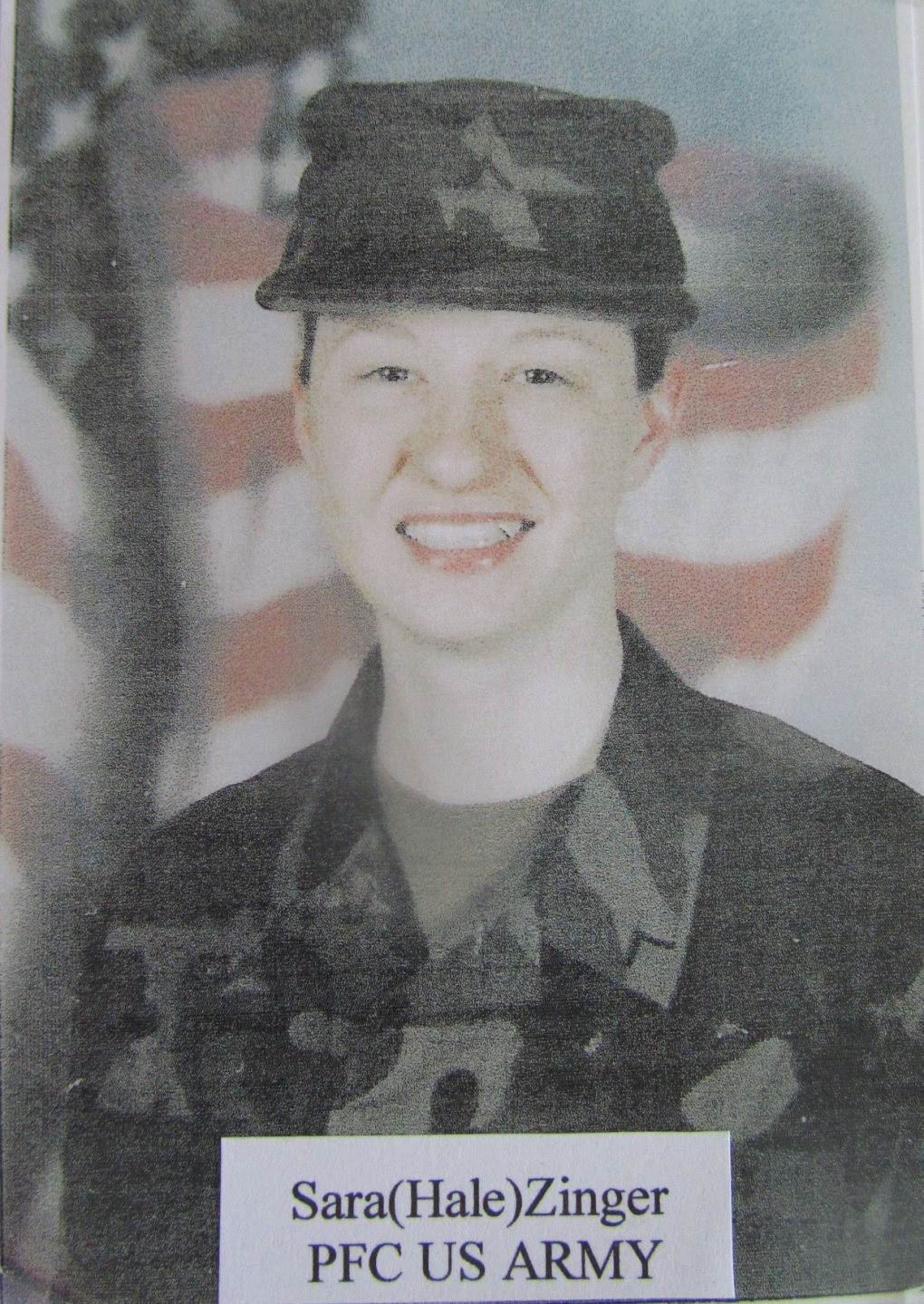 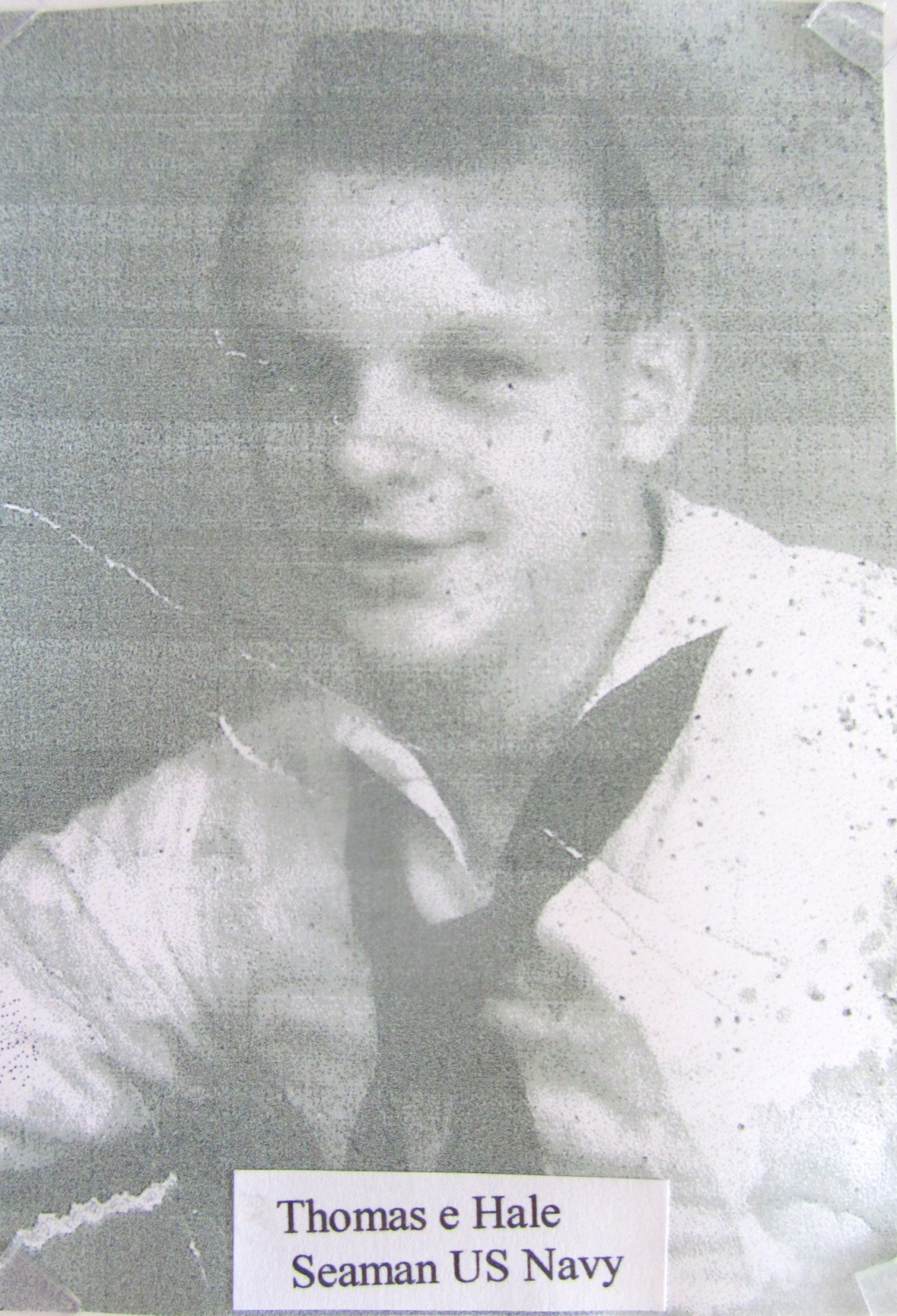 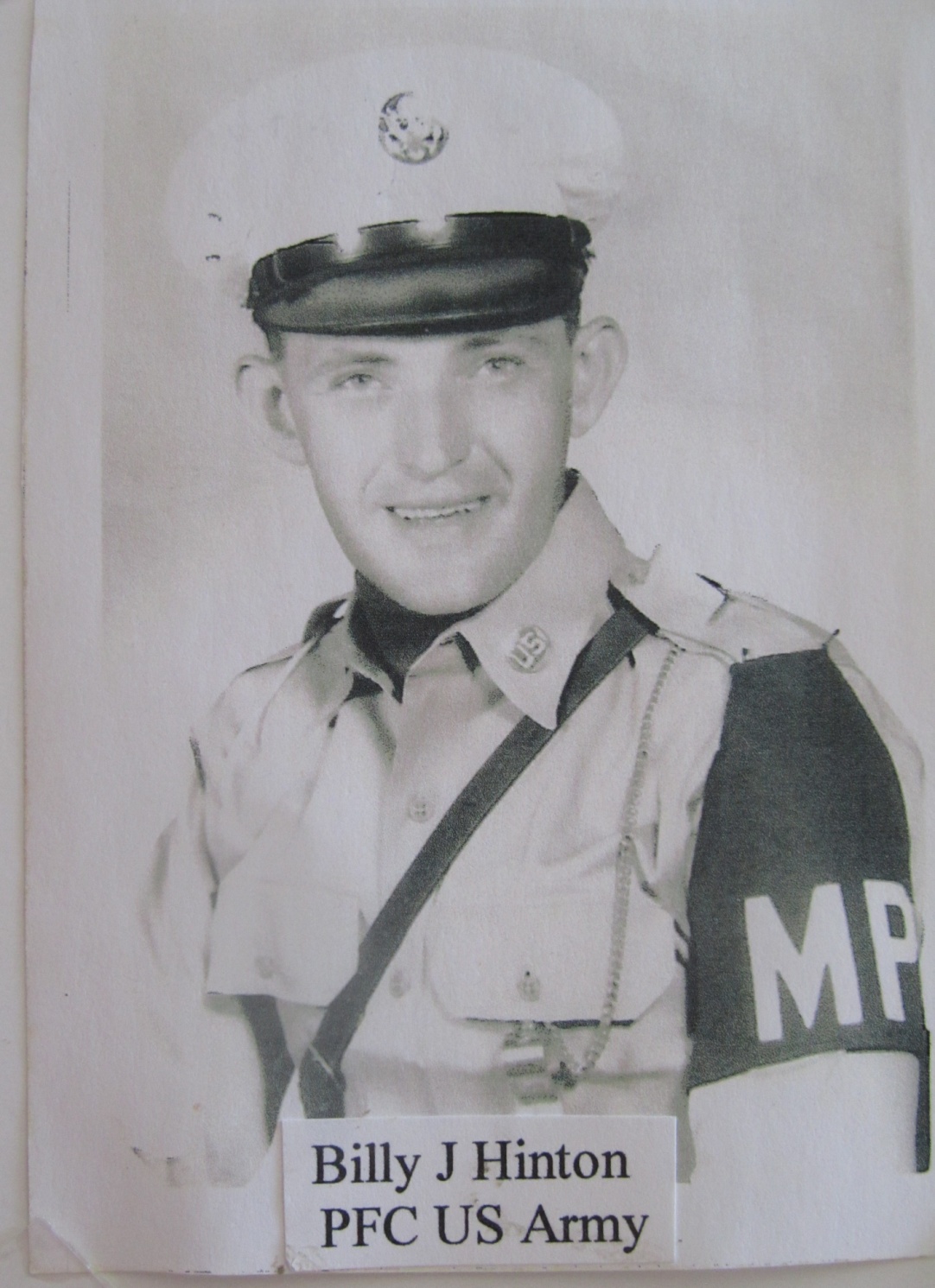 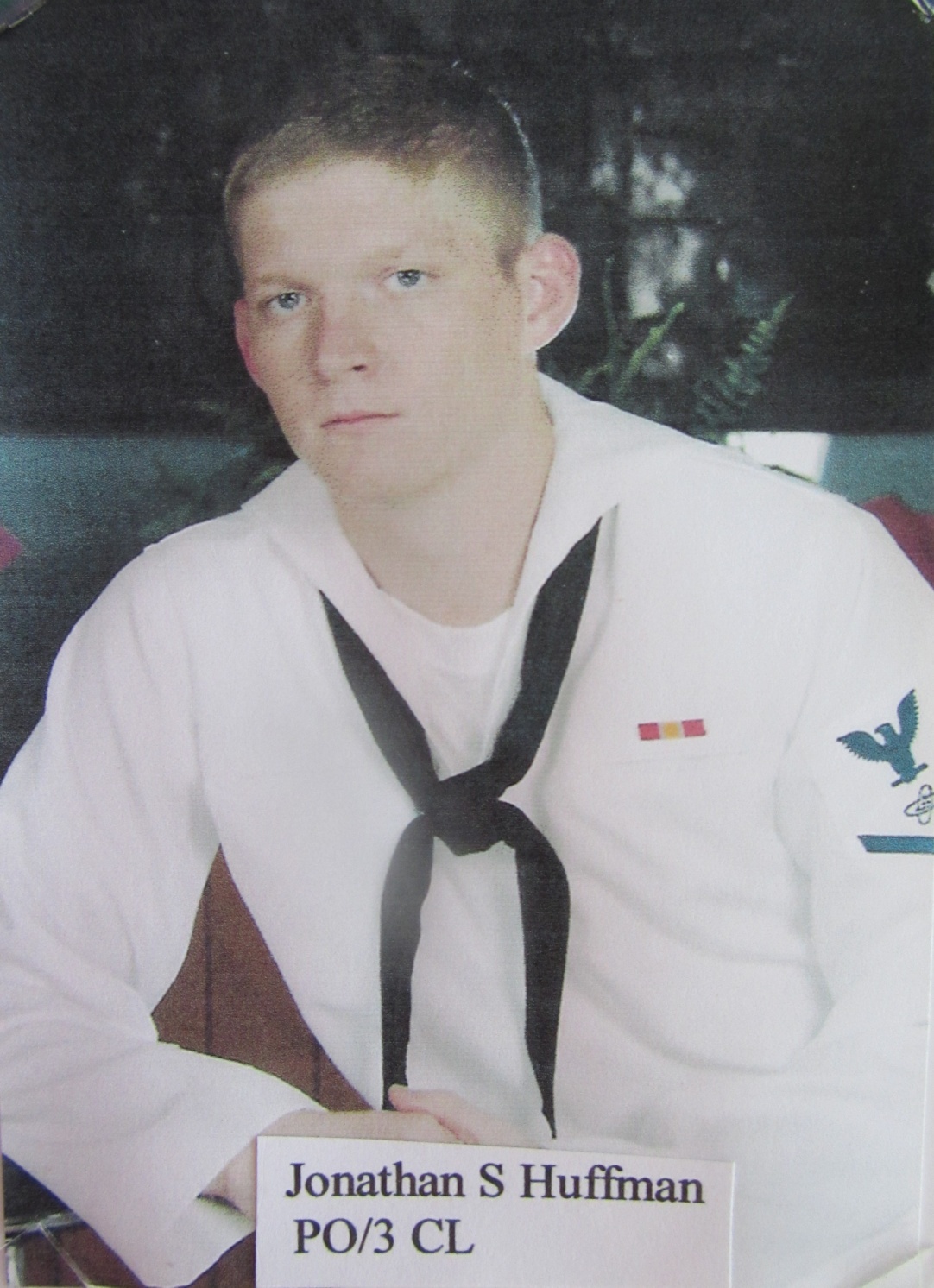 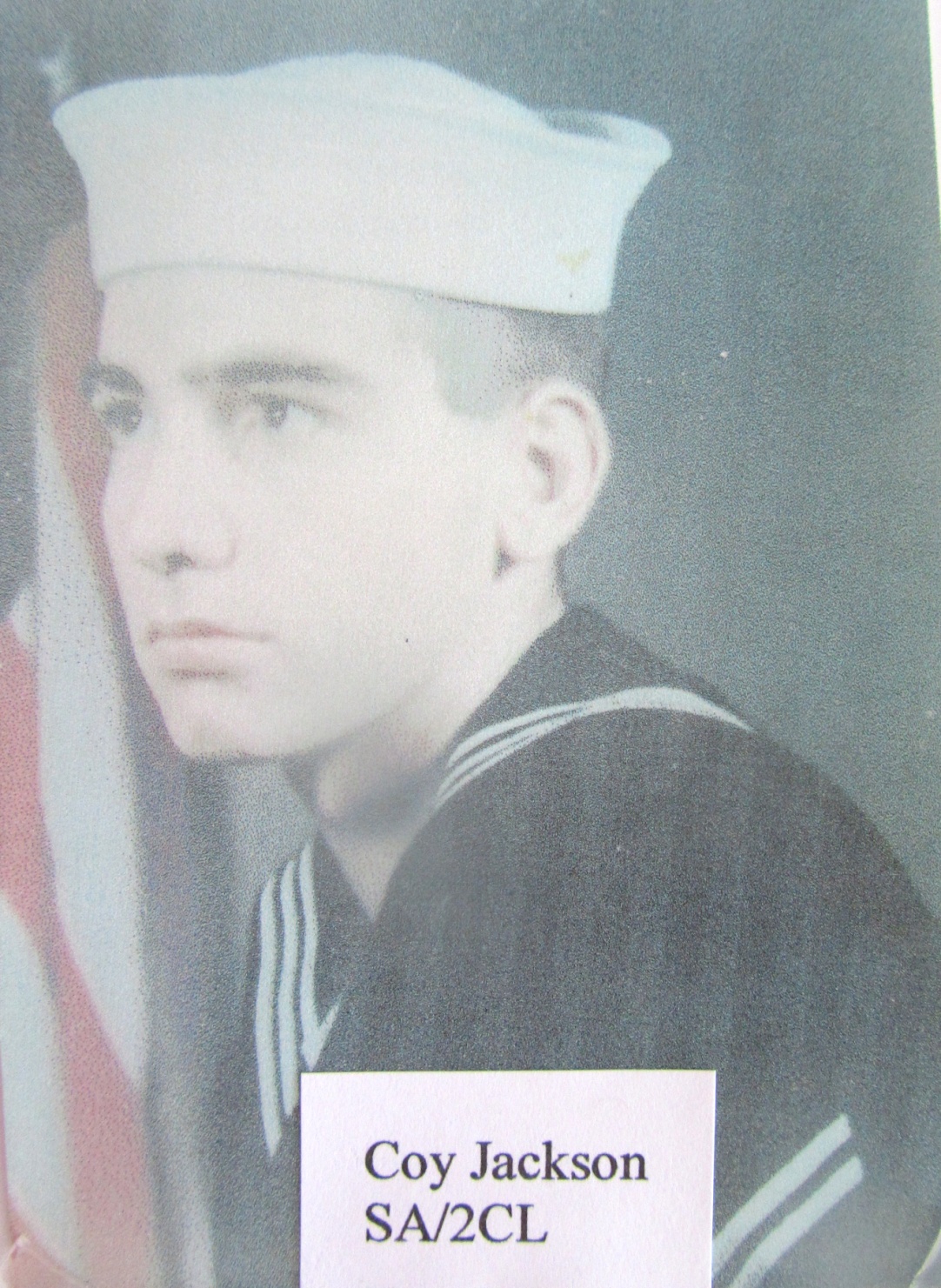 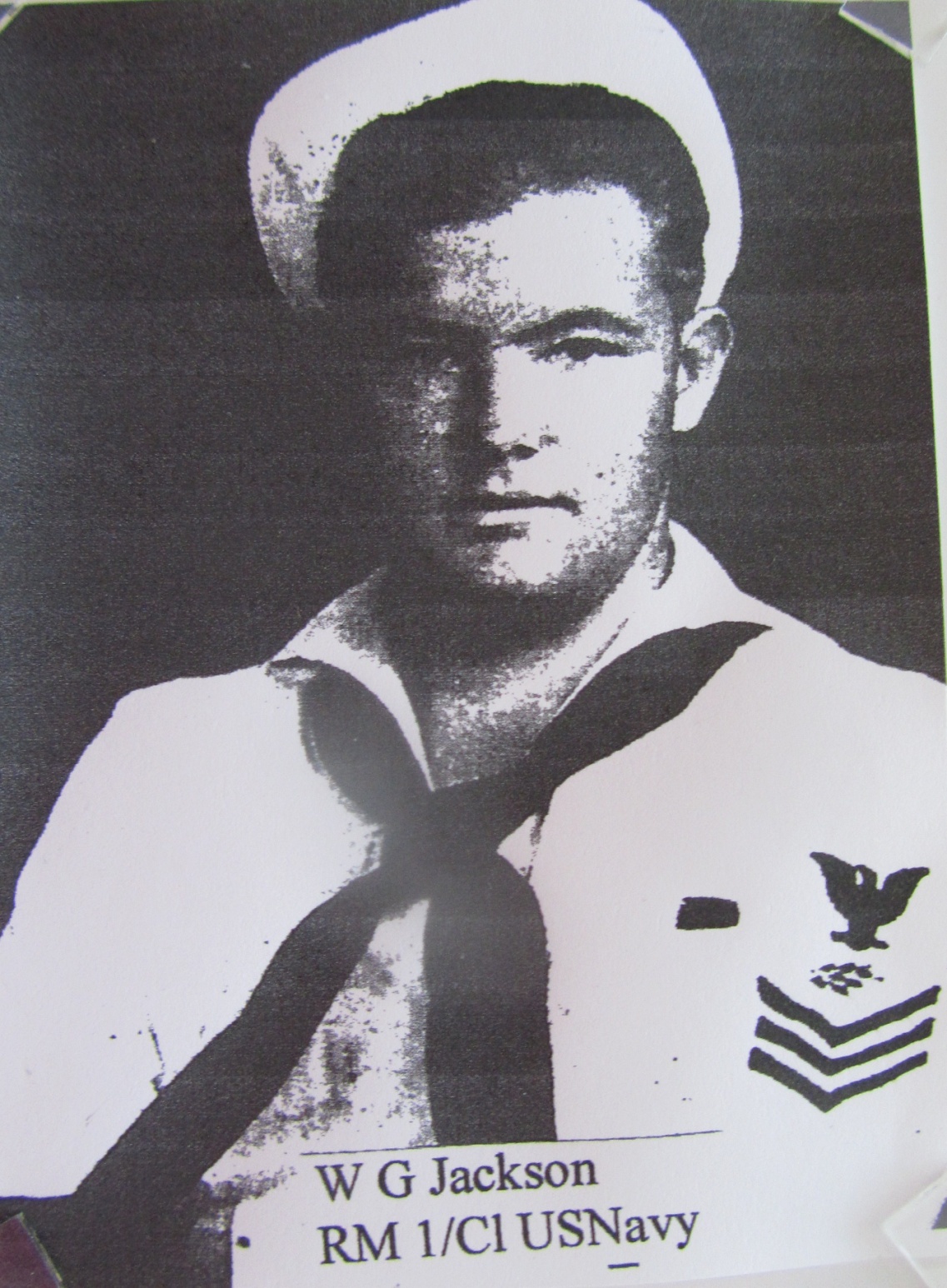 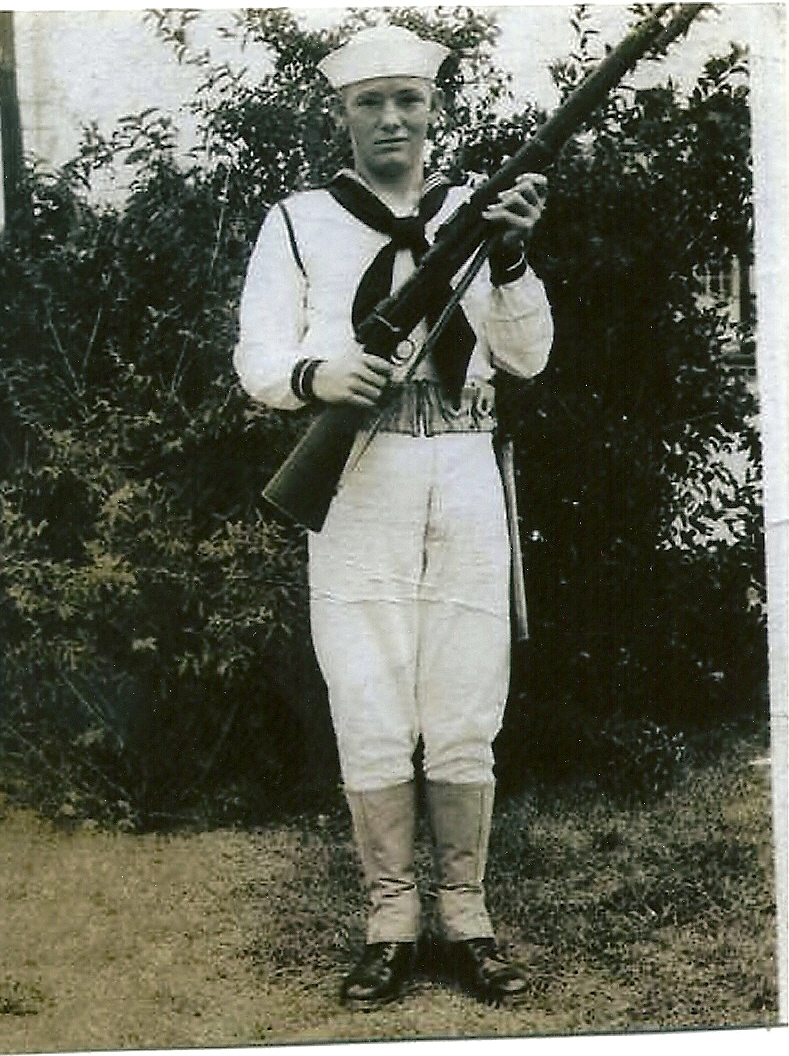 William Godfrey Macadoo Jackson (Mack)
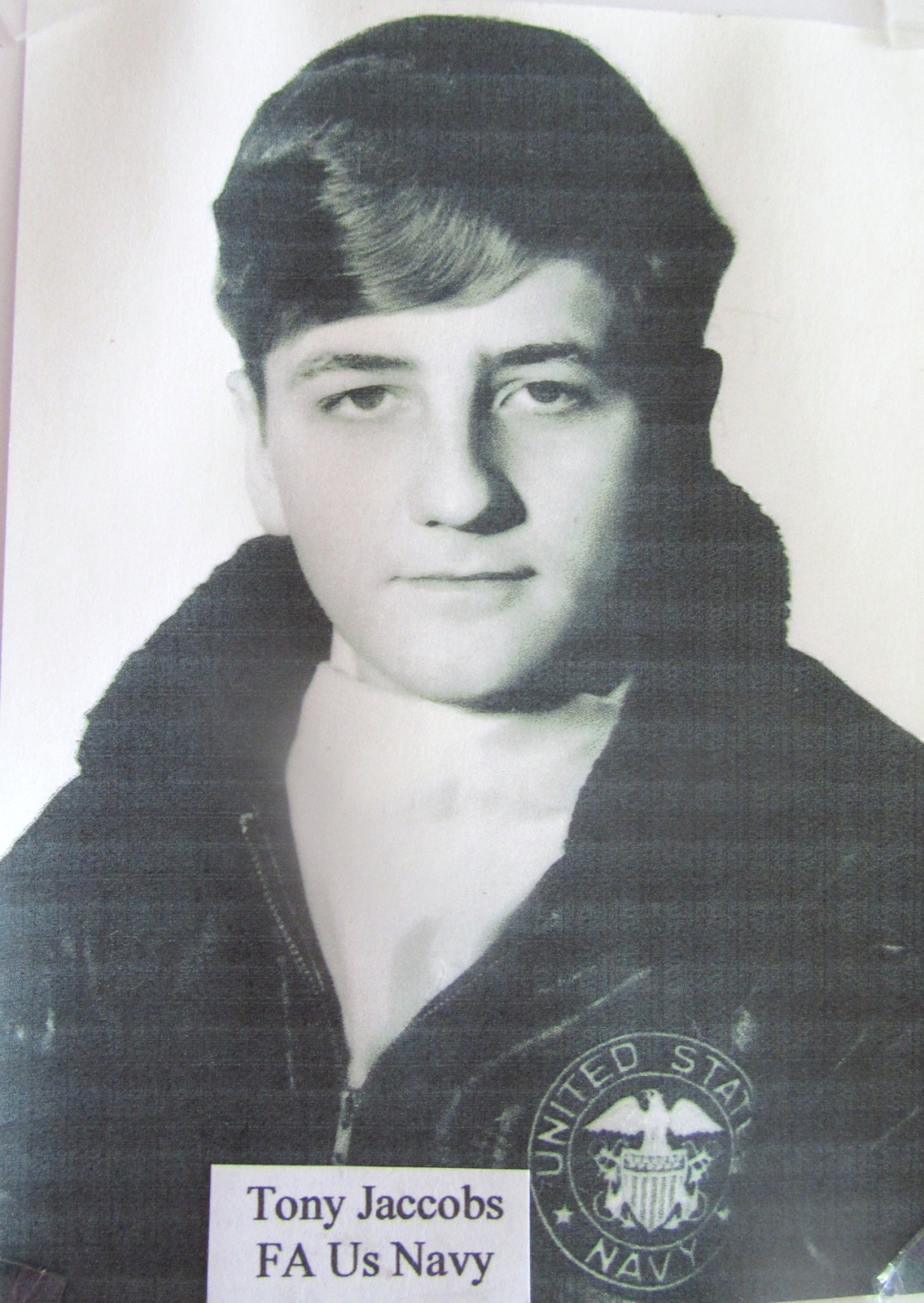 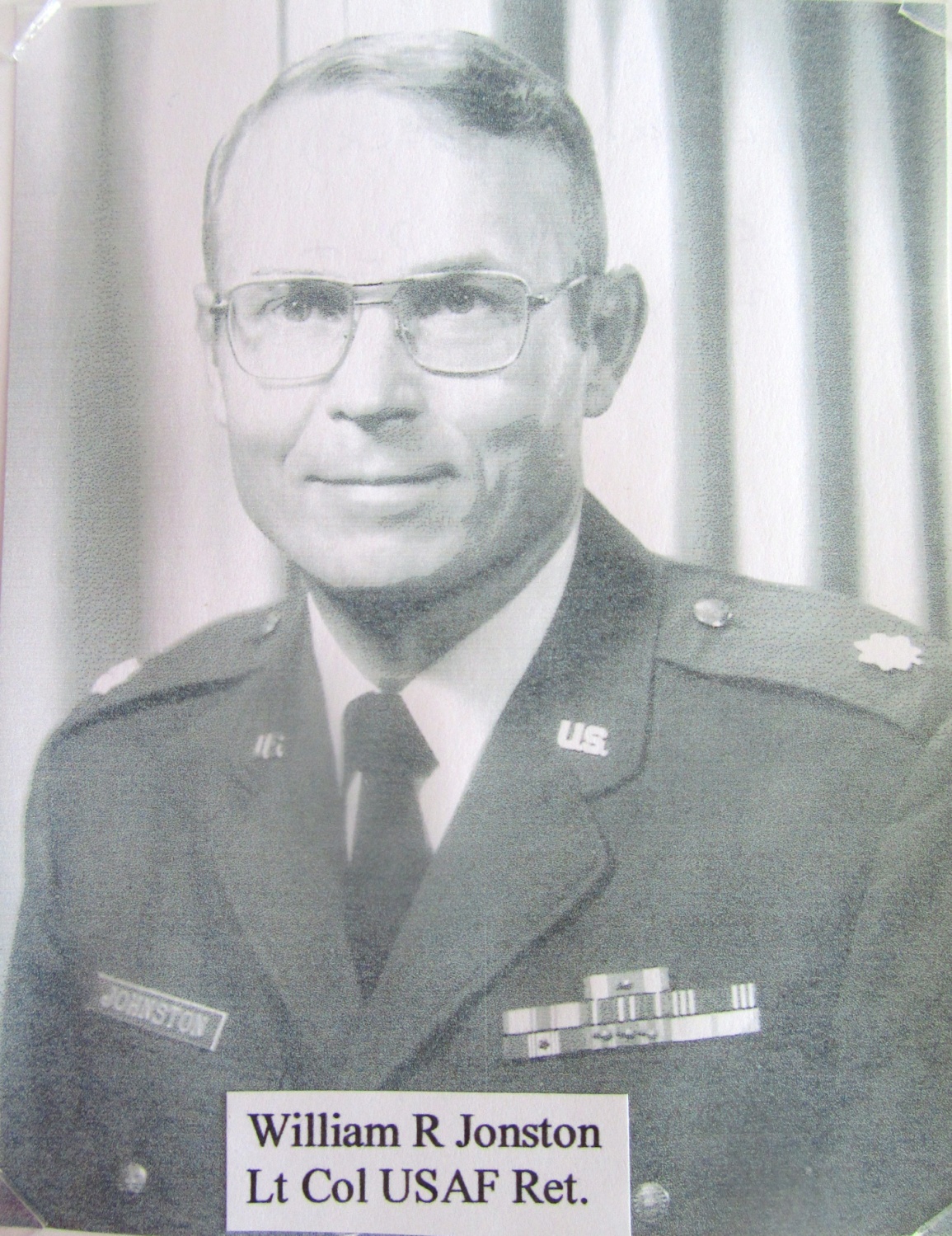 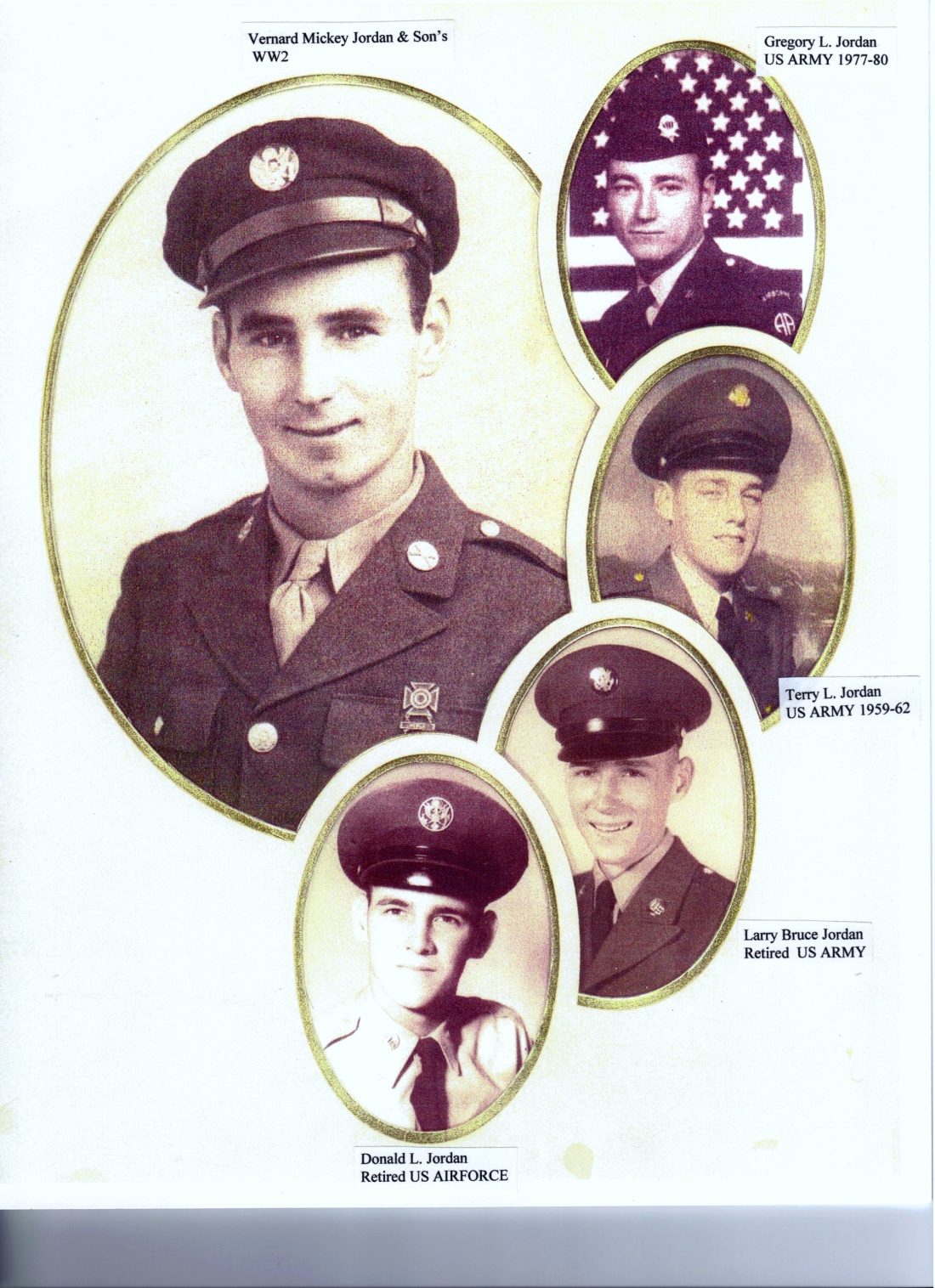 Gregory L. Jordan
US Army 1977-80

Terry L. Jordan
US Army 1959-62


Larry Bruce Jordan
Retired US Army

Donald L. Jordan
Retired                US Air Force
Vernard Mickey
Jordan WW II

and his sons…
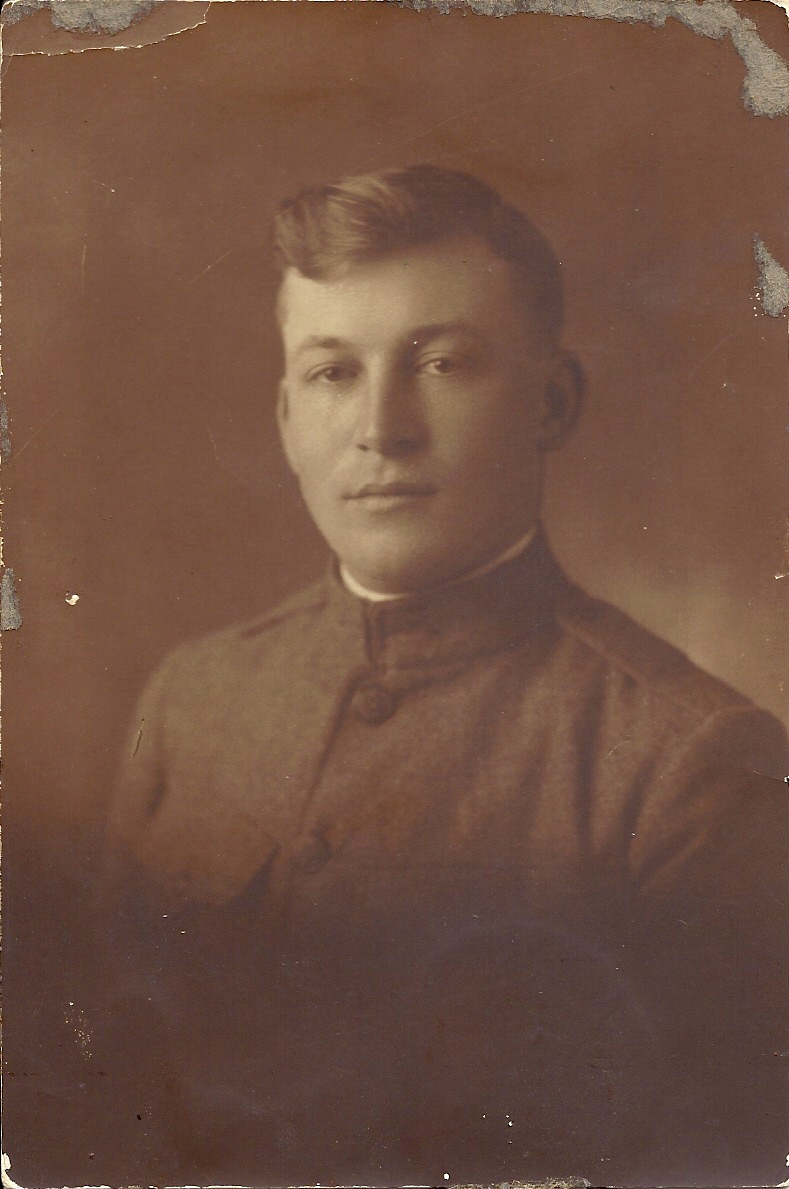 Owen Meredith Kelley, WW I 
                         1917
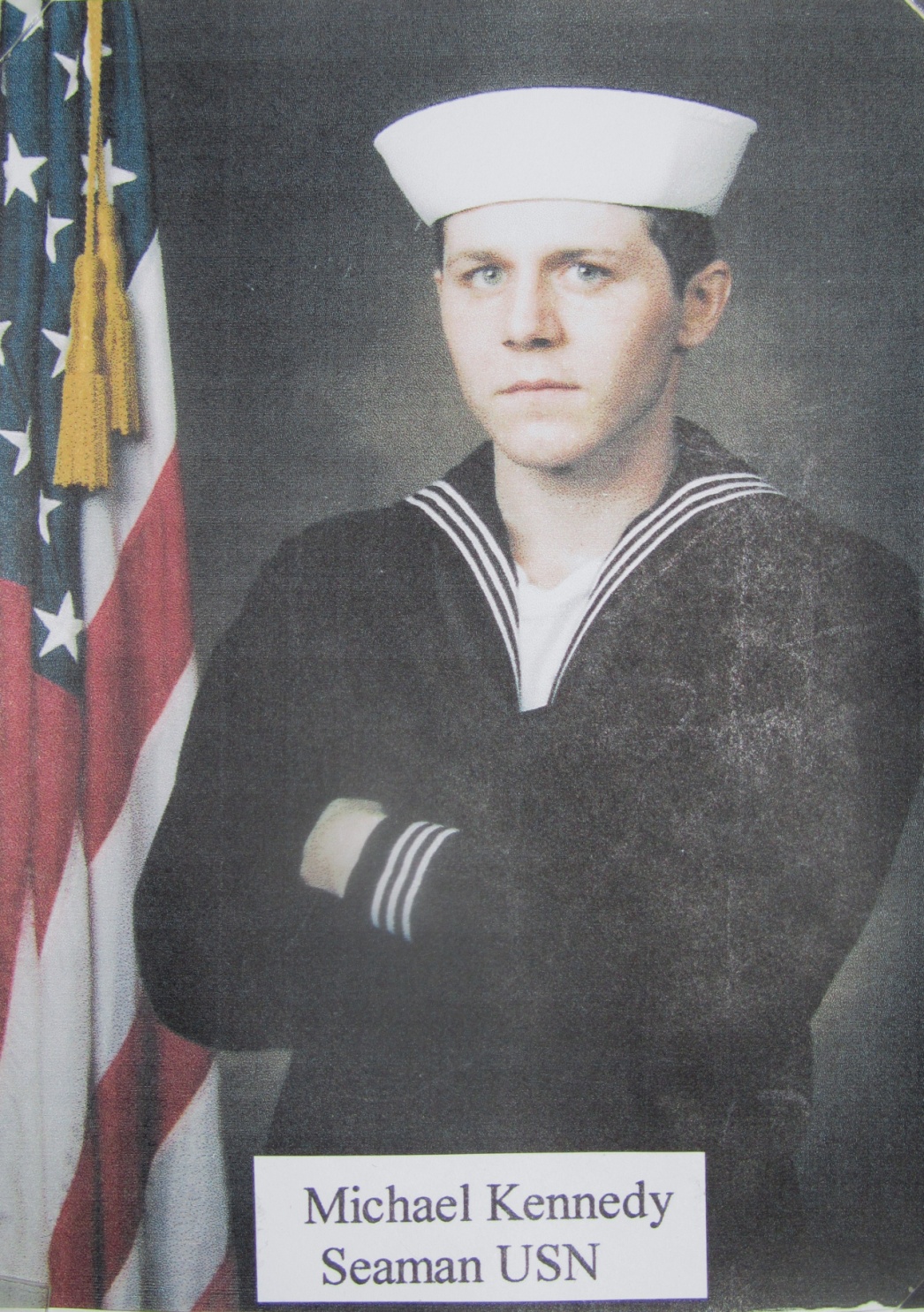 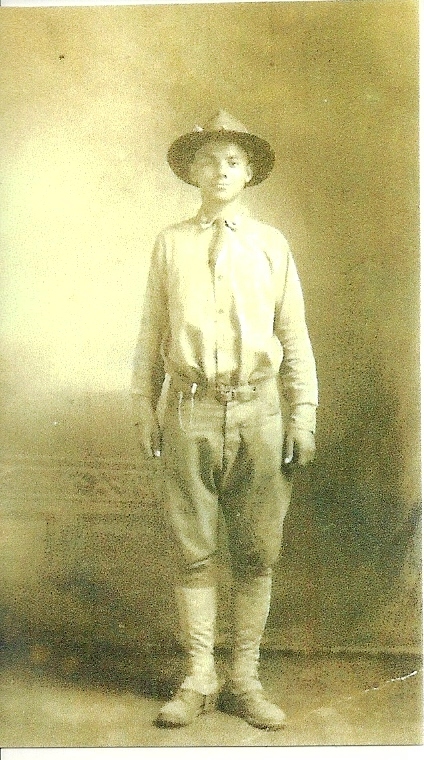 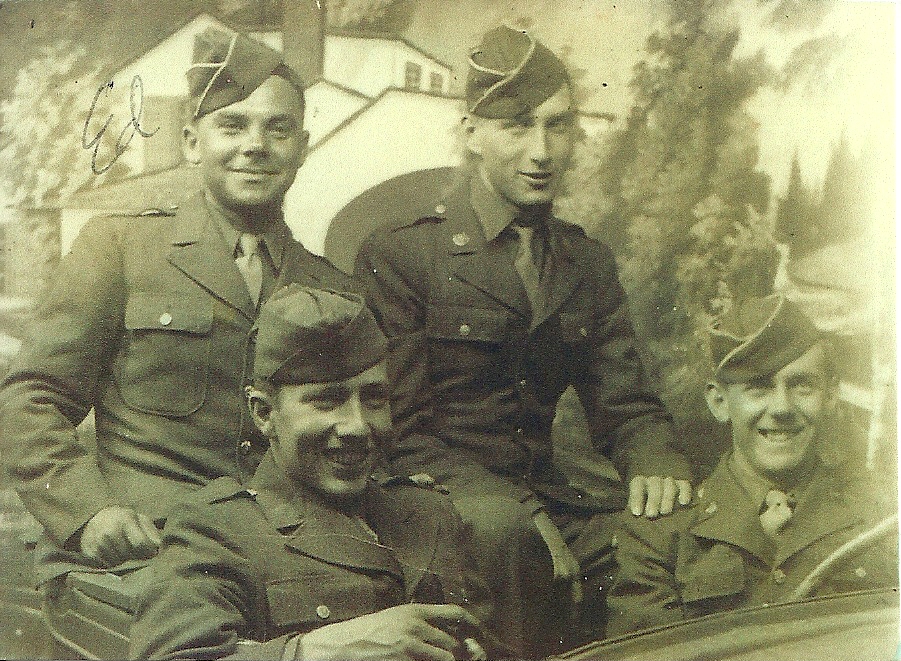 Ed King on left
Ed King, CCC
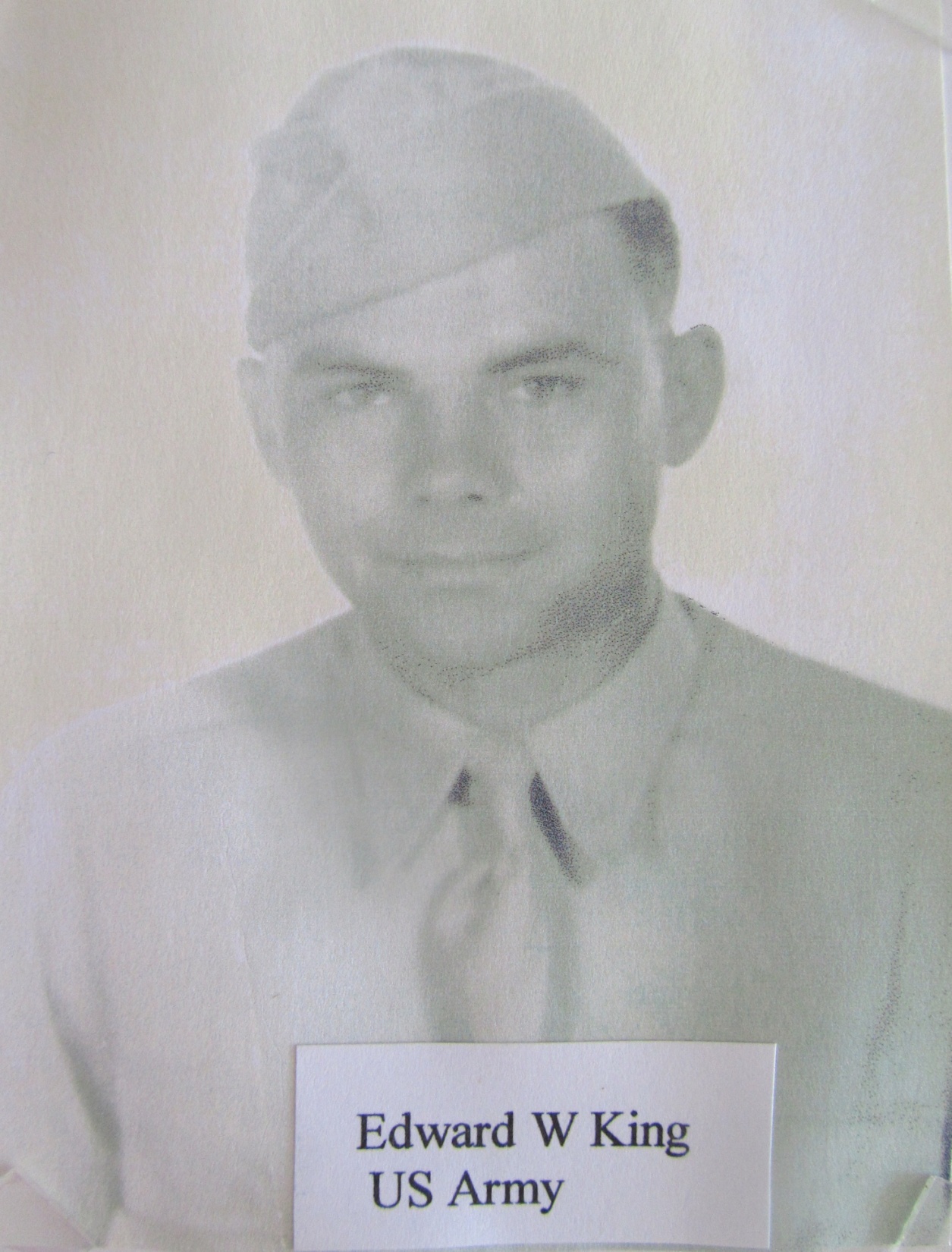 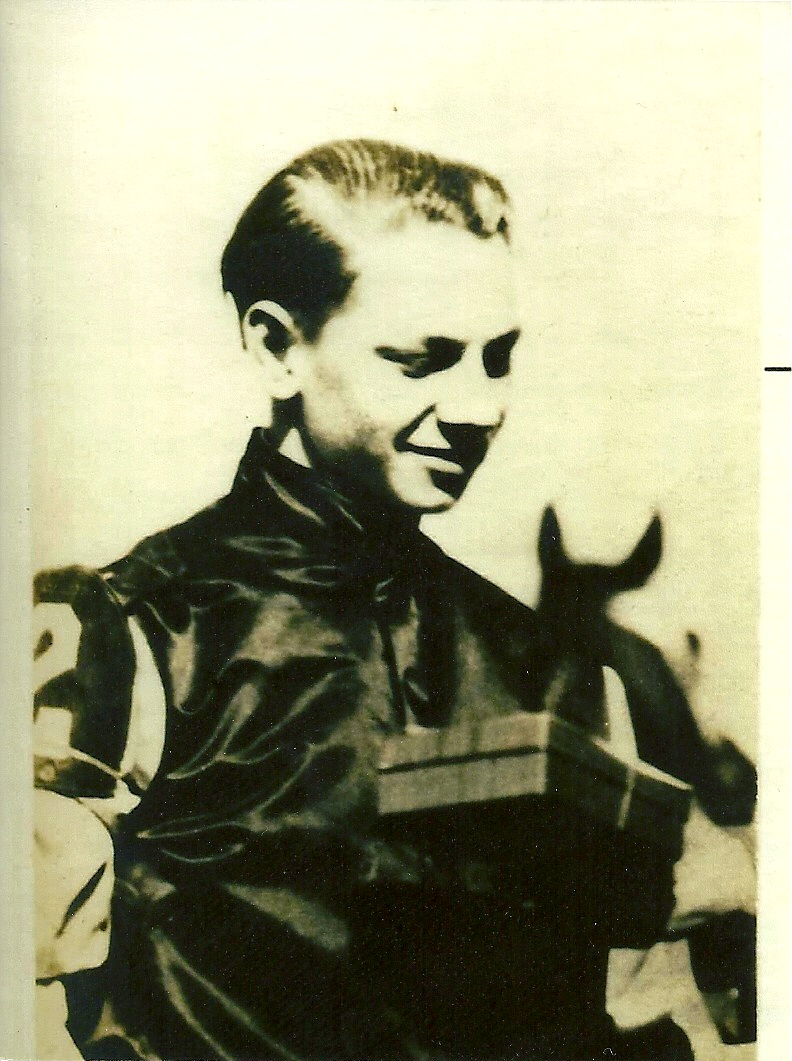 George Wayne King, d. 1944
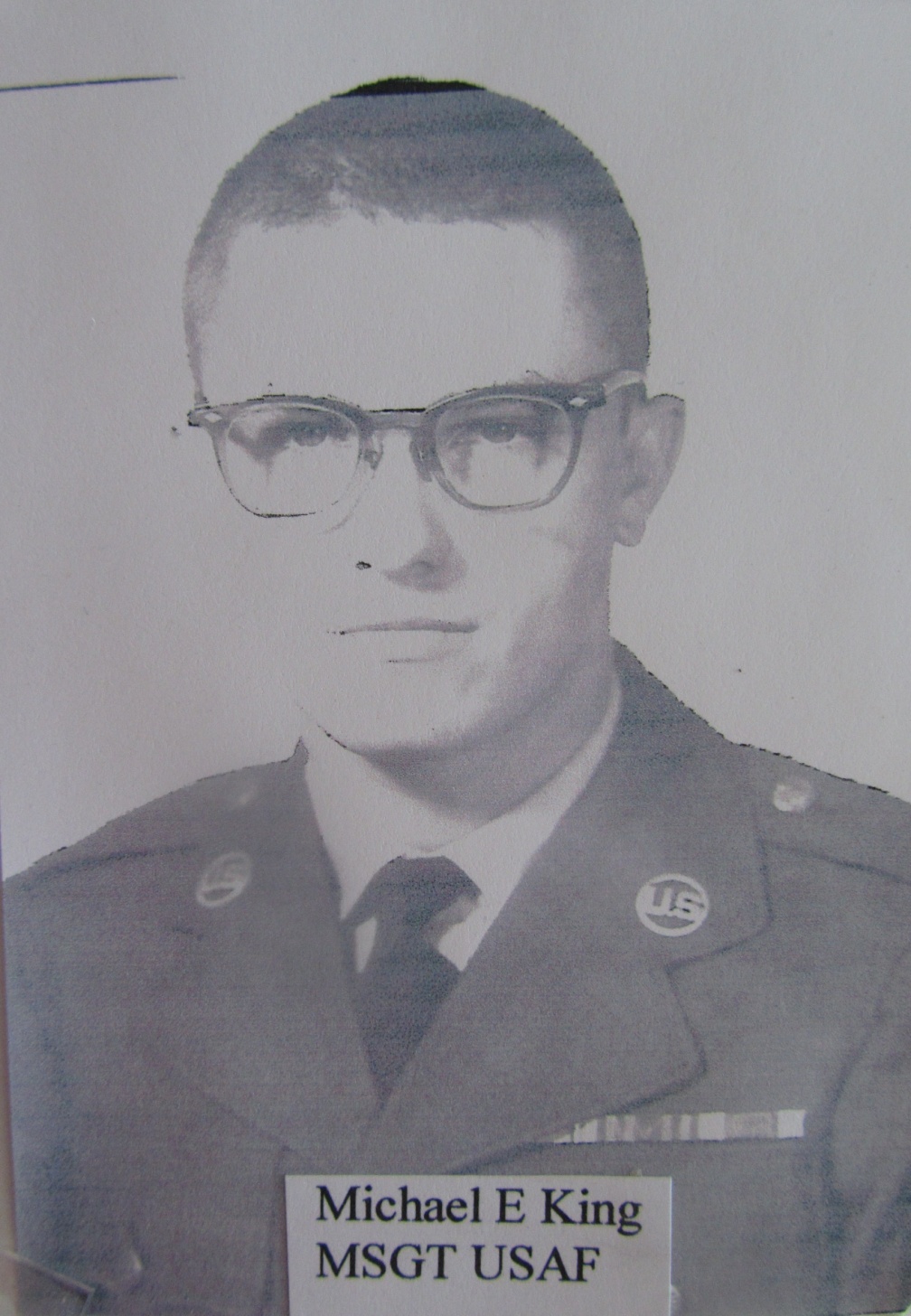 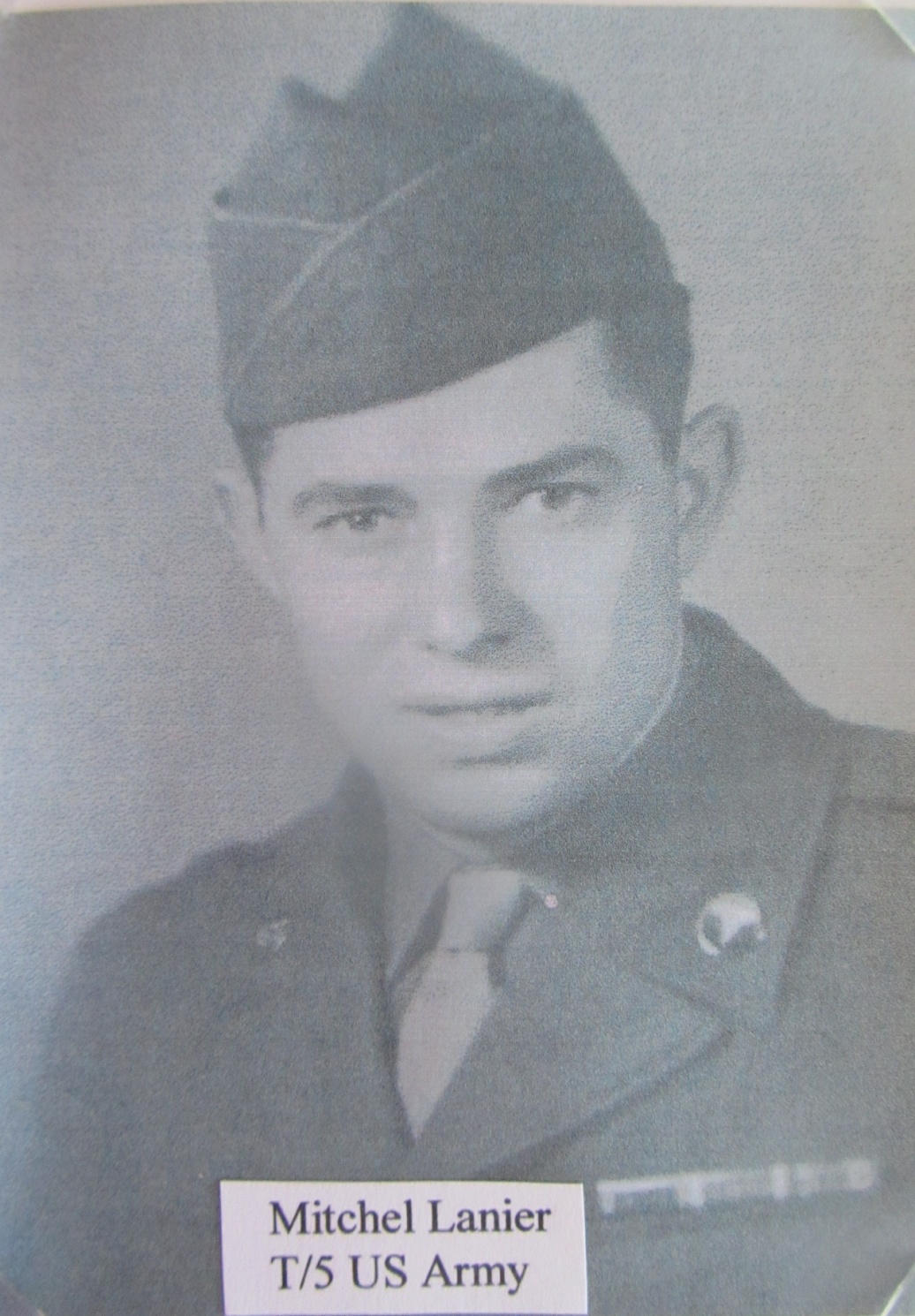 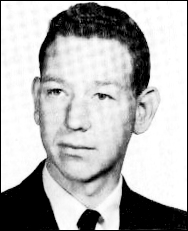 Phillip Glen McCall,  d. 1969
Vietnam War
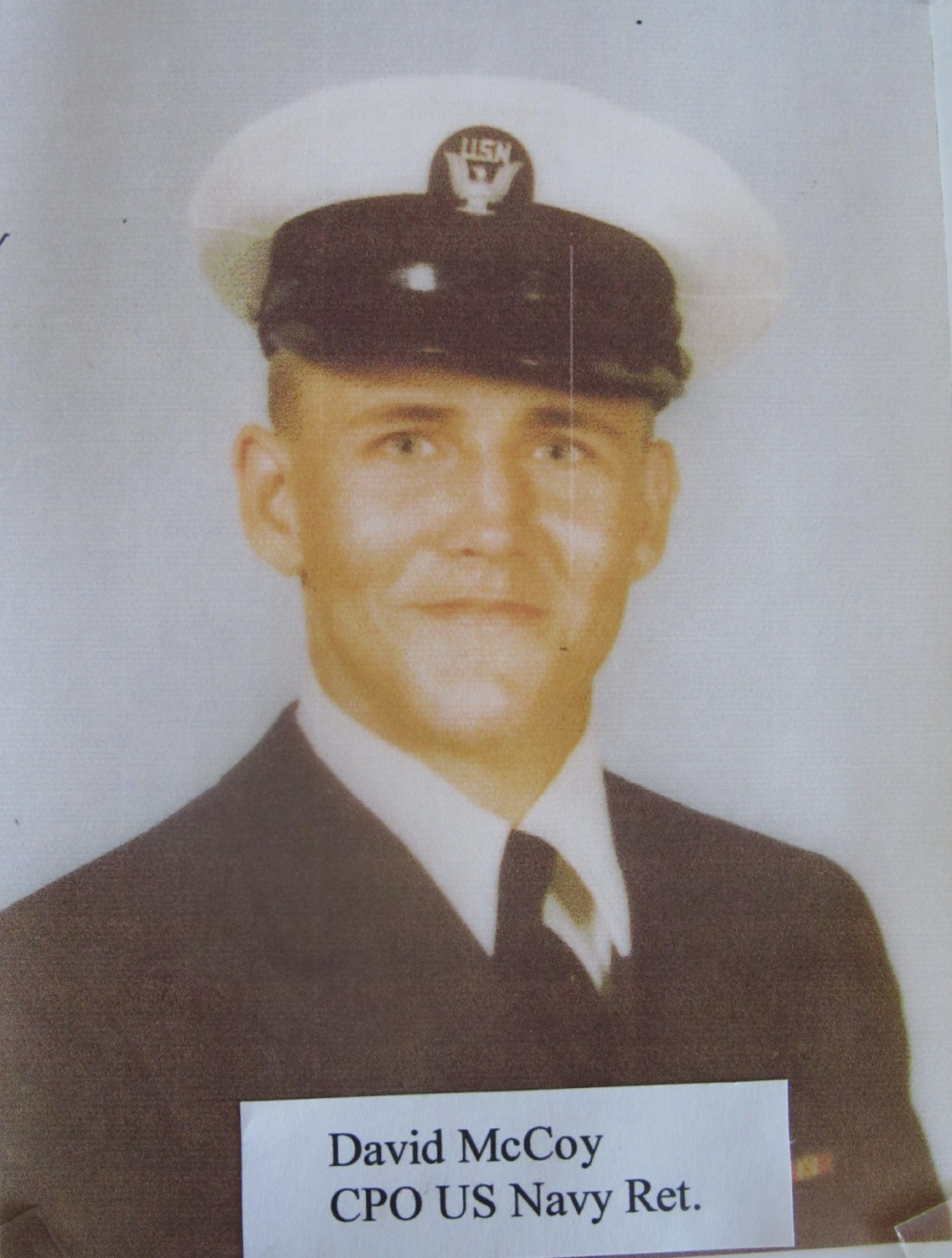 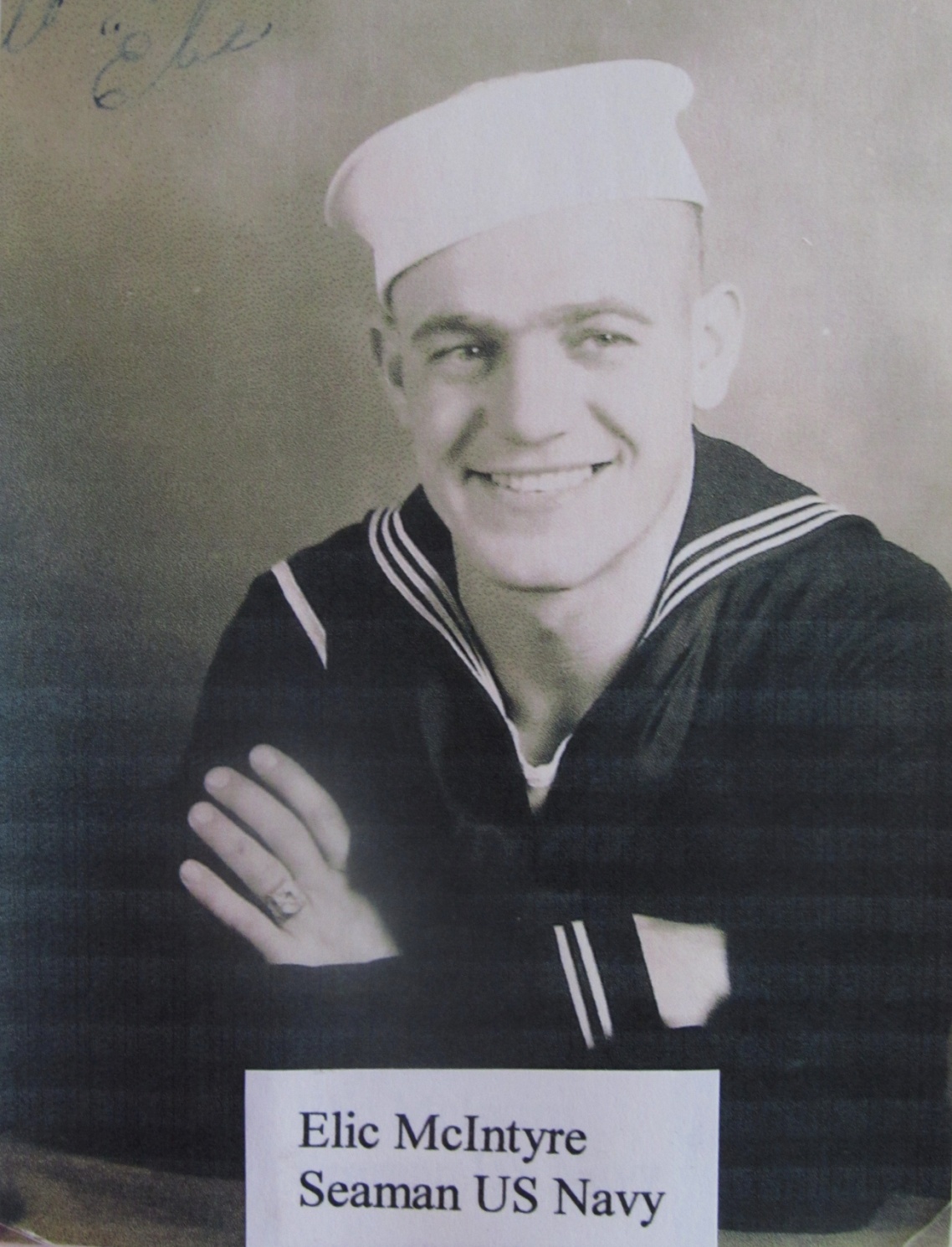 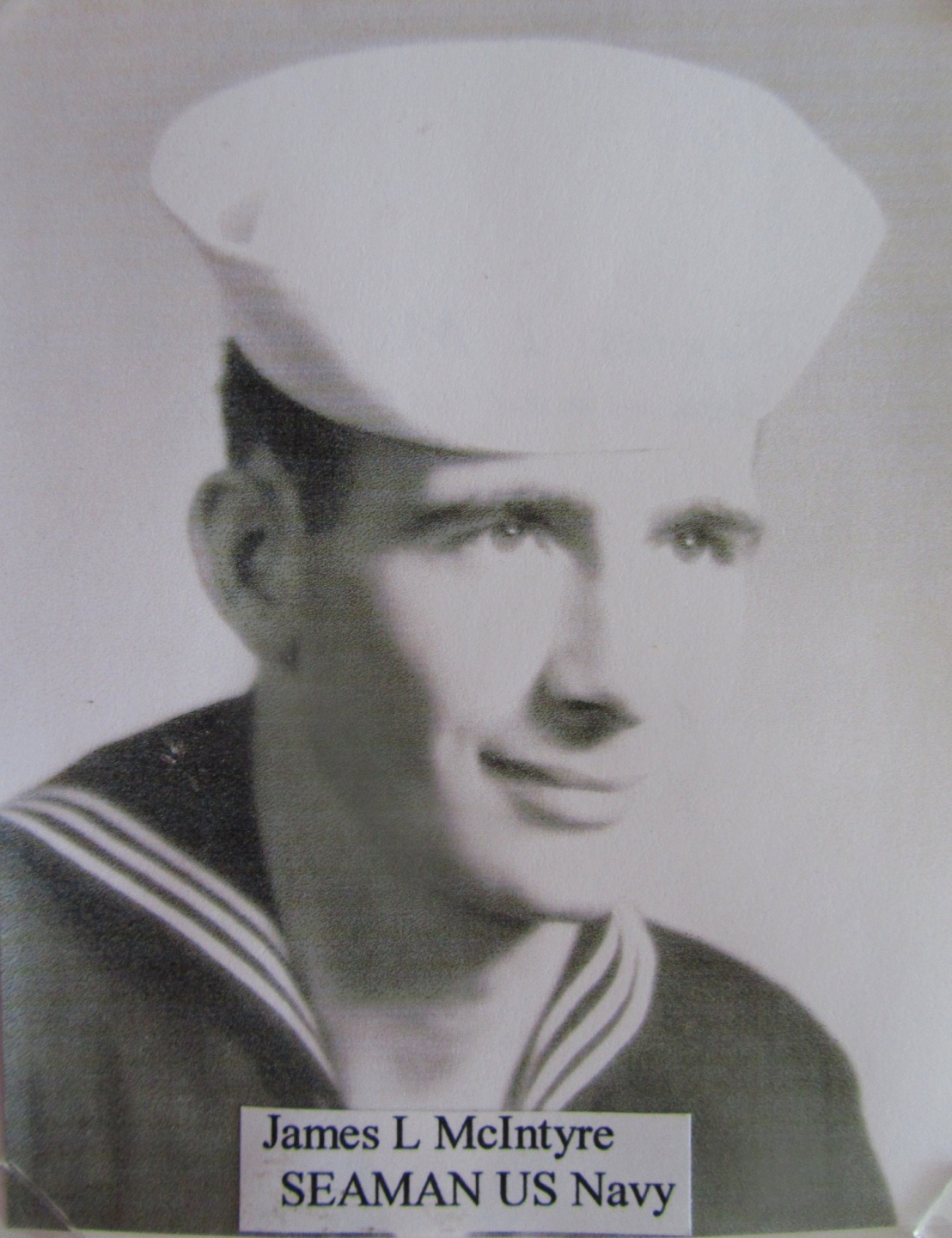 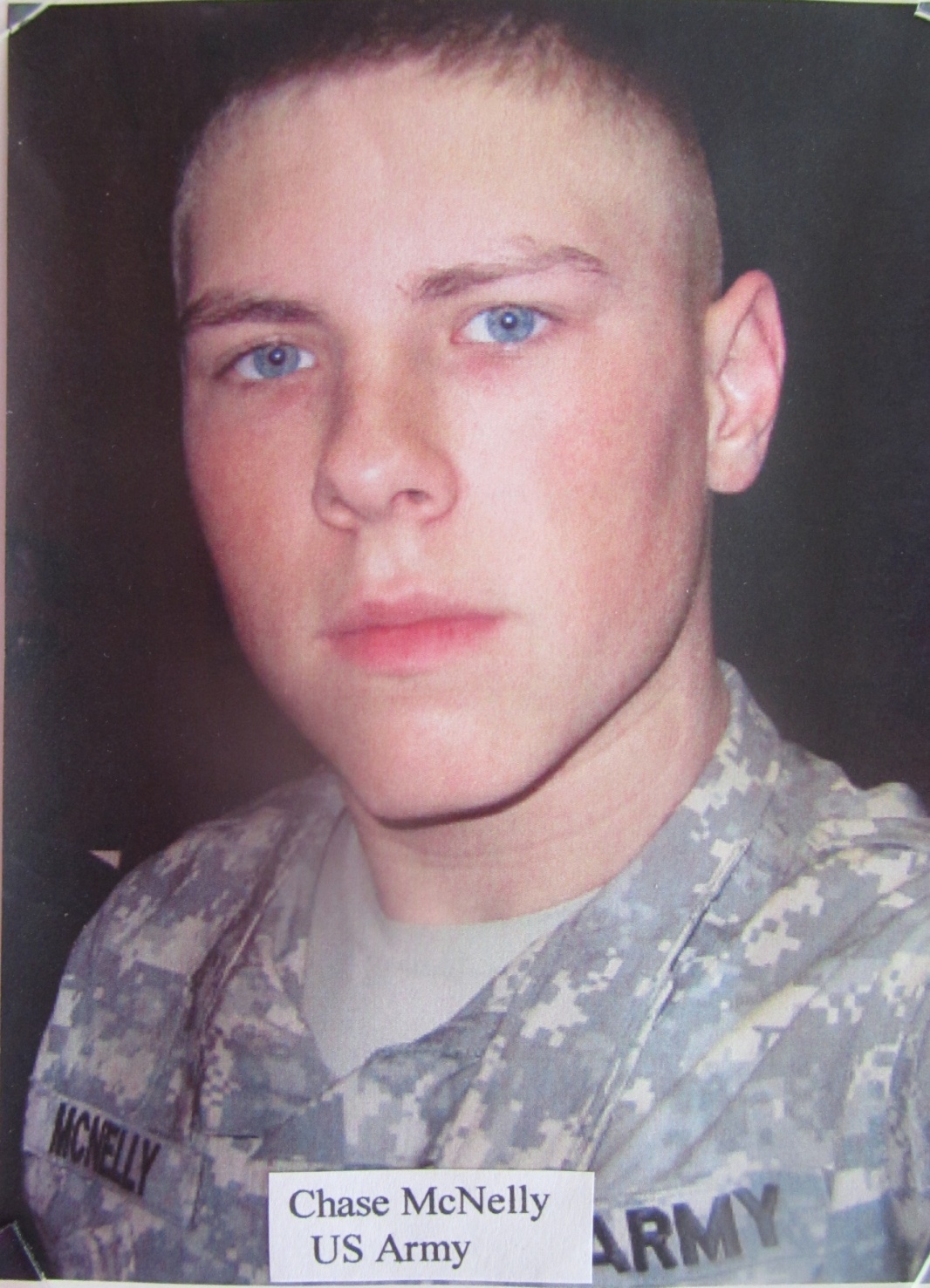 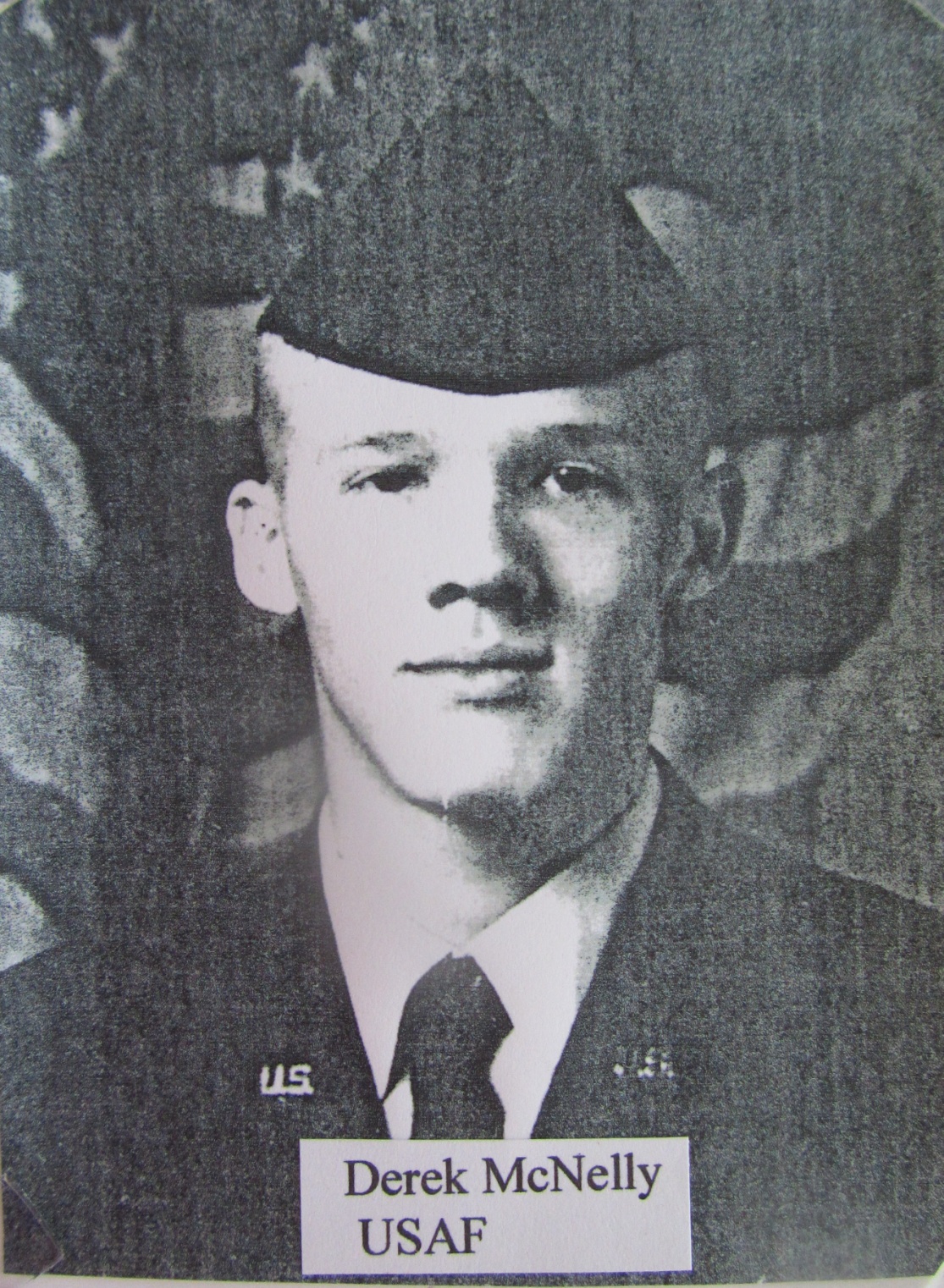 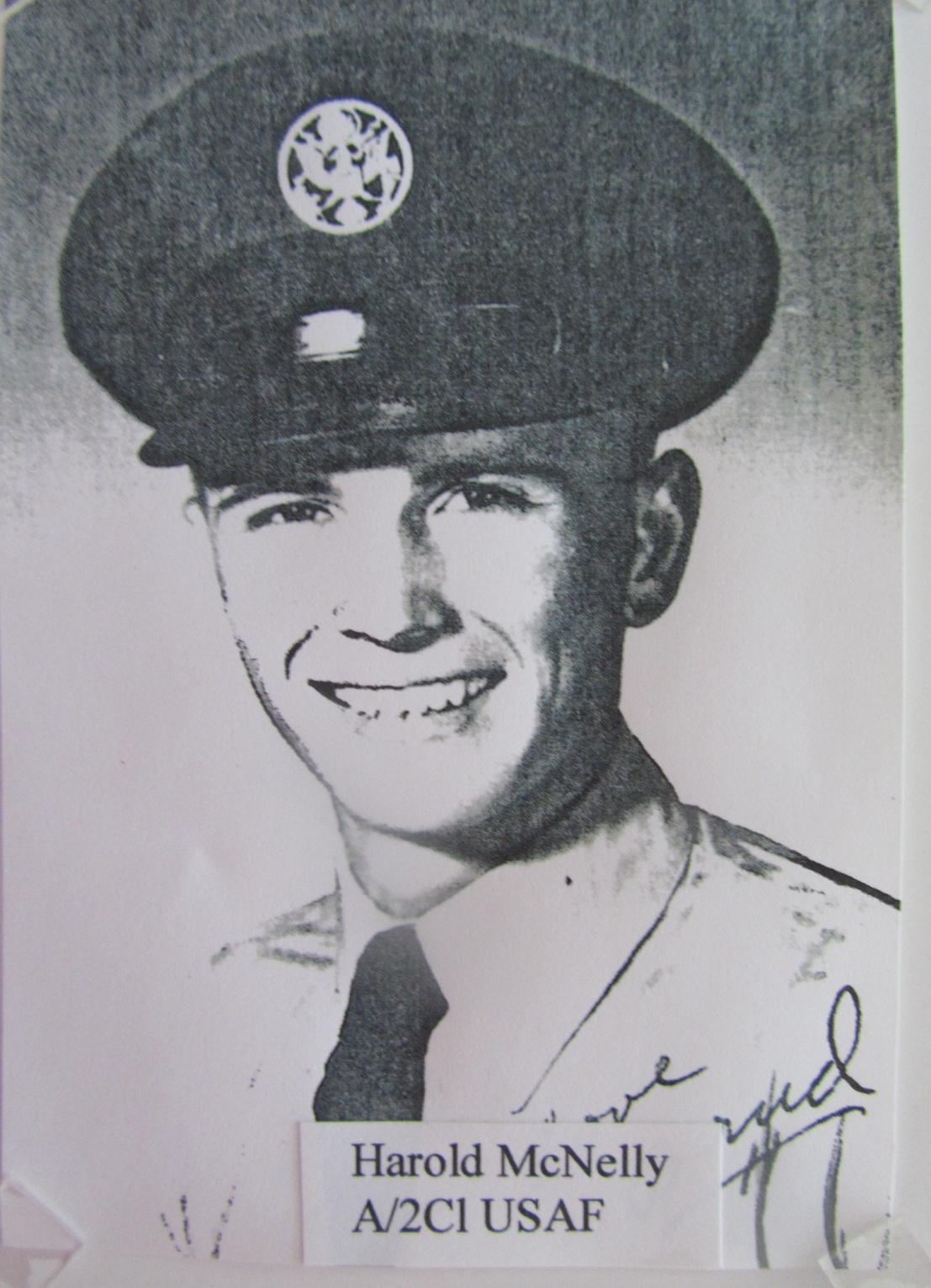 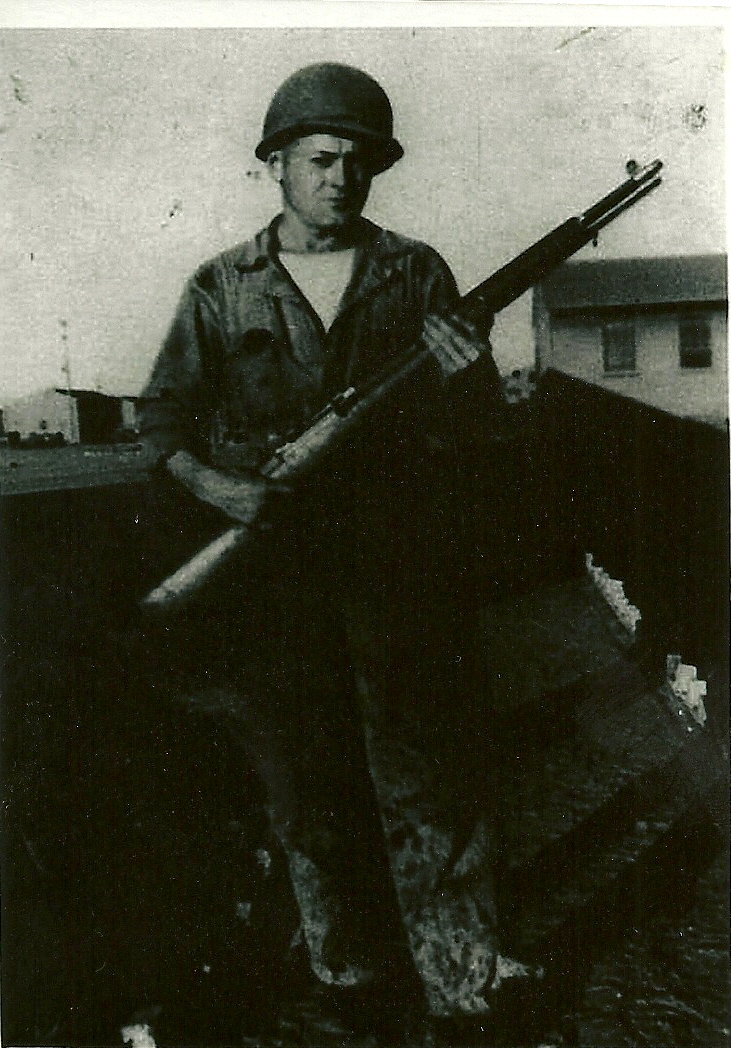 Joseph Milton McNelly
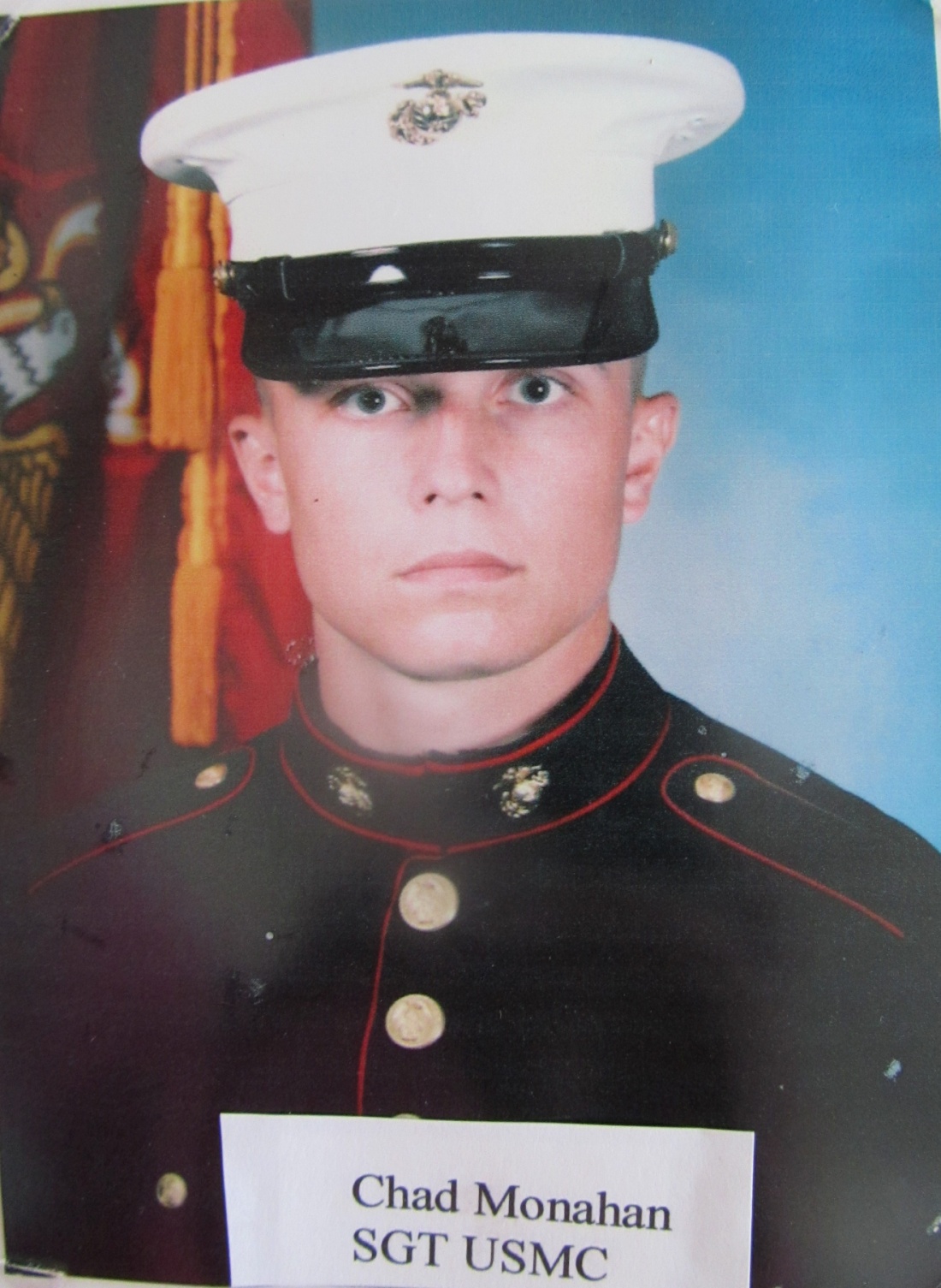 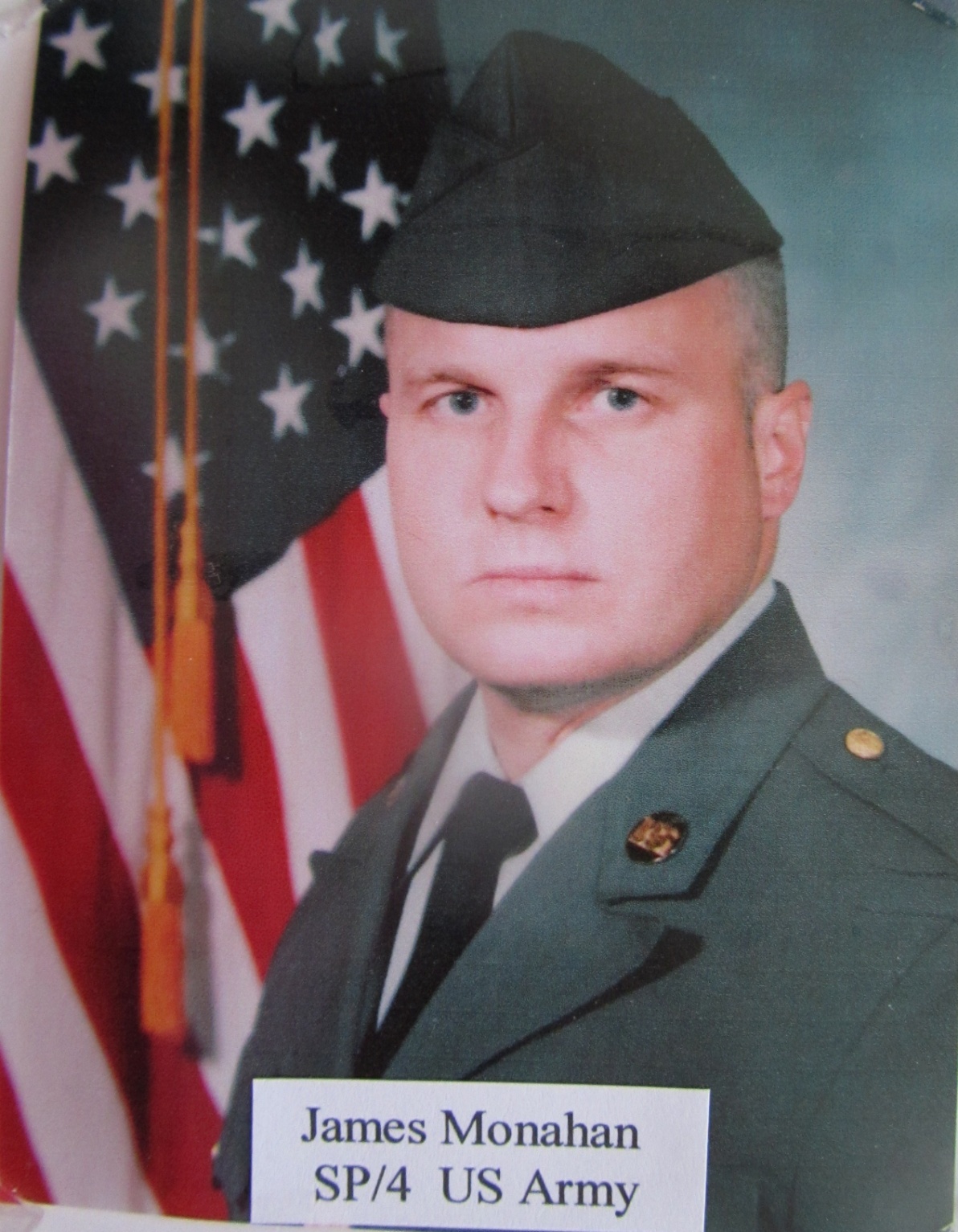 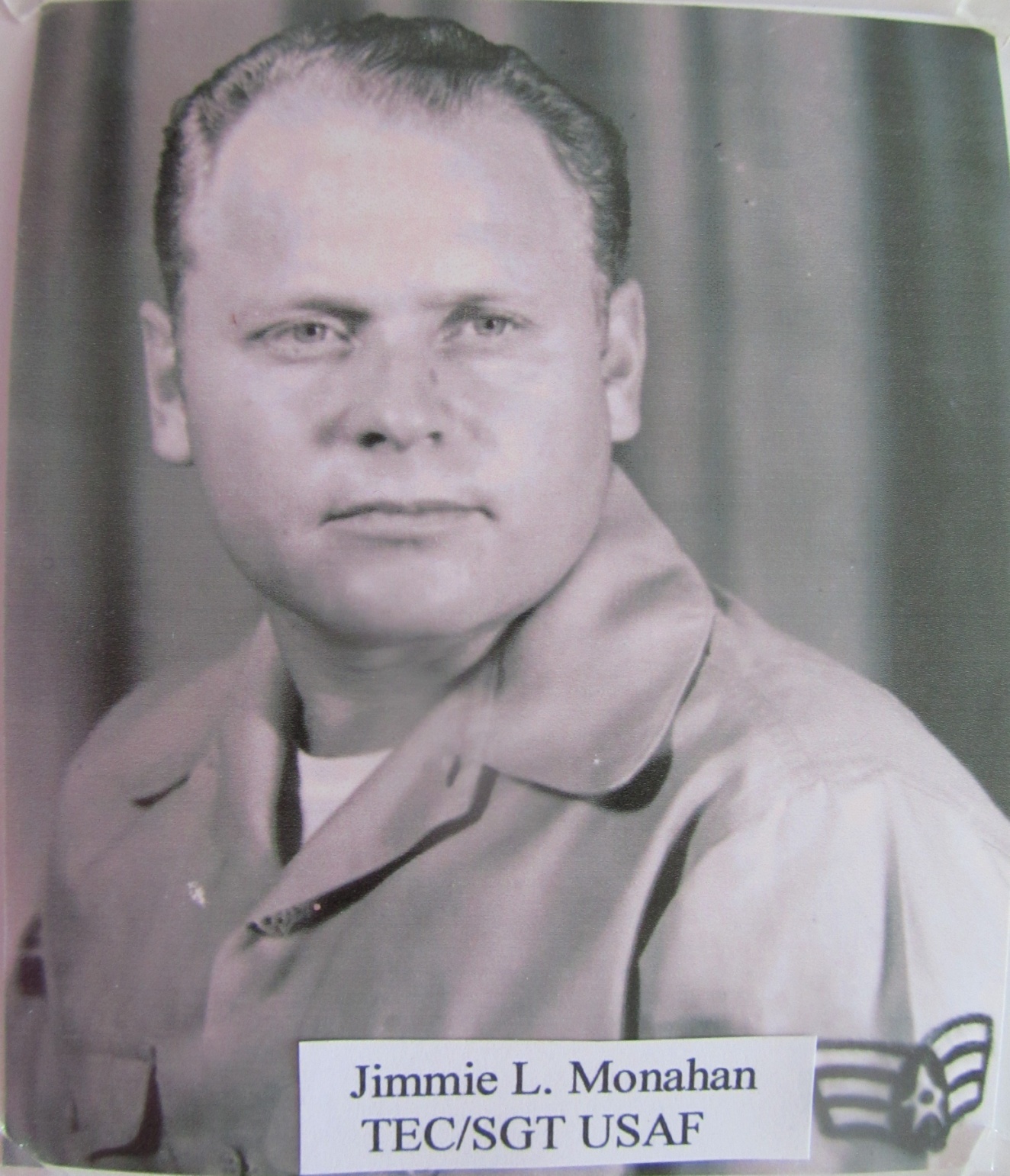 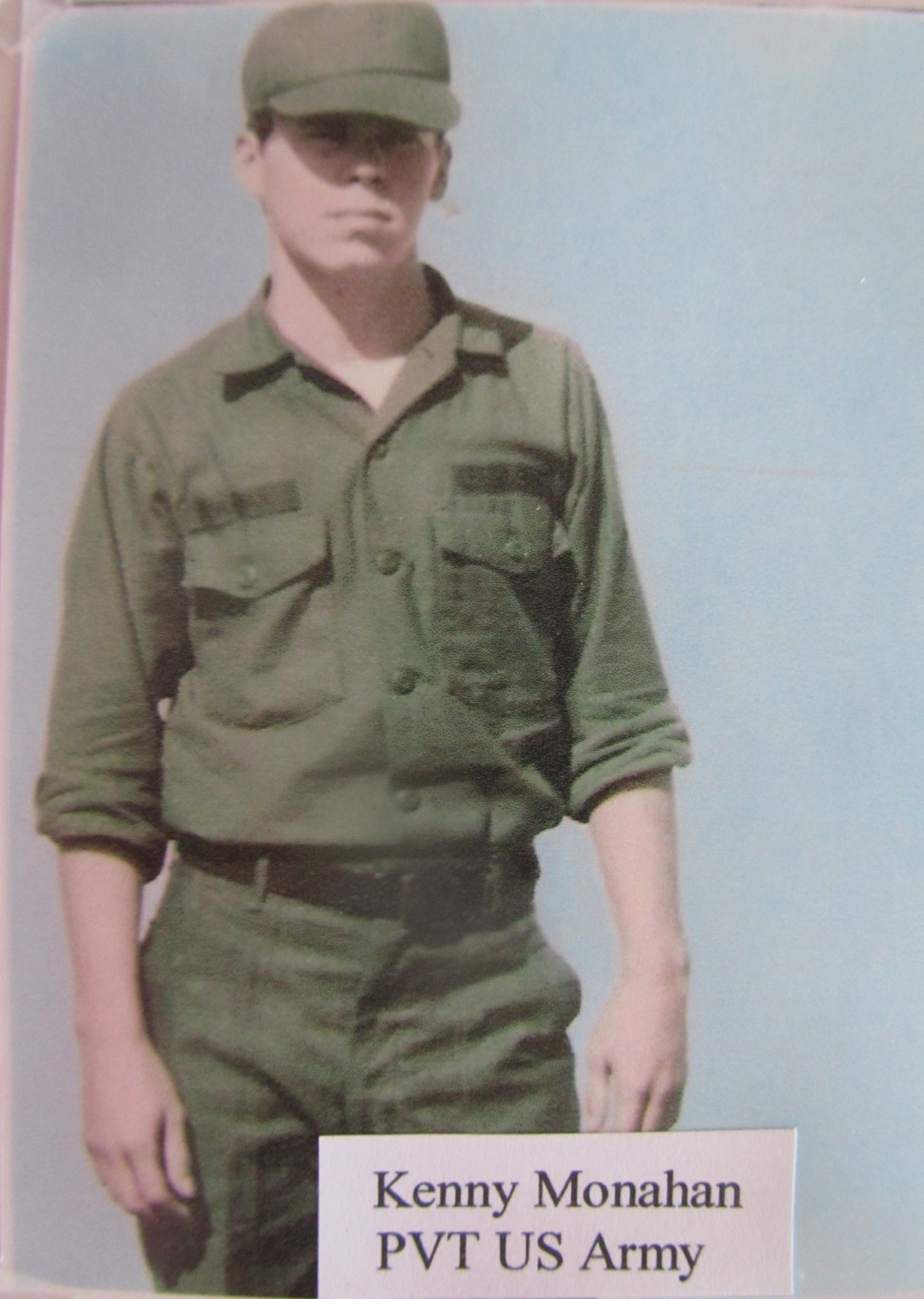 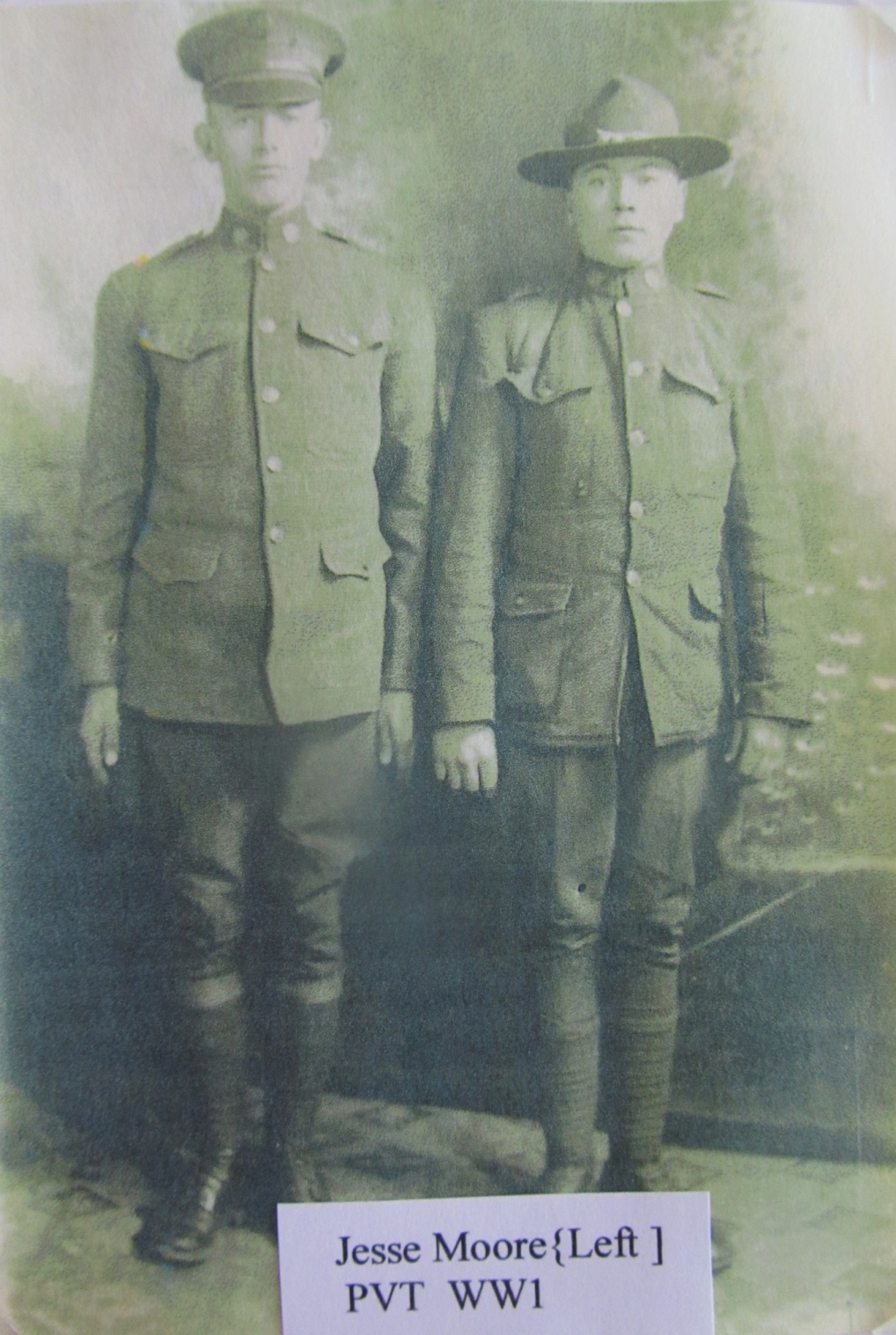 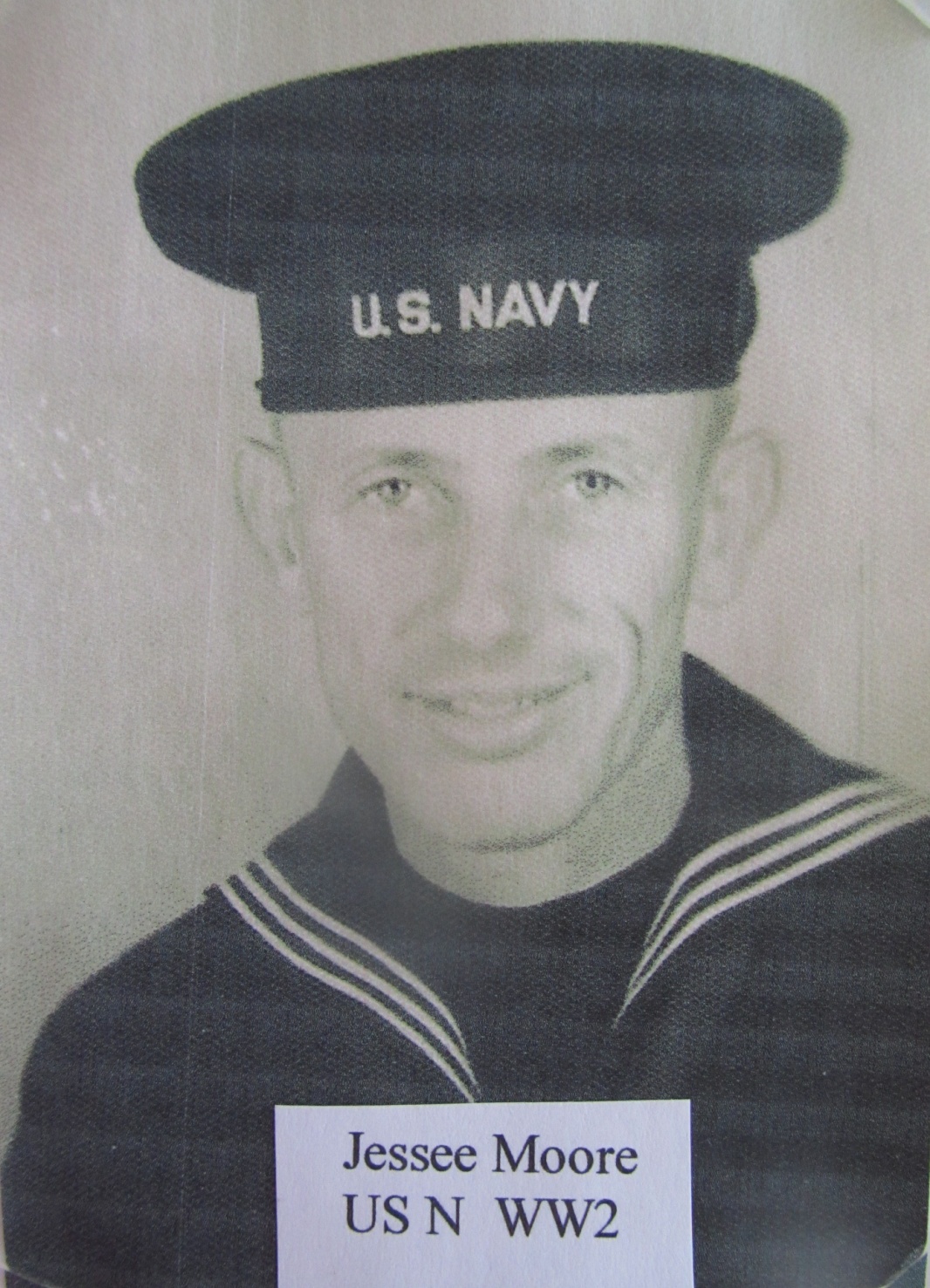 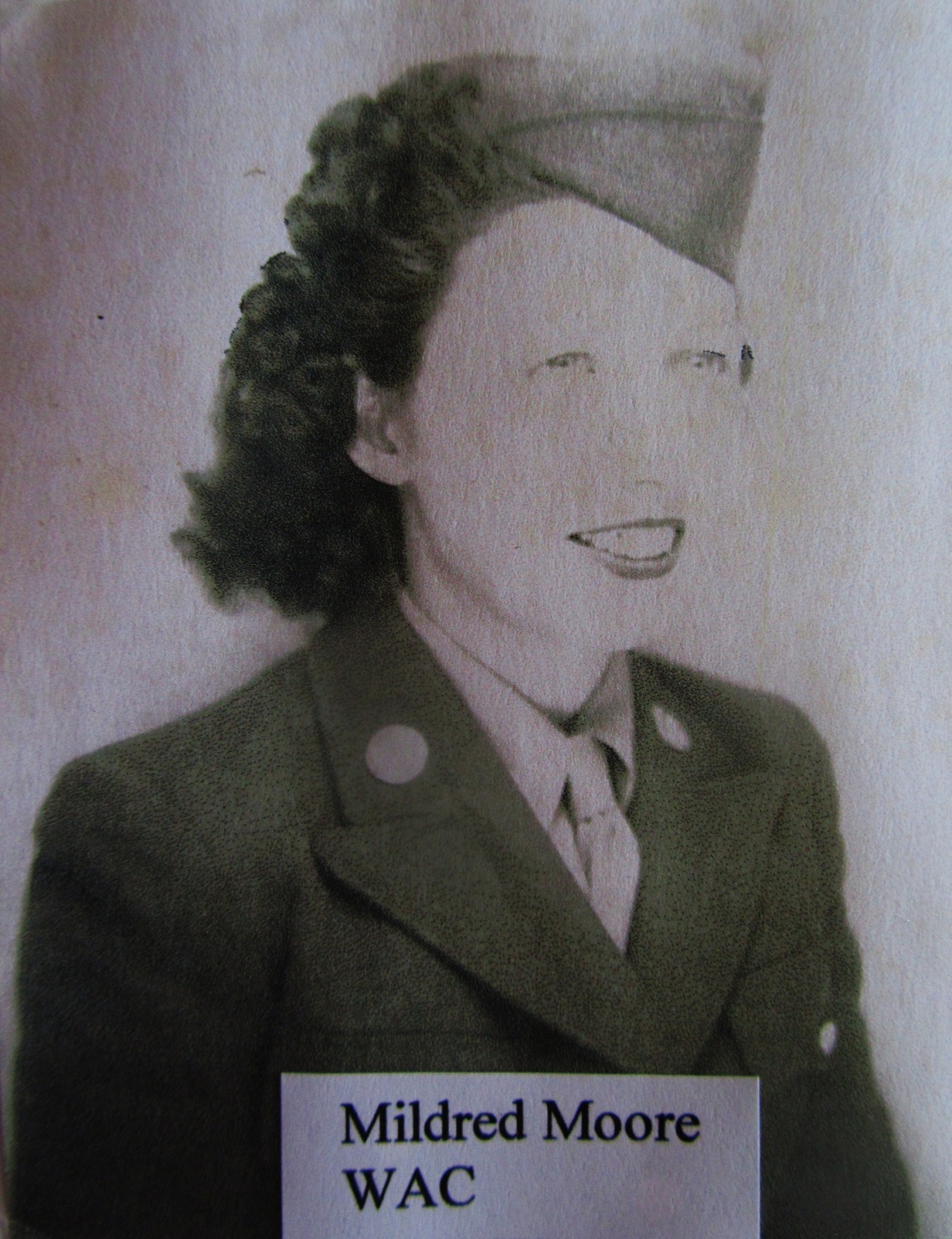 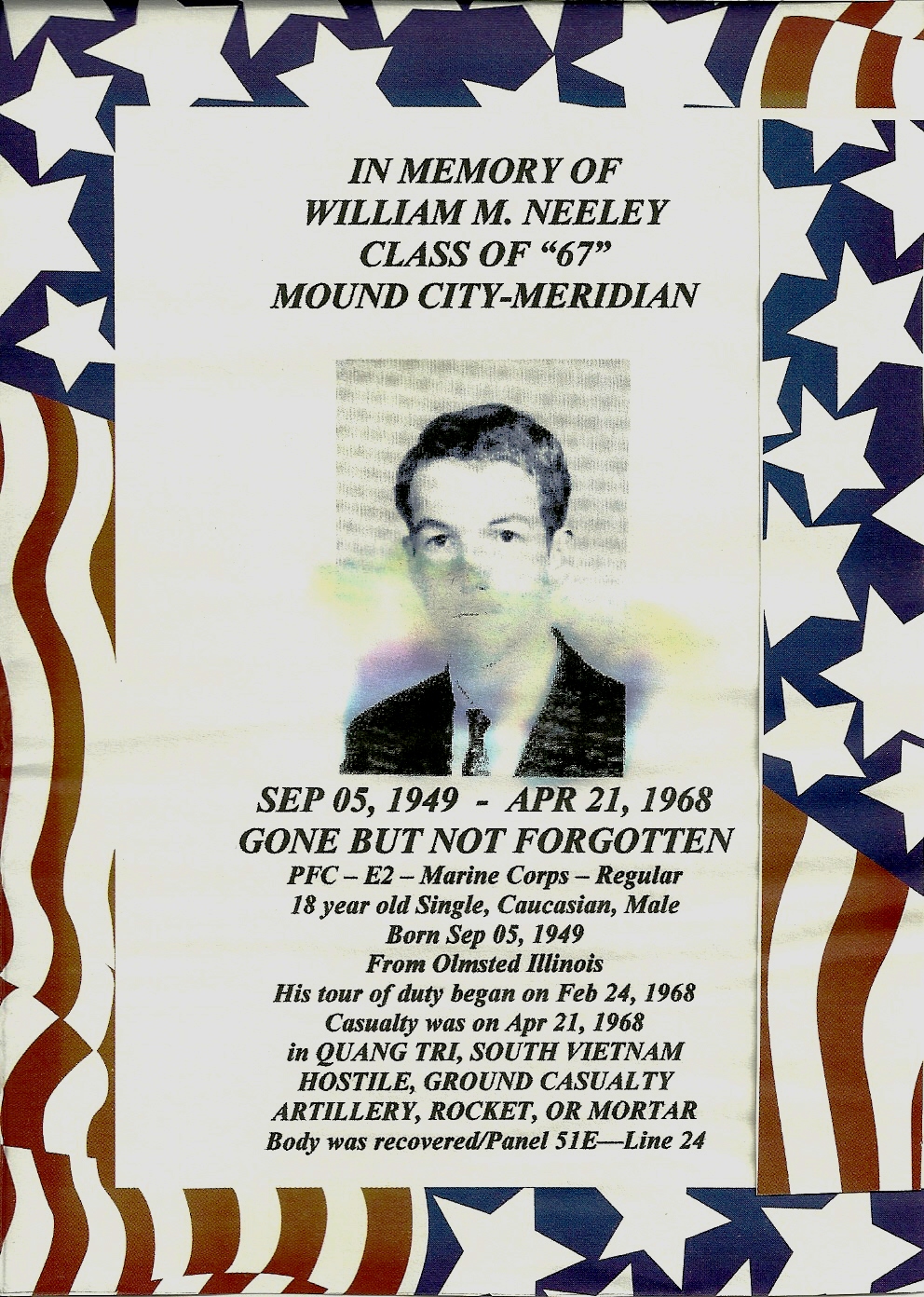 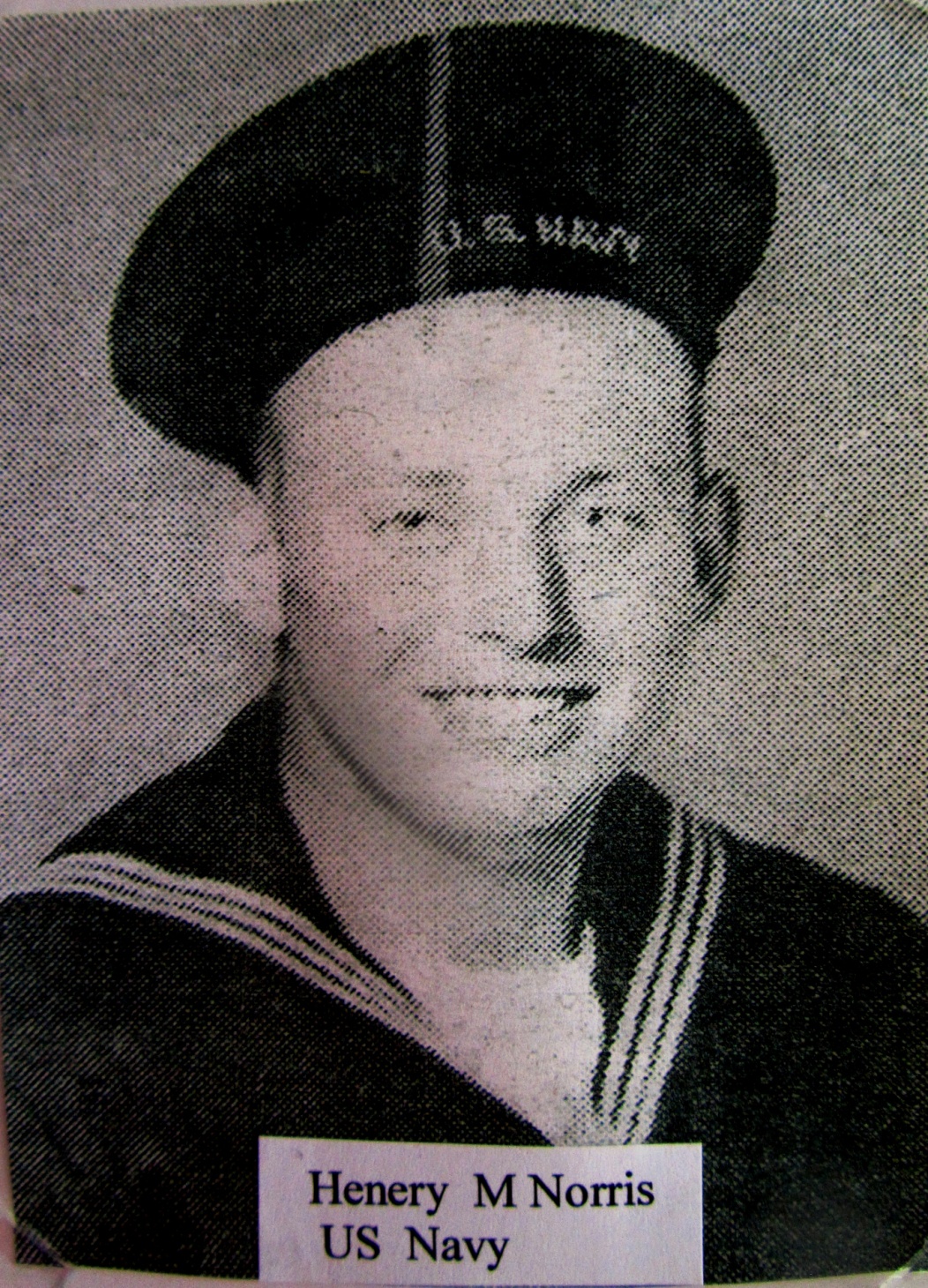 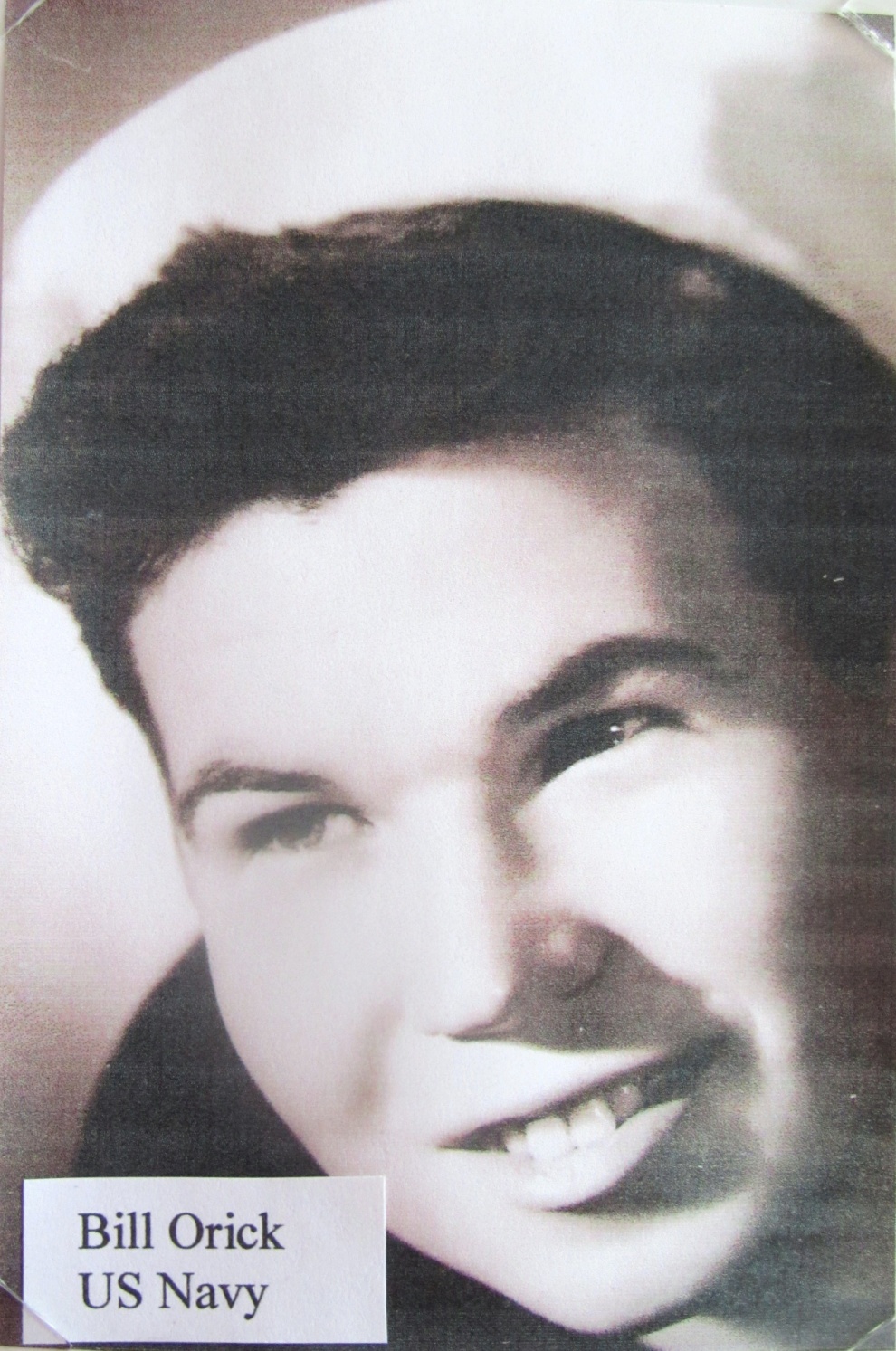 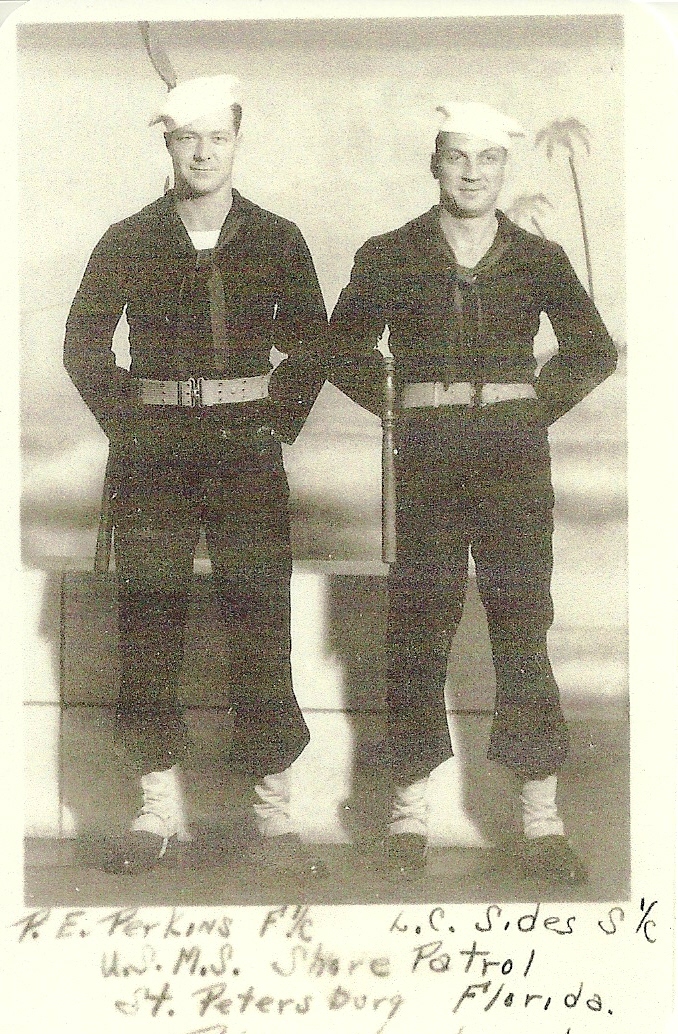 P.E. Perkins
L. C. Sides
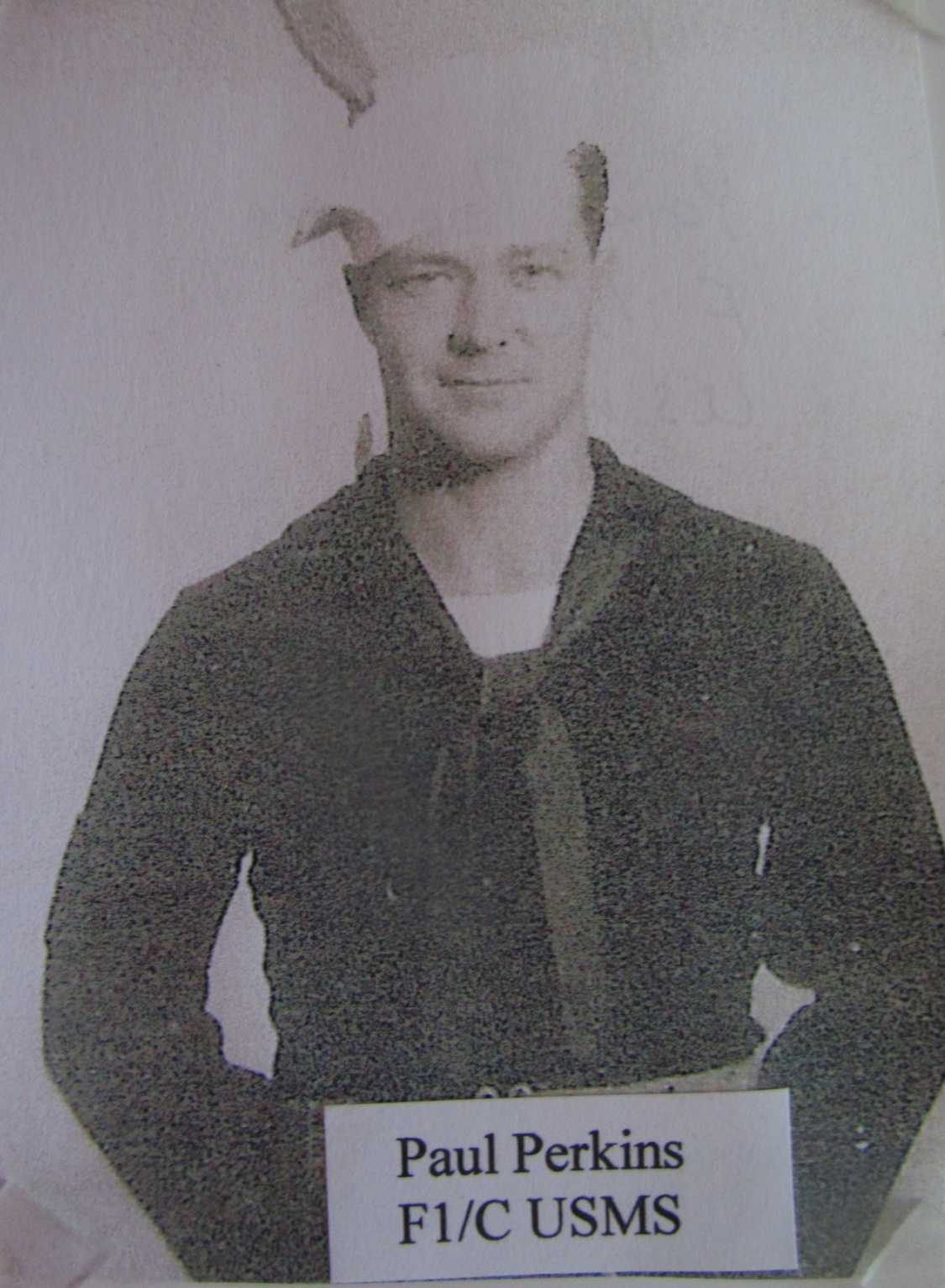 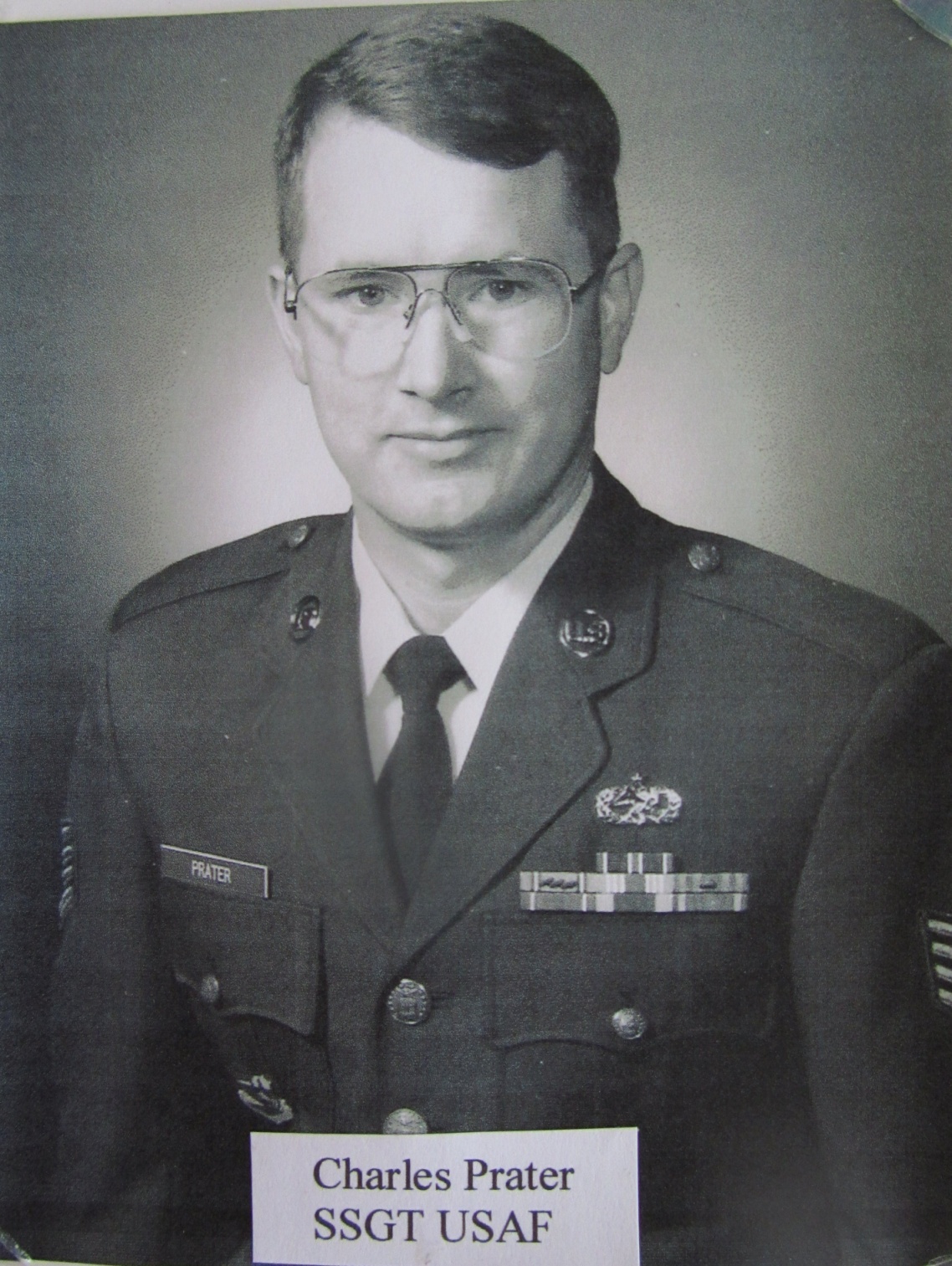 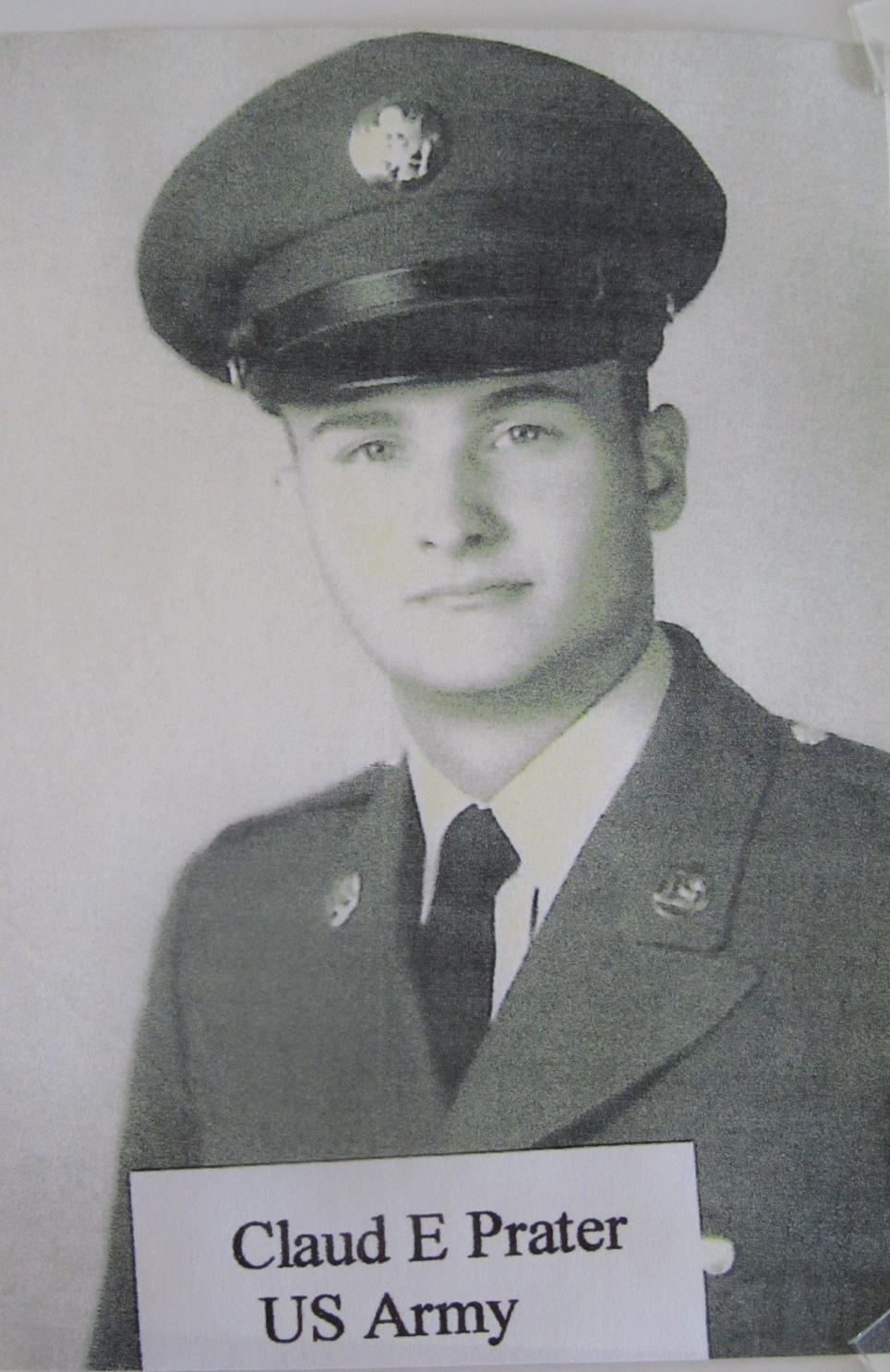 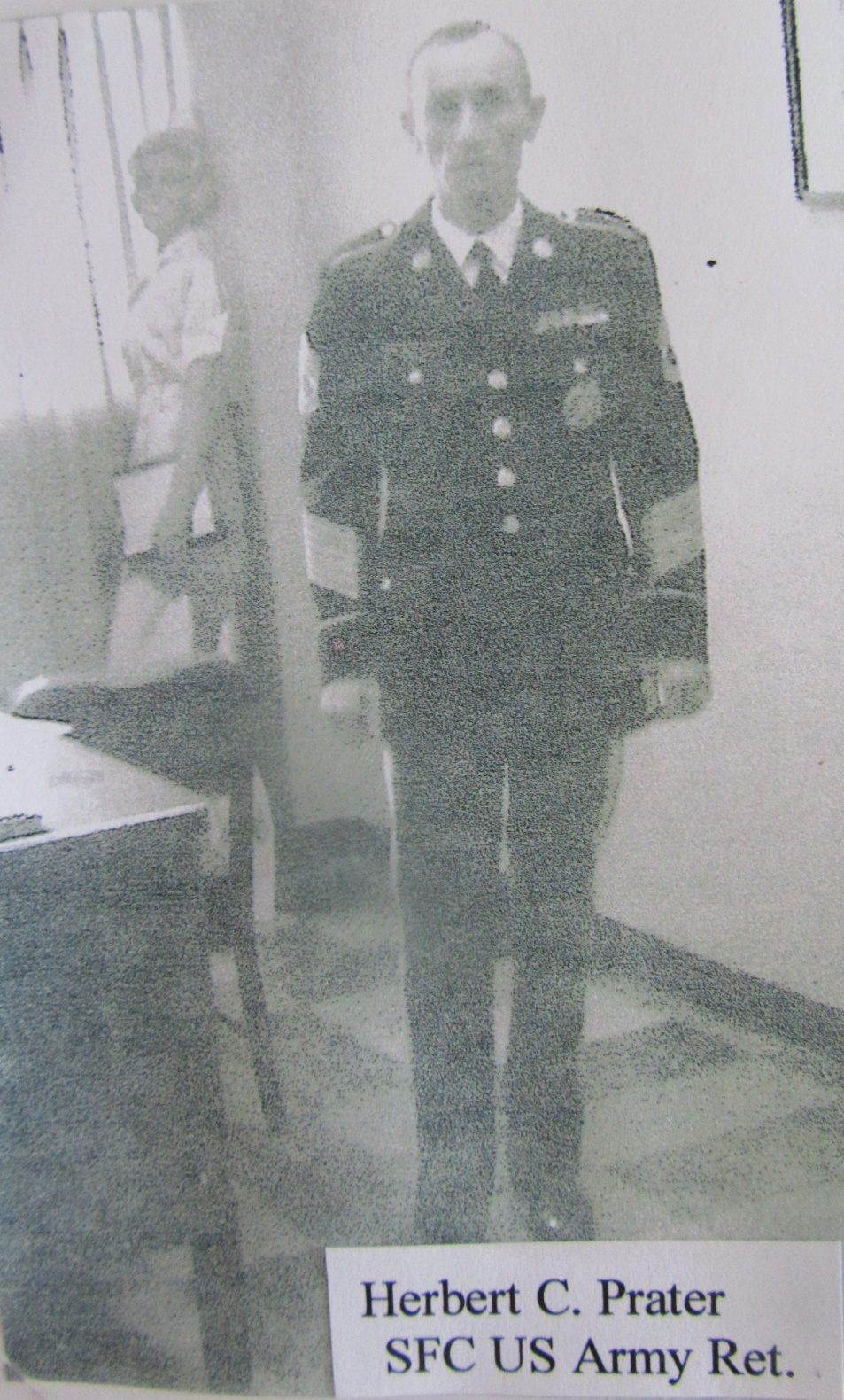 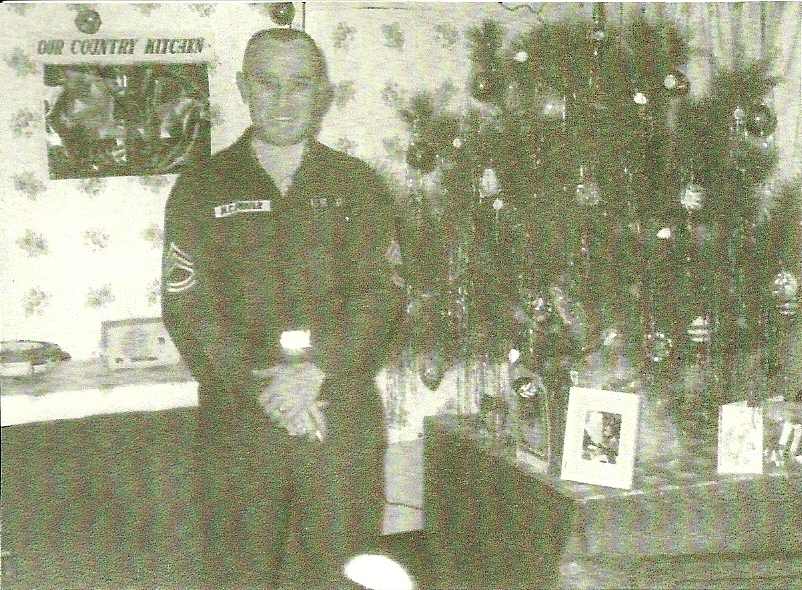 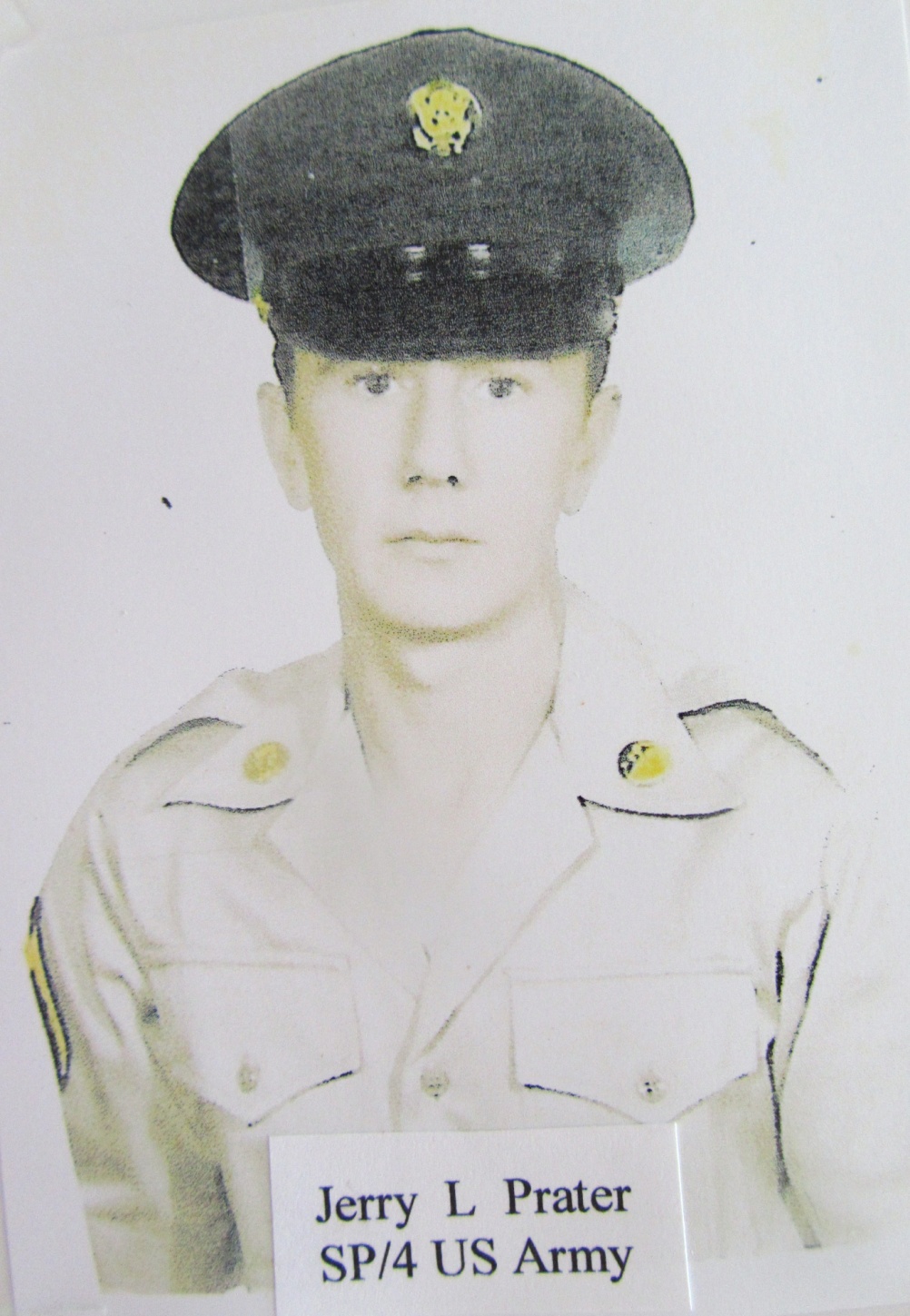 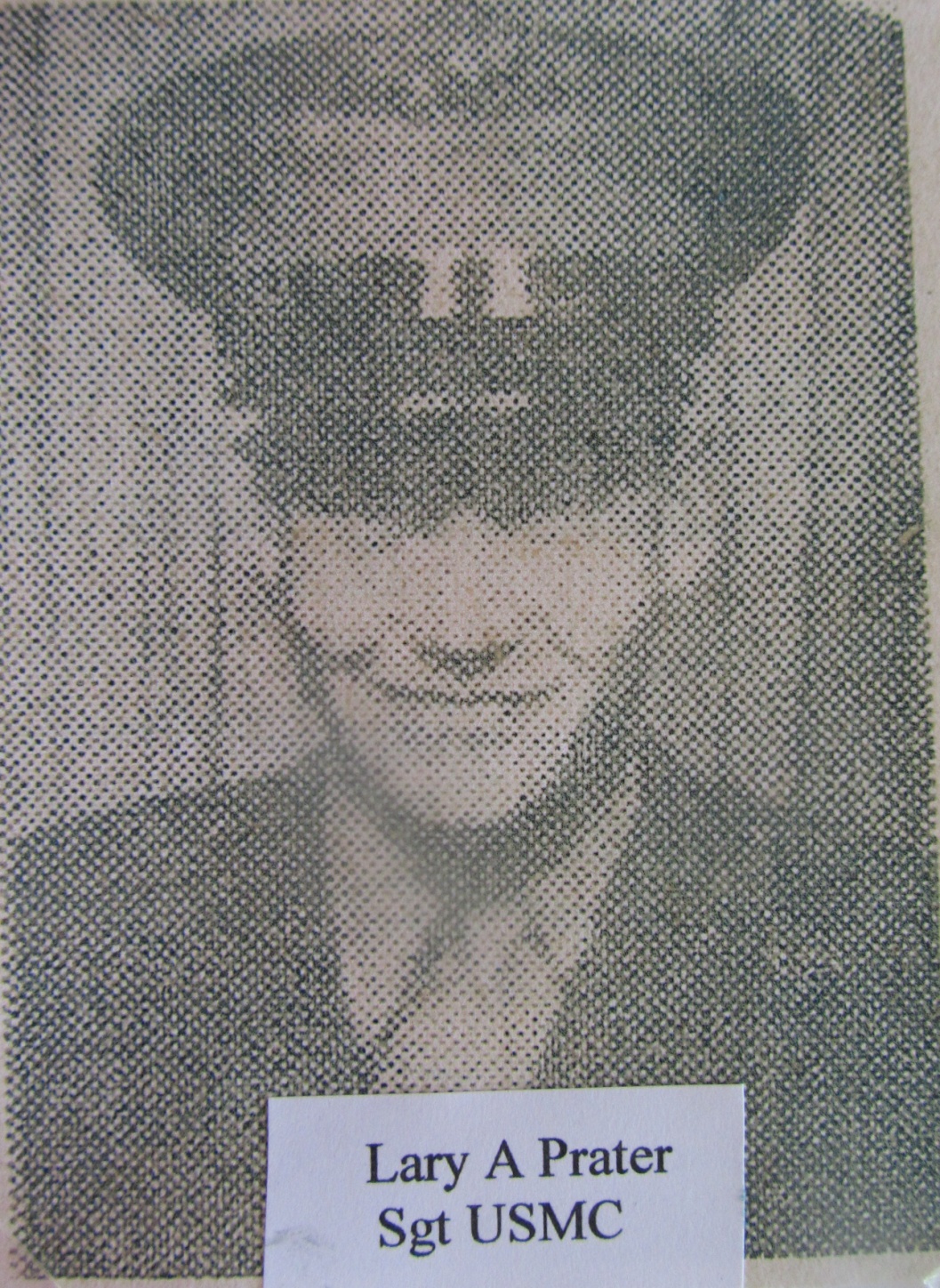 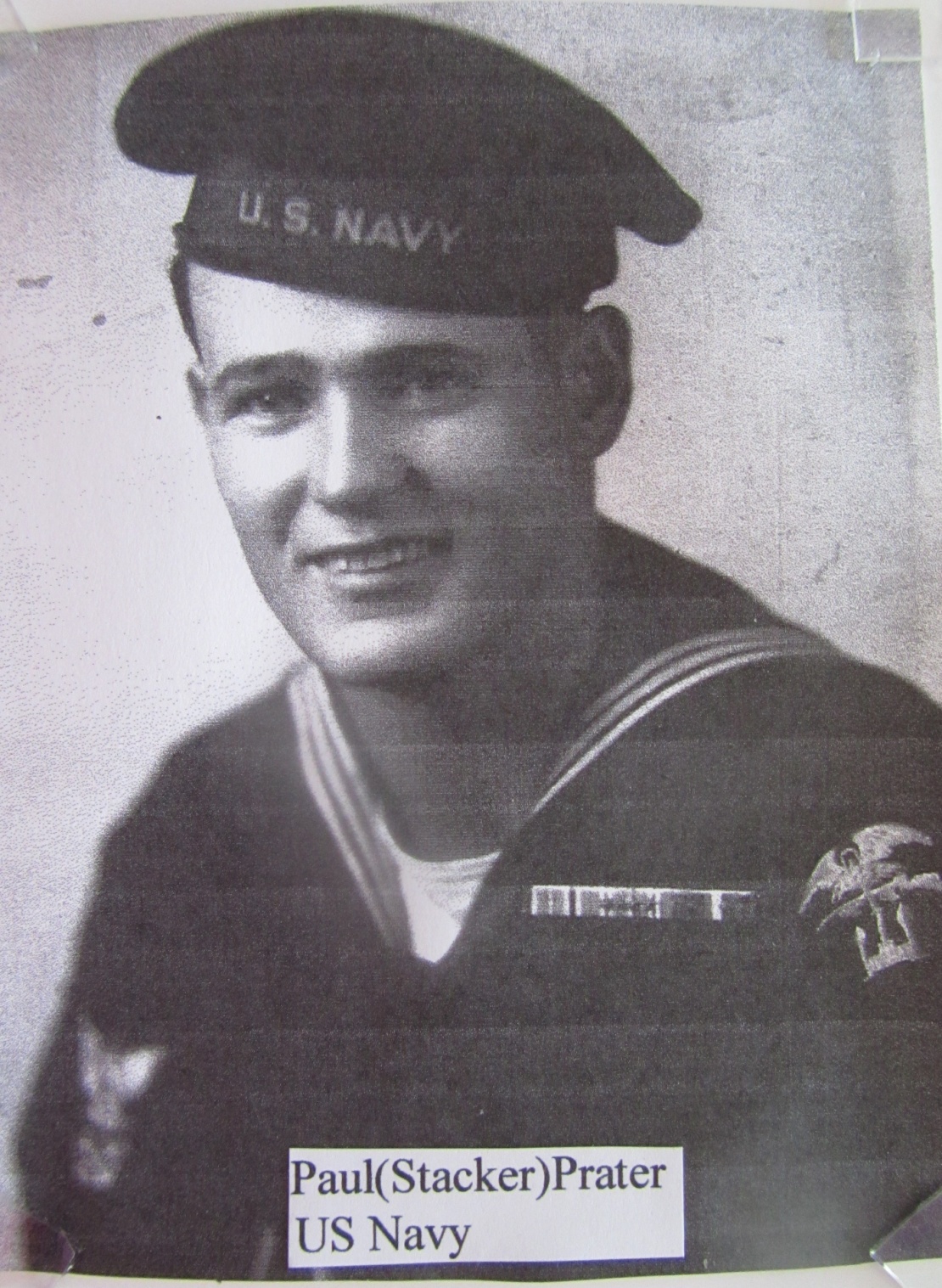 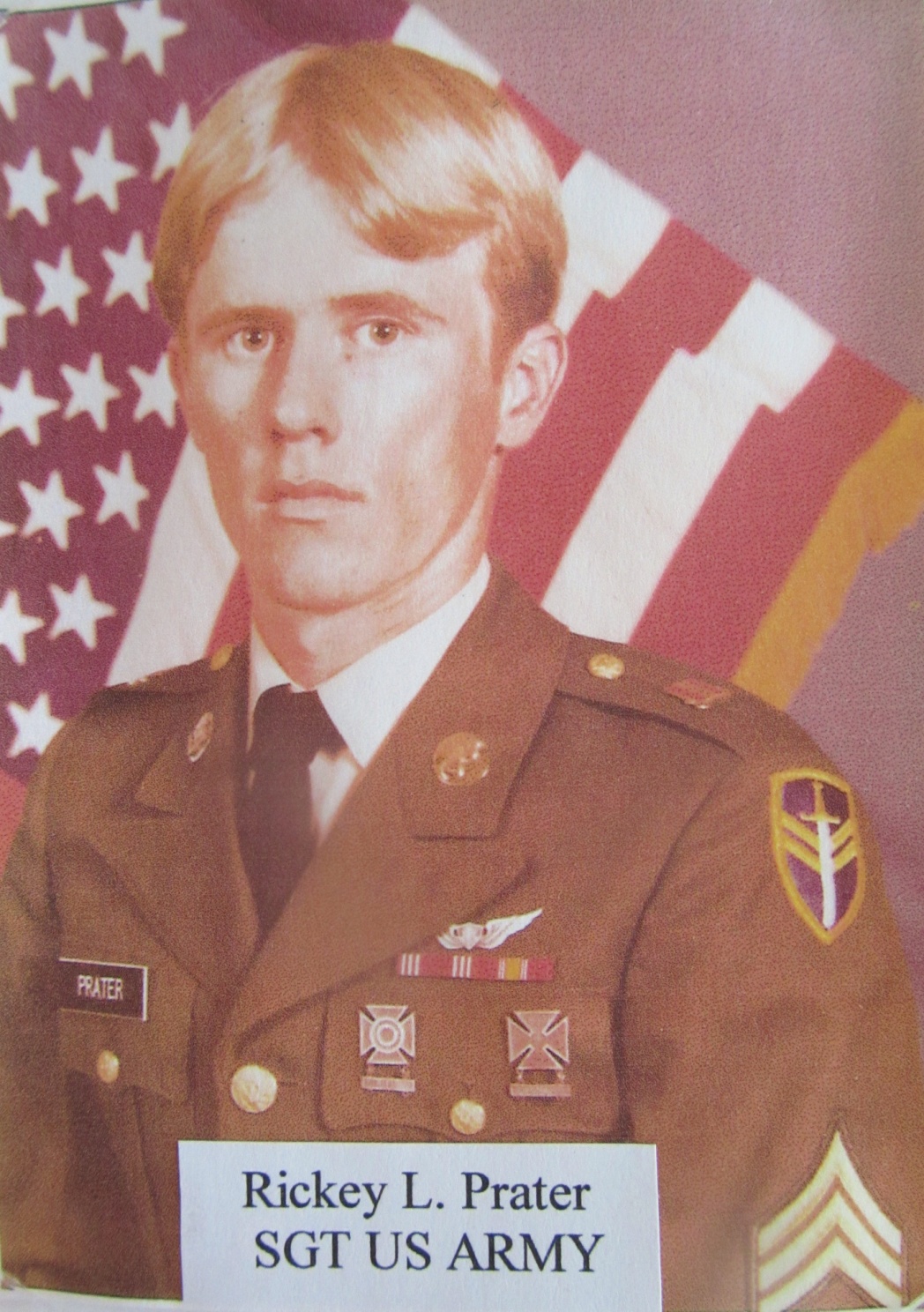 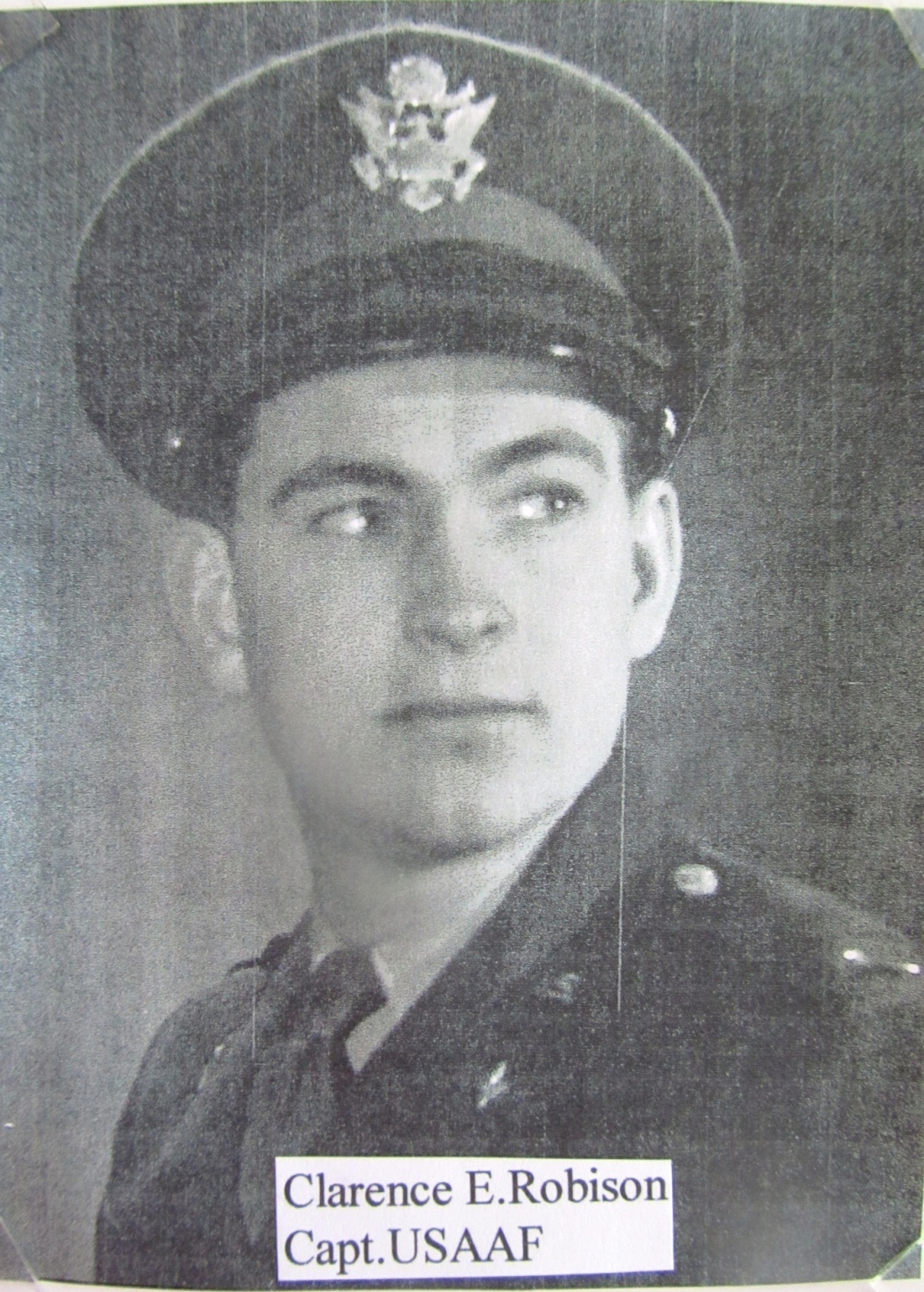 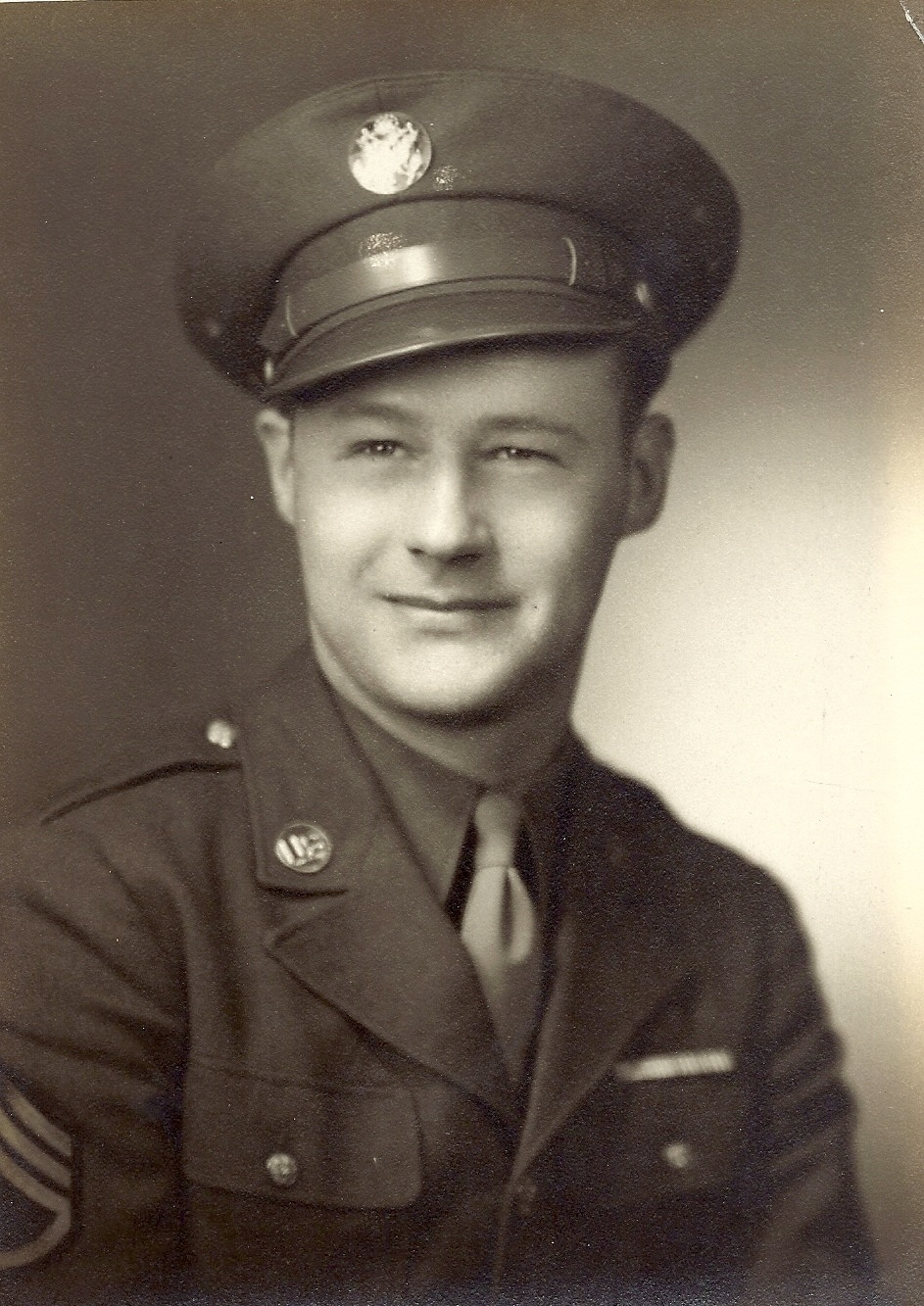 William Edward Scherer, WWII   Army Air Corps
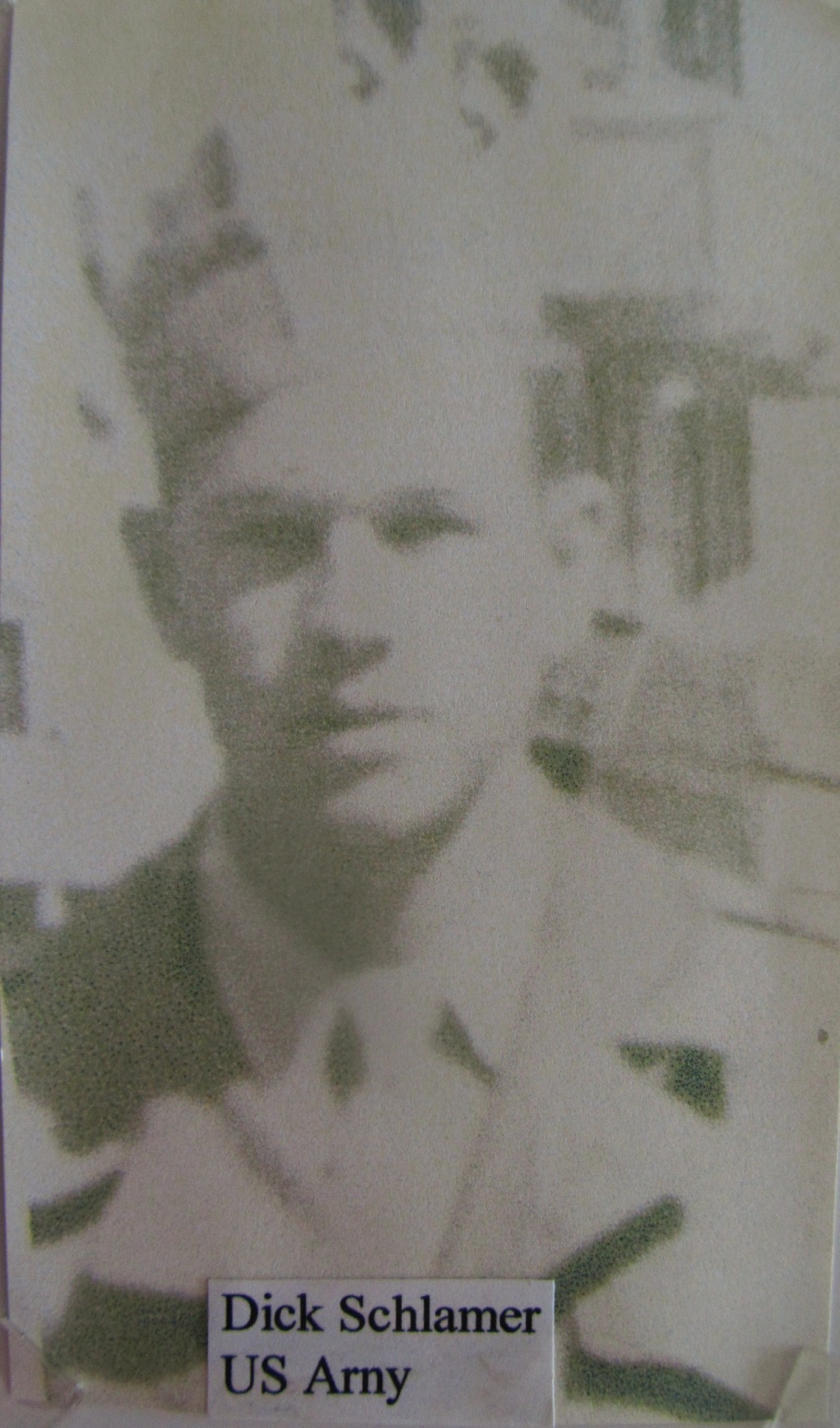 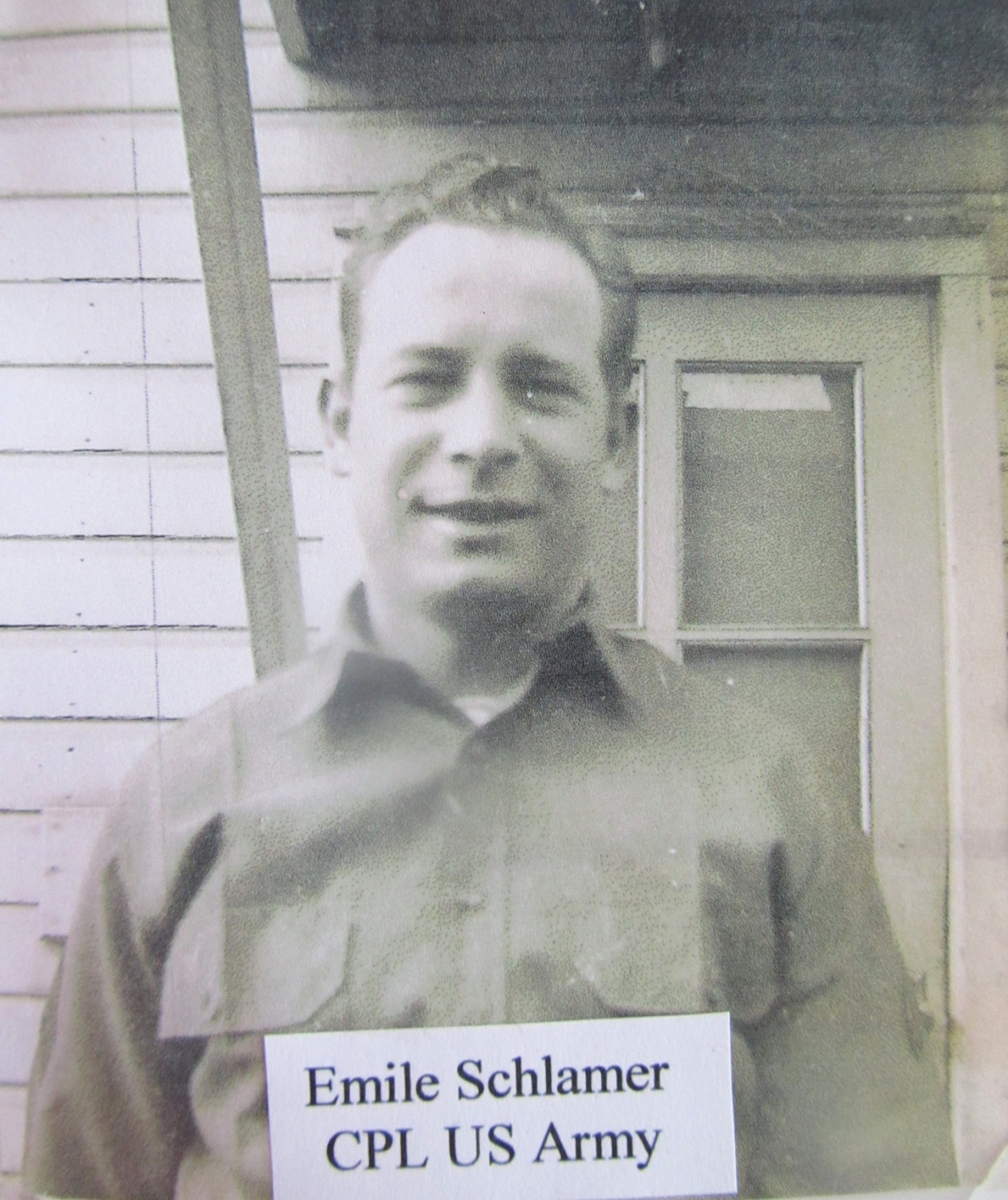 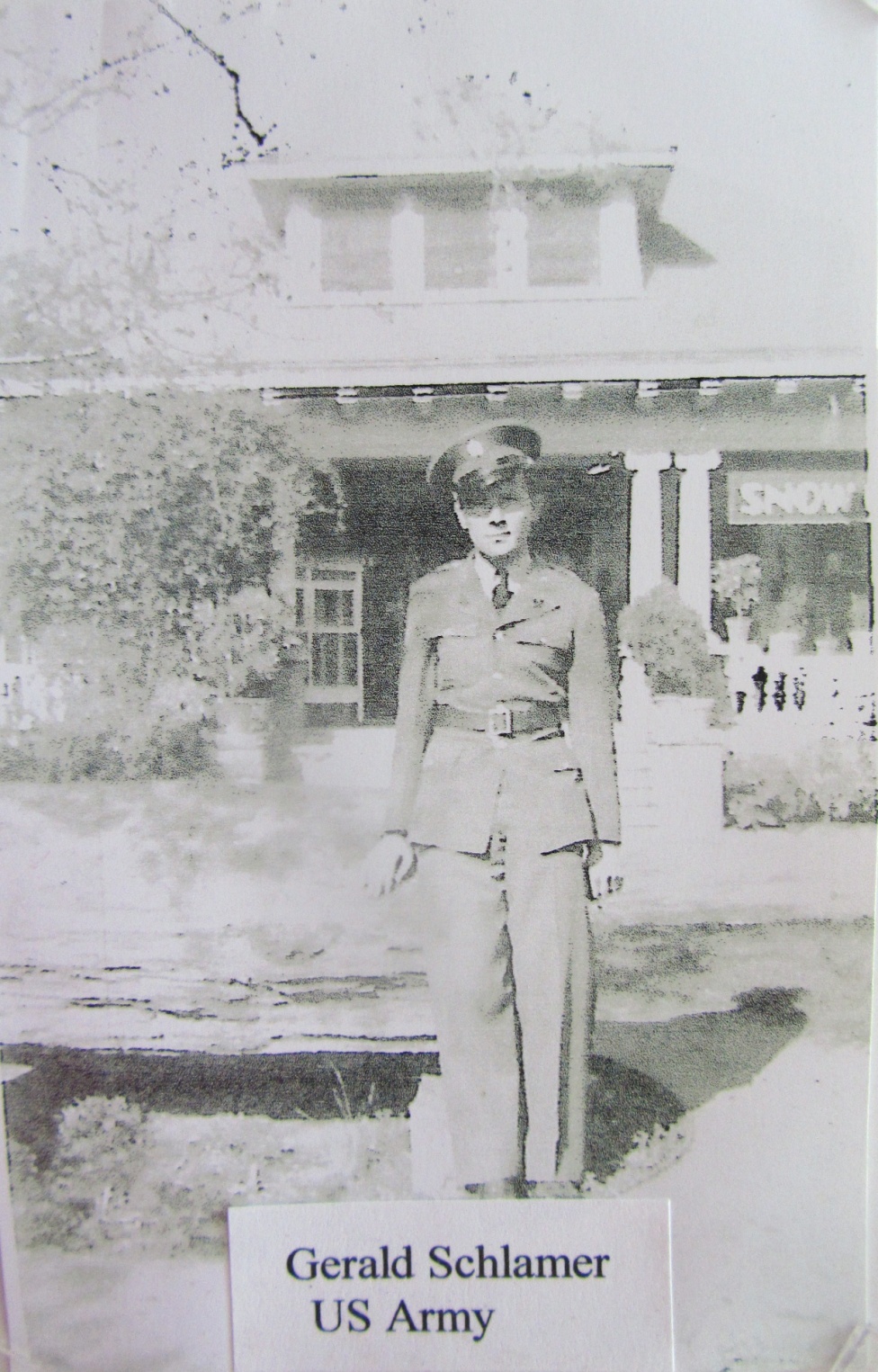 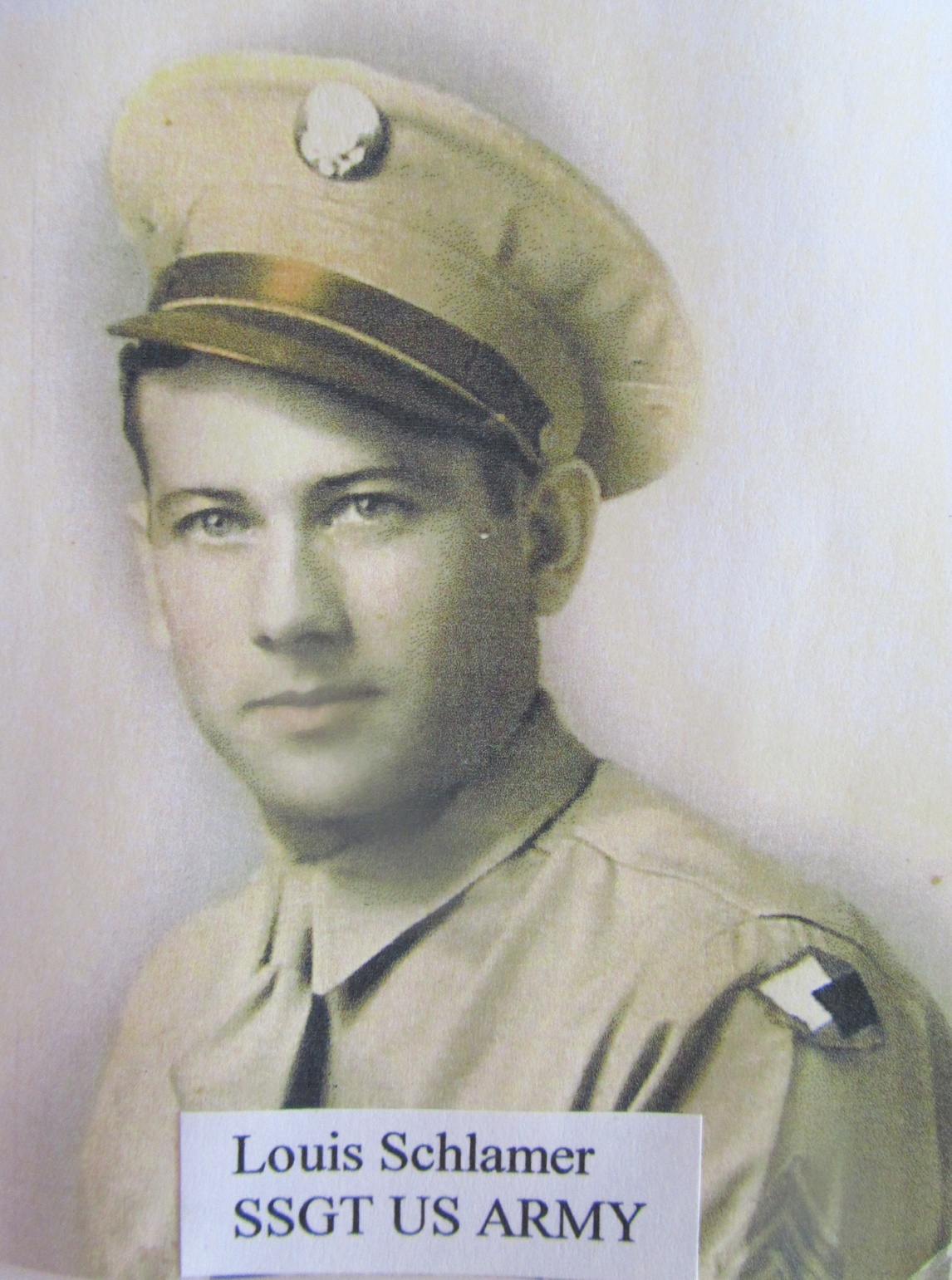 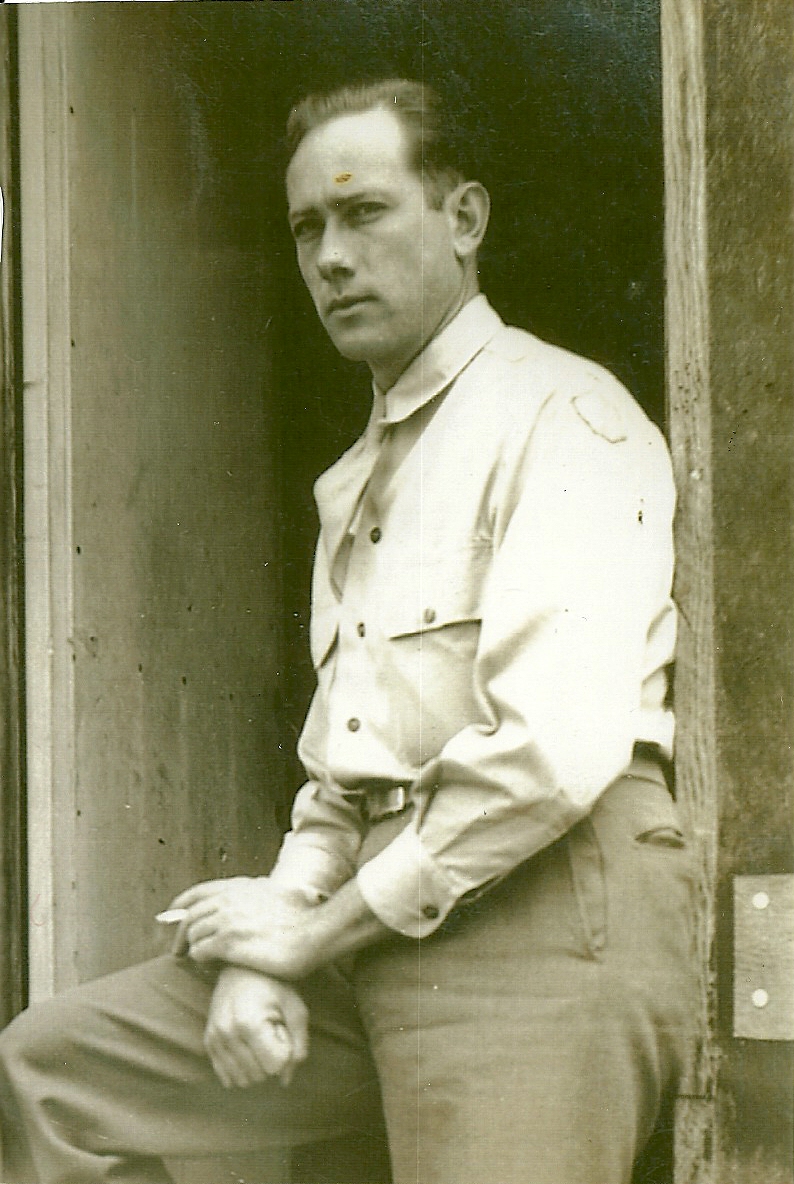 Louis L. Schlamer, WW II
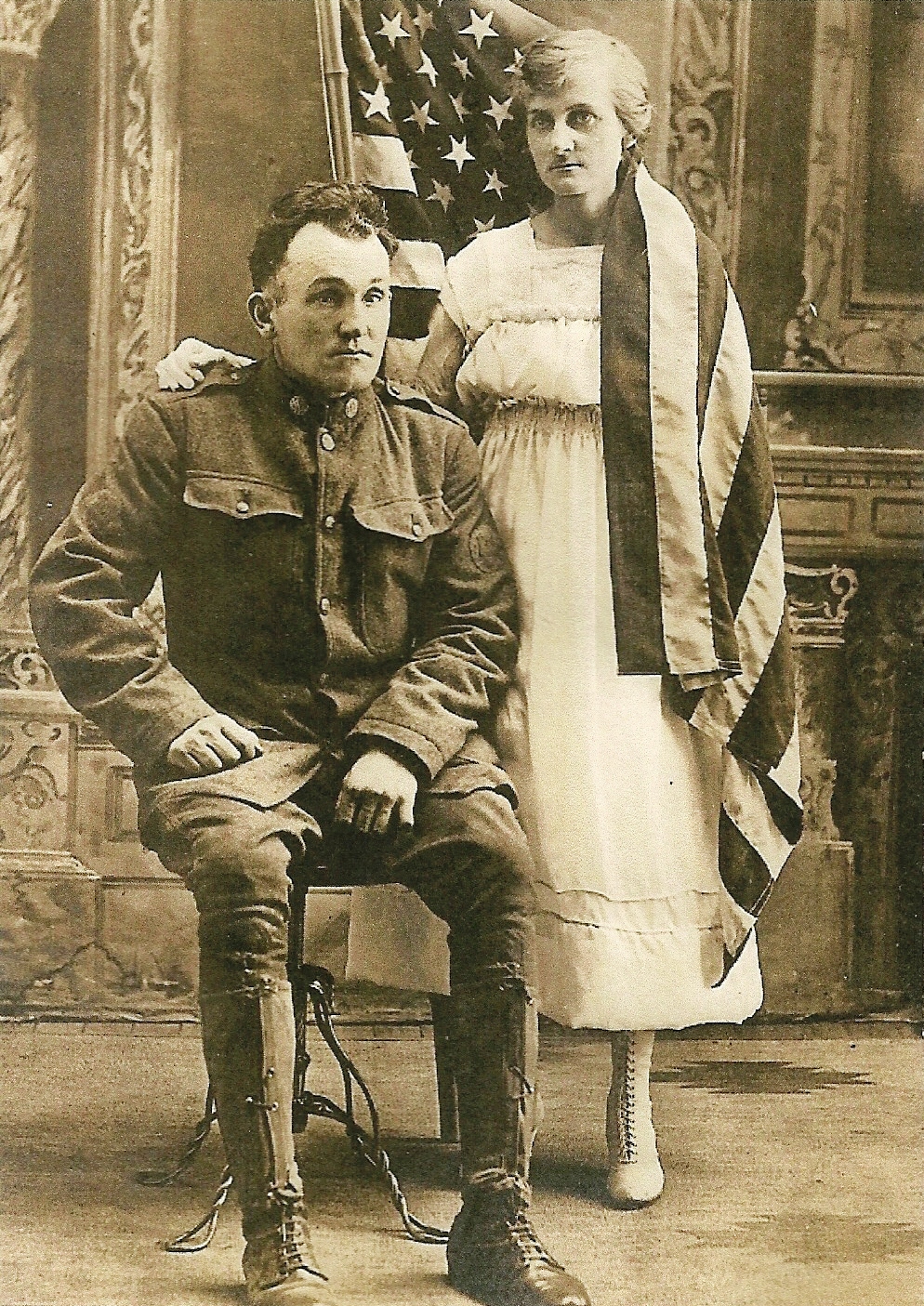 Isaac Newton 
& Allie Shafer
Their wedding 
day in 1918
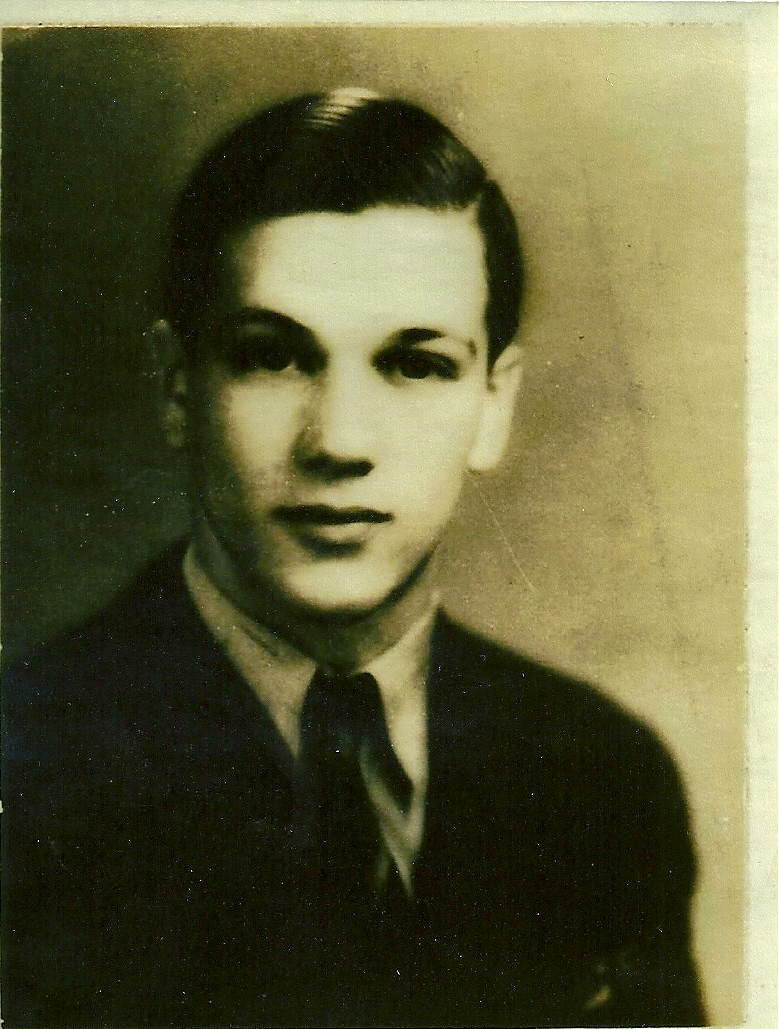 William Samuel (Billy) Shields
1973 Missing in Action
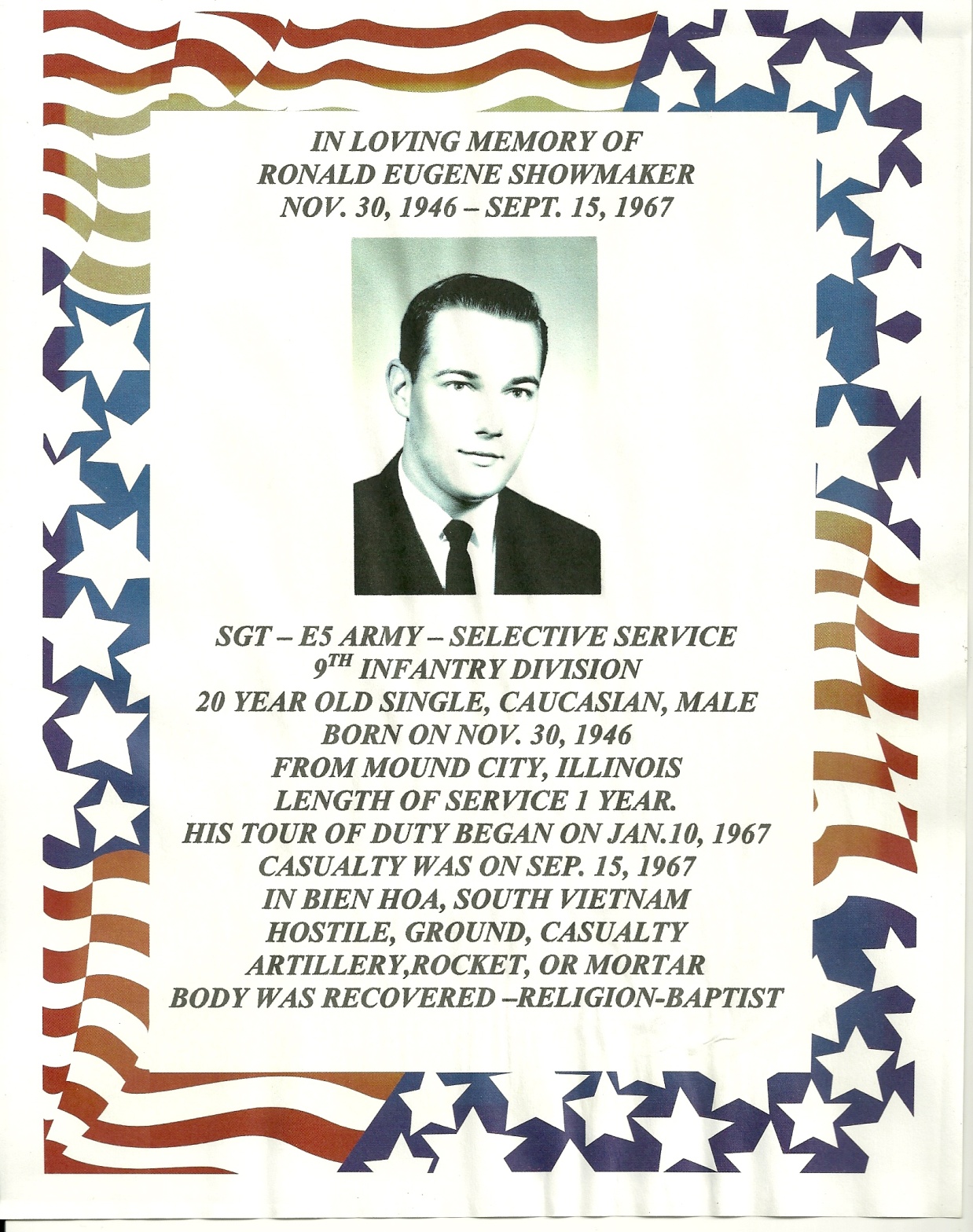 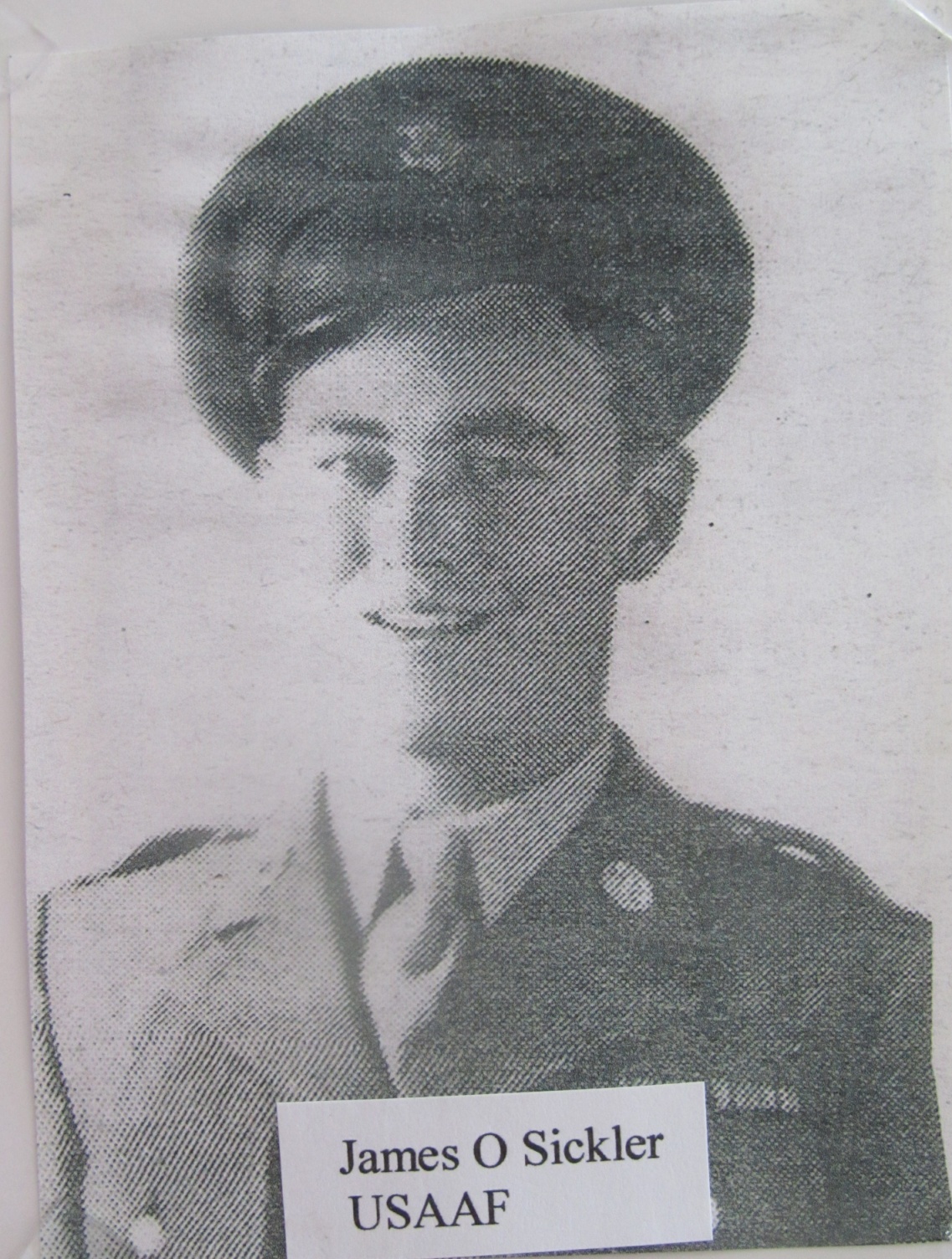 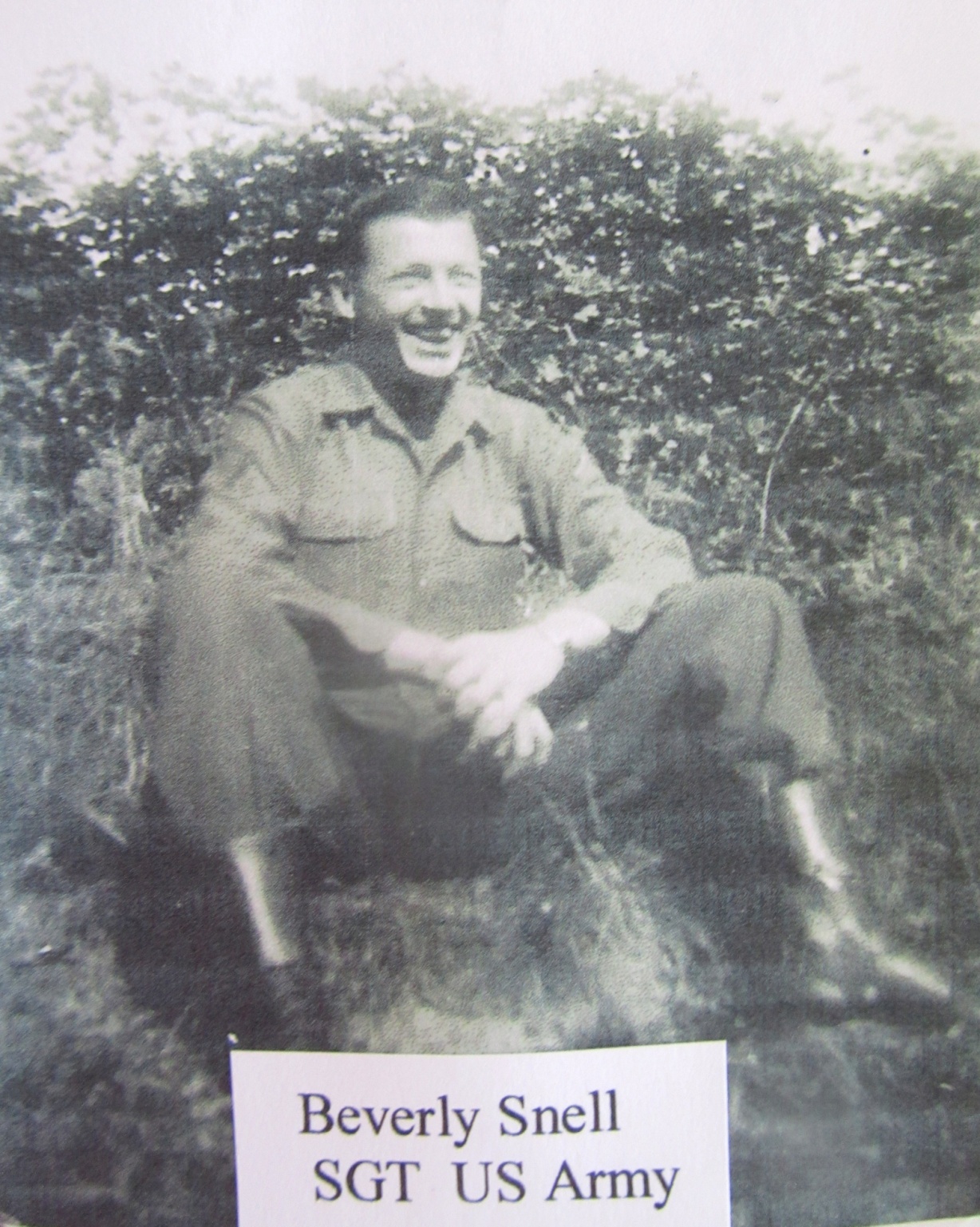 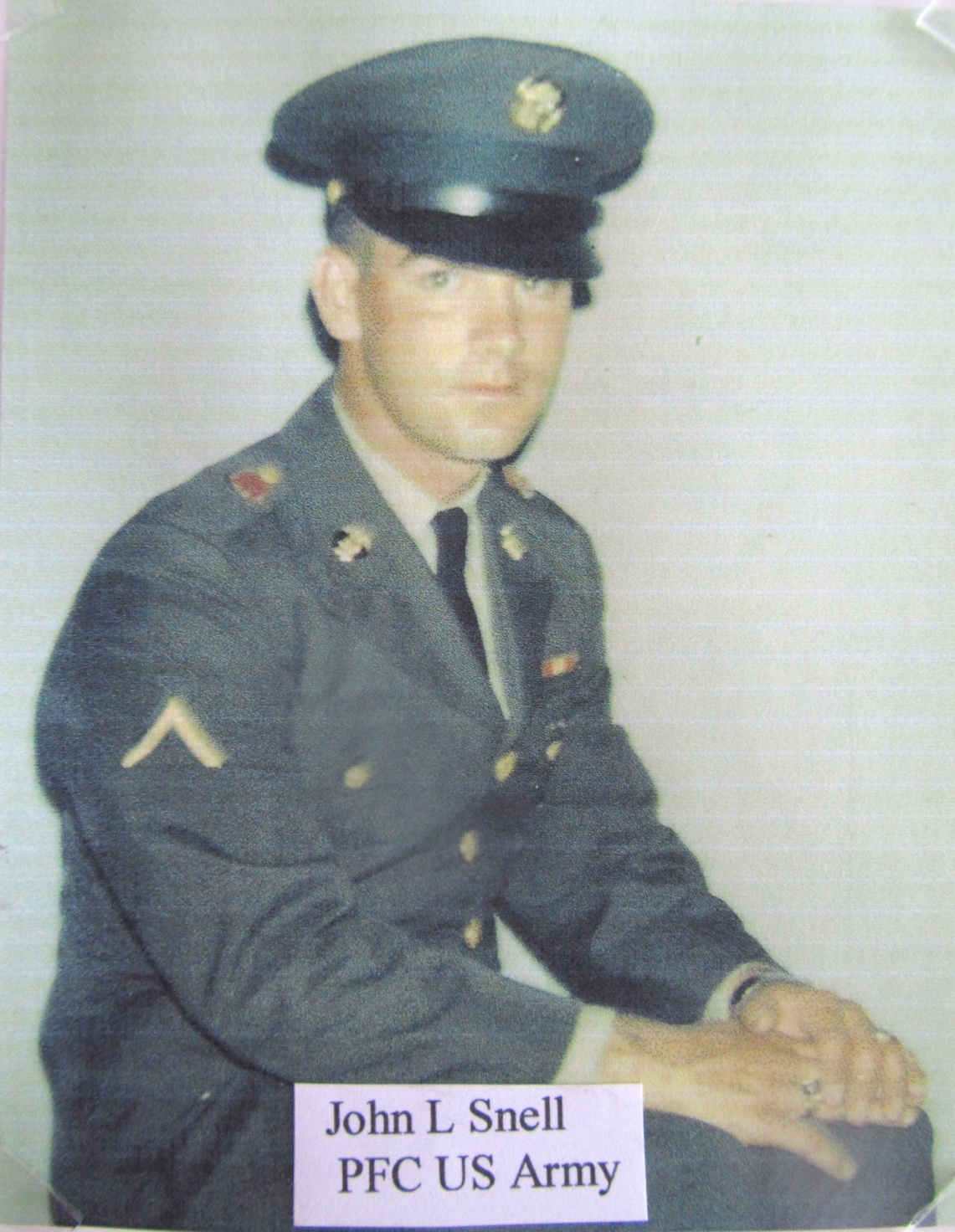 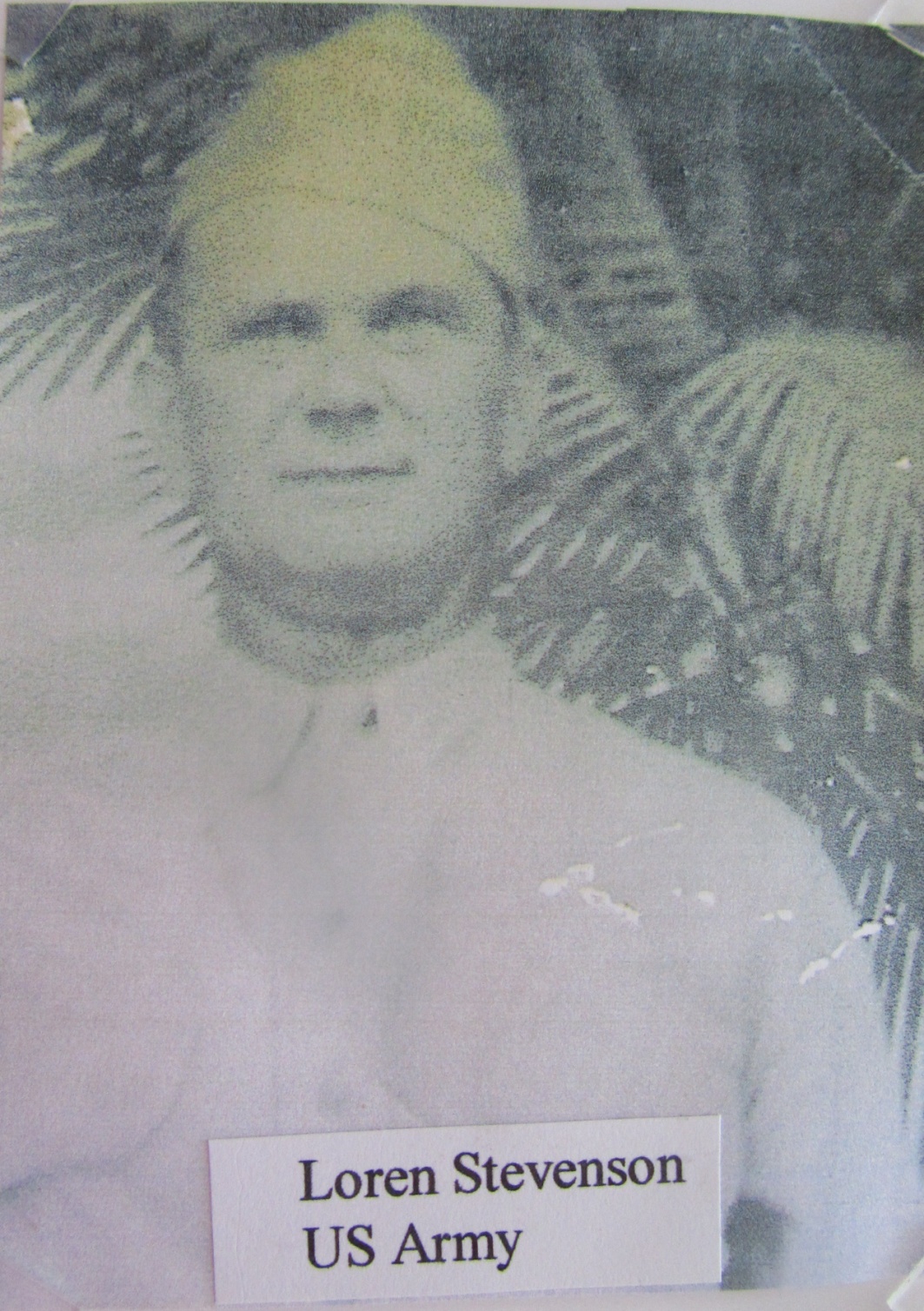 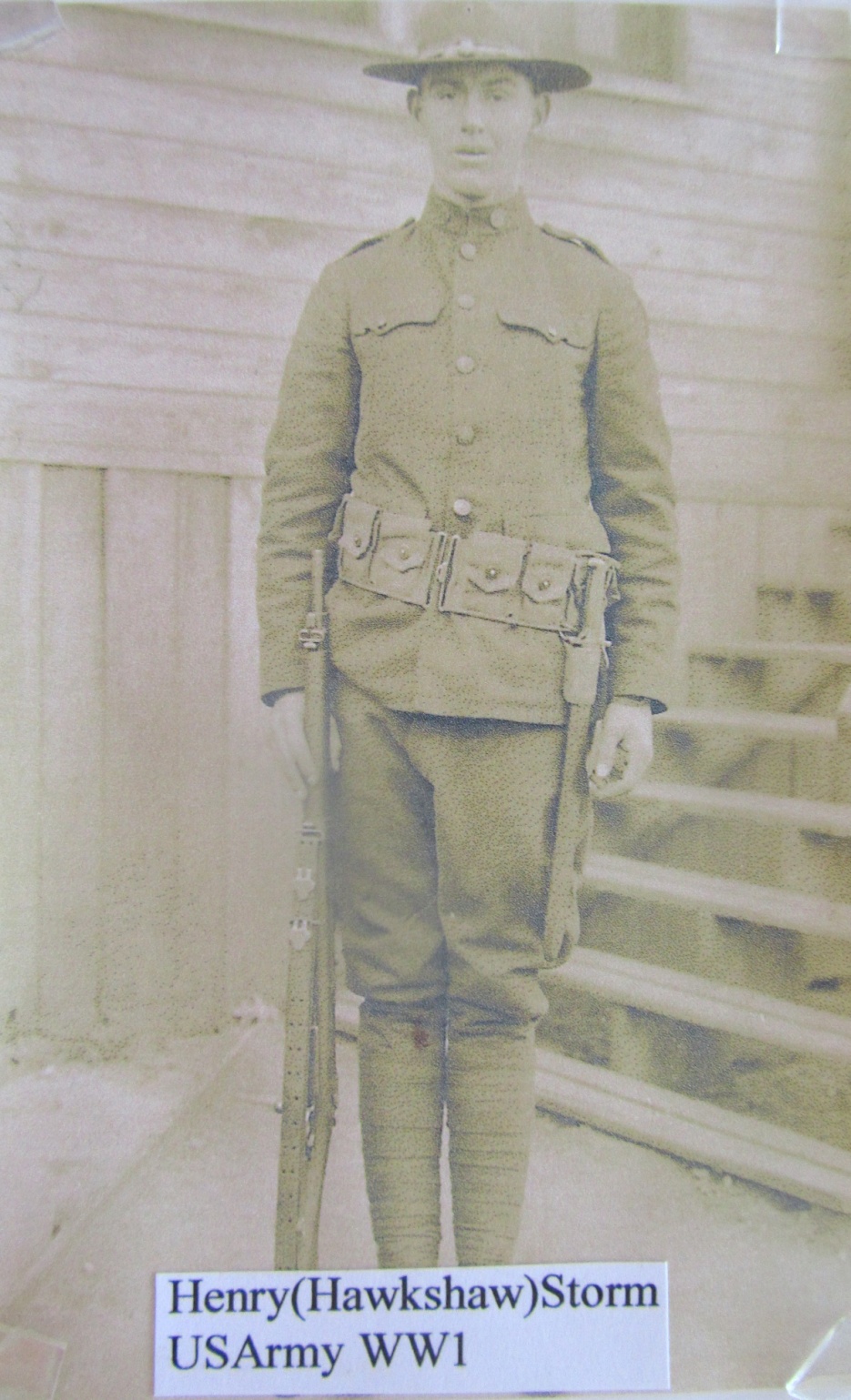 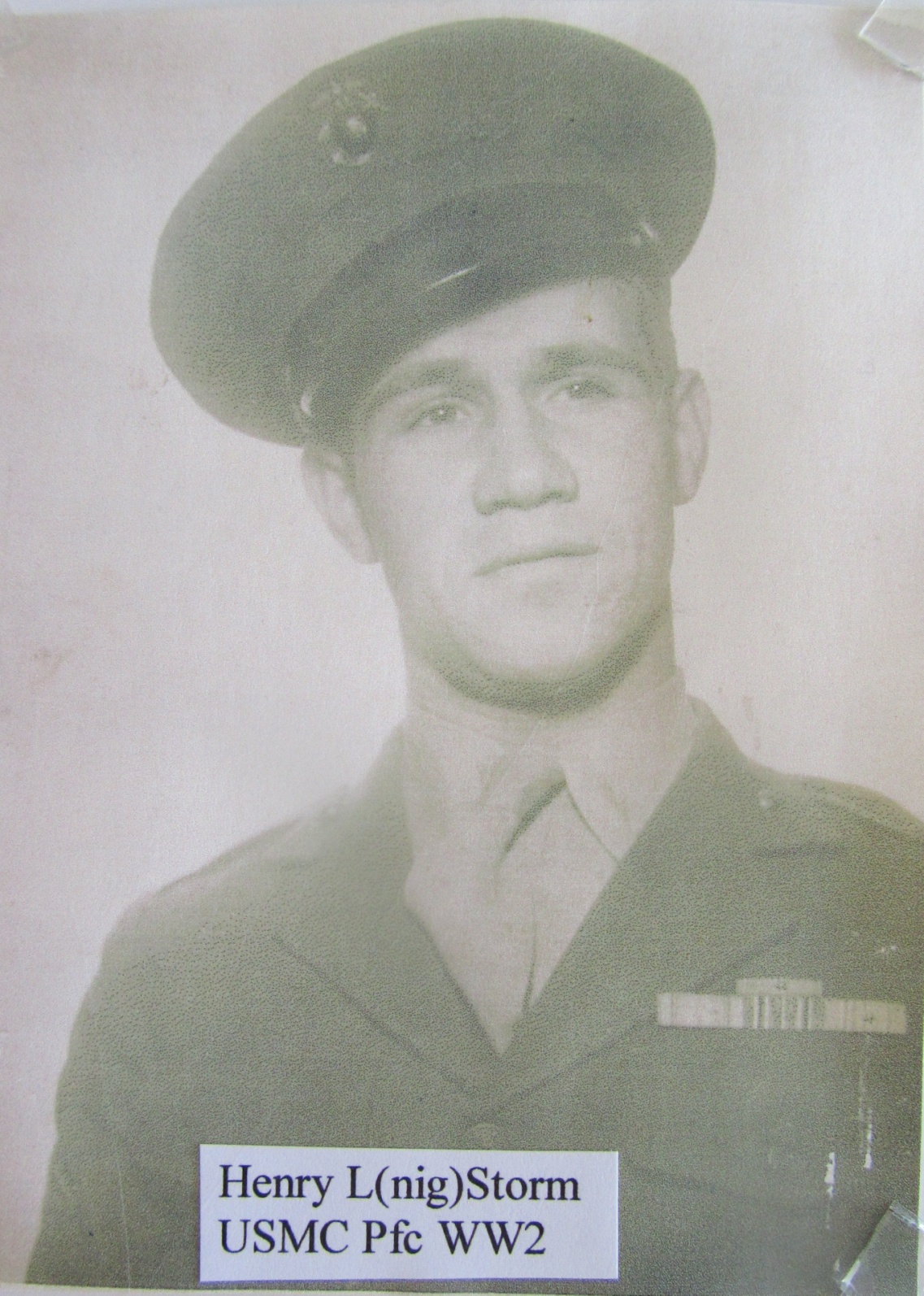 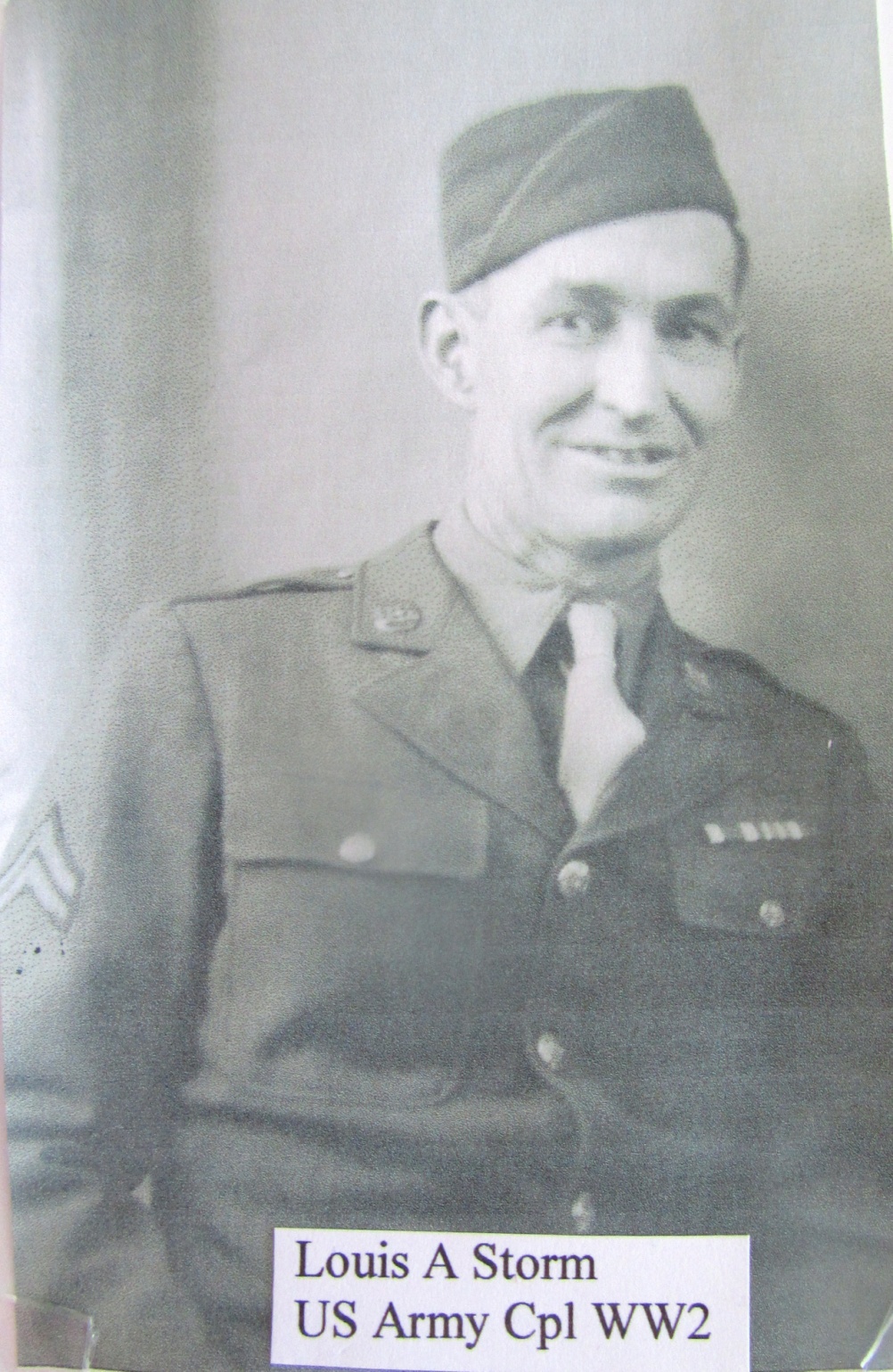 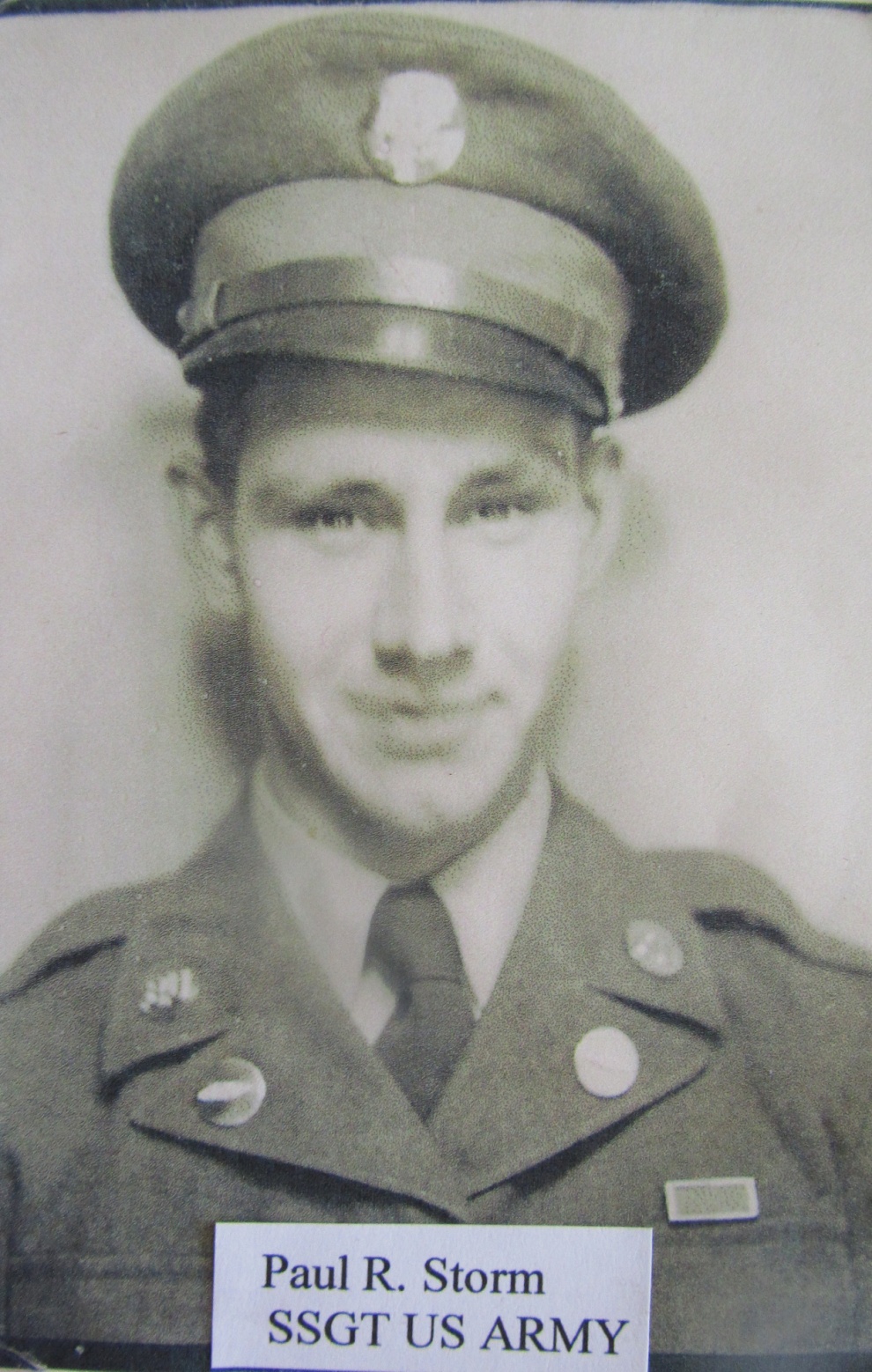 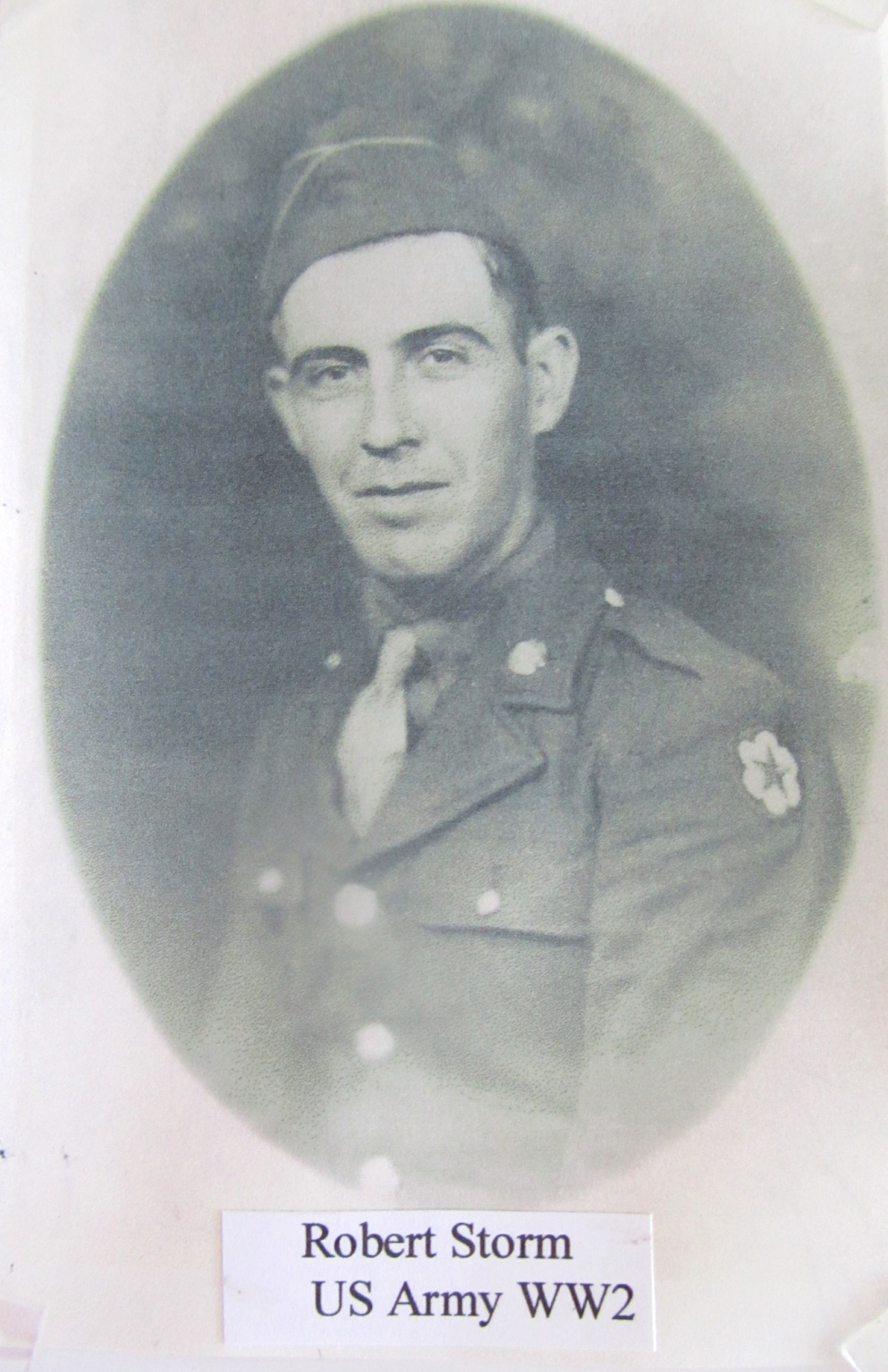 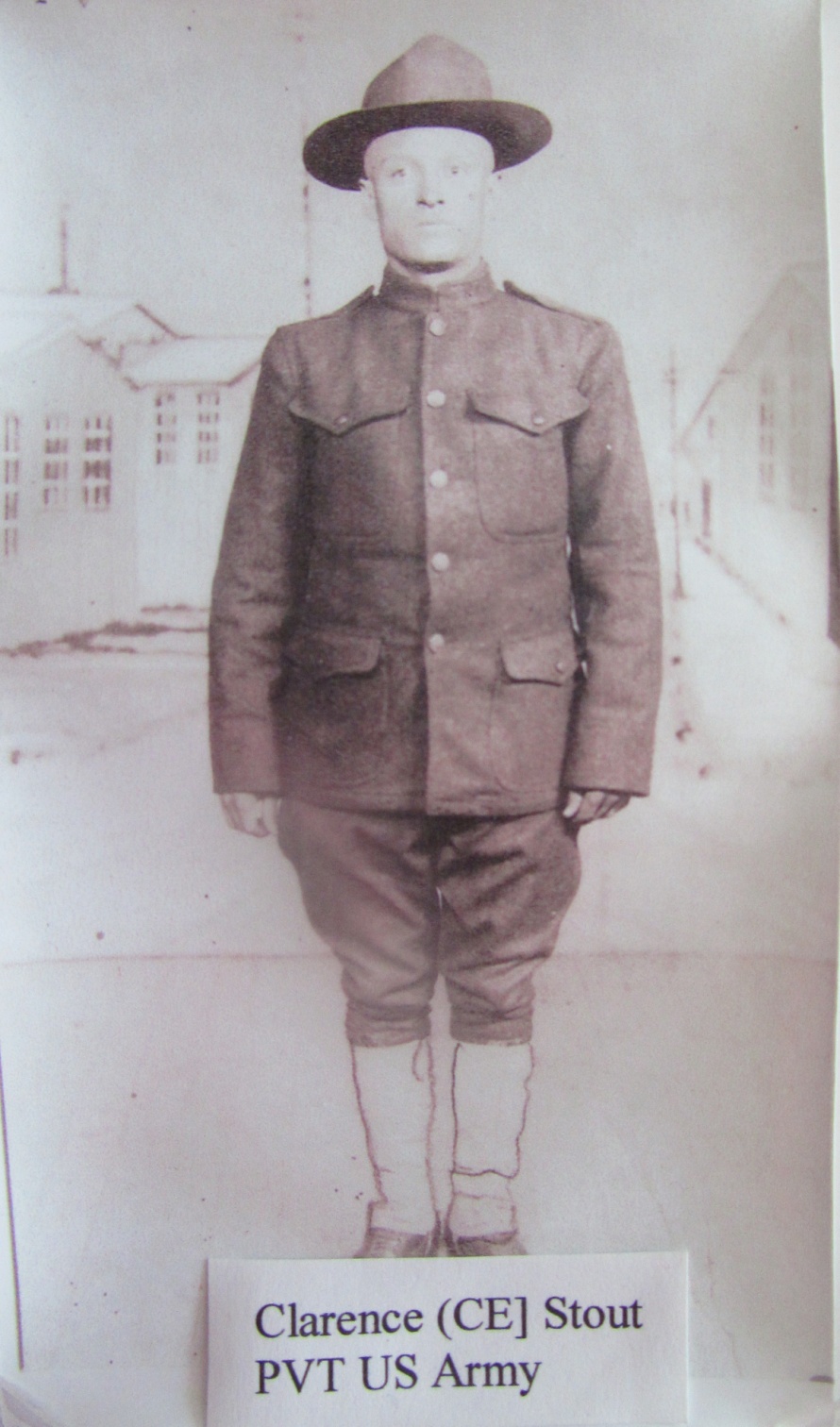 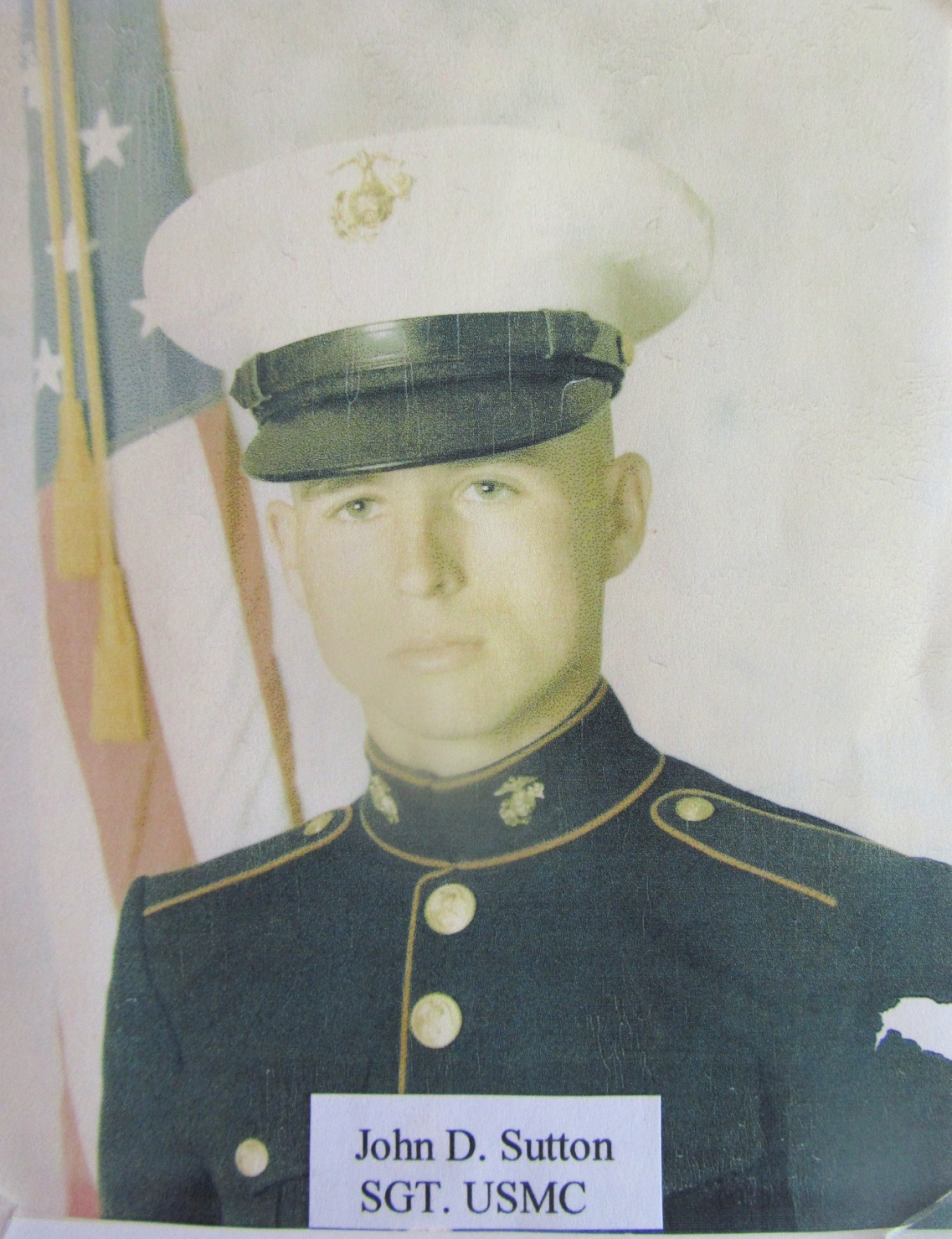 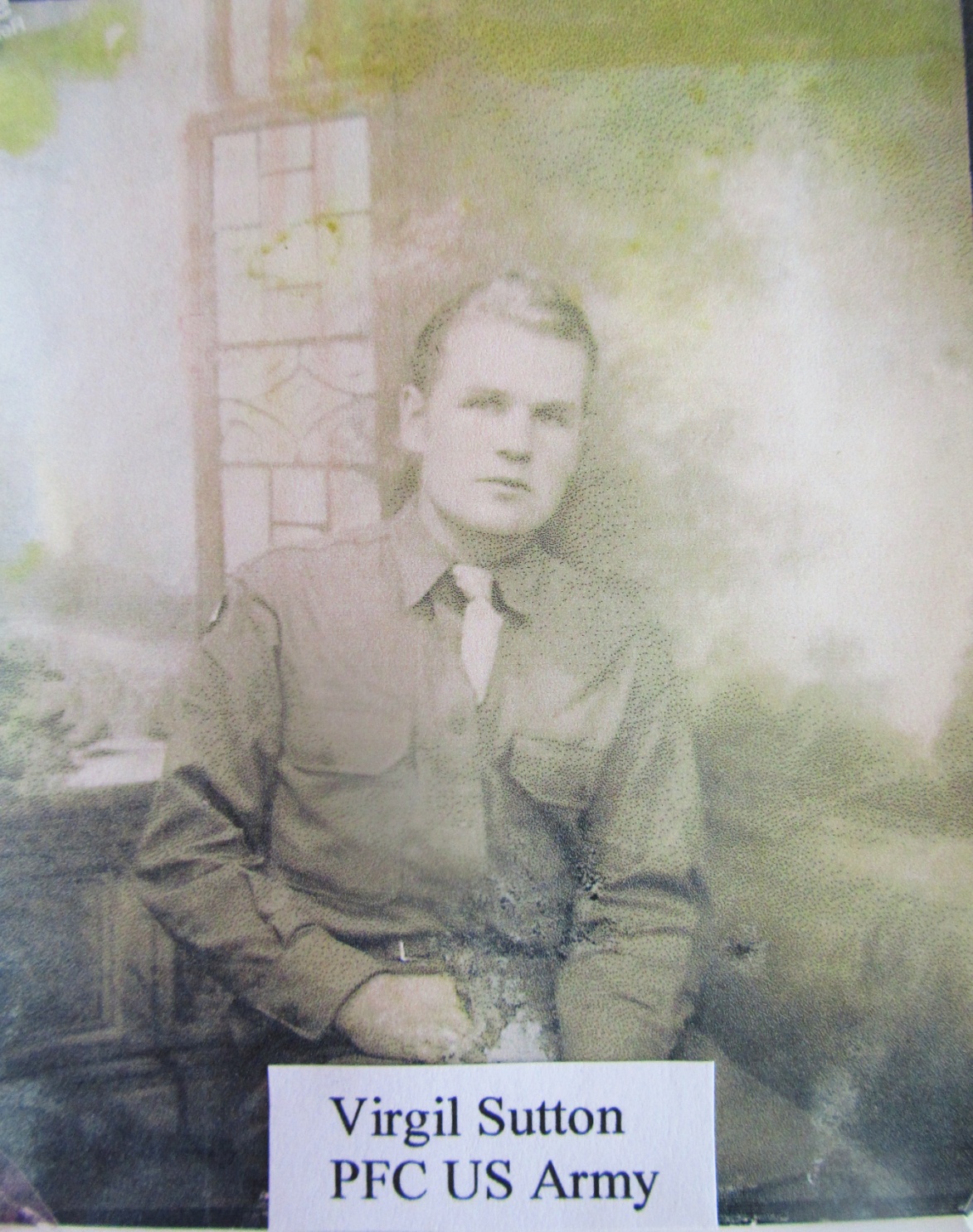 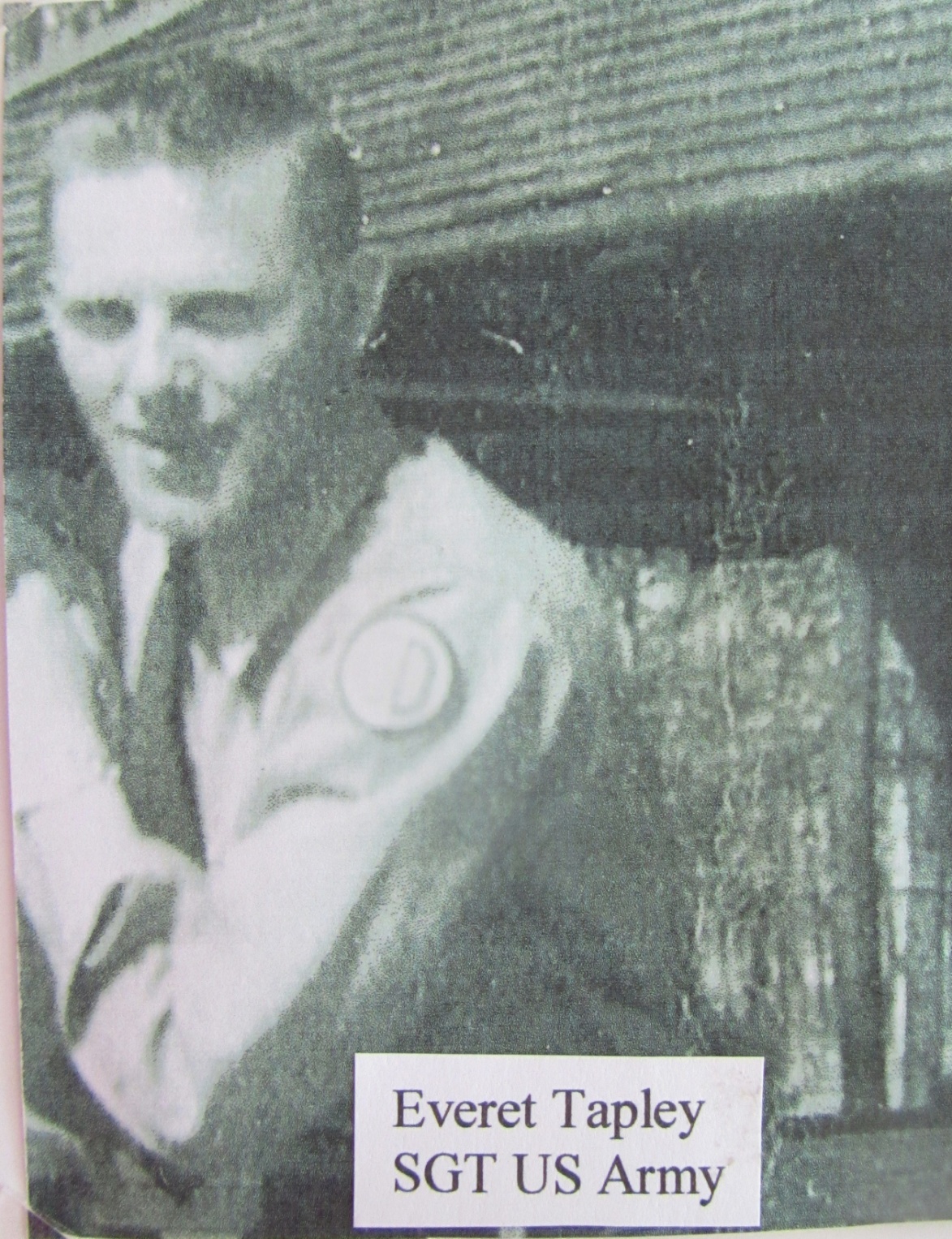 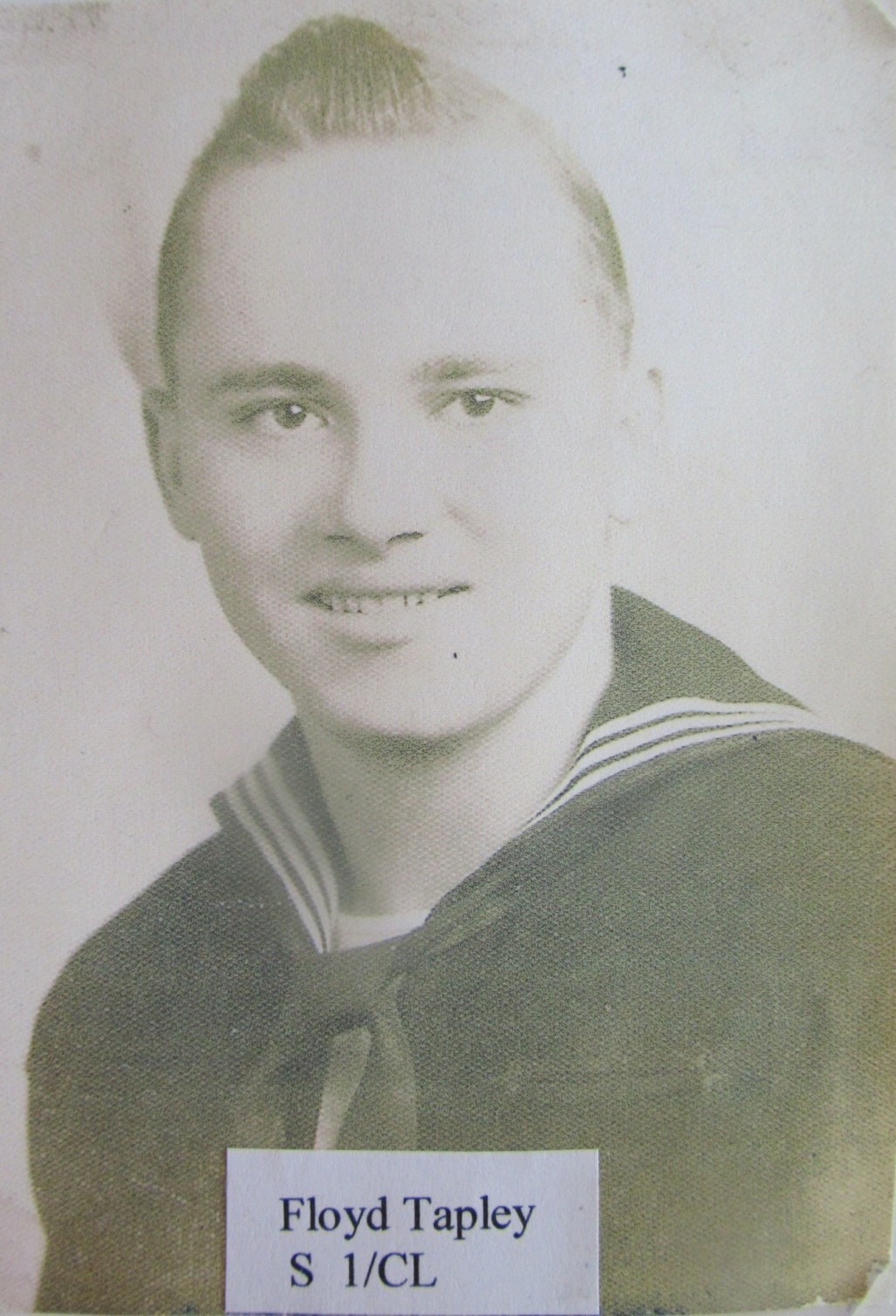 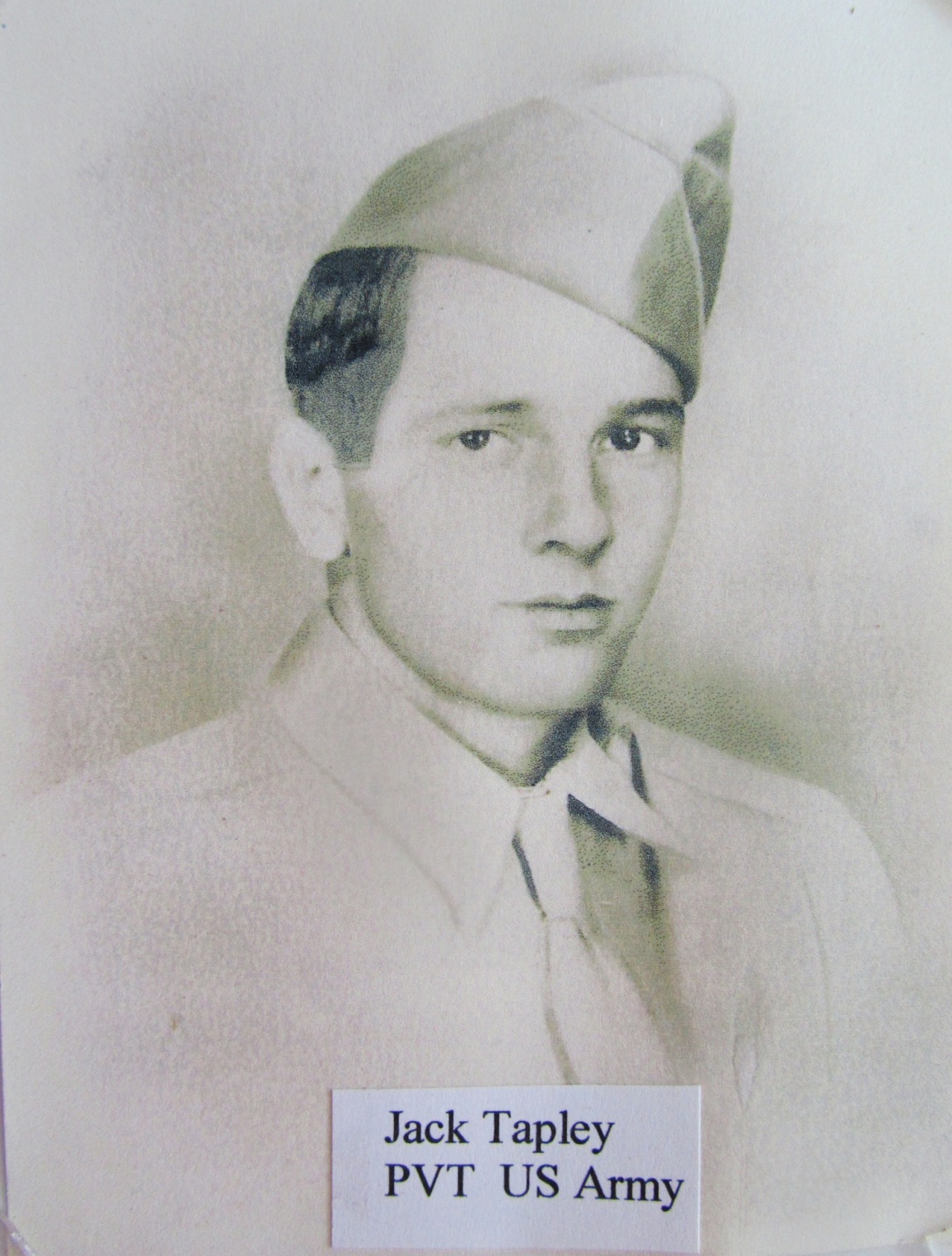 World War II
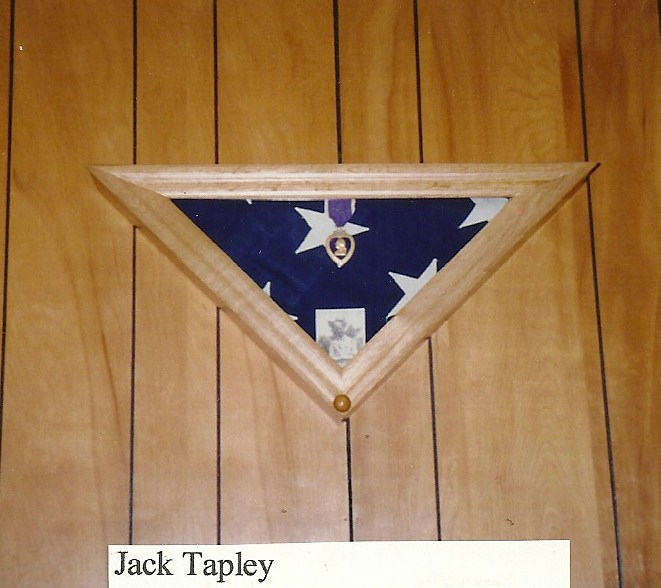 Purple Heart
Jack died in WW II
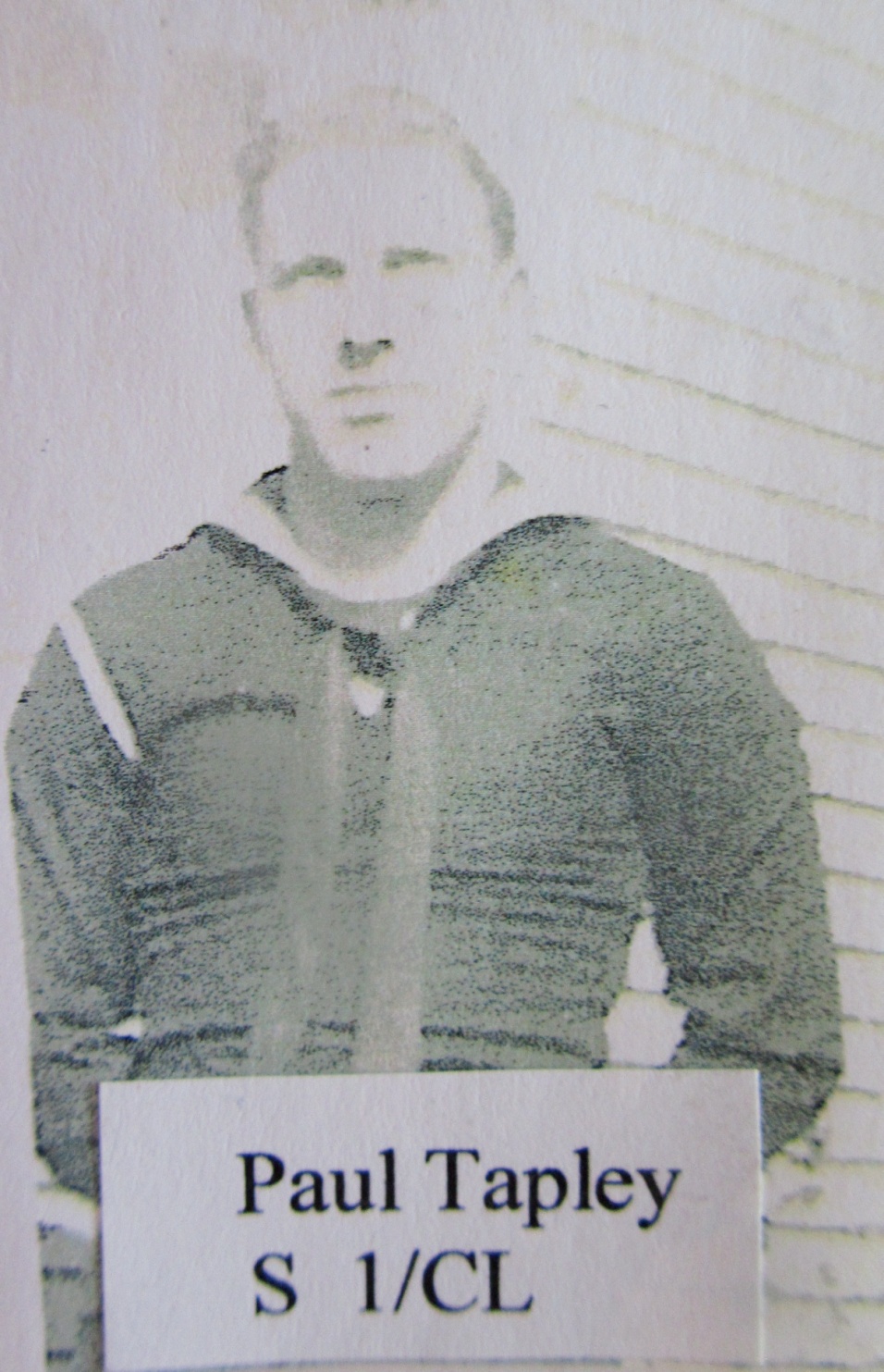 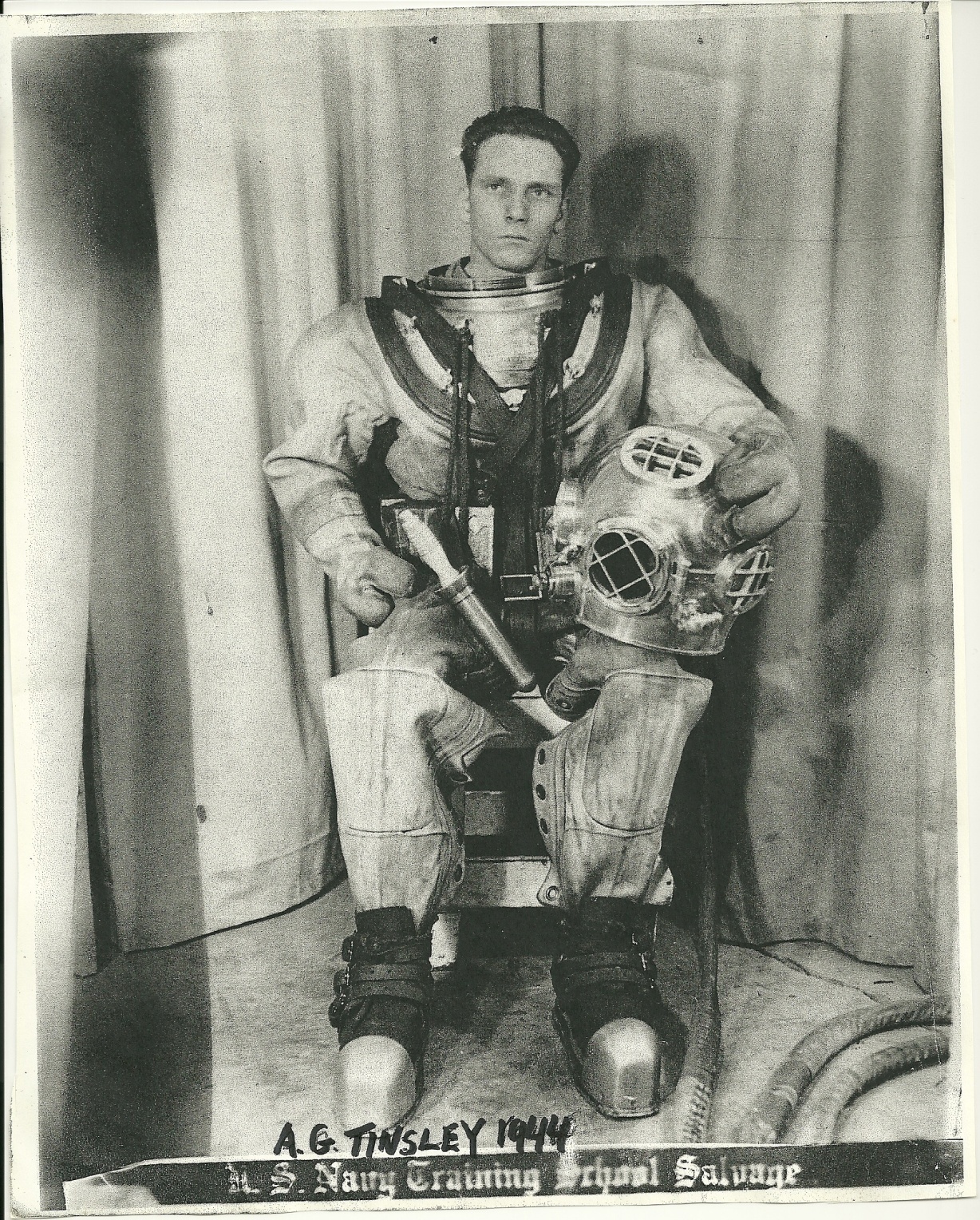 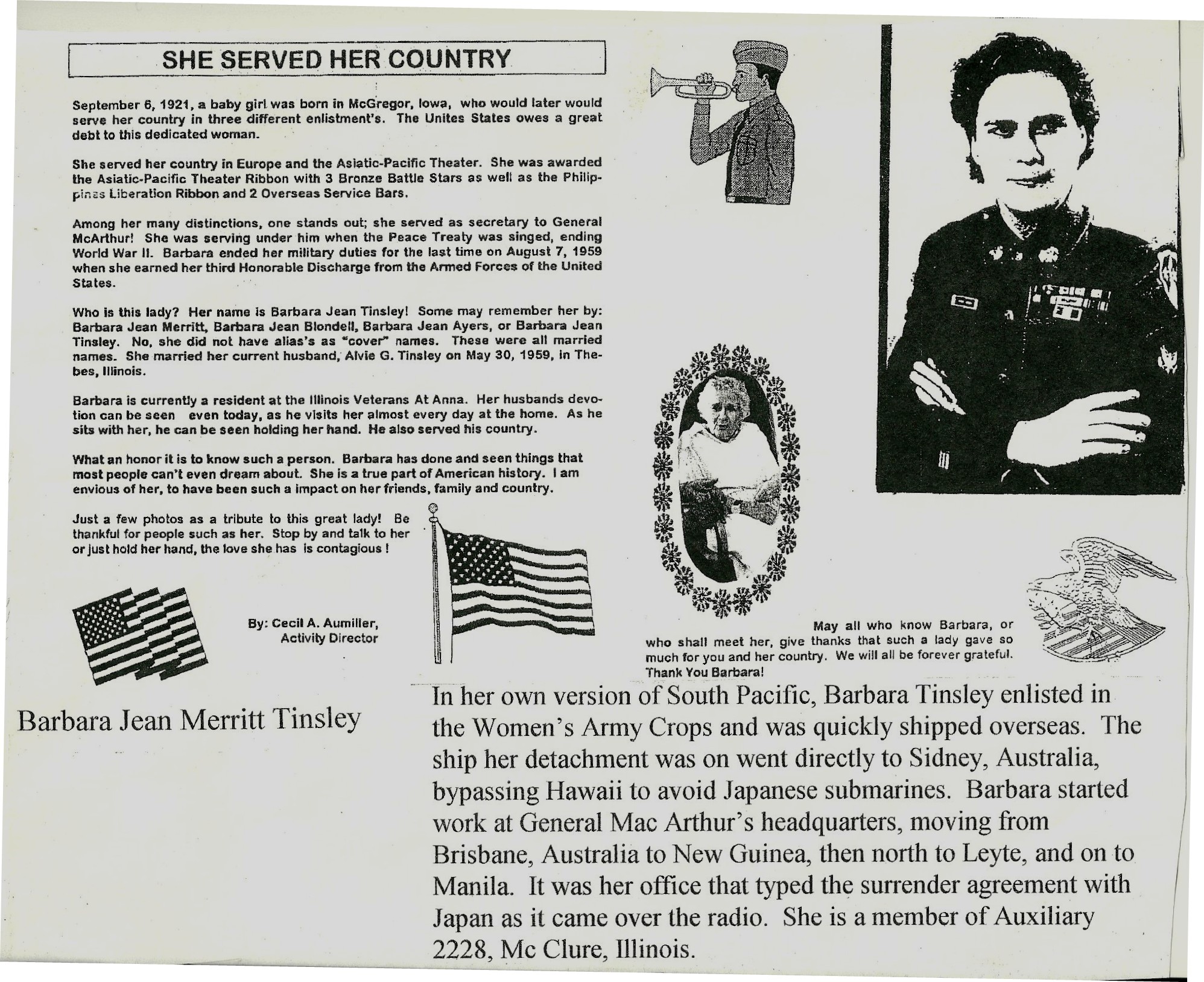 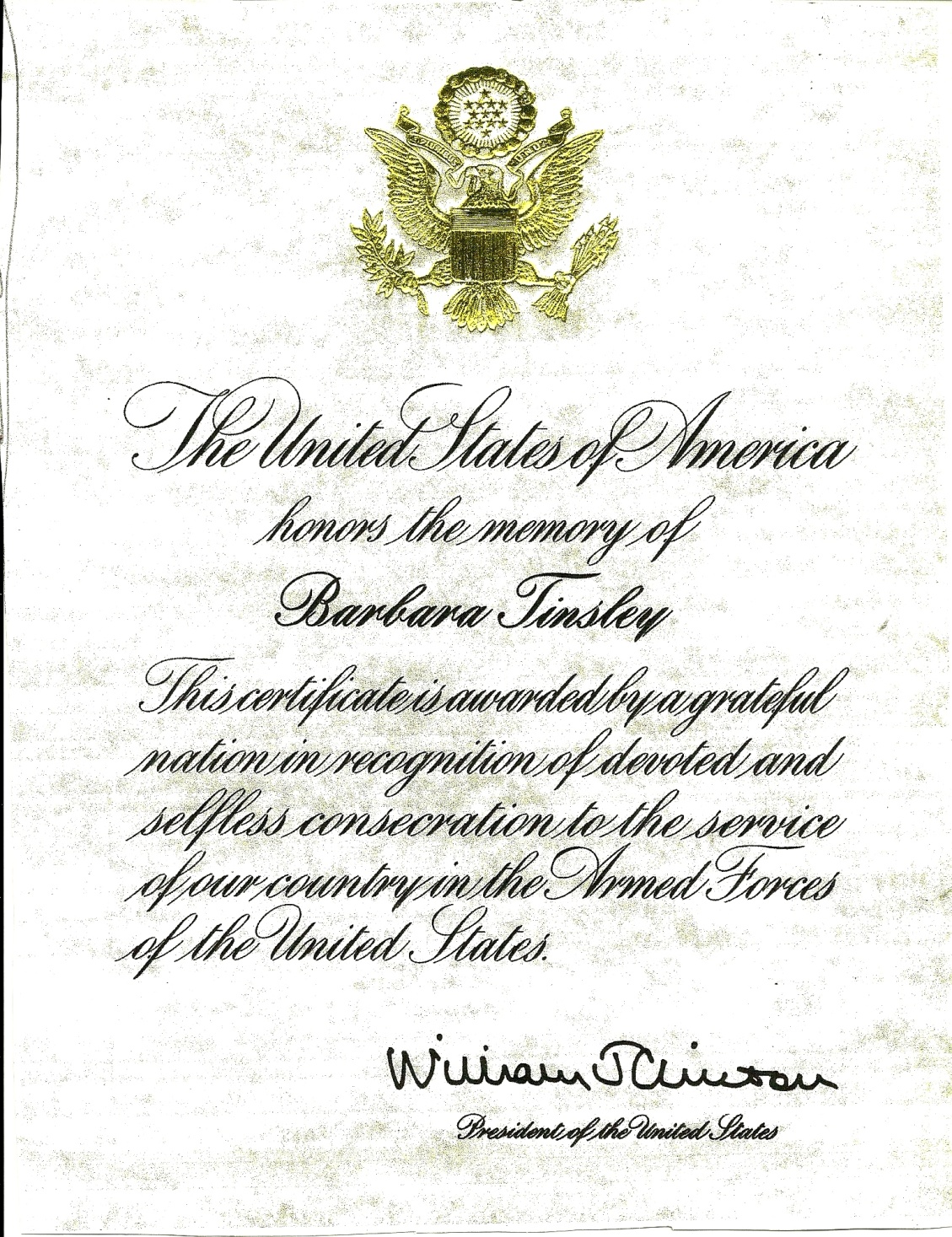 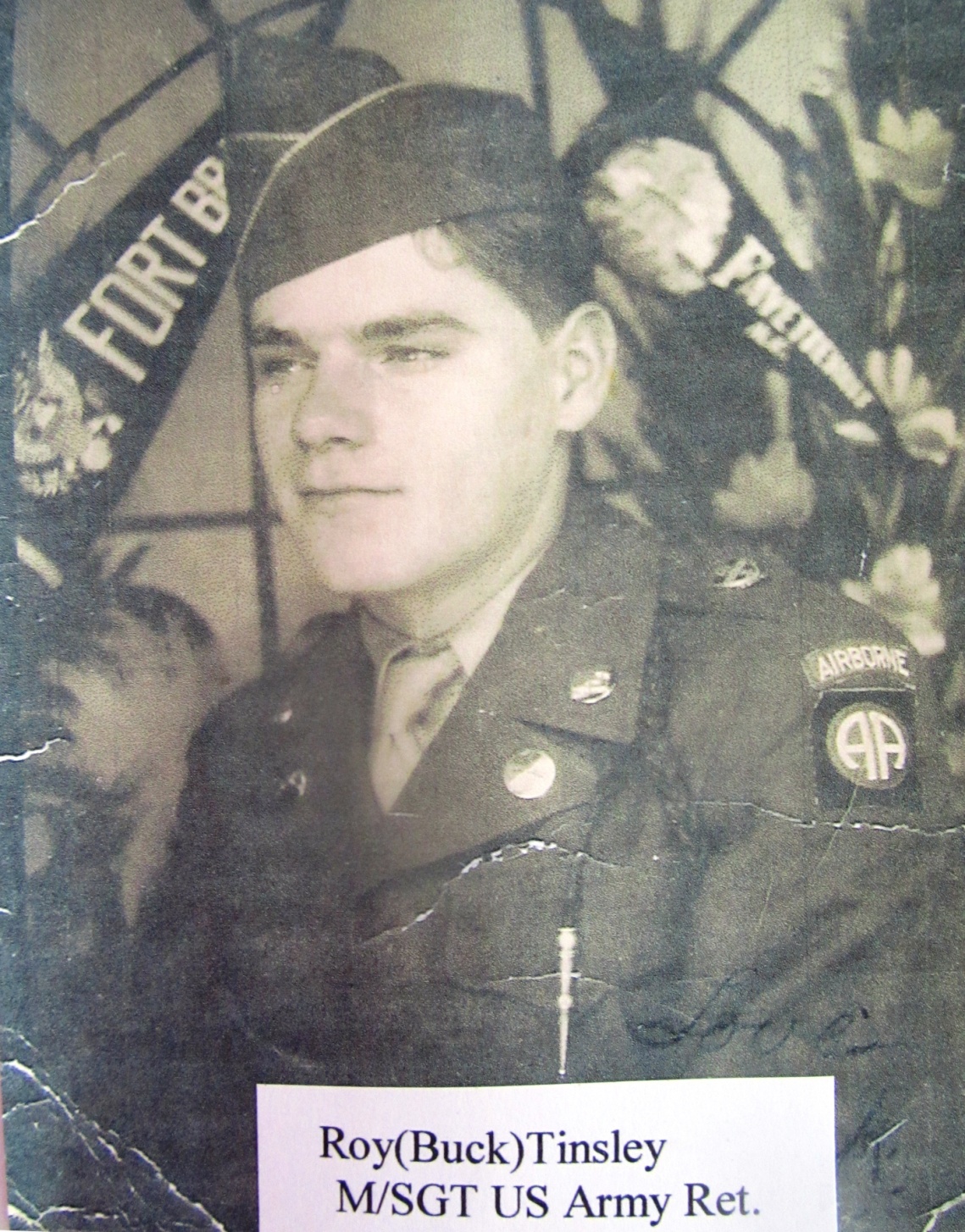 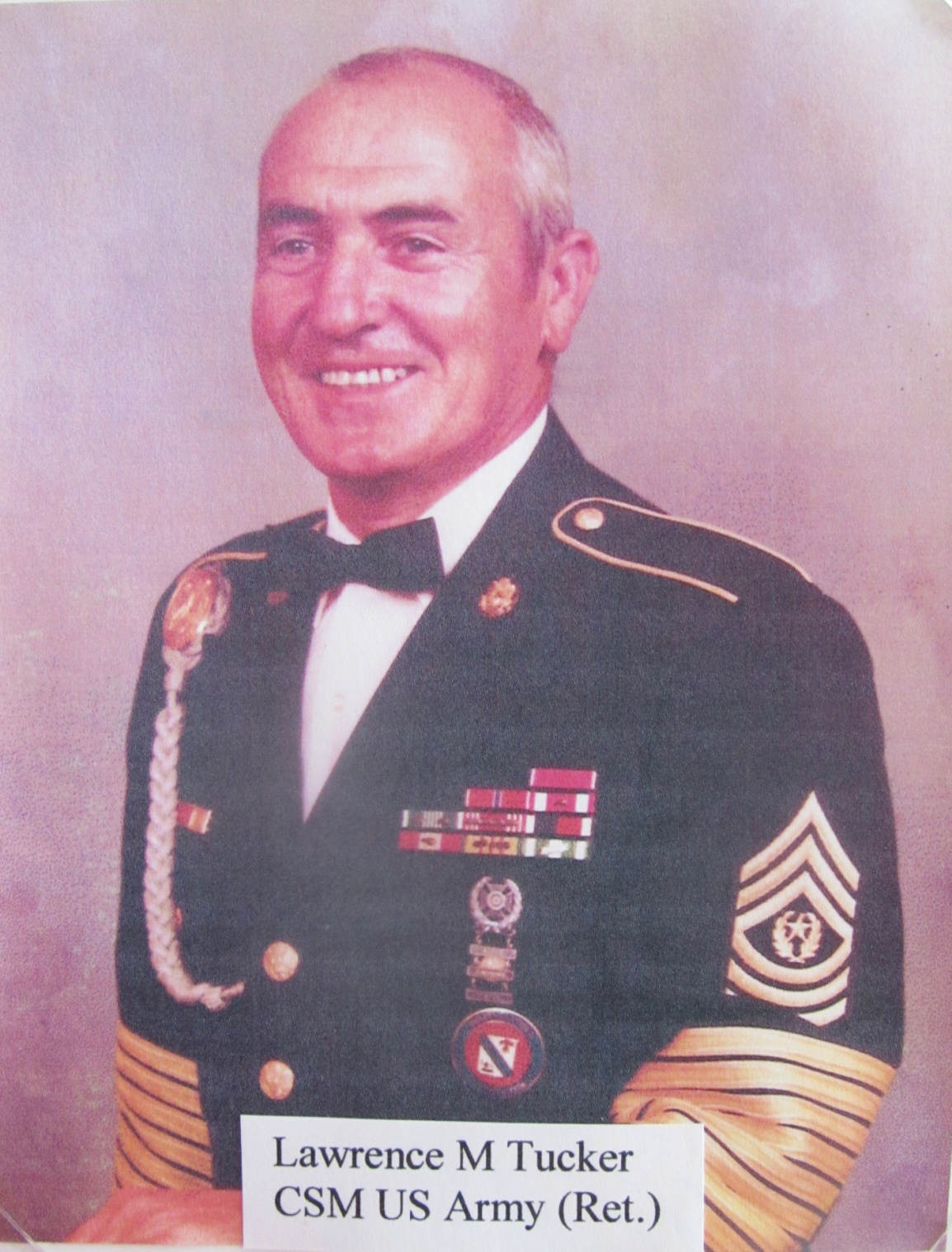 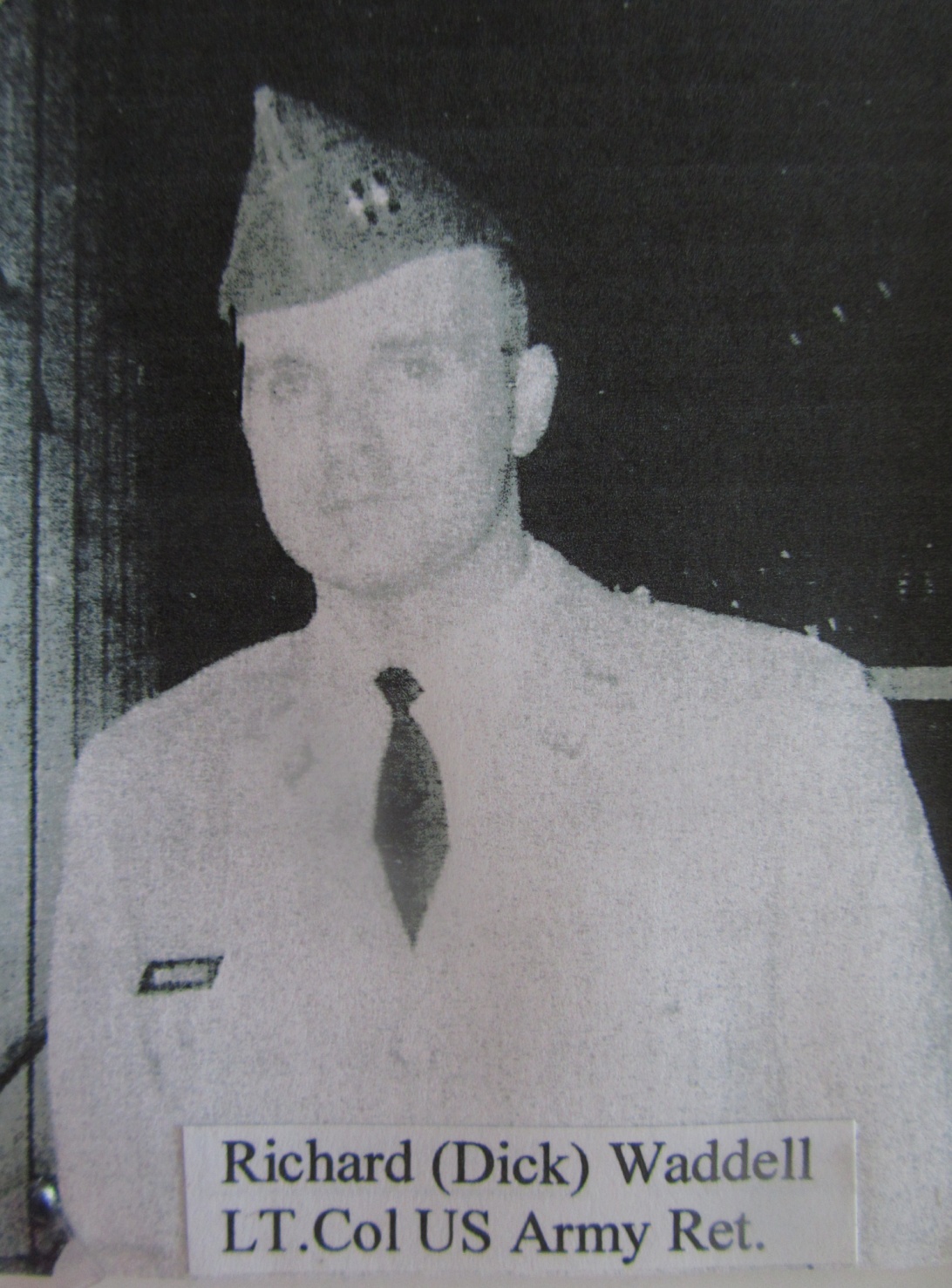 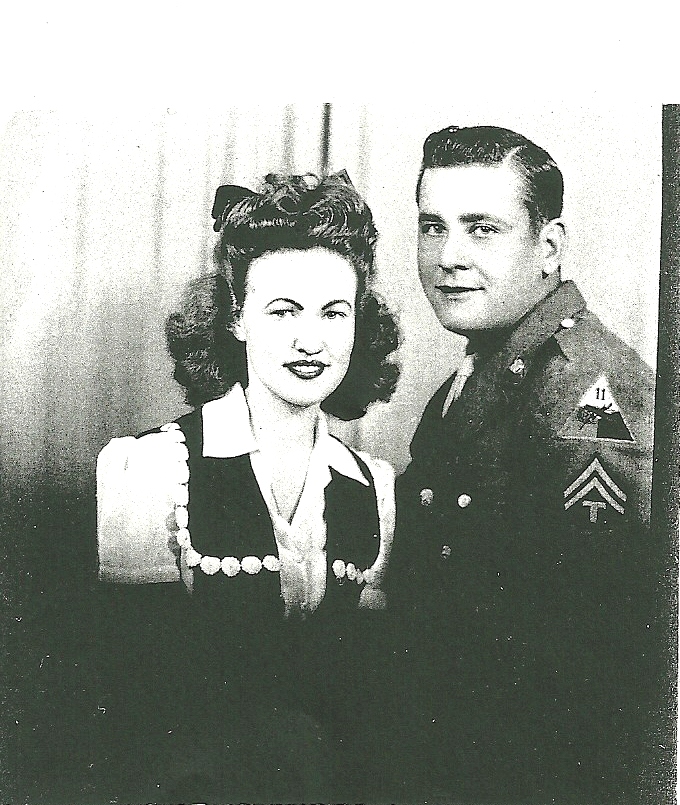 Betty Lou (Smiddy) and Roy Woodrow Waddell, 1942
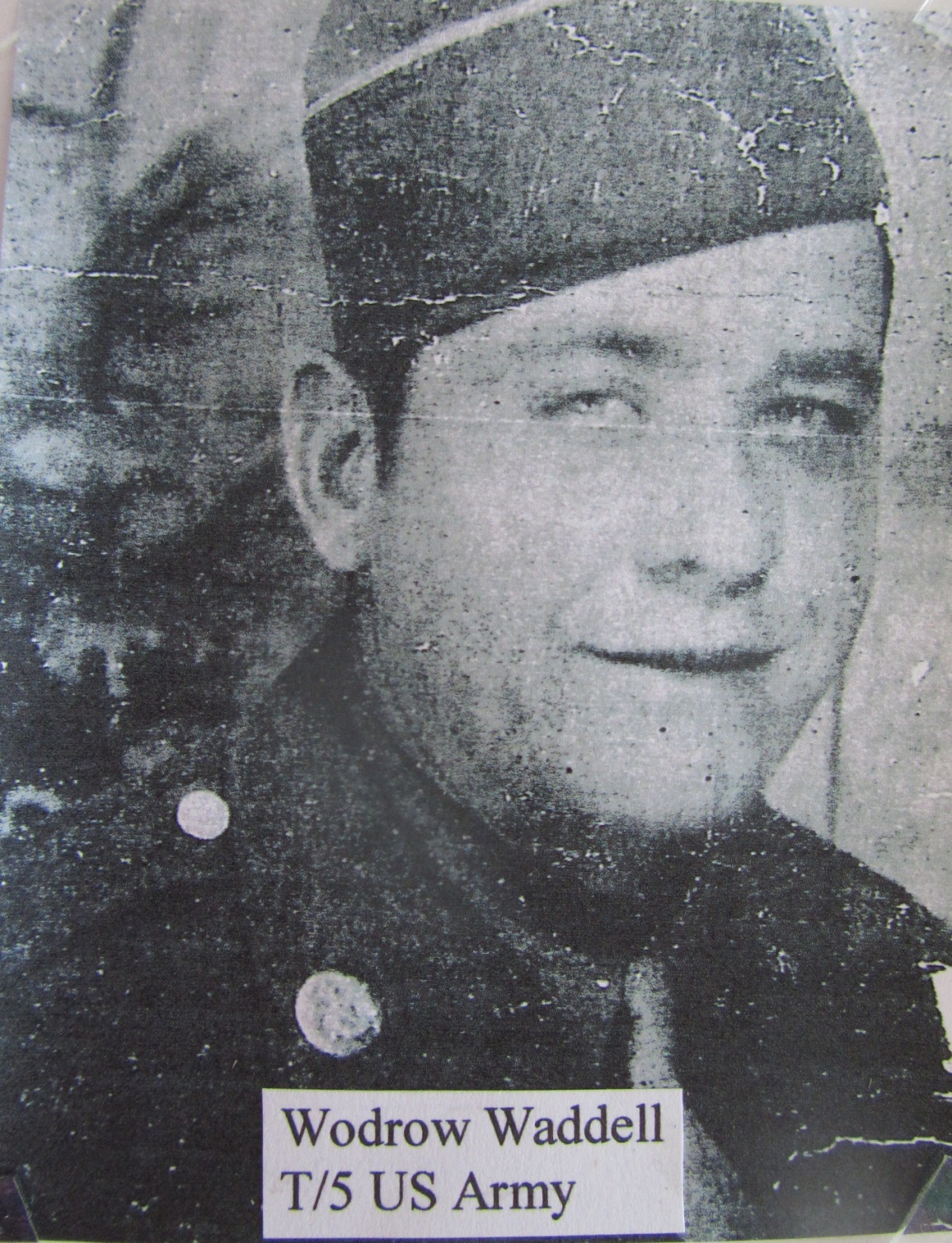 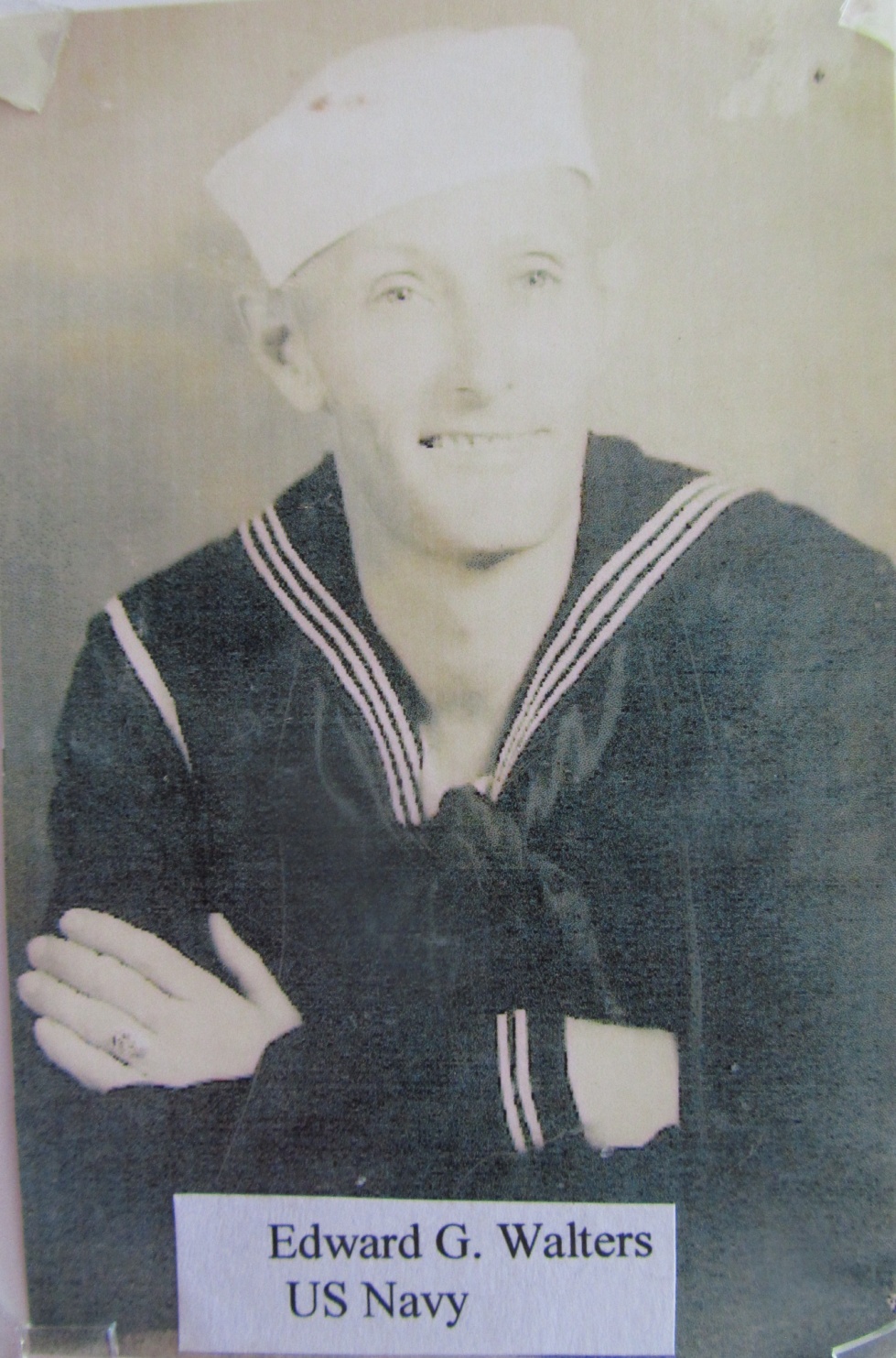 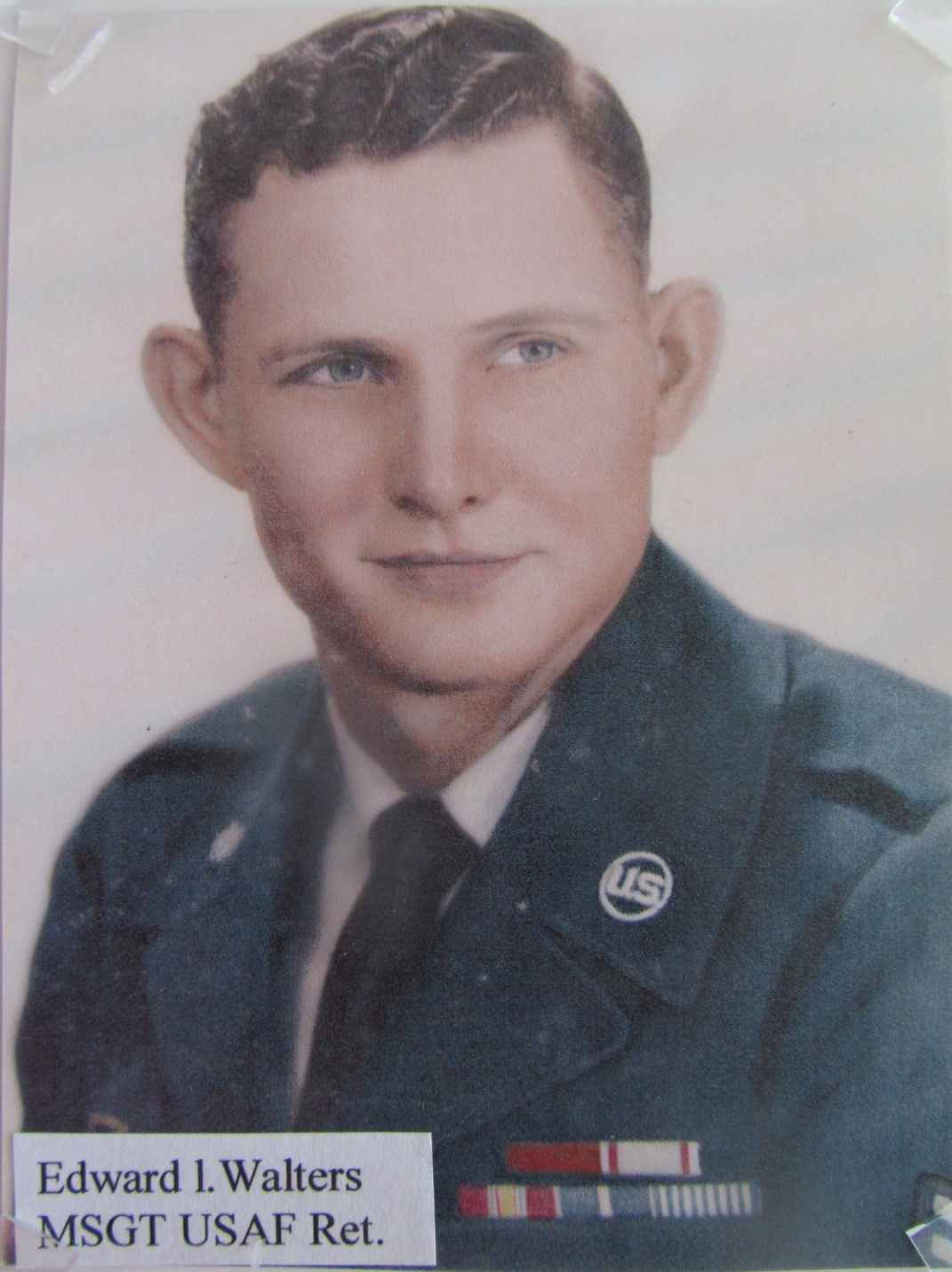 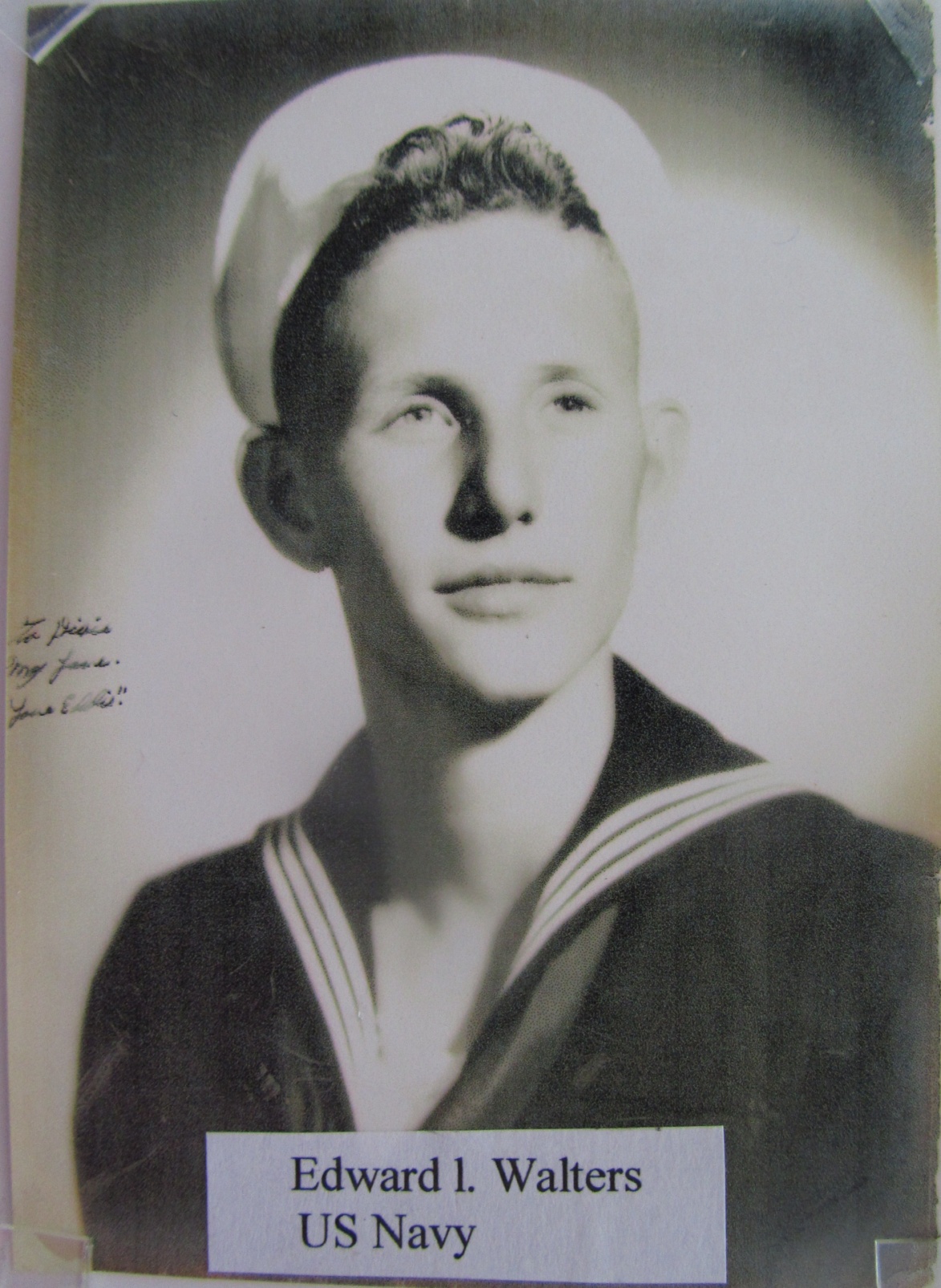 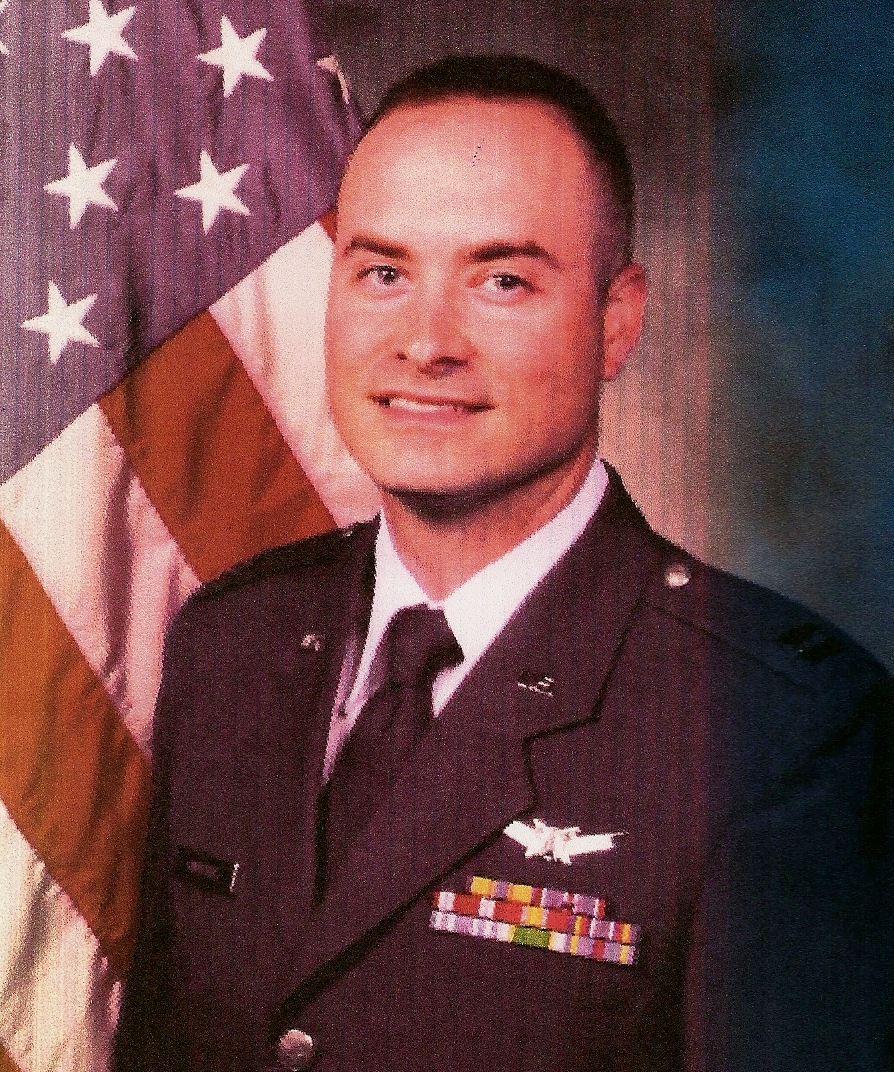 Brandon Kyle Wareing
        U.S. Air Force
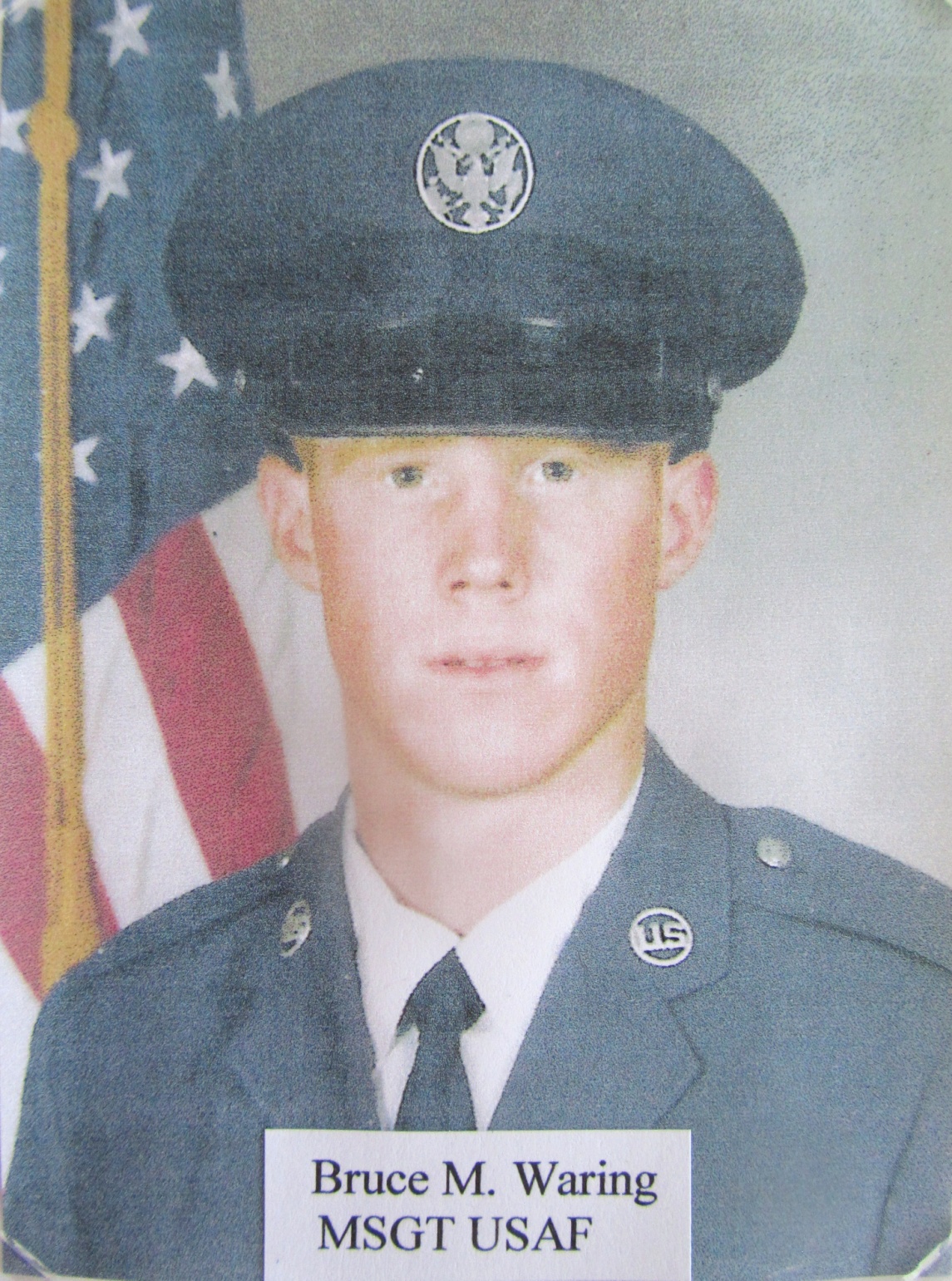 Bruce Wareing
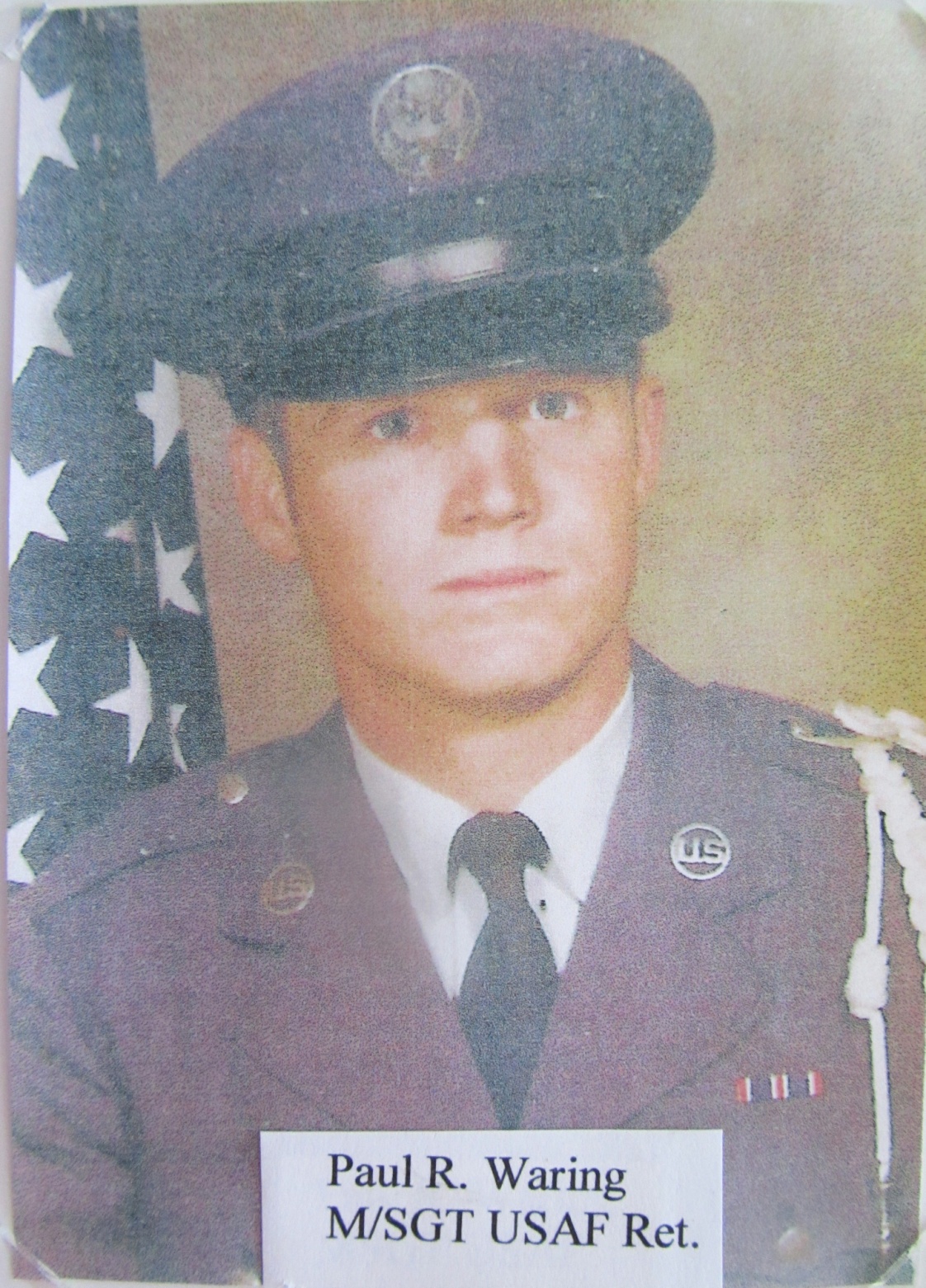 Paul Martin Wareing
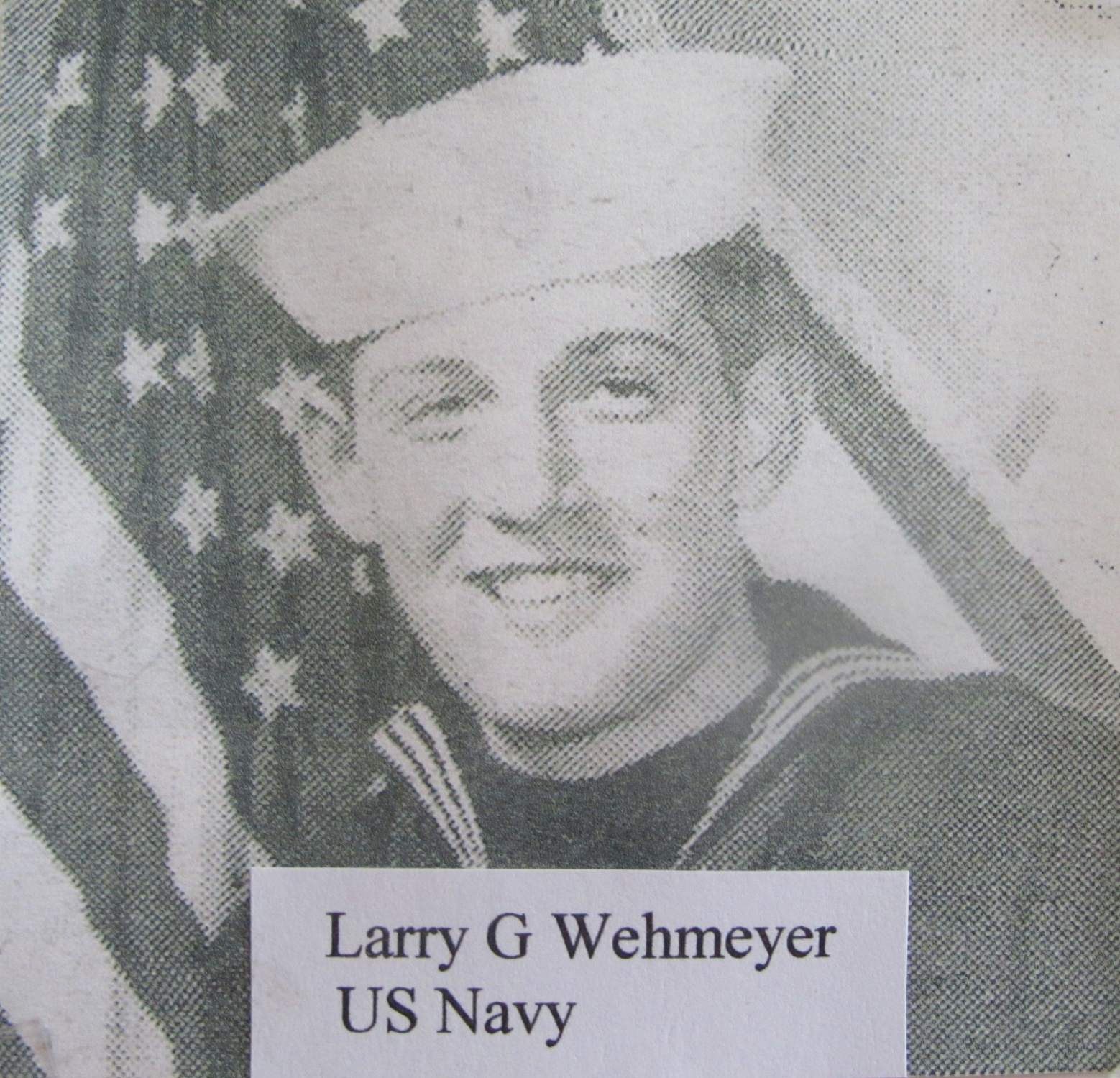 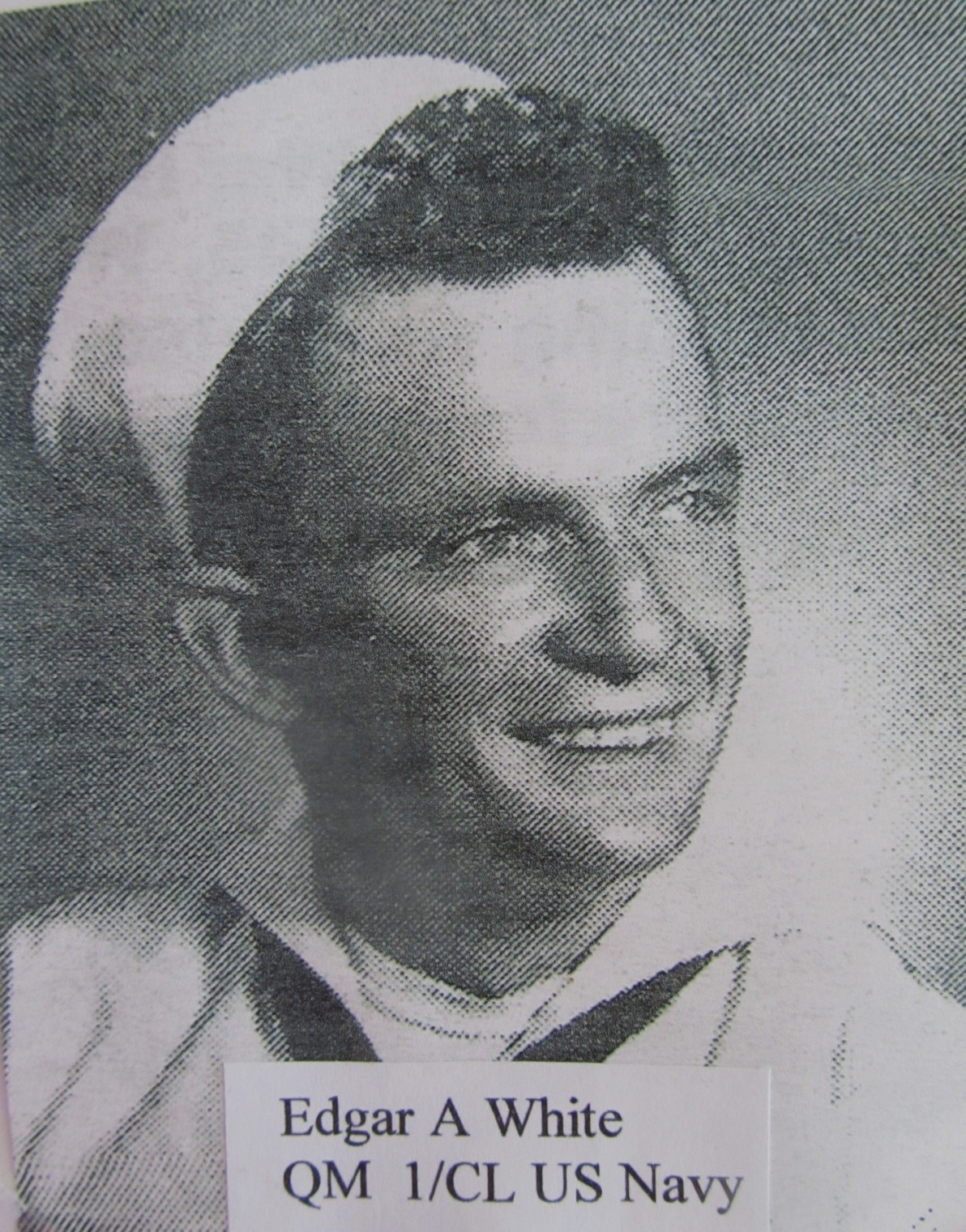 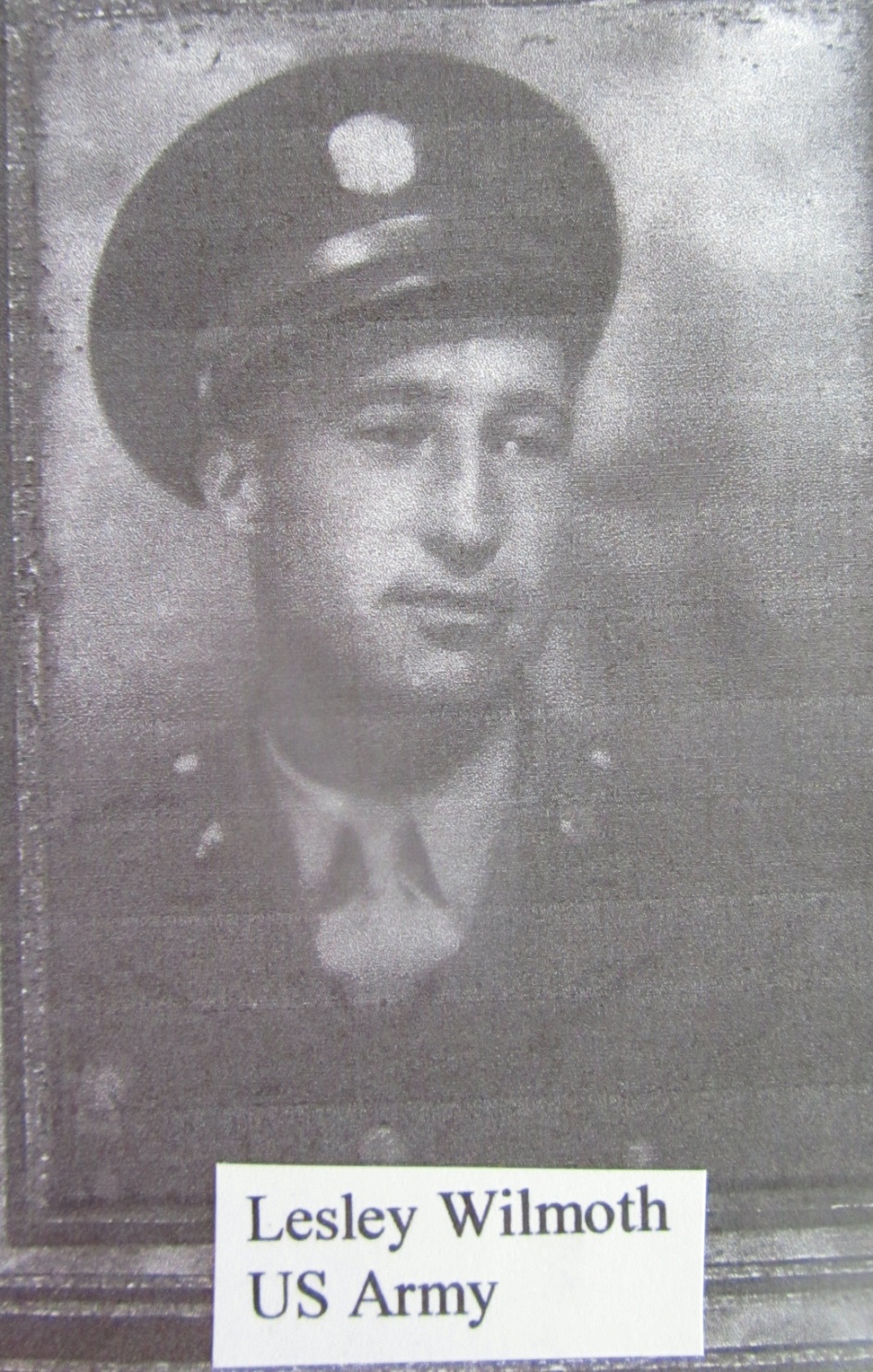 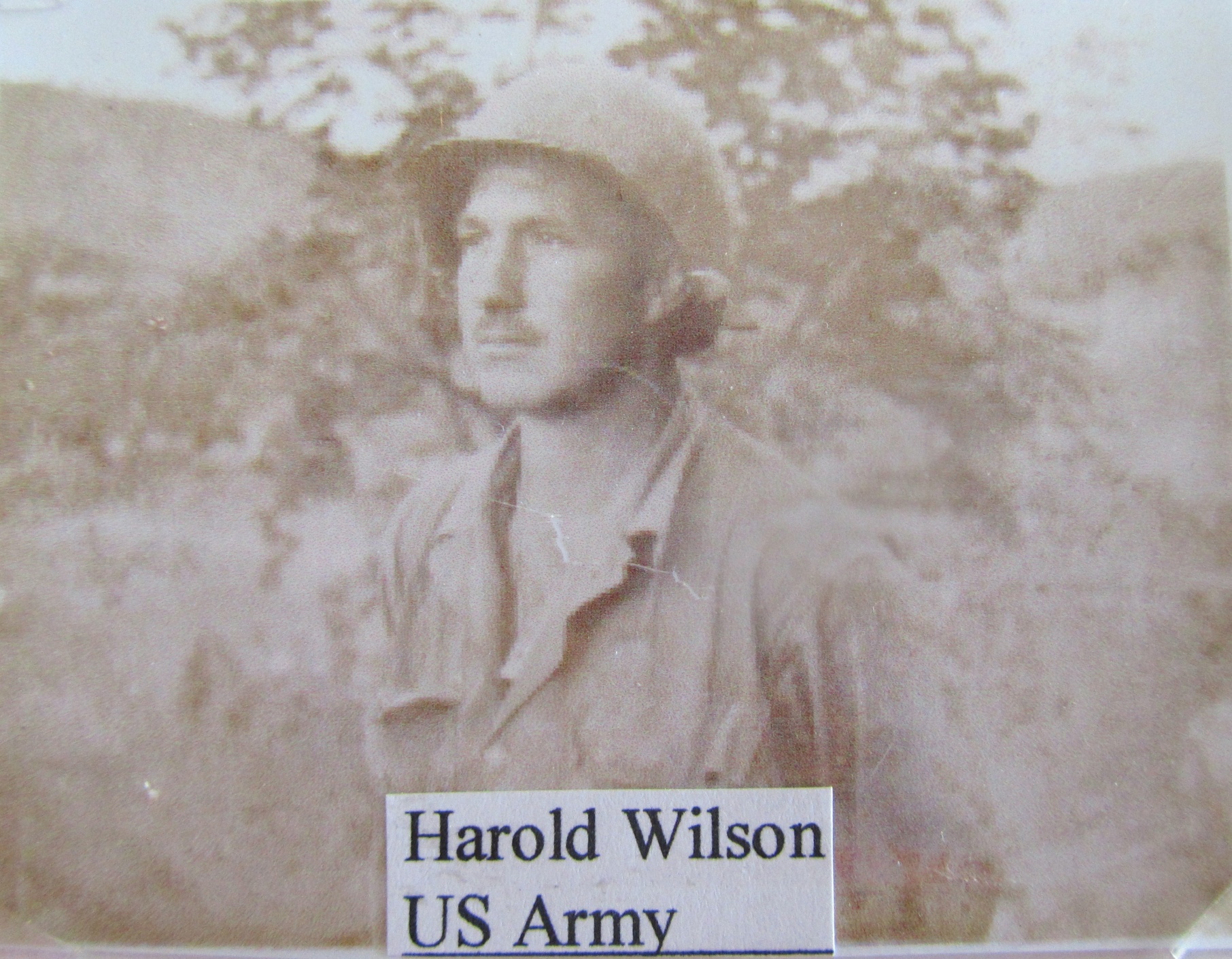 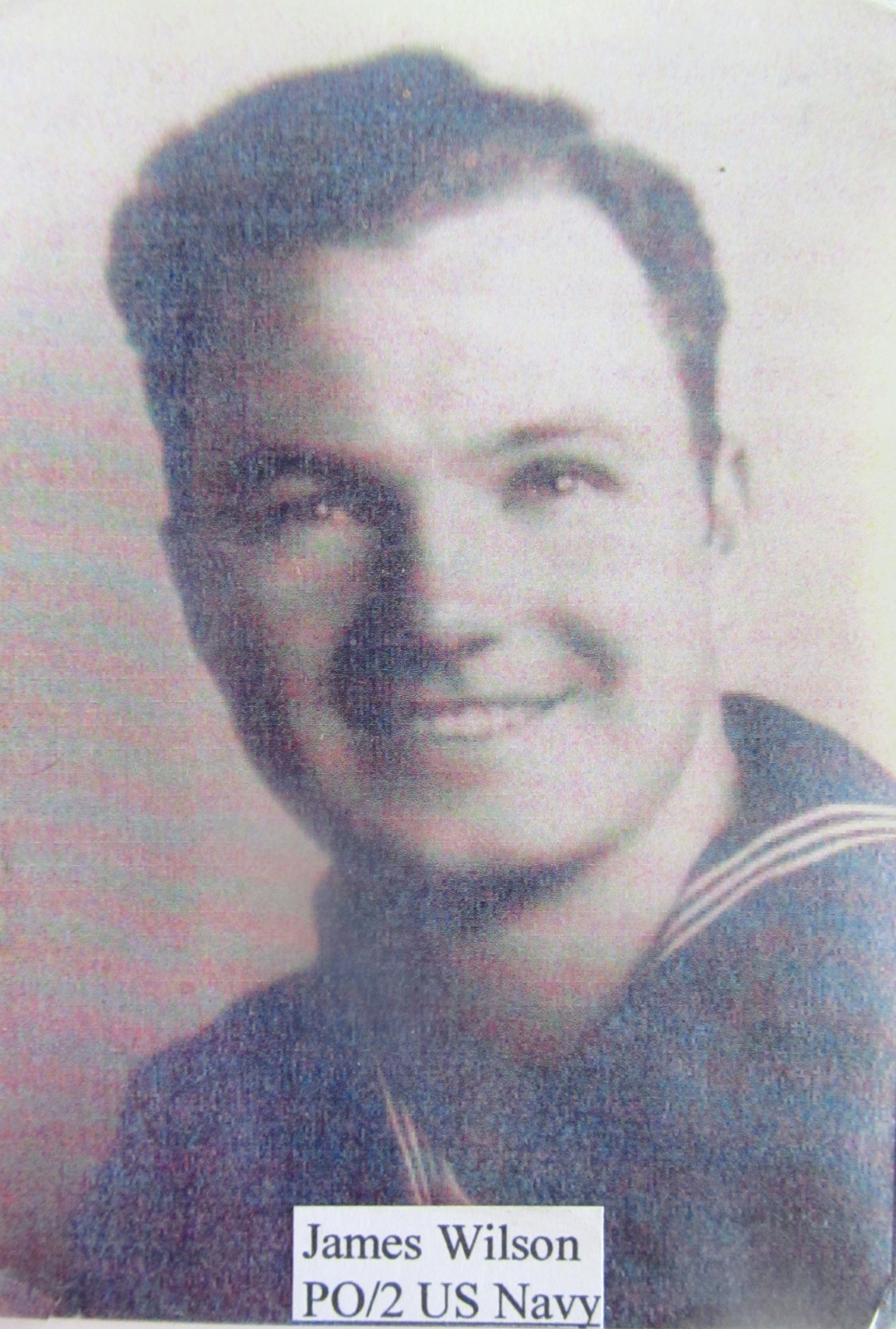 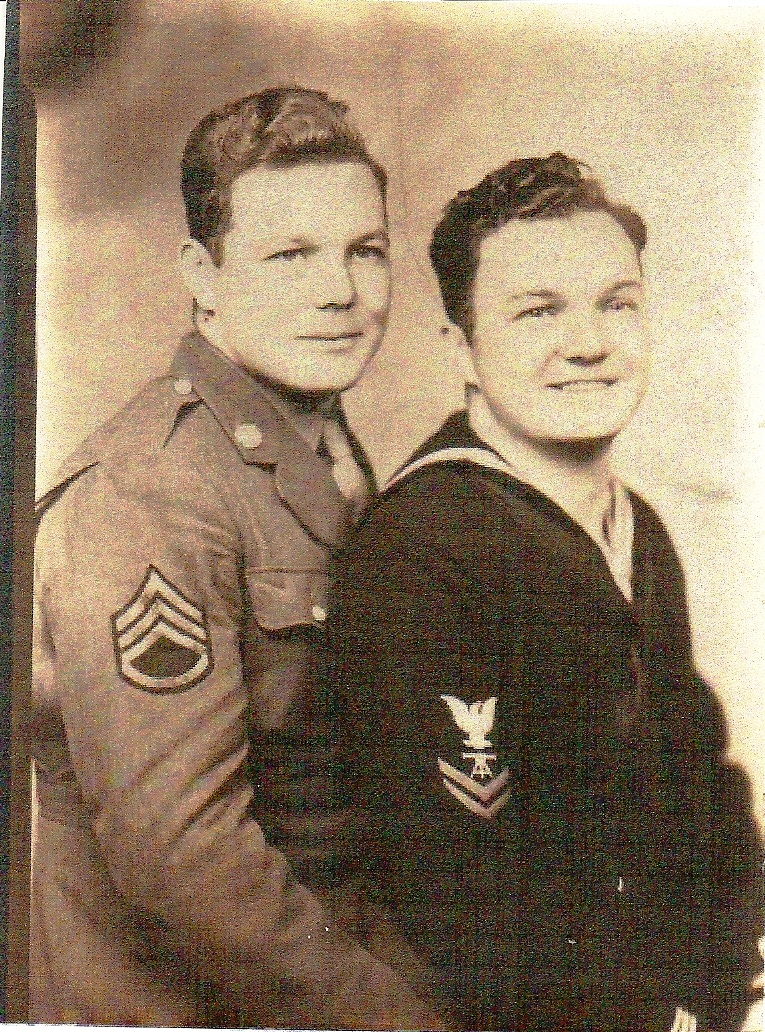 Loren Wilson
James Wilson
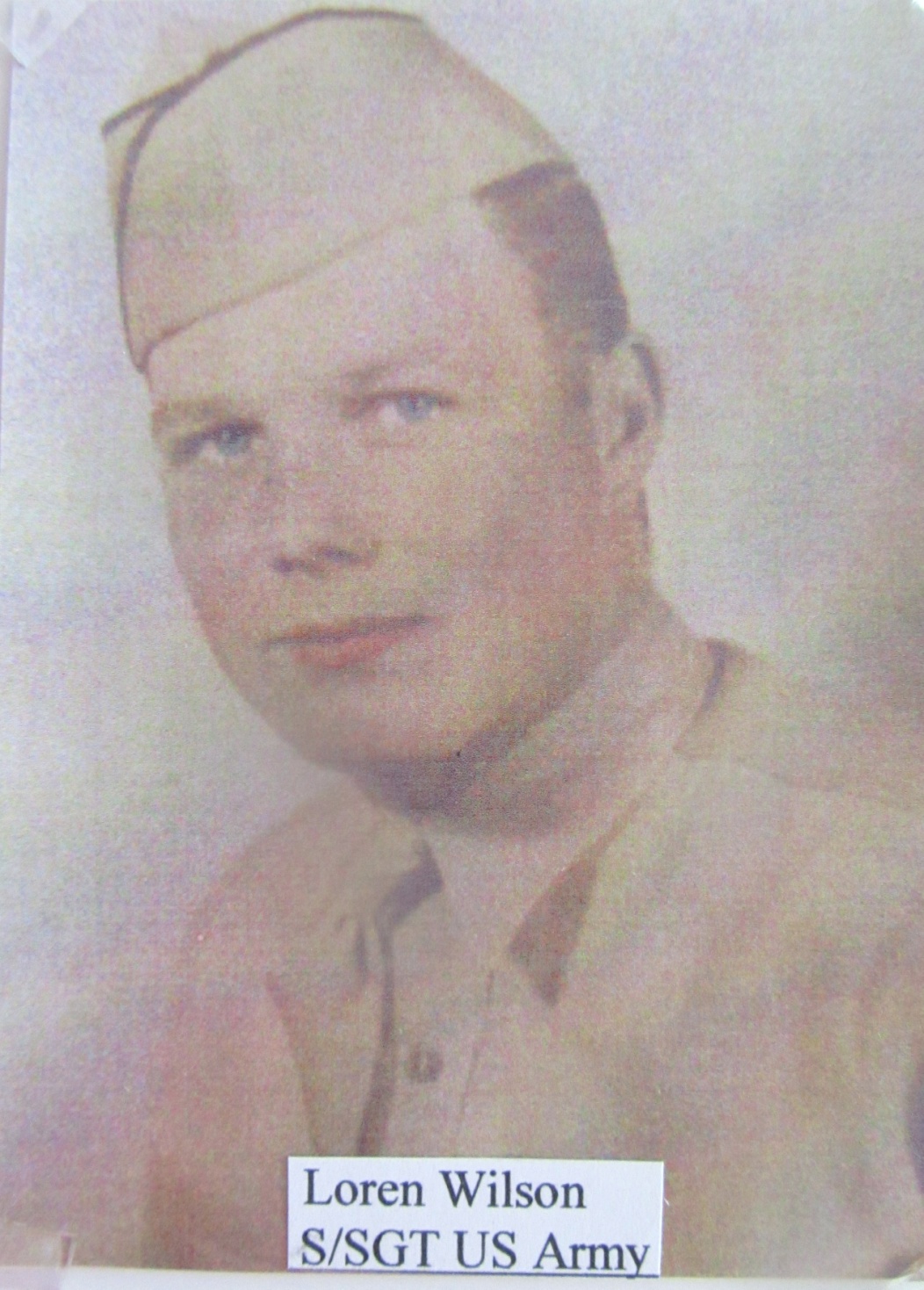 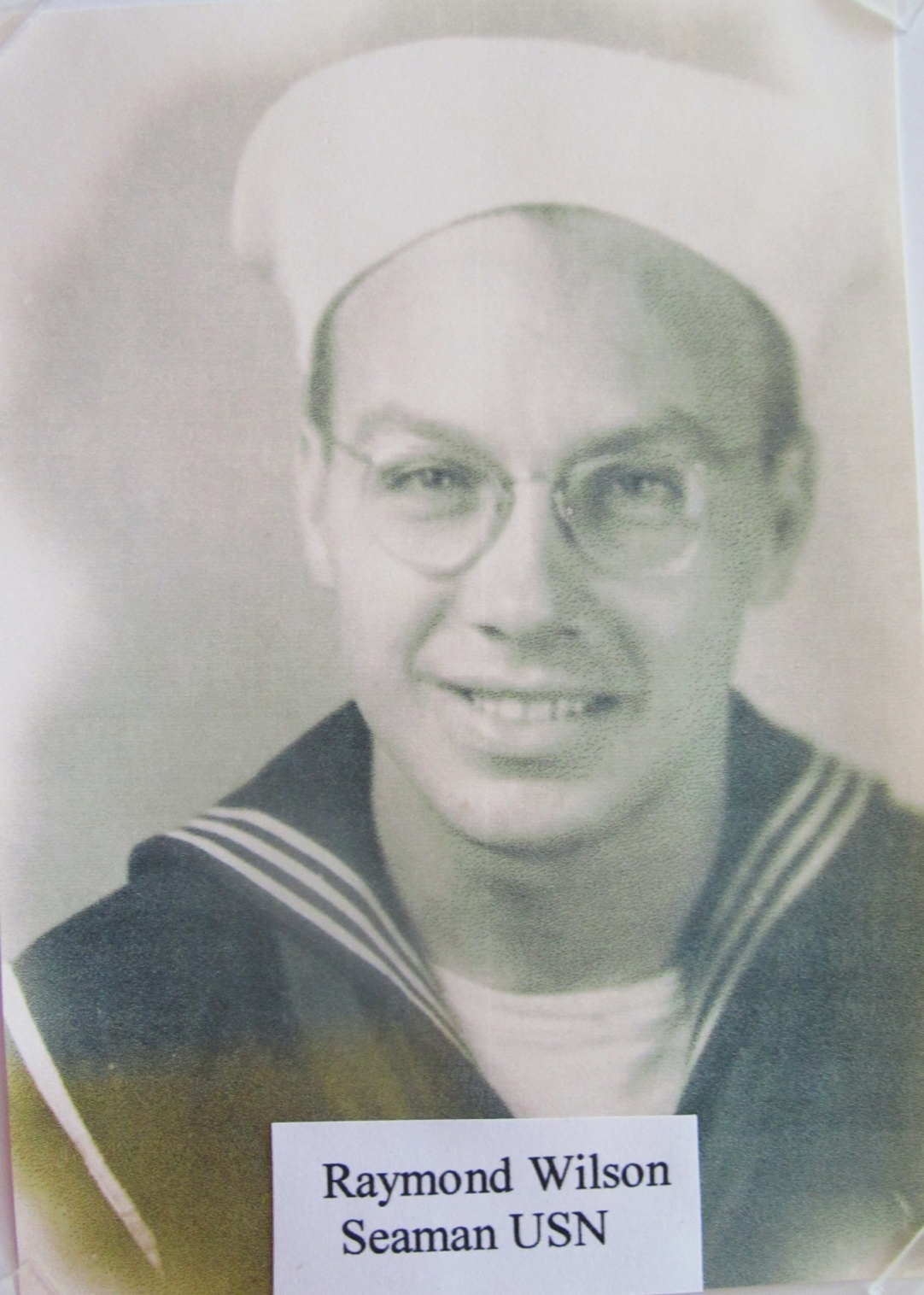 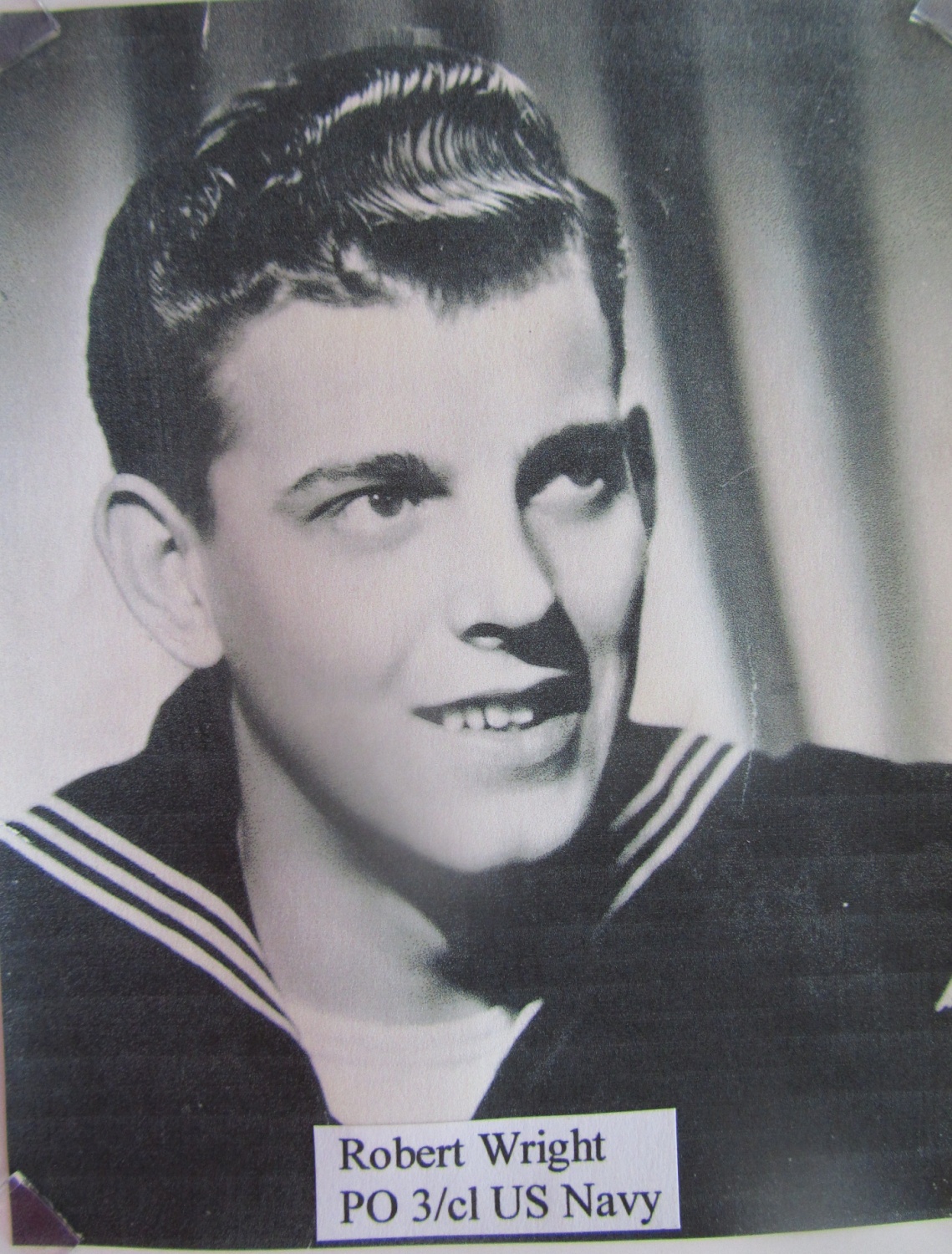 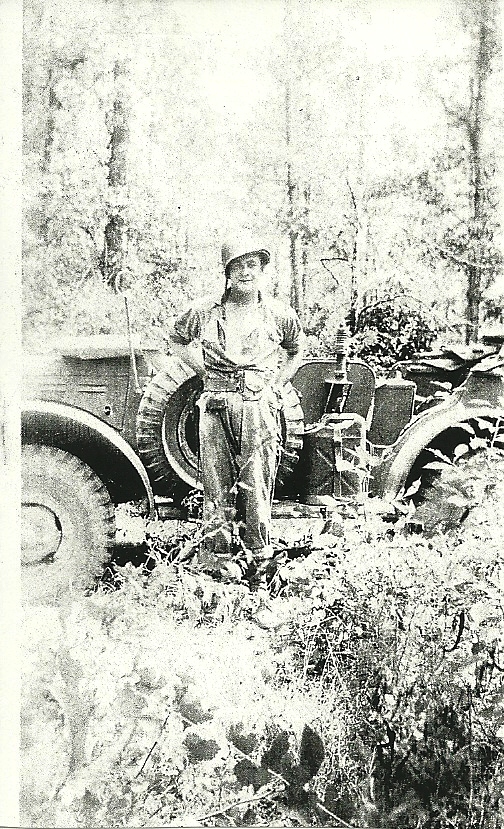 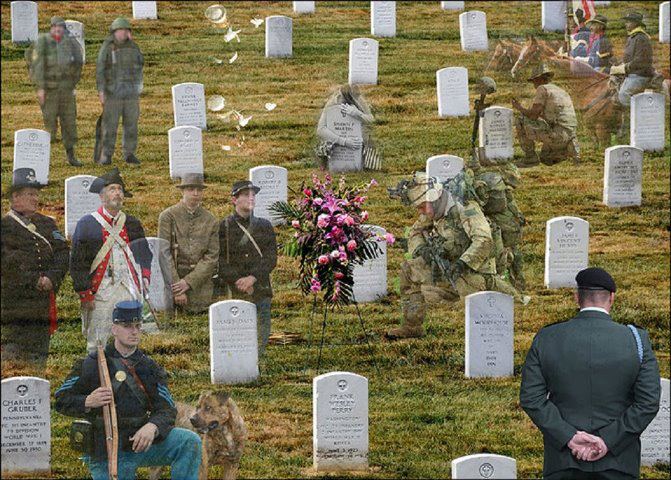 We remember our fallen heroes.
Thebes Historical Society

www.thebescourthouse.com

May 2012